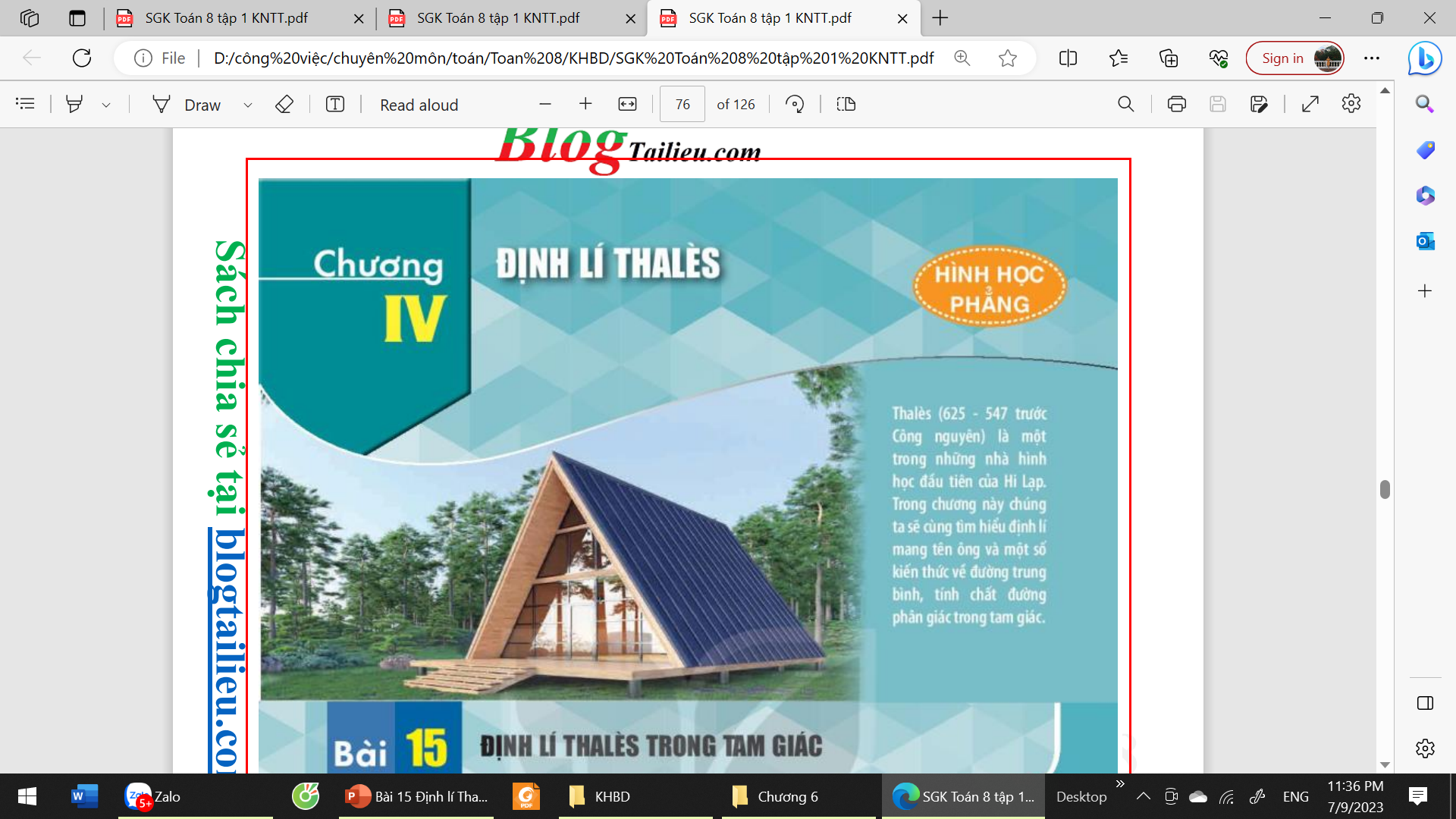 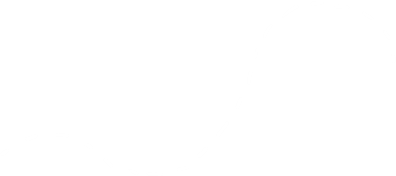 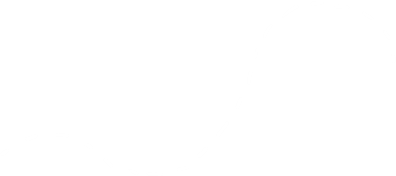 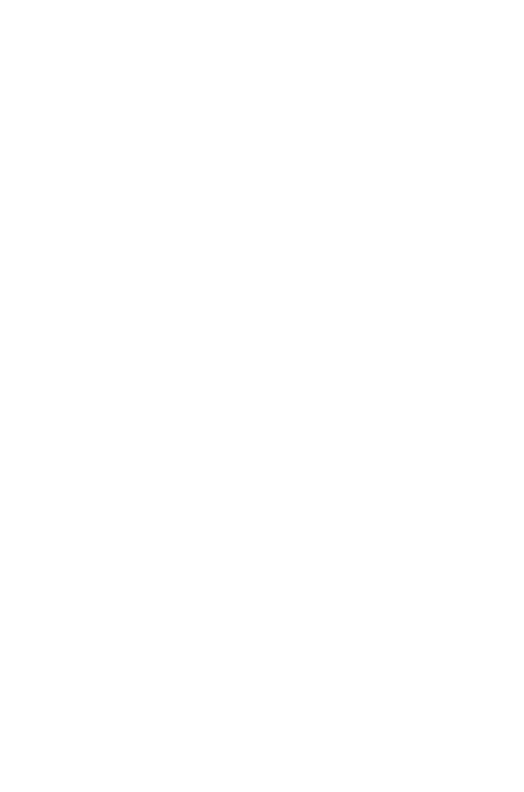 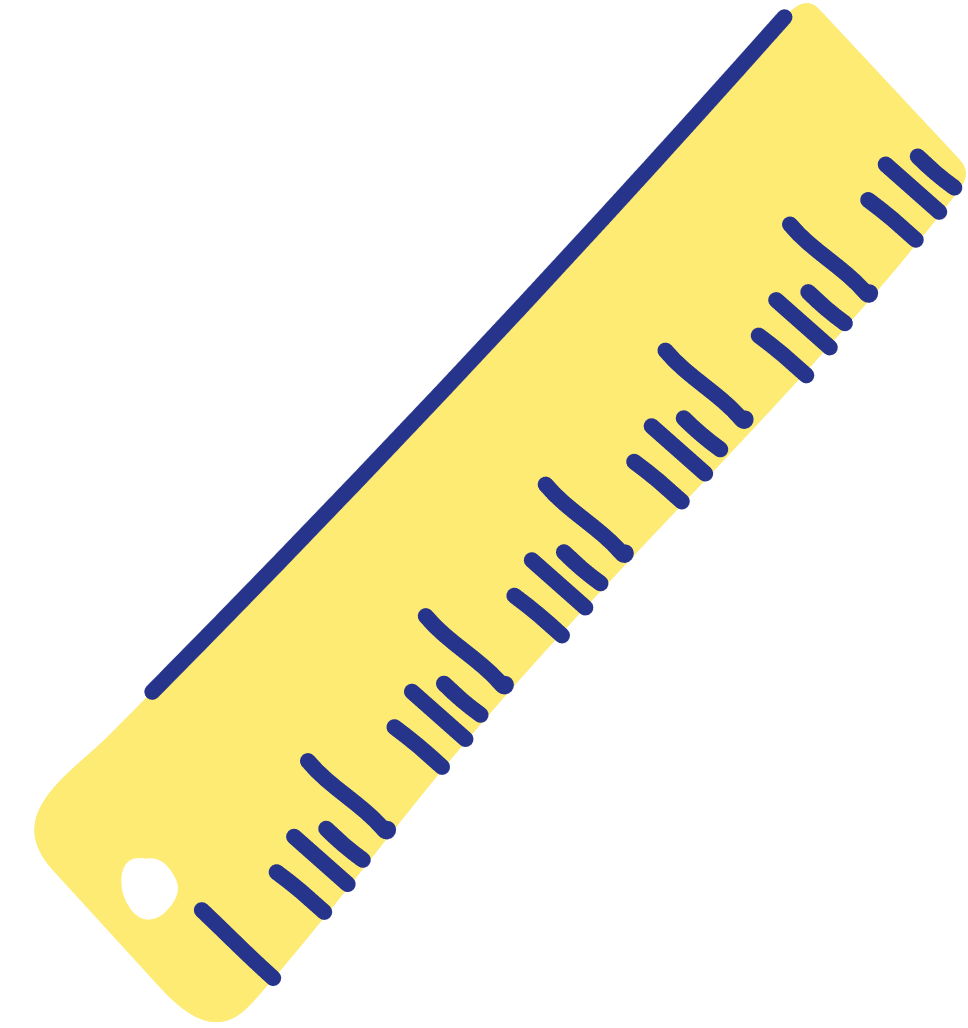 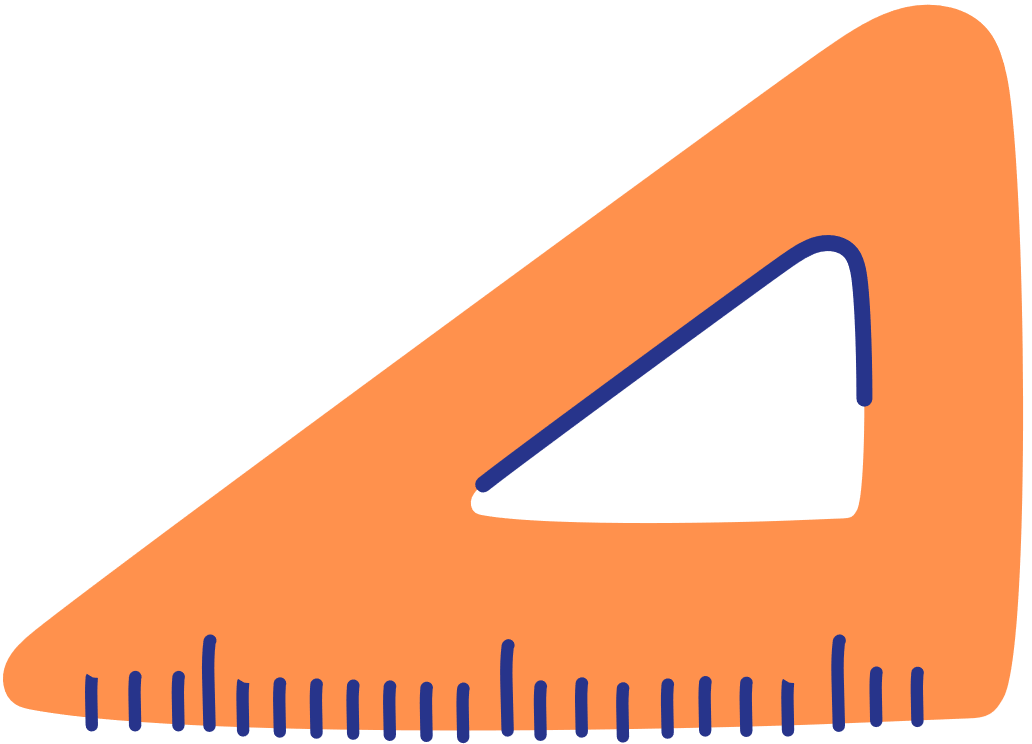 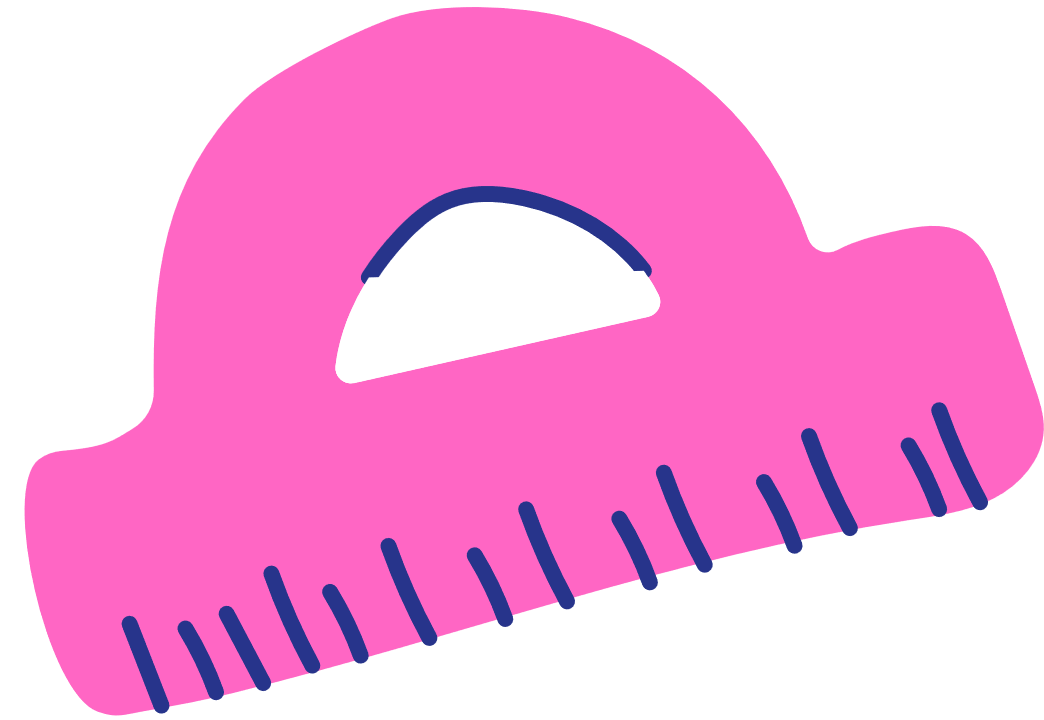 CHÀO MỪNG CÁC EM 
ĐẾN TIẾT HỌC HÔM NAY!
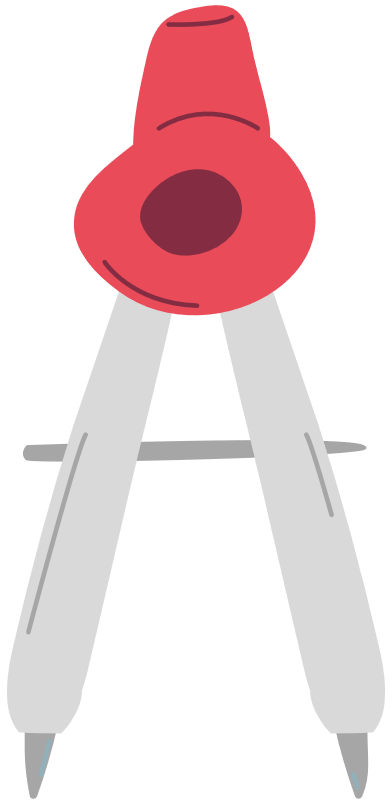 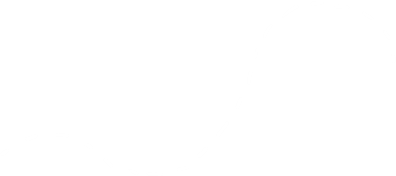 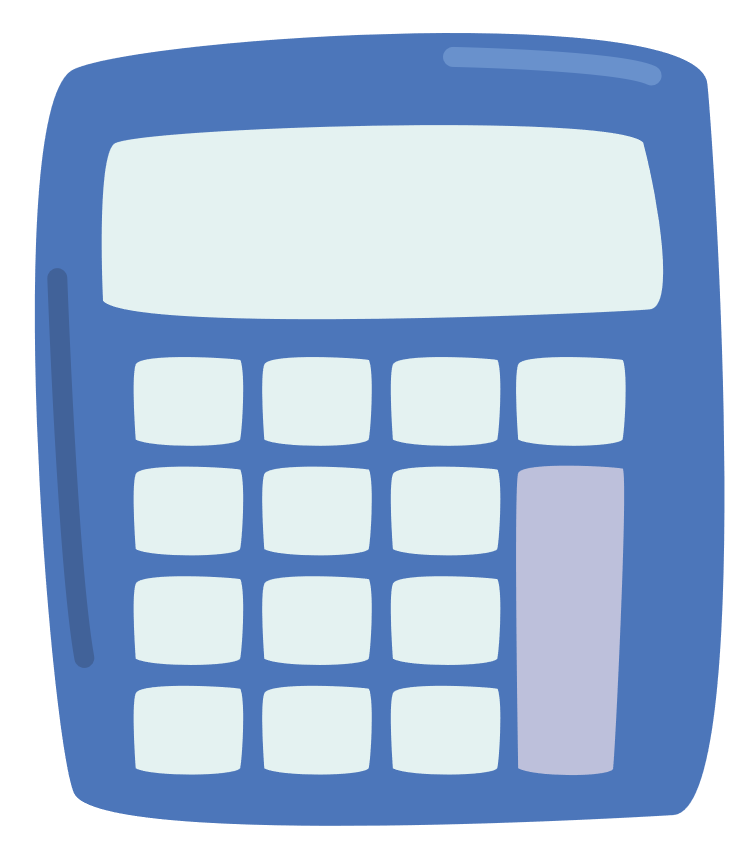 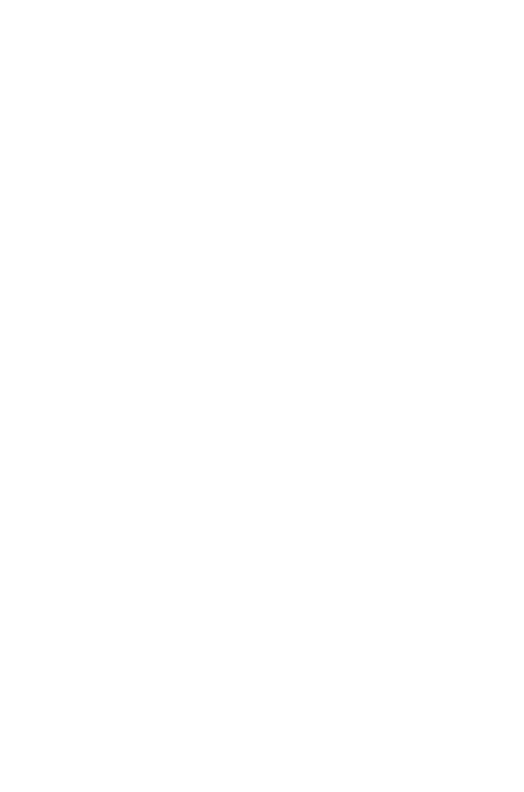 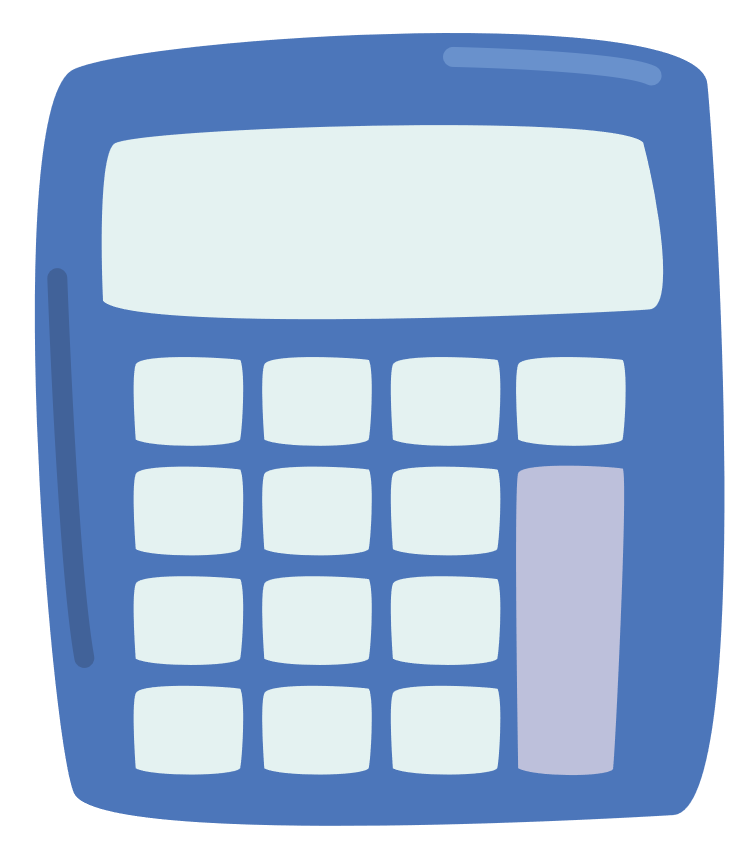 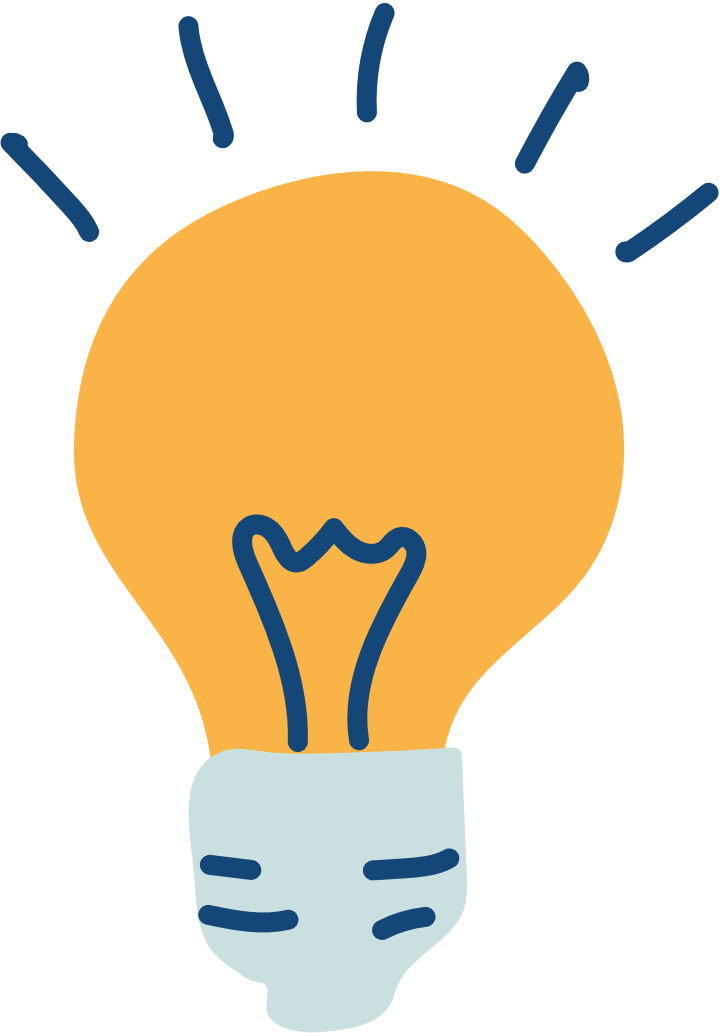 KHỞI ĐỘNG
Cây cầu AB bắc qua một con sông có chiều rộng 300m. Để đo khoảng cách giữa hai điểm C và D trên hai bờ con sông, người ta chọn một điểm E trên đường thẳng AB sao cho ba điểm E, C, D thẳng hàng. Trên mặt đất người ta đo được AE = 400m, EC = 500m. 
Theo em, người ta tính khoảng cách giữa C và D như thế nào?
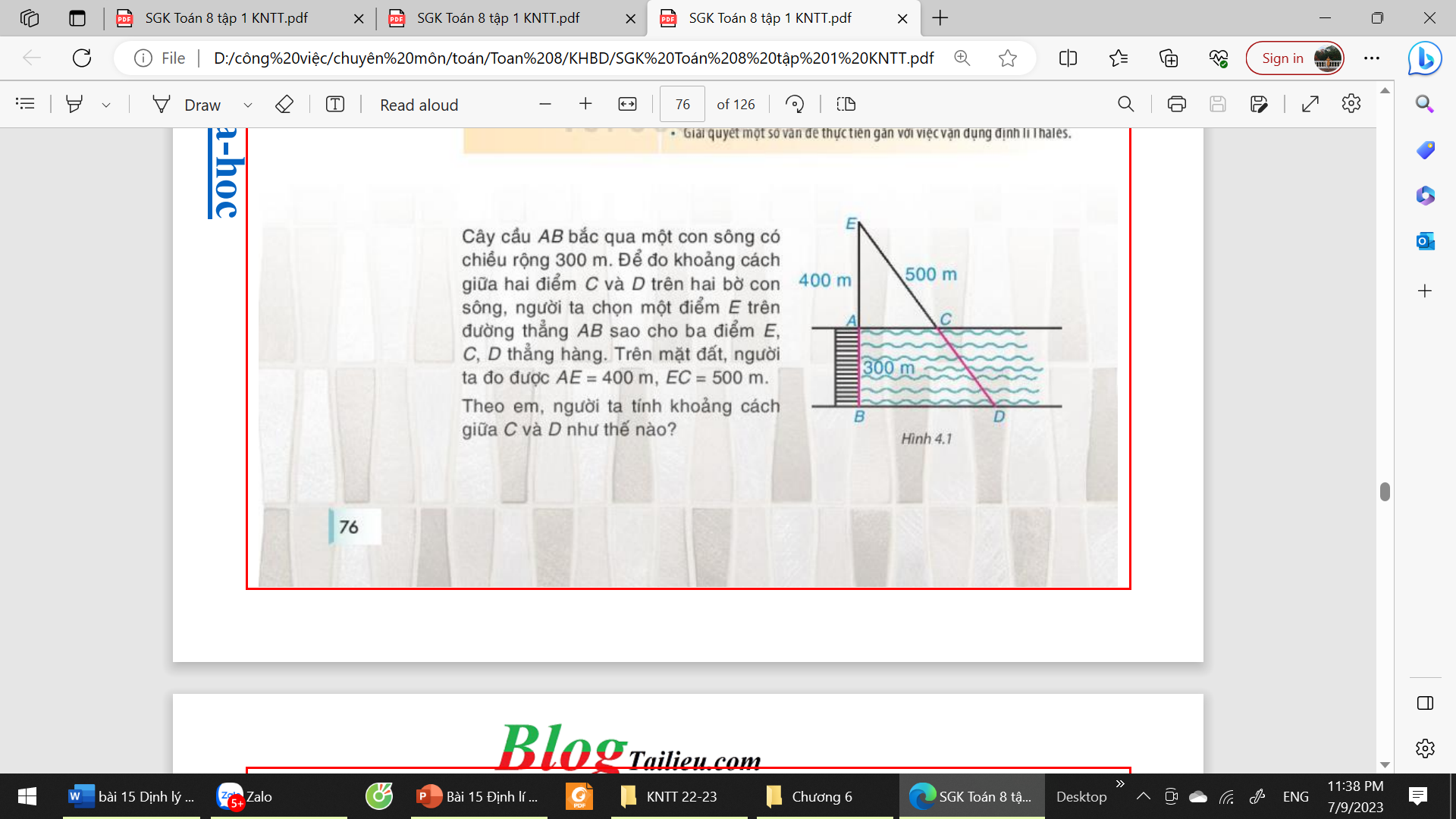 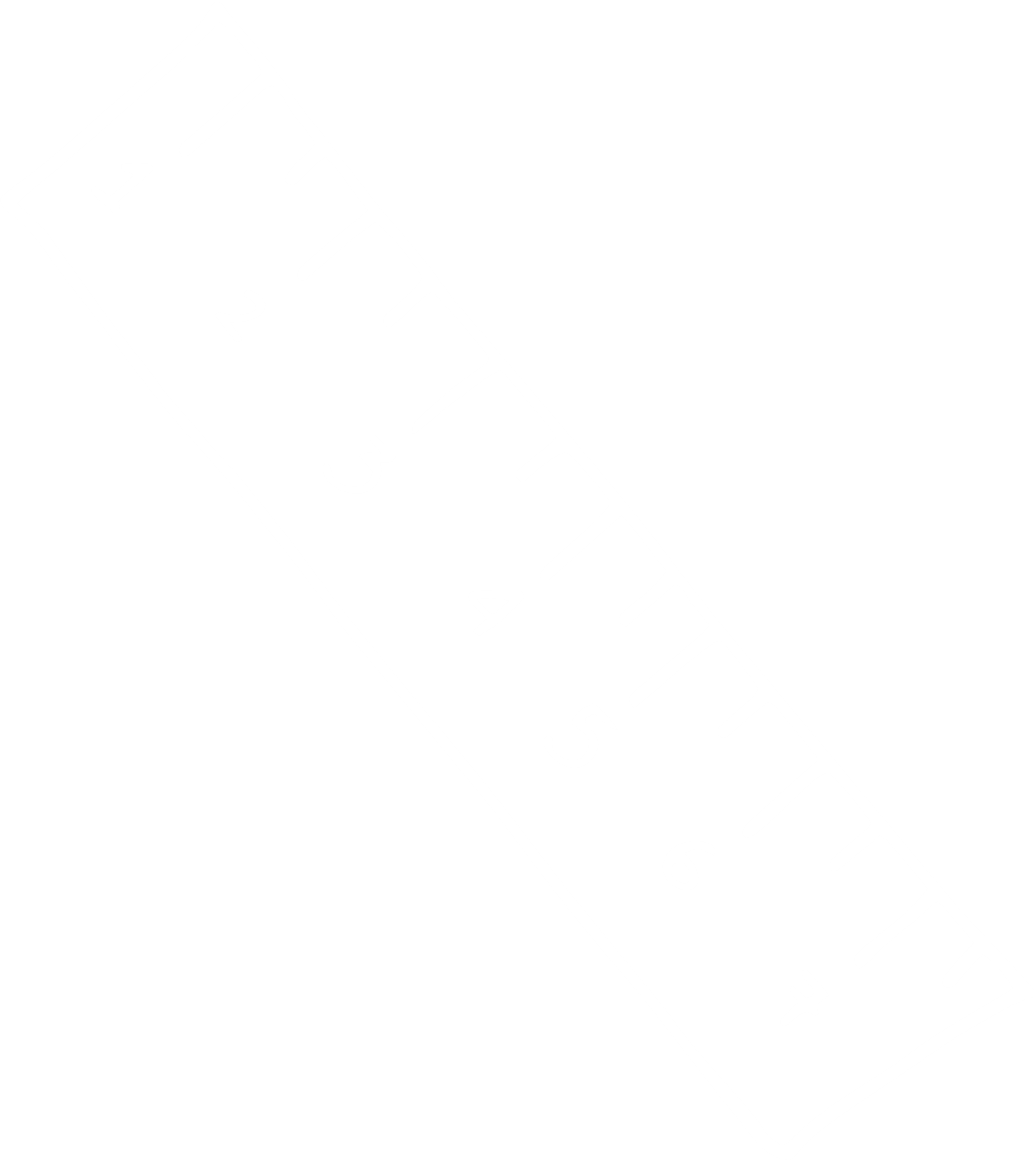 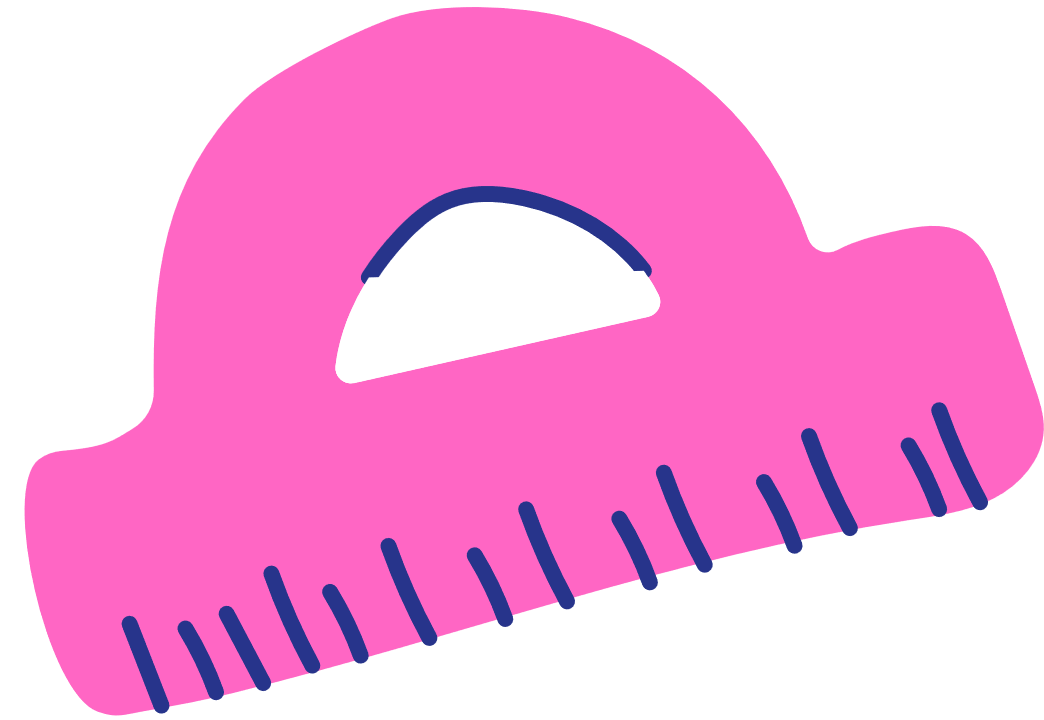 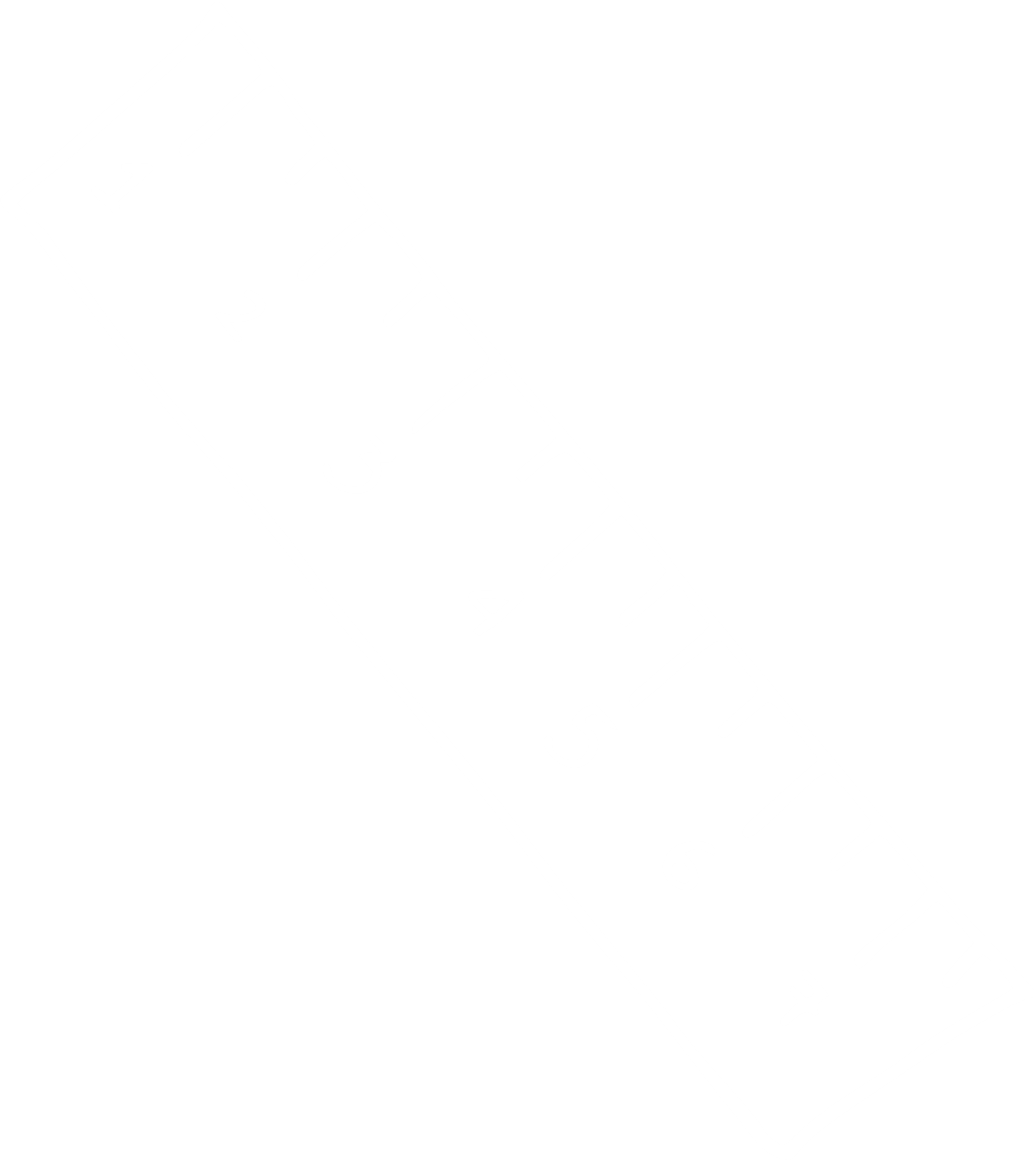 CHƯƠNG VI: 
ĐỊNH LÍ THALES
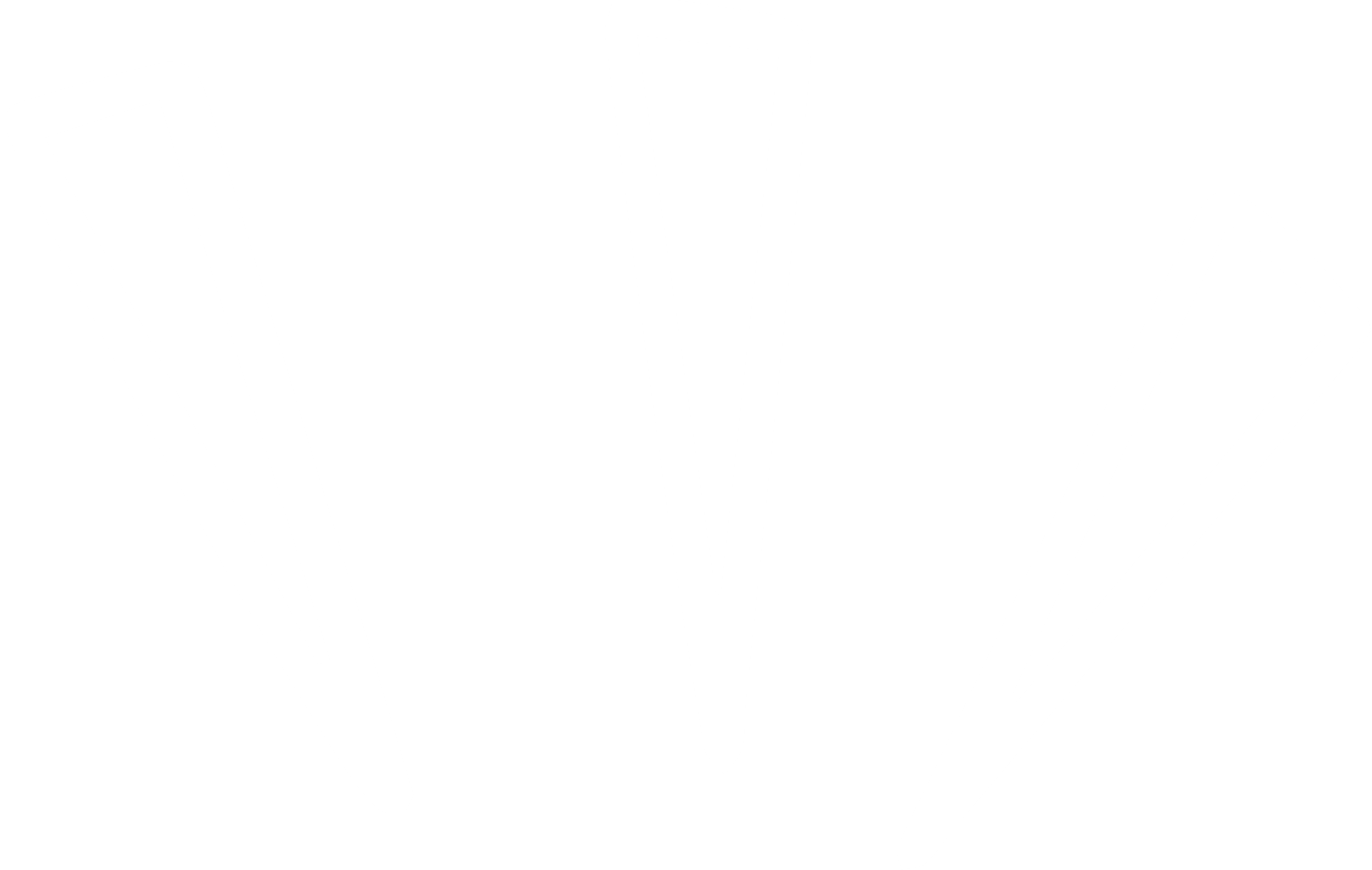 BÀI 15: ĐỊNH LÍ THALES TRONG TAM GIÁC
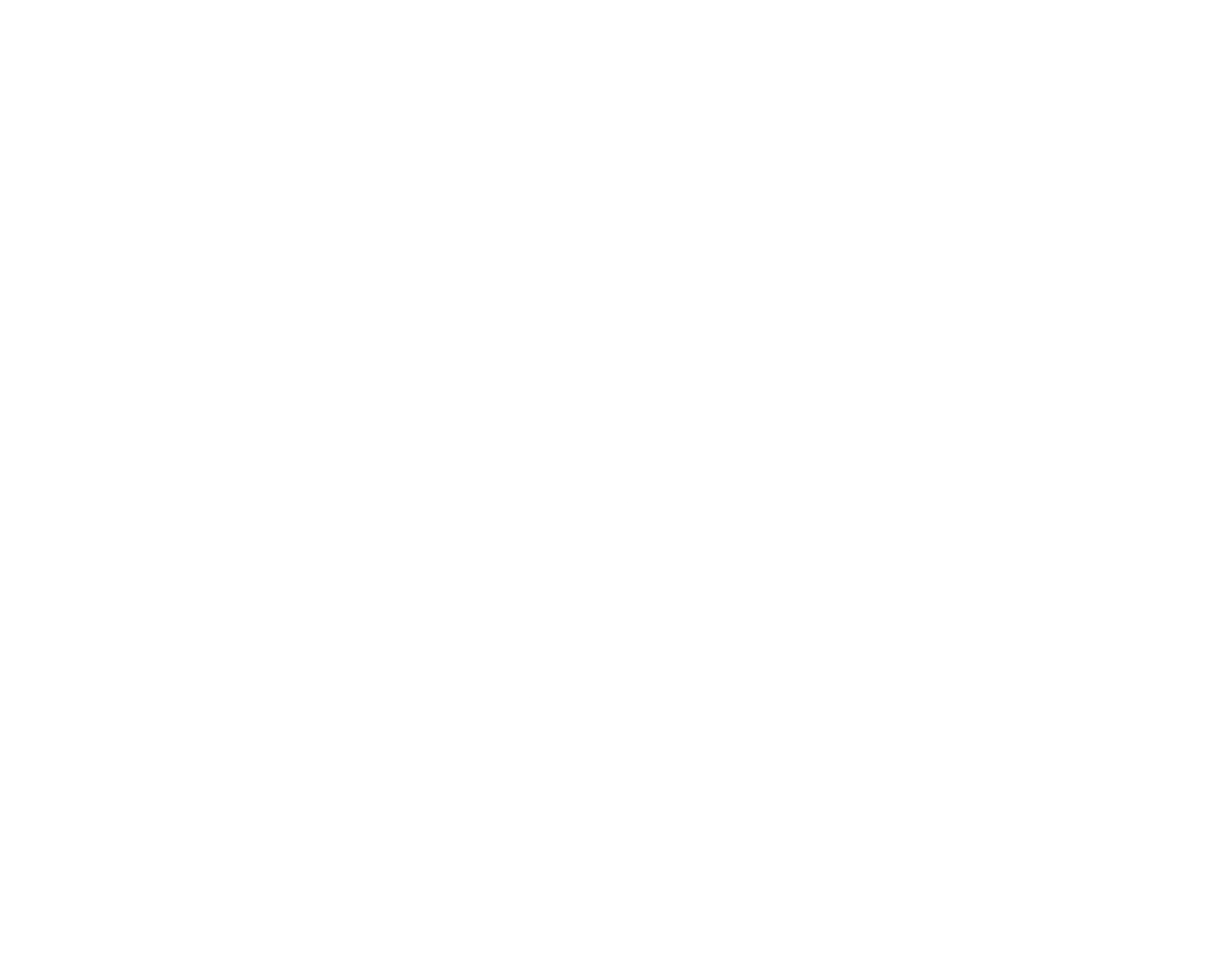 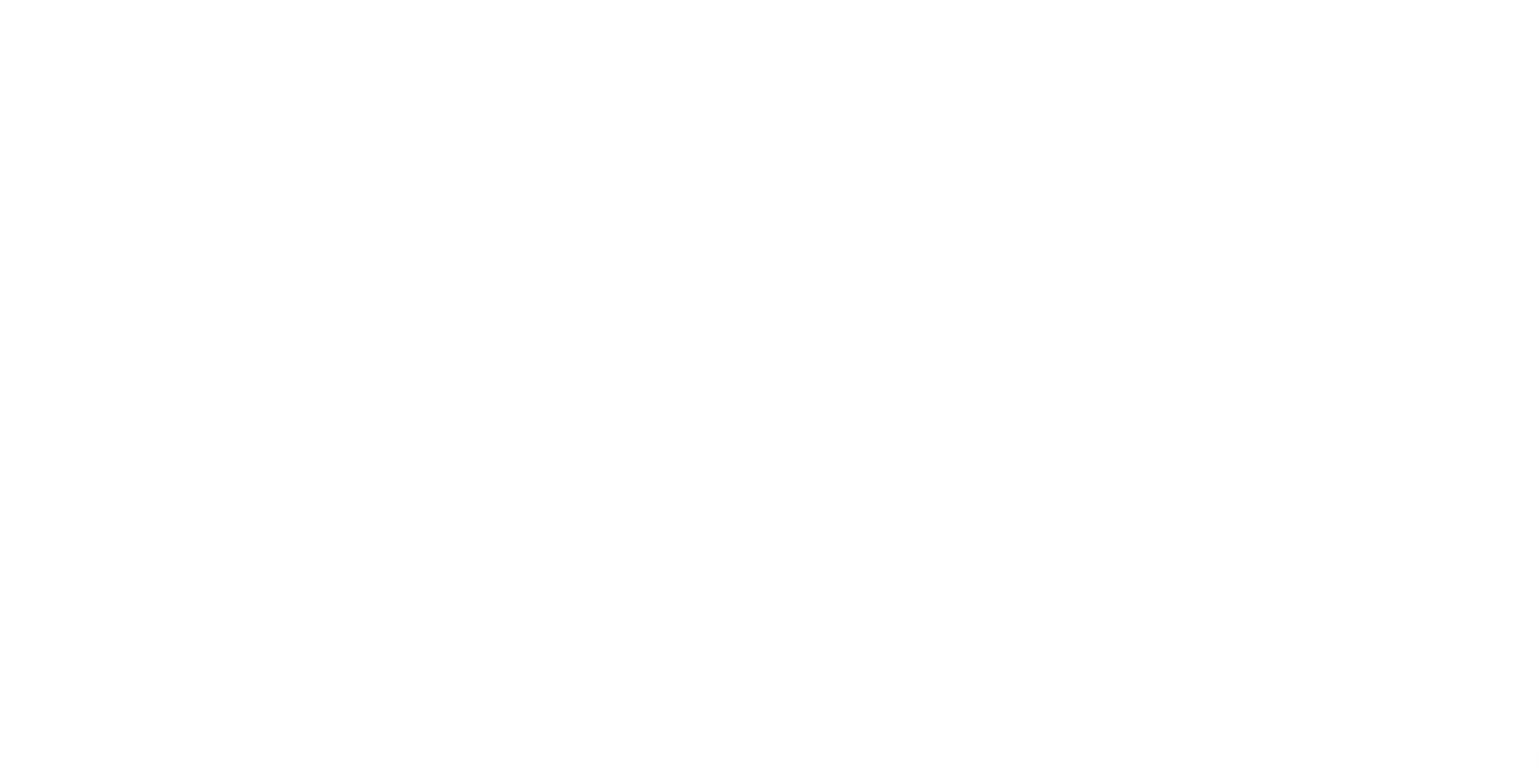 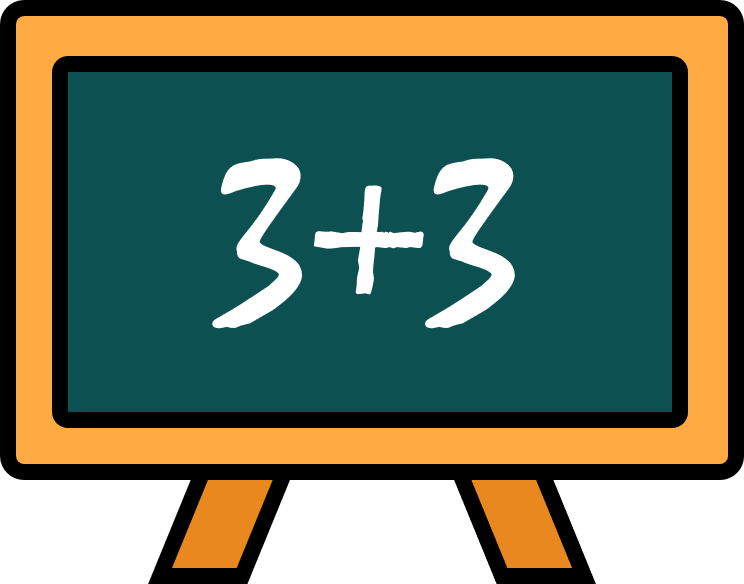 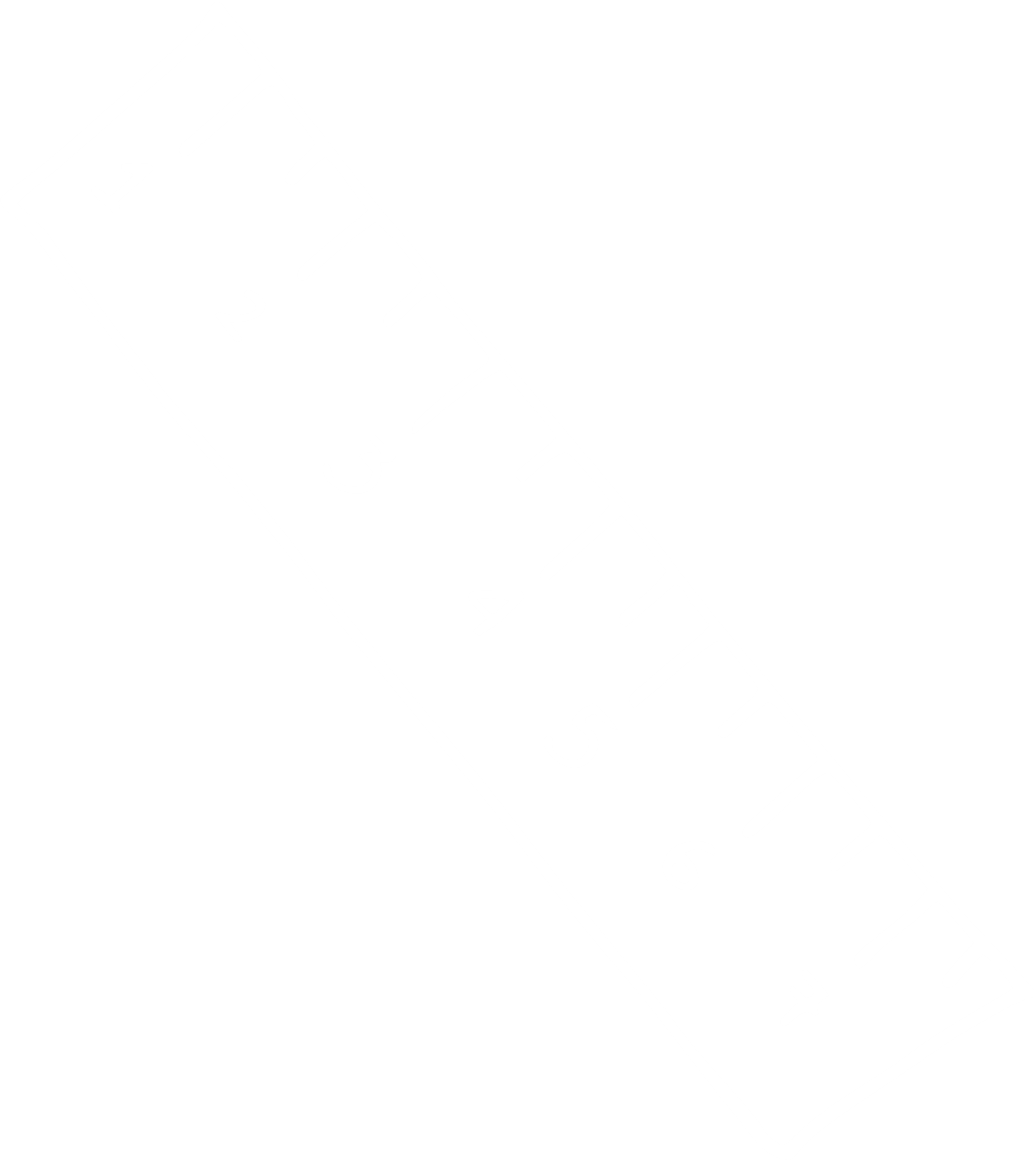 NỘI DUNG BÀI HỌC
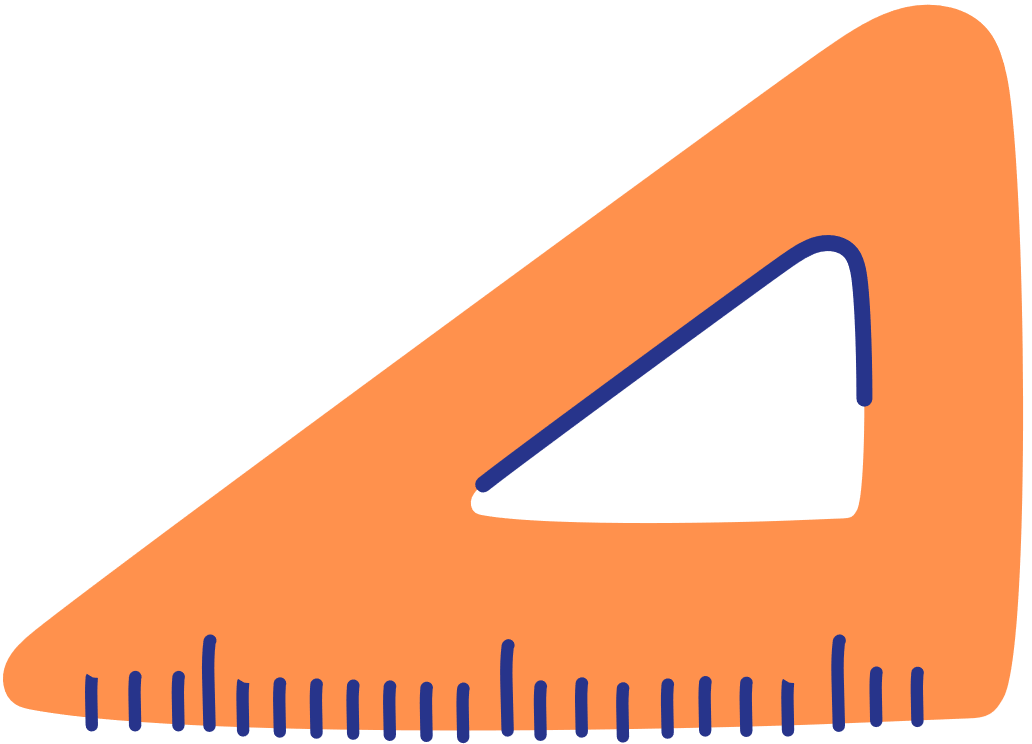 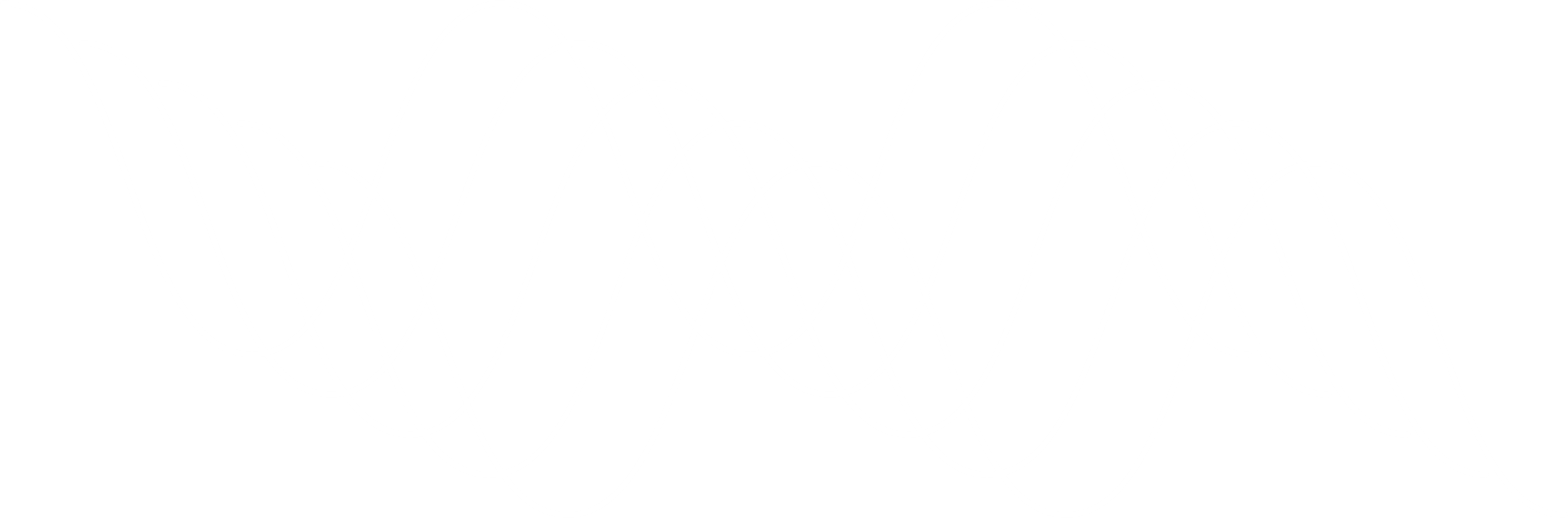 Đoạn thẳng tỉ lệ
01
02
Định lí Thales trong tam giác
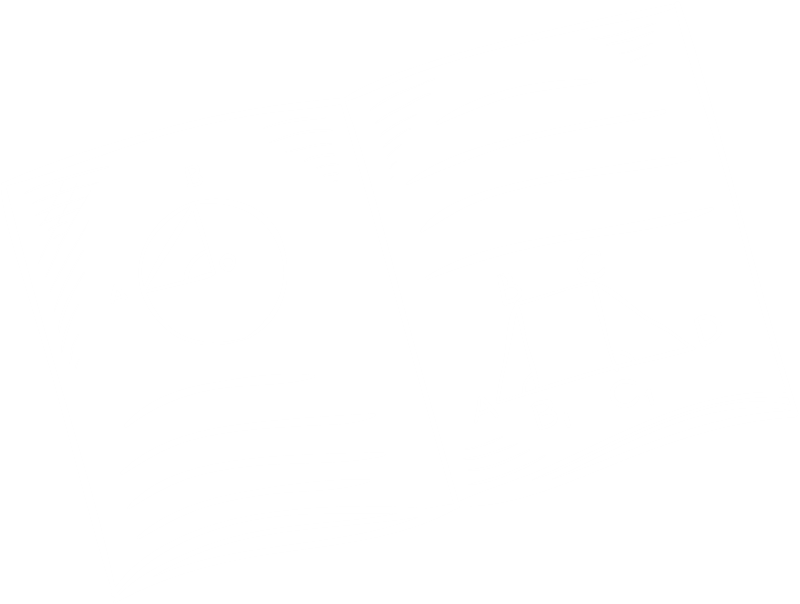 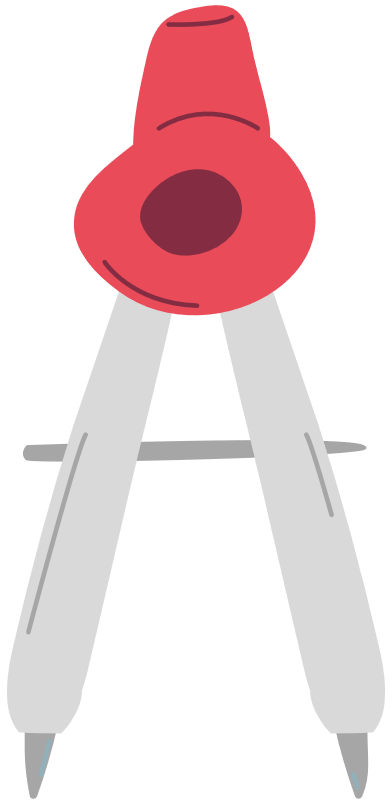 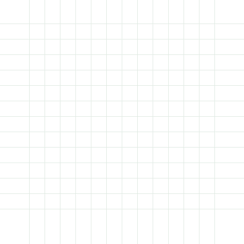 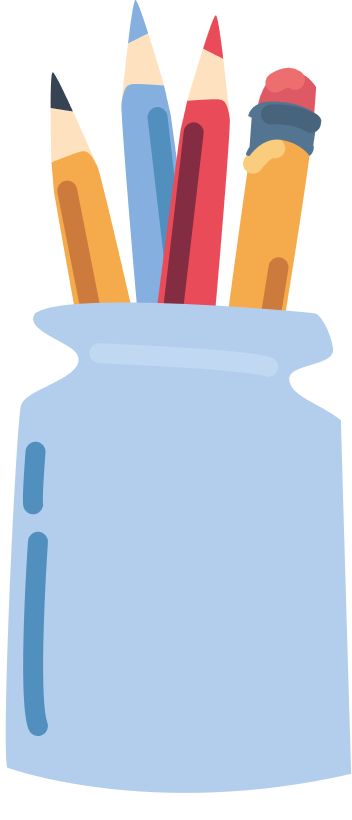 Đoạn thẳng tỉ lệ
01
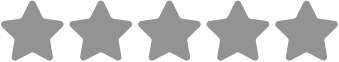 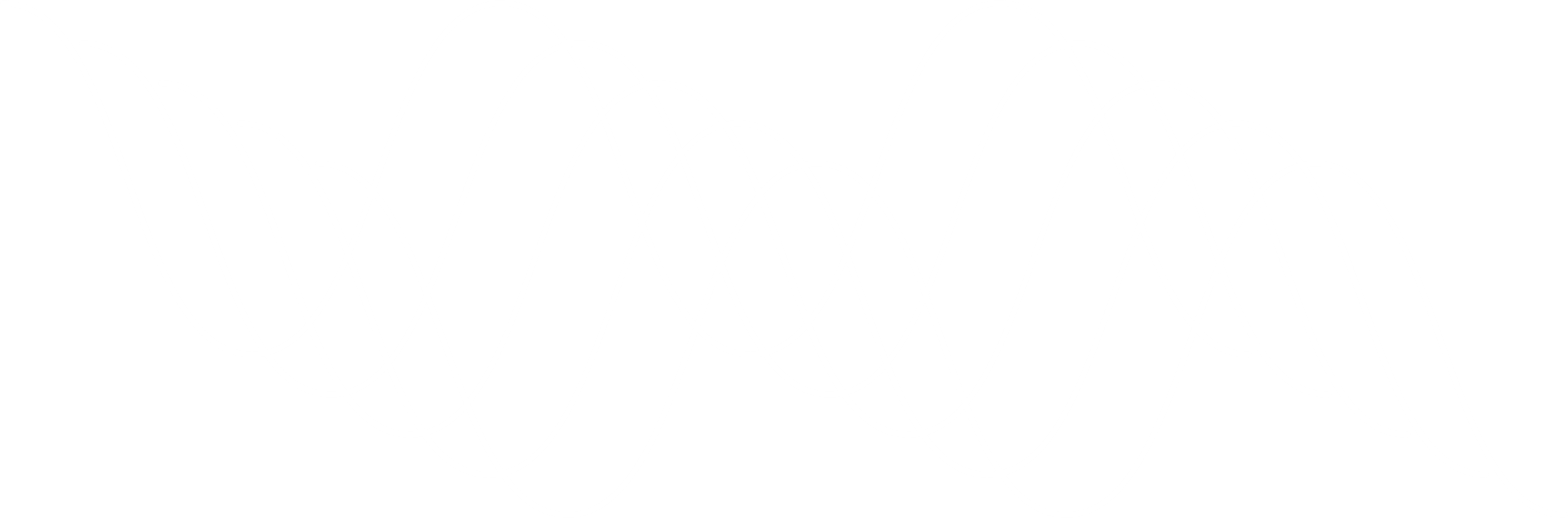 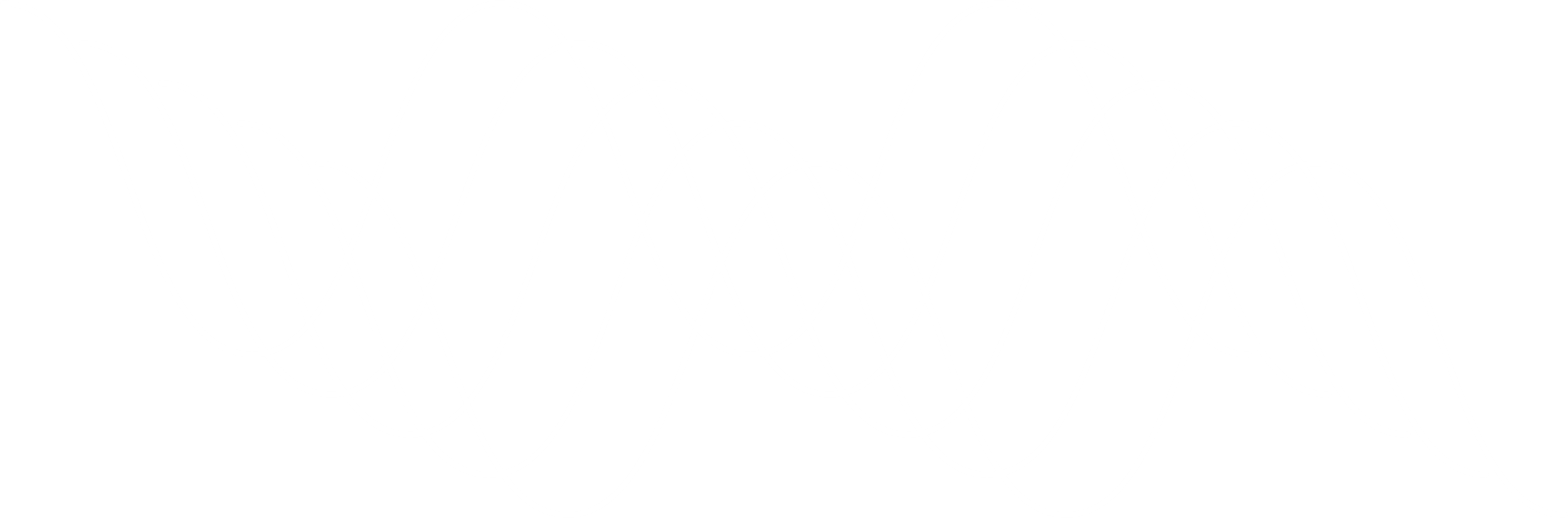 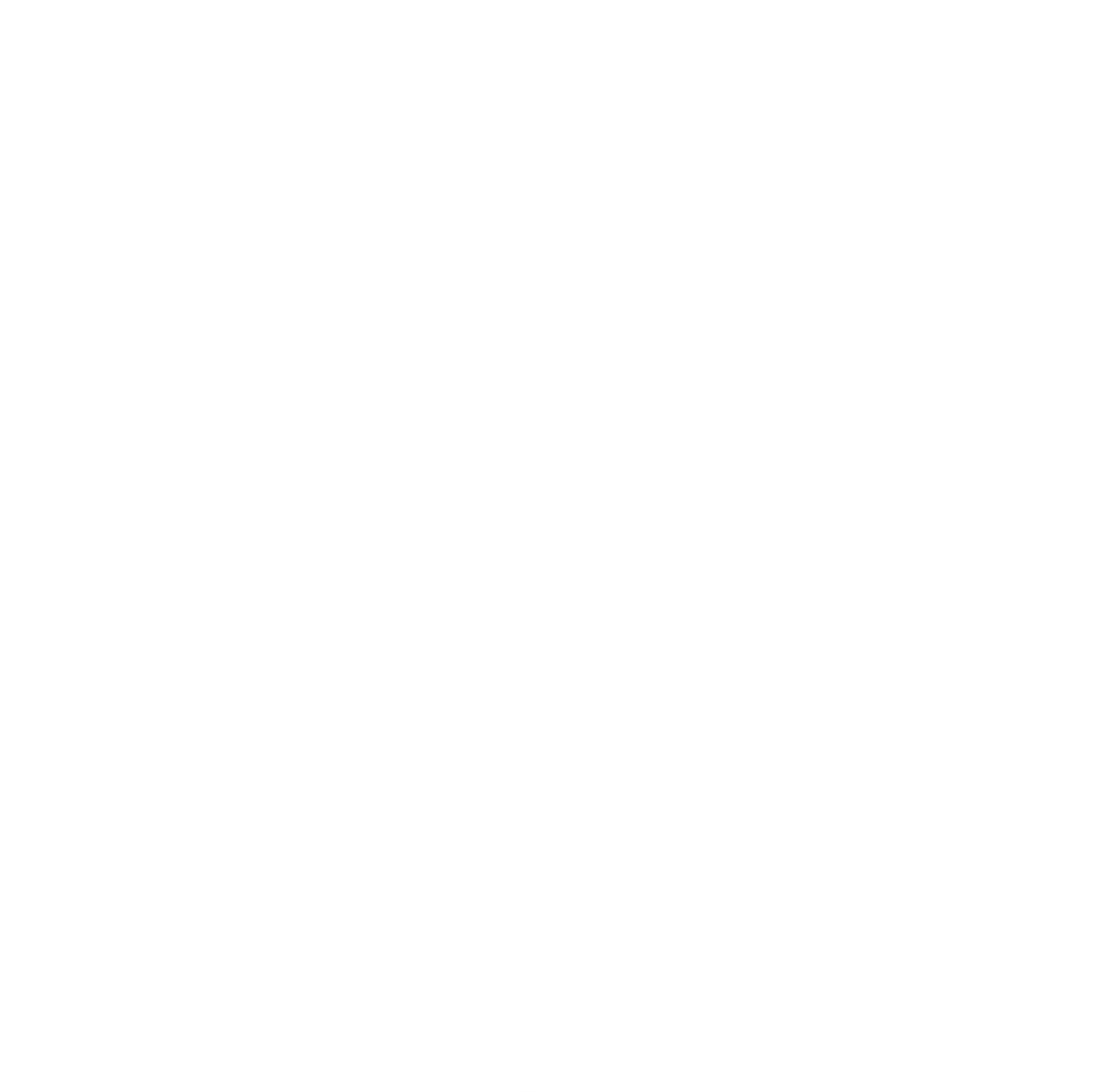 Tỉ số của hai đoạn thẳng:
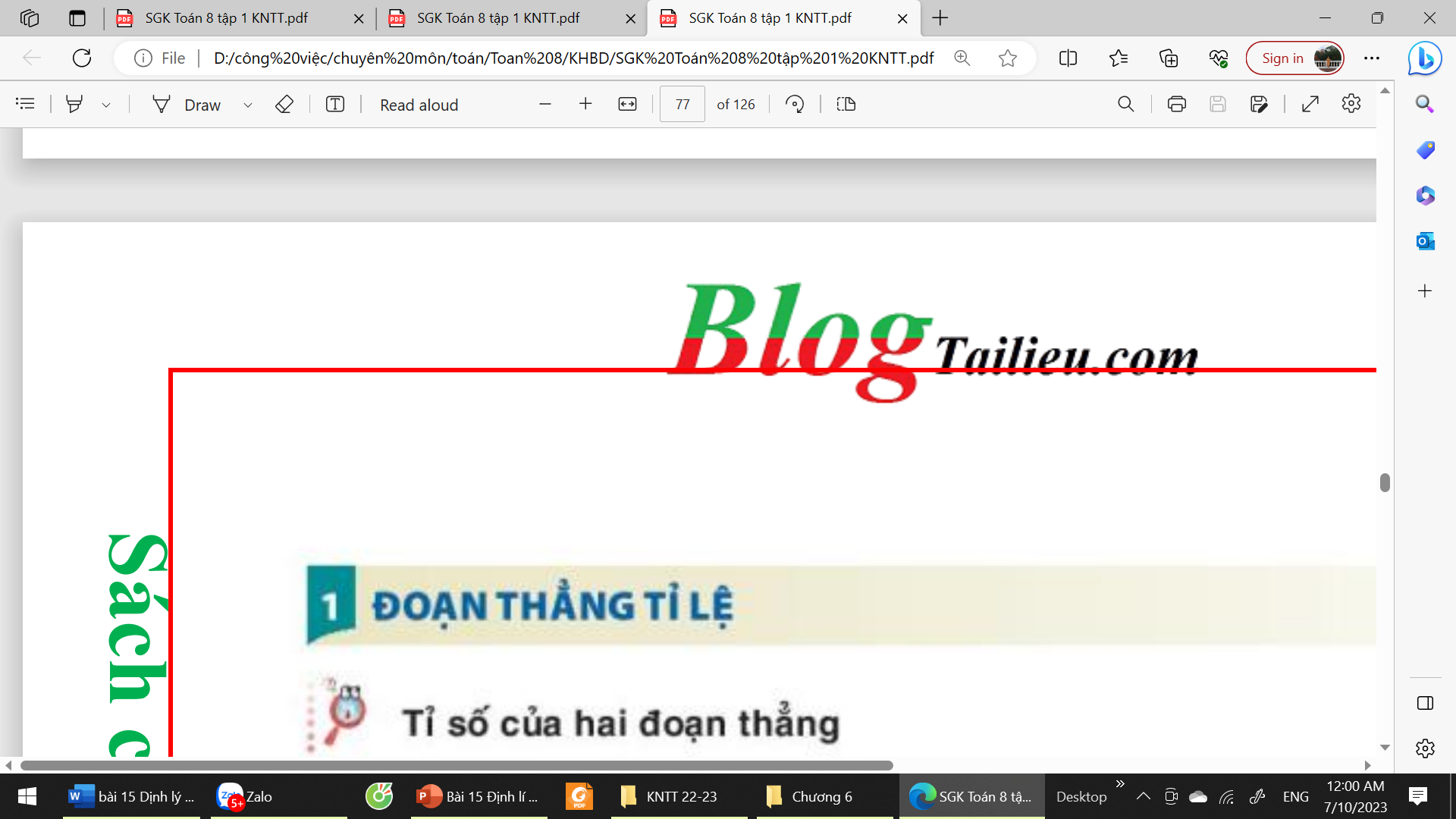 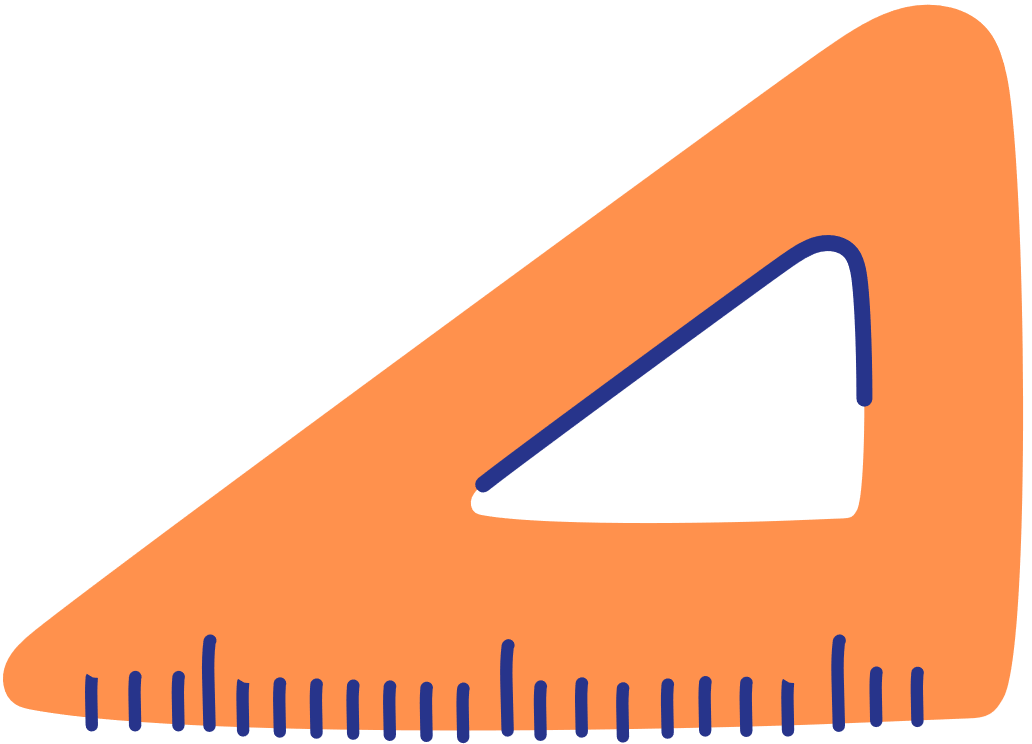 Cho hình 4.2 em hãy thực hiện các hoạt động sau
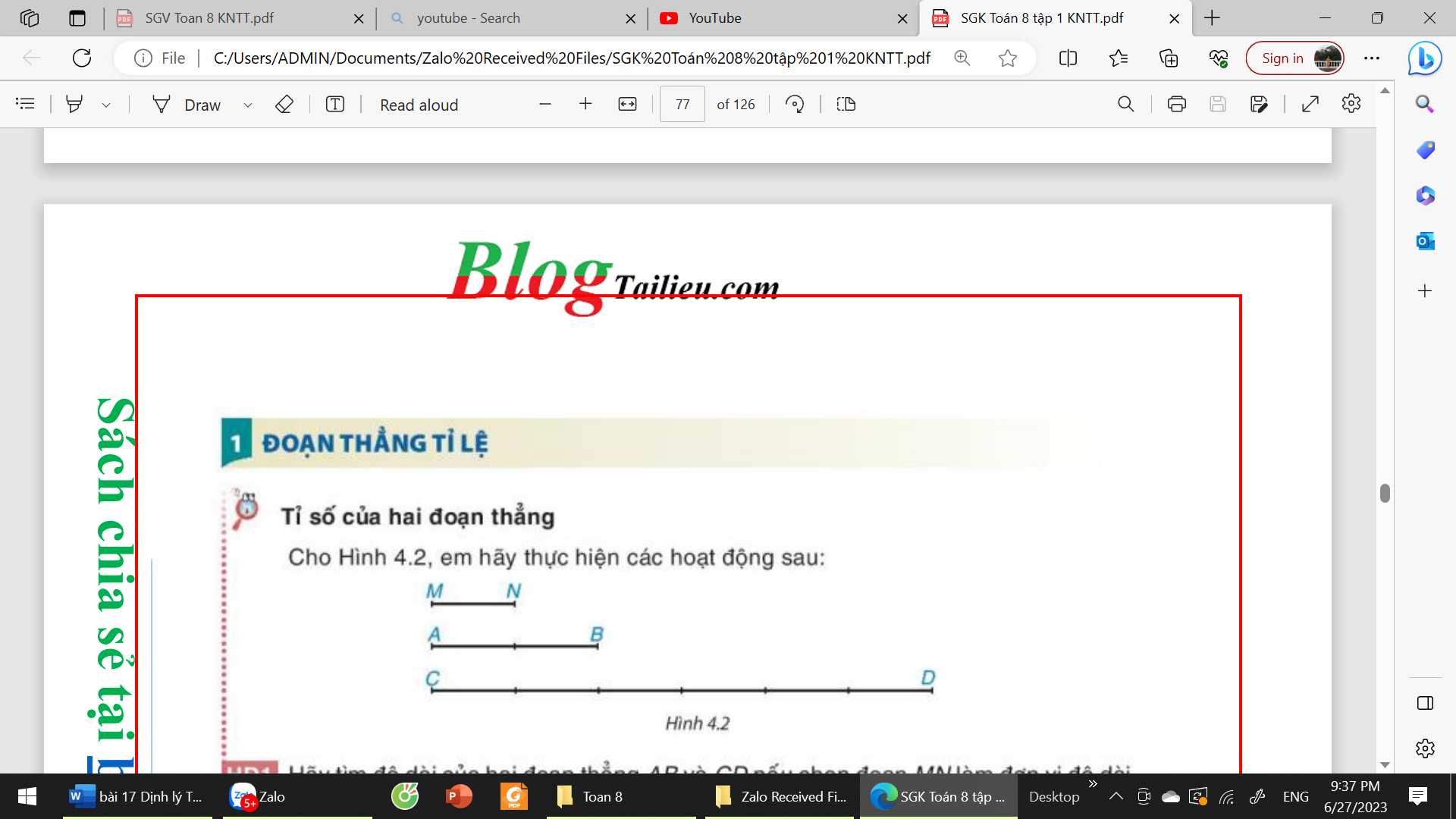 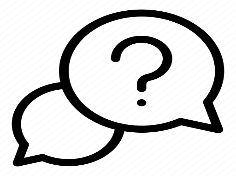 HĐ 1:
Hãy tìm đô dài của hai đoạn thẳng AB và CD nếu chọn đoạn MN làm đơn vị độ dài. Với các độ dài đó hãy tính tỉ số         ?
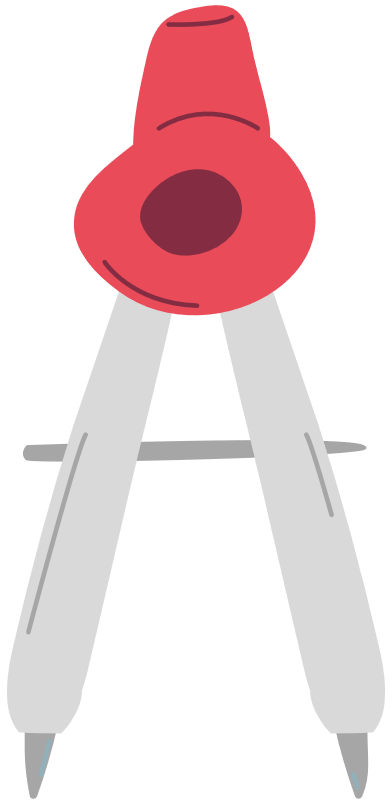 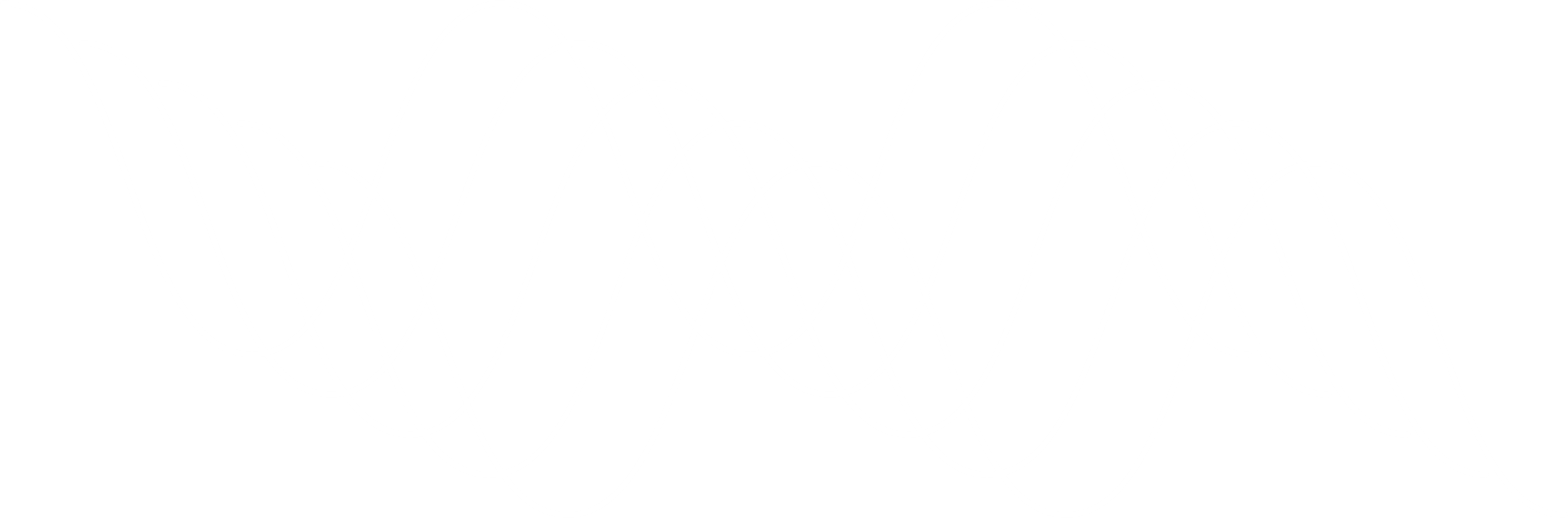 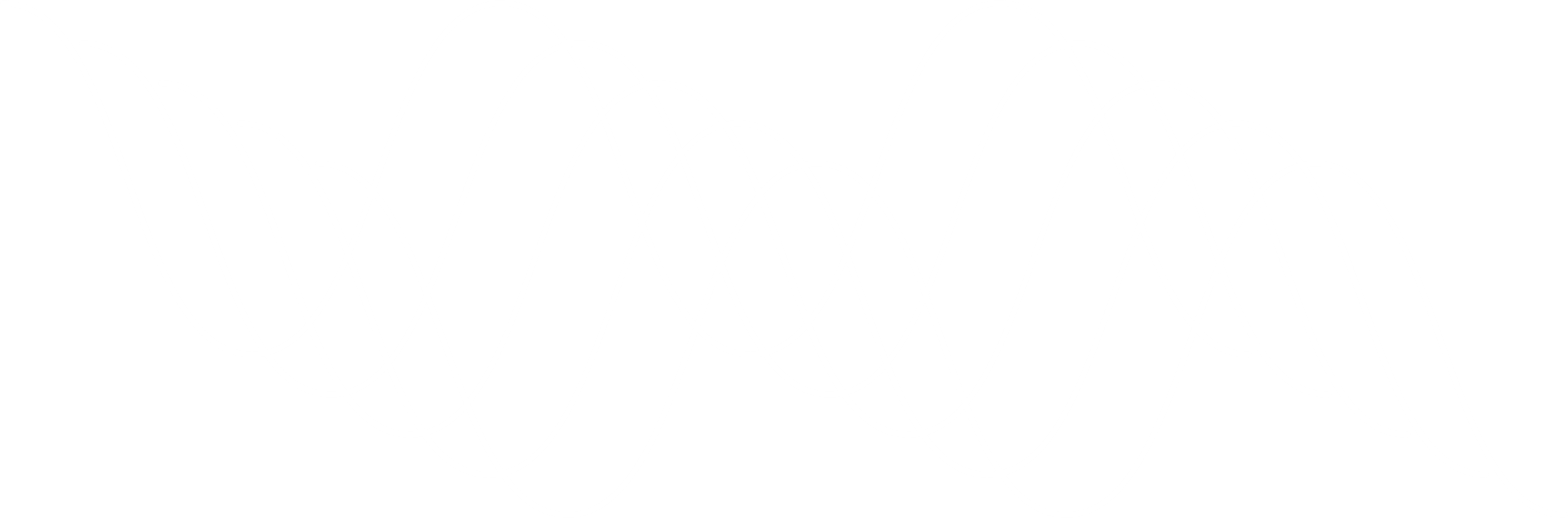 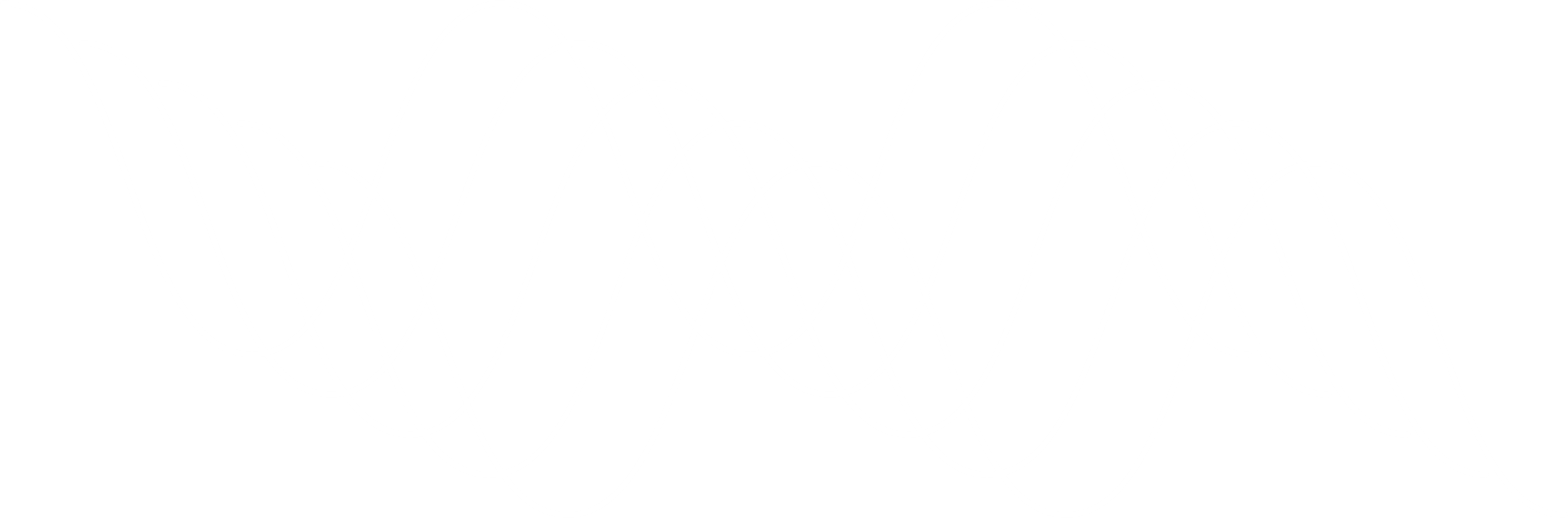 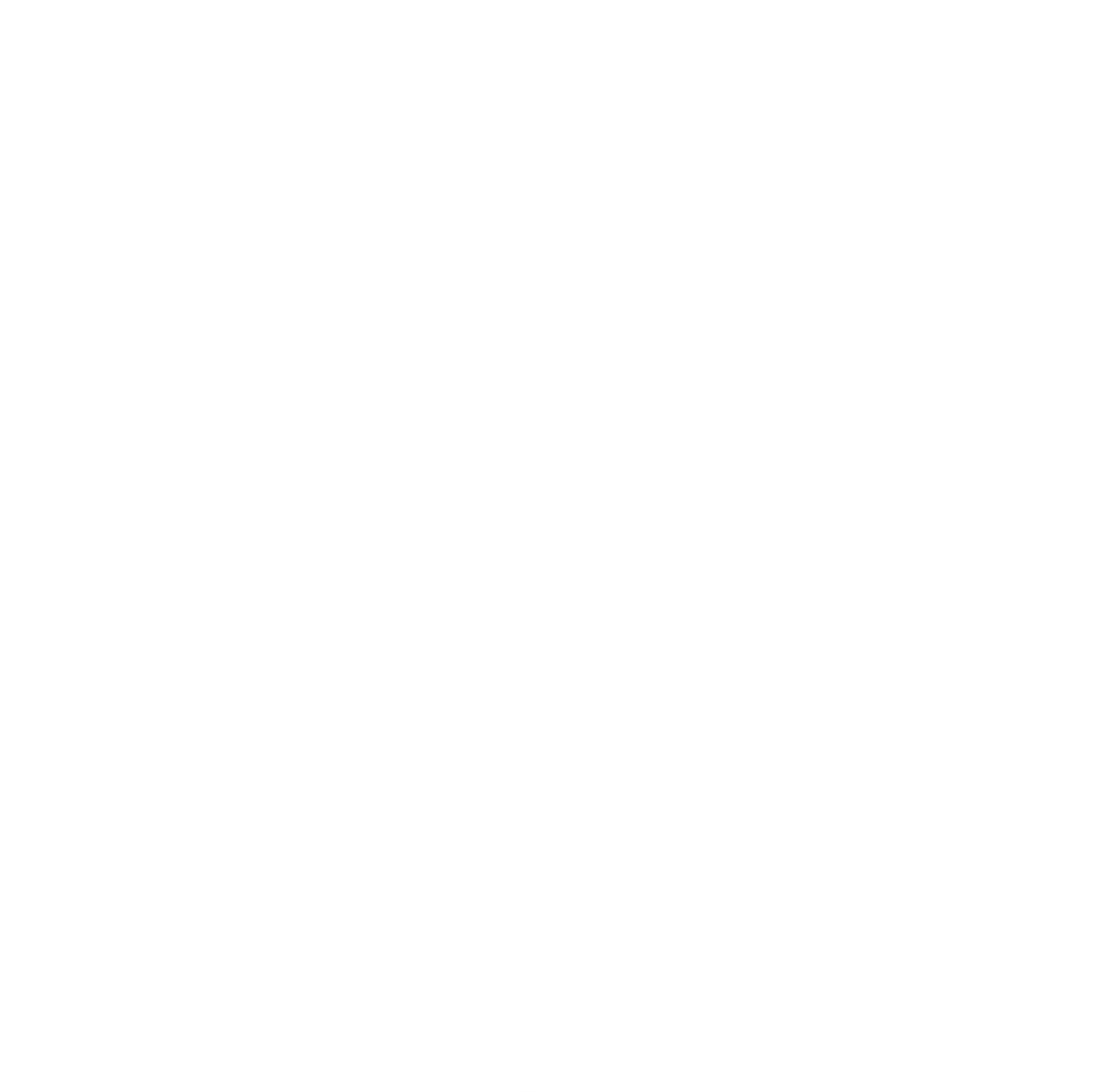 Cho hình 4.2 em hãy thực hiện các hoạt động sau
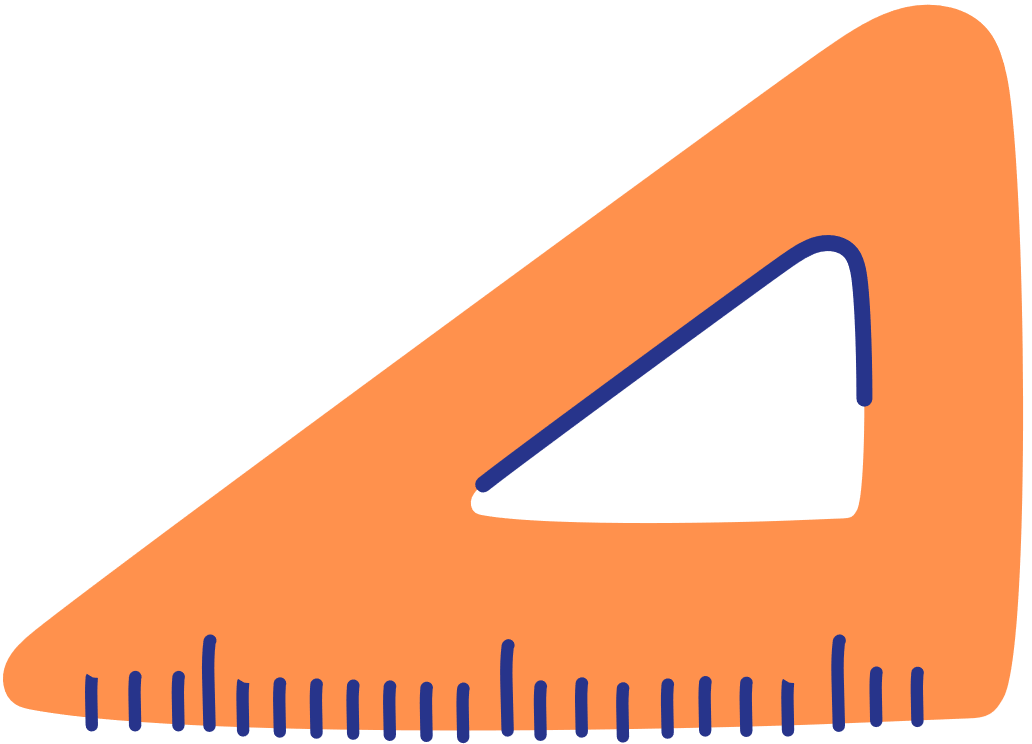 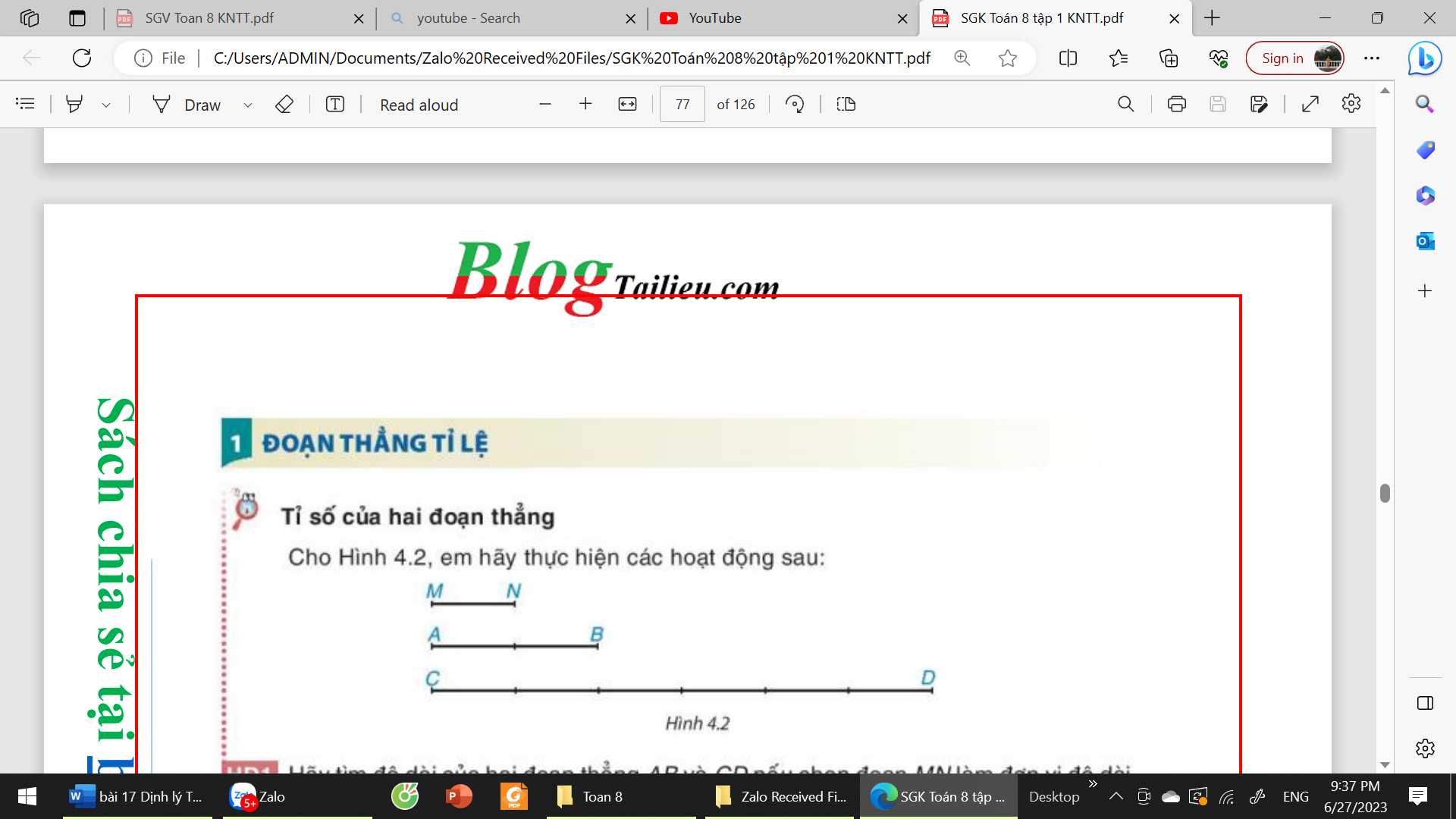 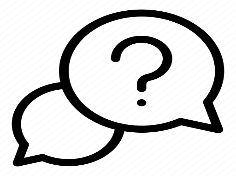 HĐ 1:
Nếu chọn đoạn MN làm đơn vị độ dài thì tỉ số
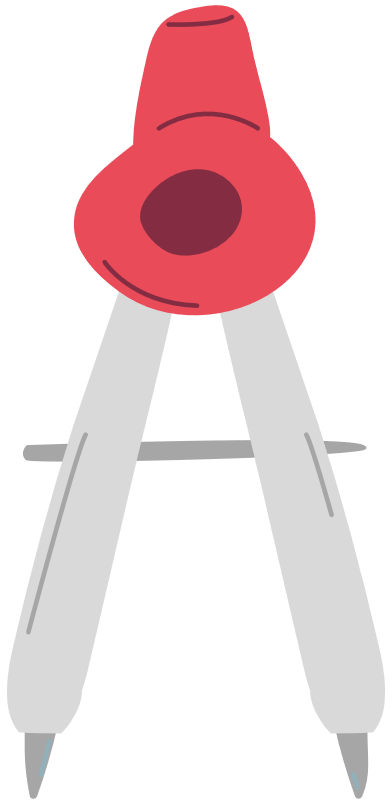 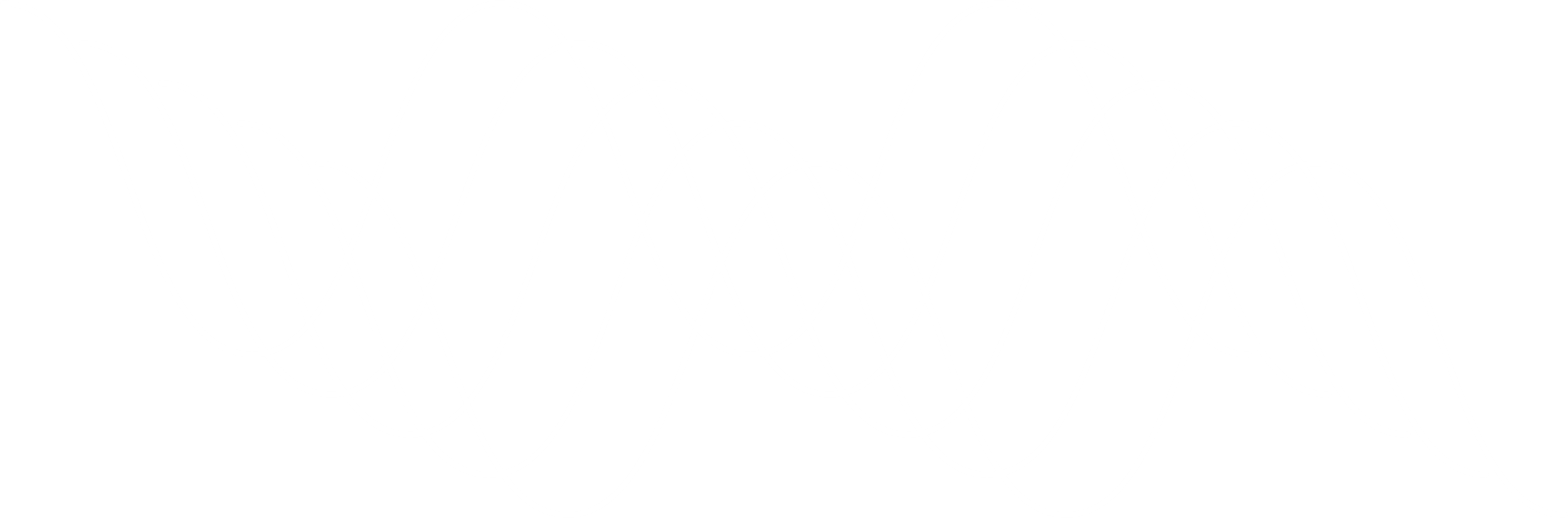 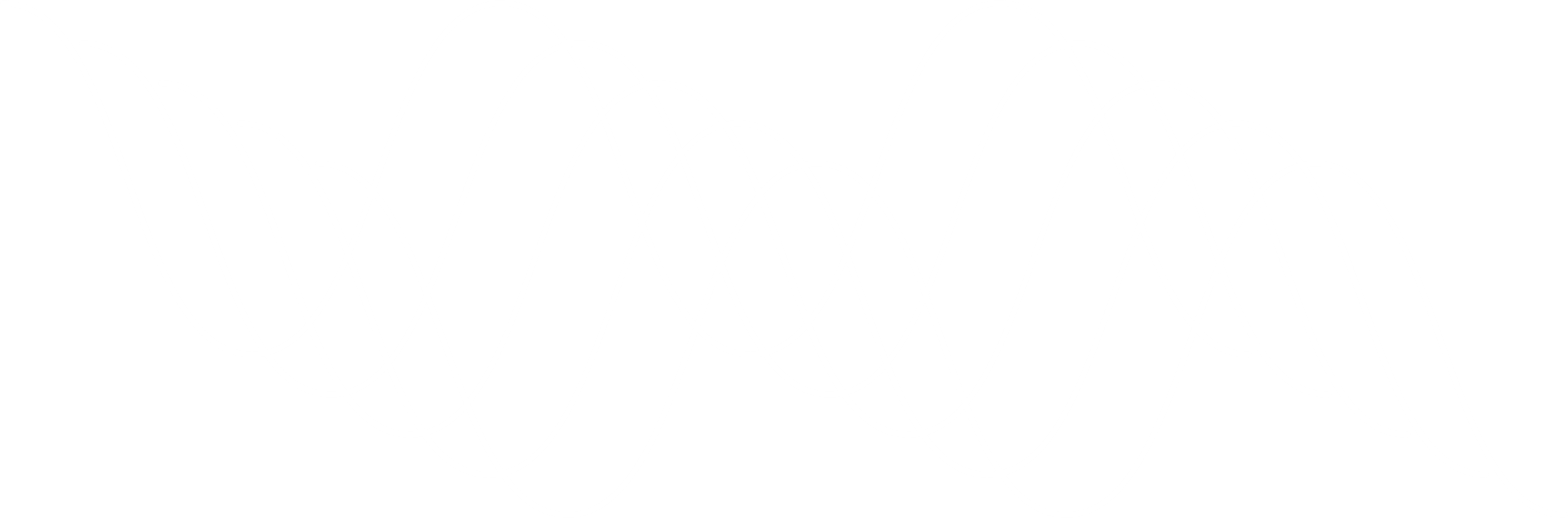 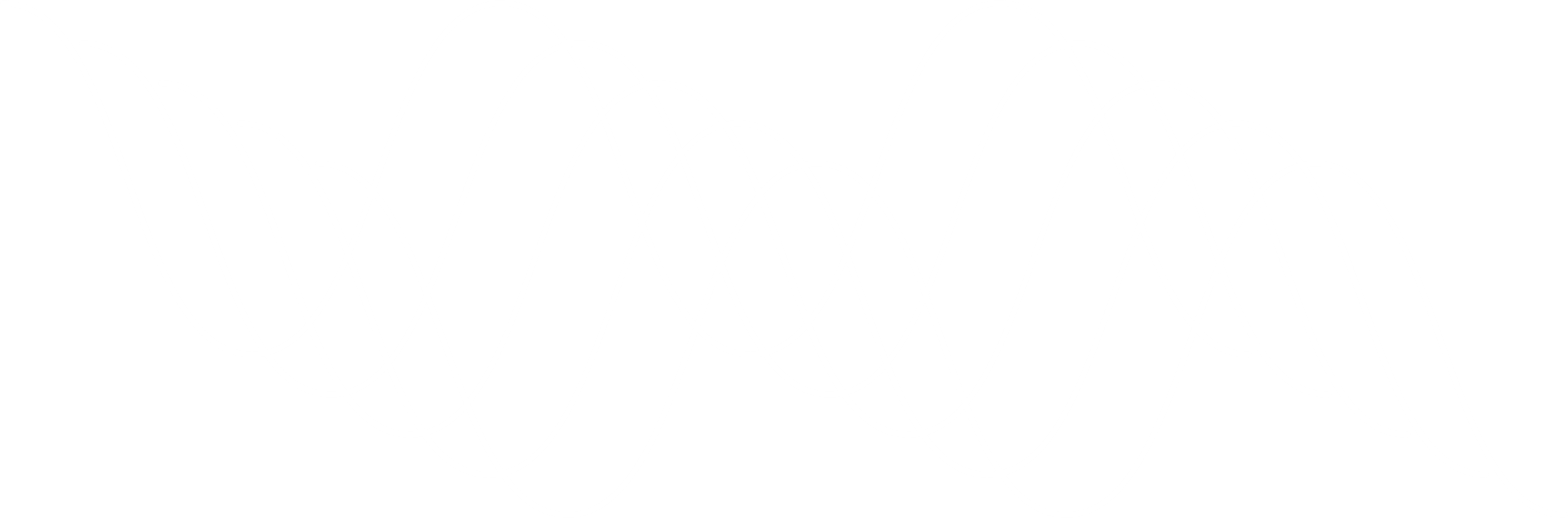 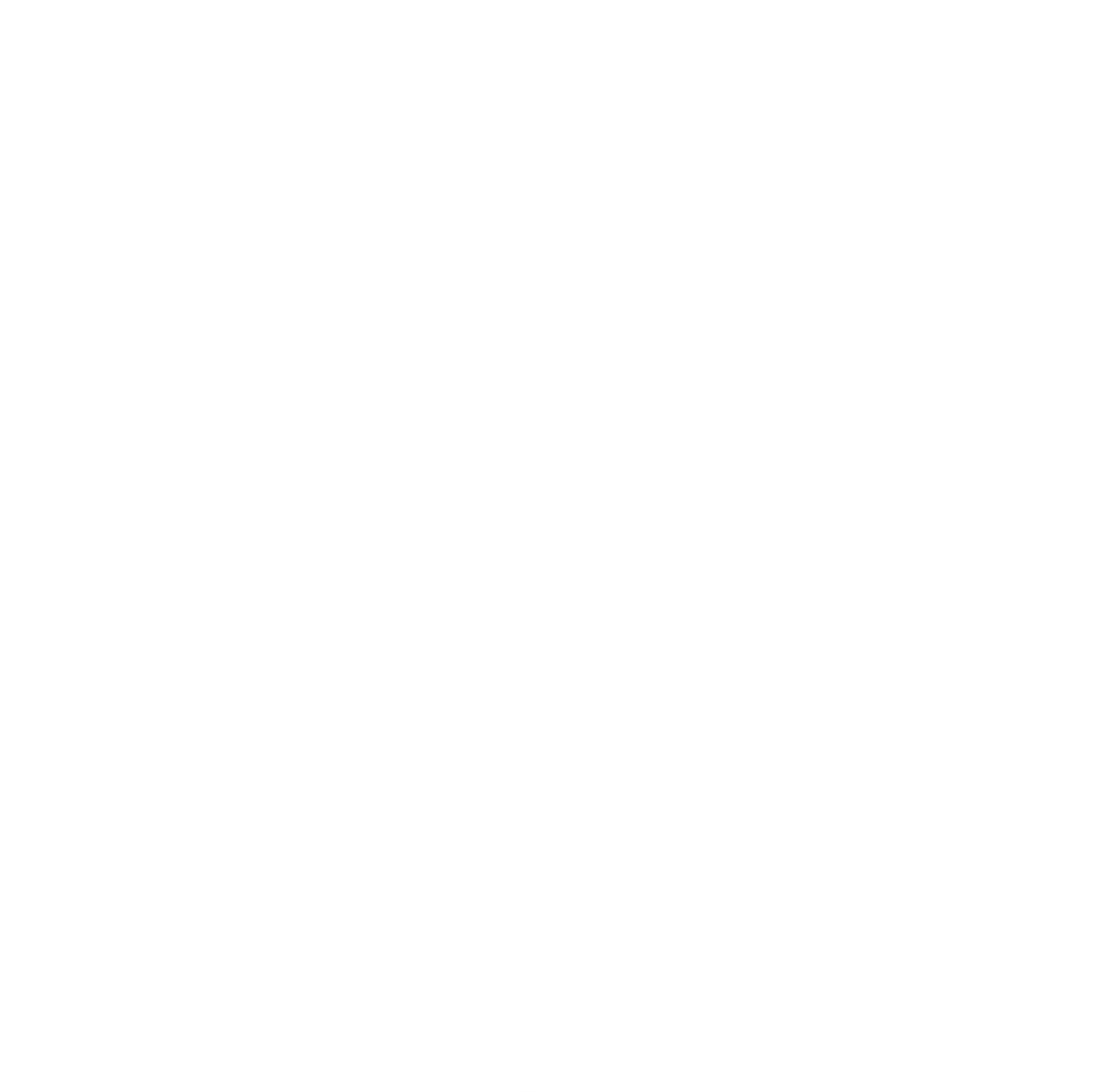 Cho hình 4.2 em hãy thực hiện các hoạt động sau
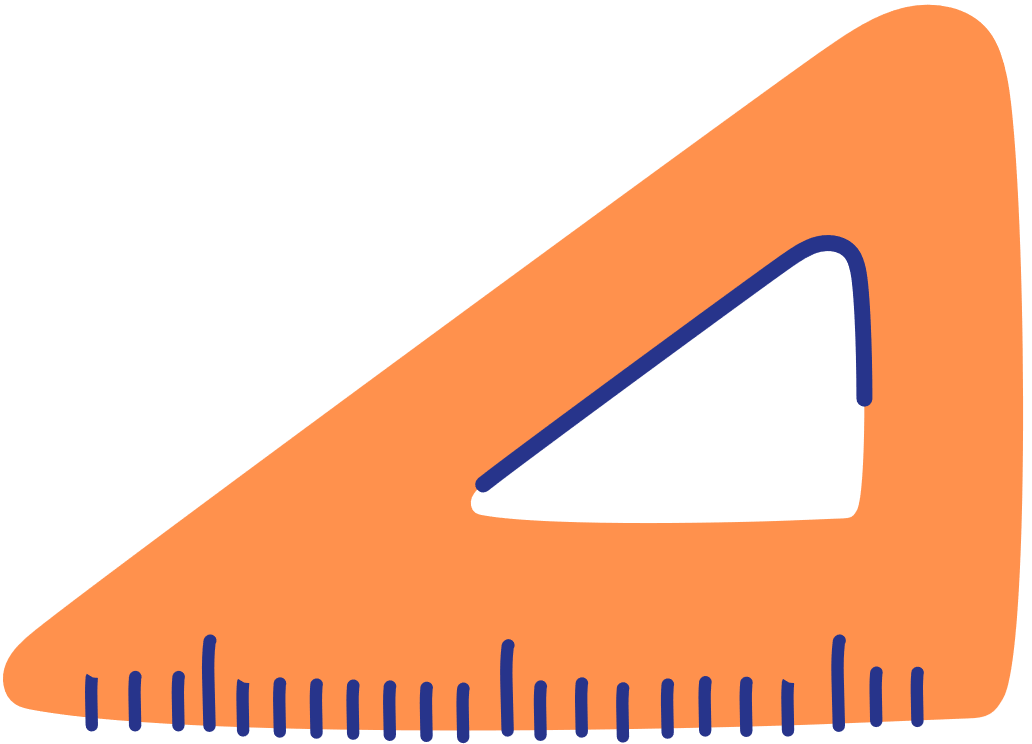 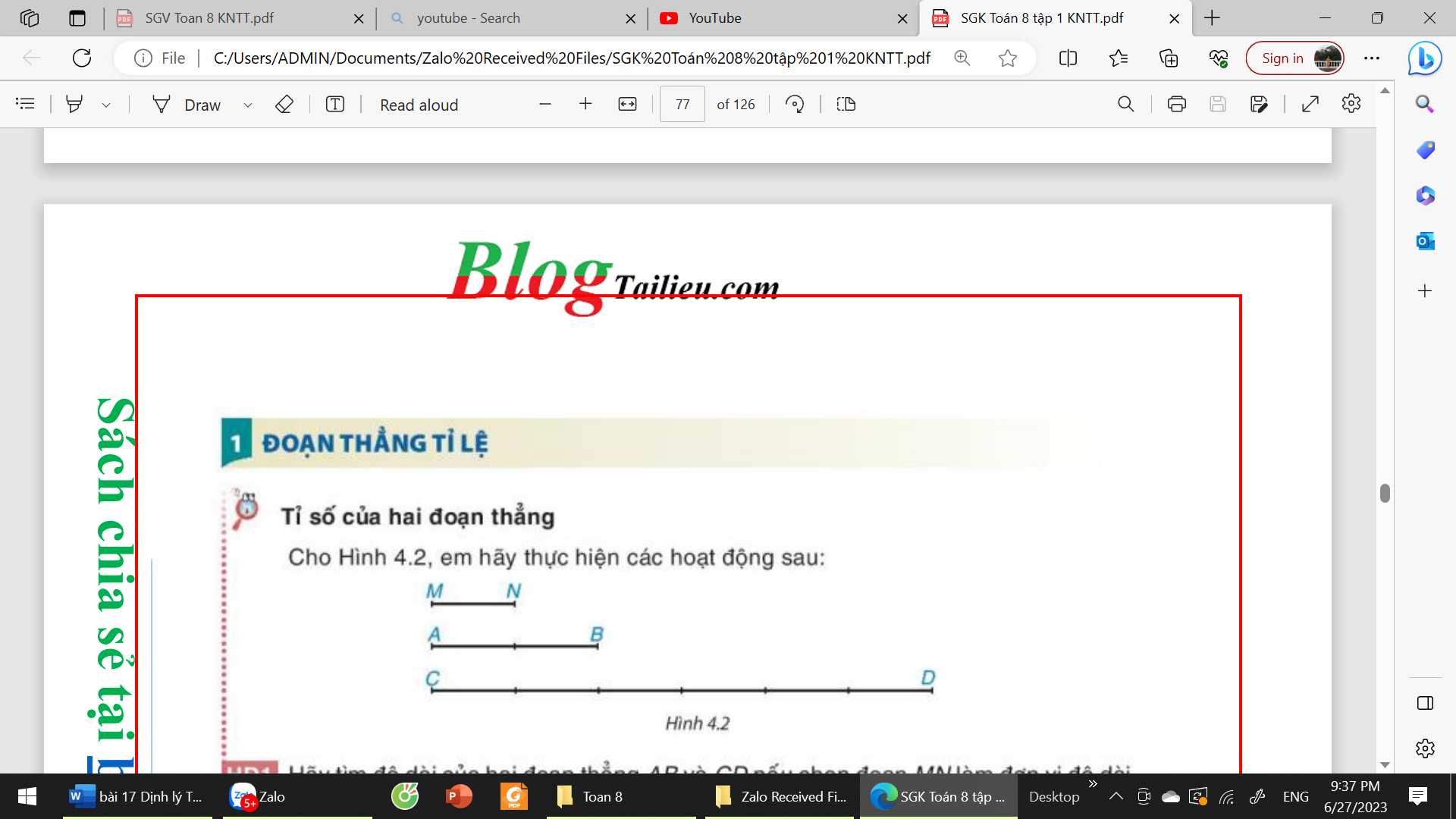 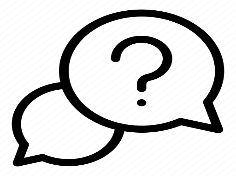 HĐ 2:
Dùng thước thẳng, đo độ dài hai đoạn AB và CD( đơn vị cm) rồi dùng kết quả vừa đo để tính tỉ số          ?
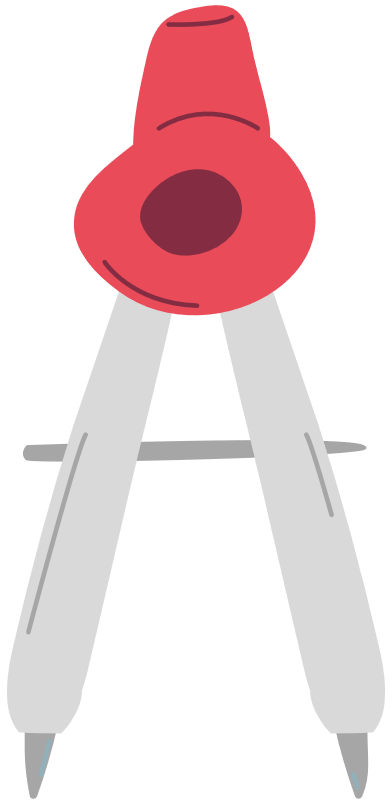 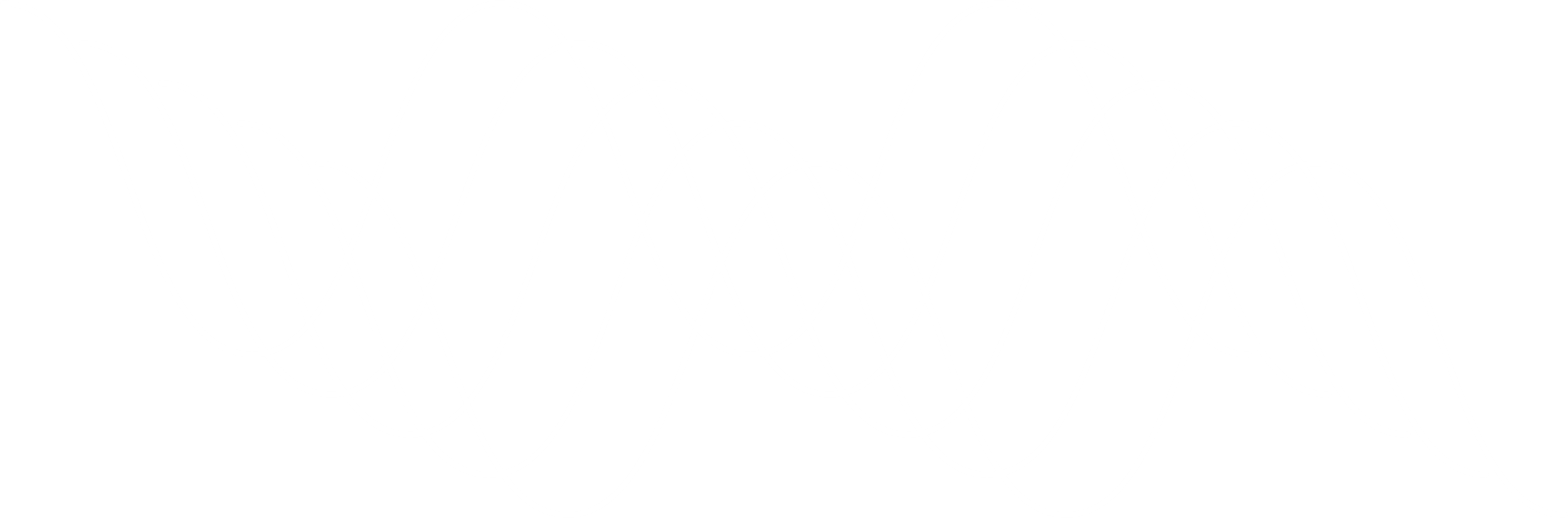 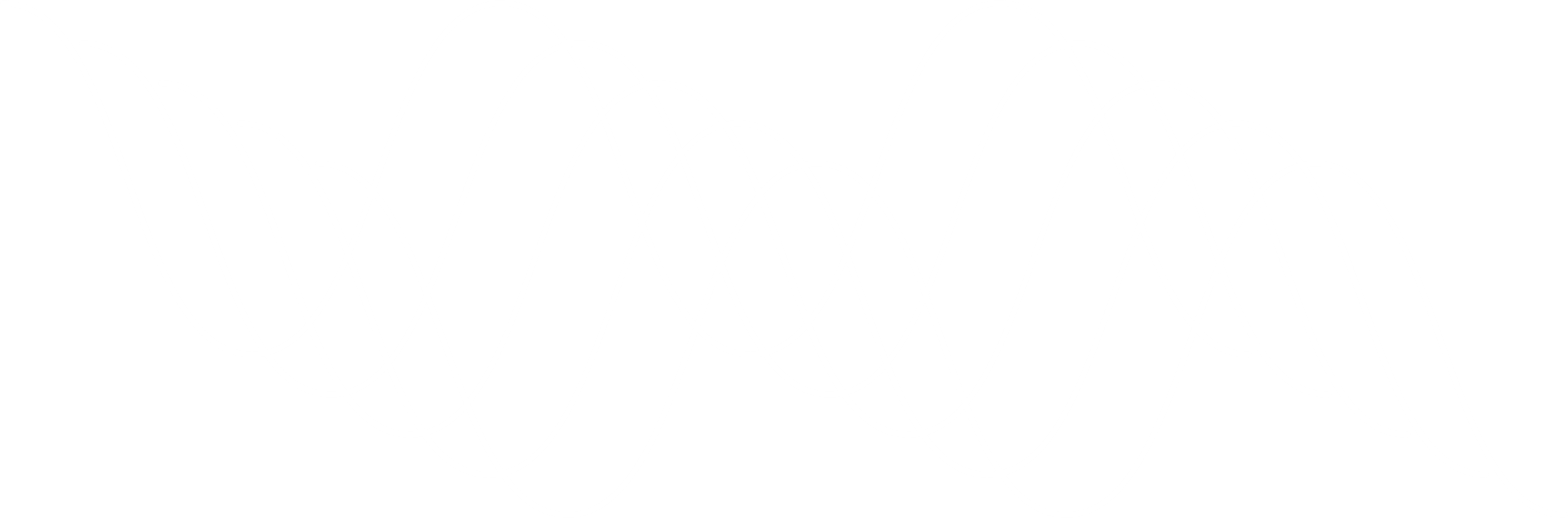 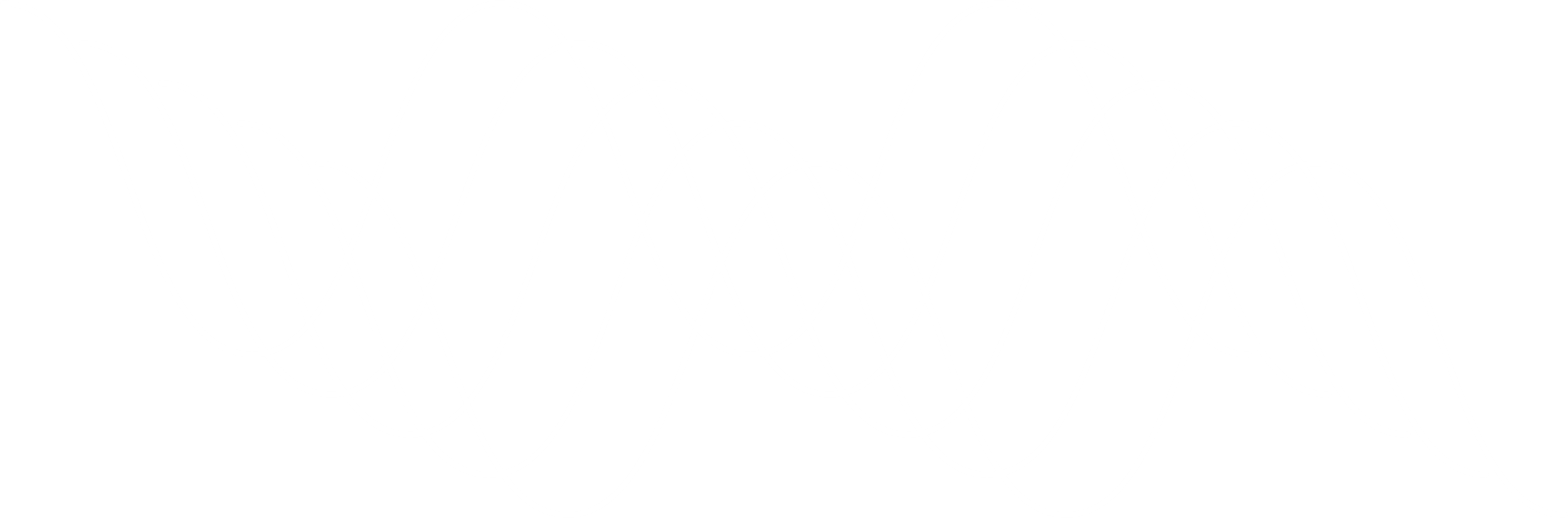 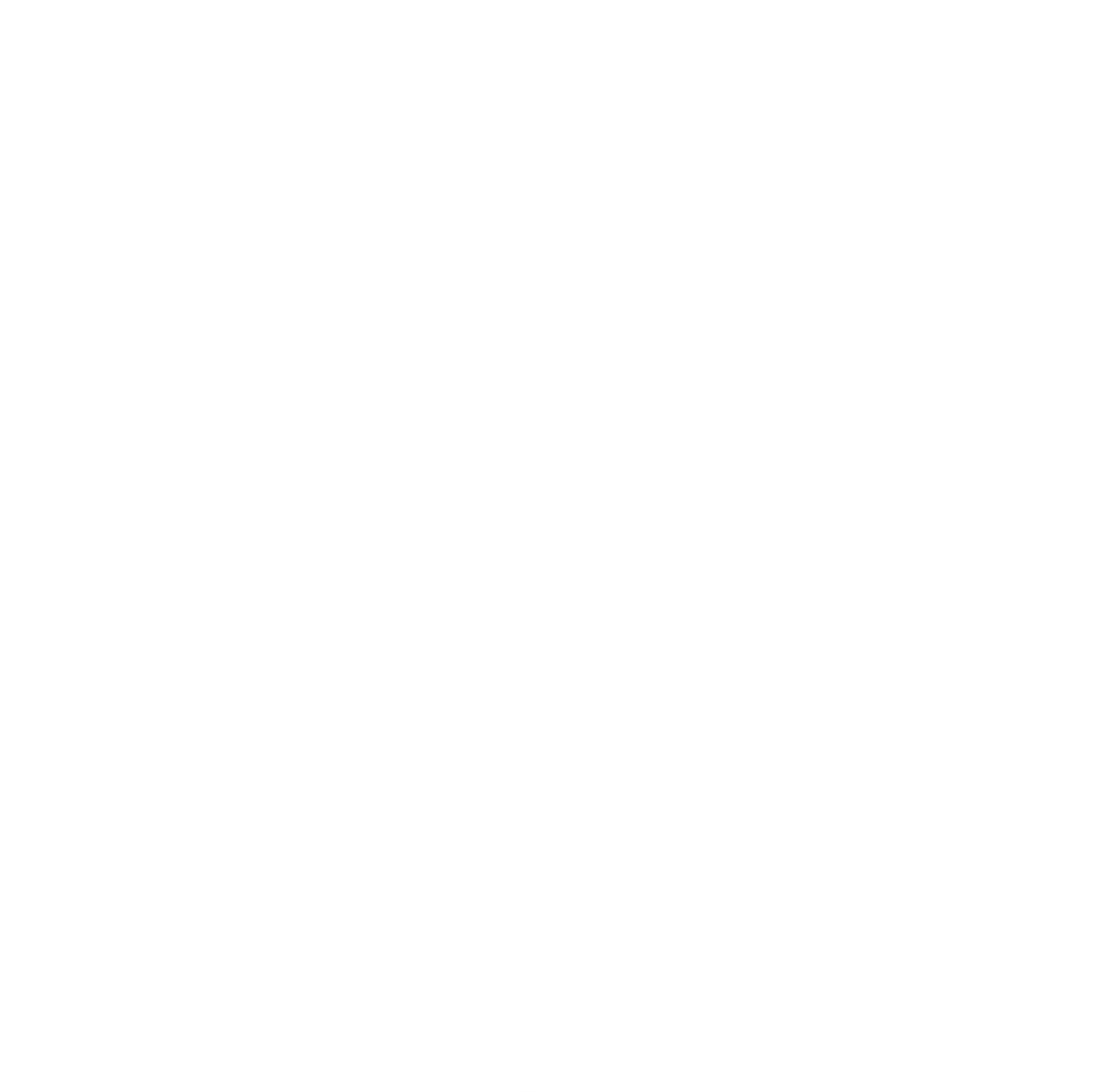 Cho hình 4.2 em hãy thực hiện các hoạt động sau
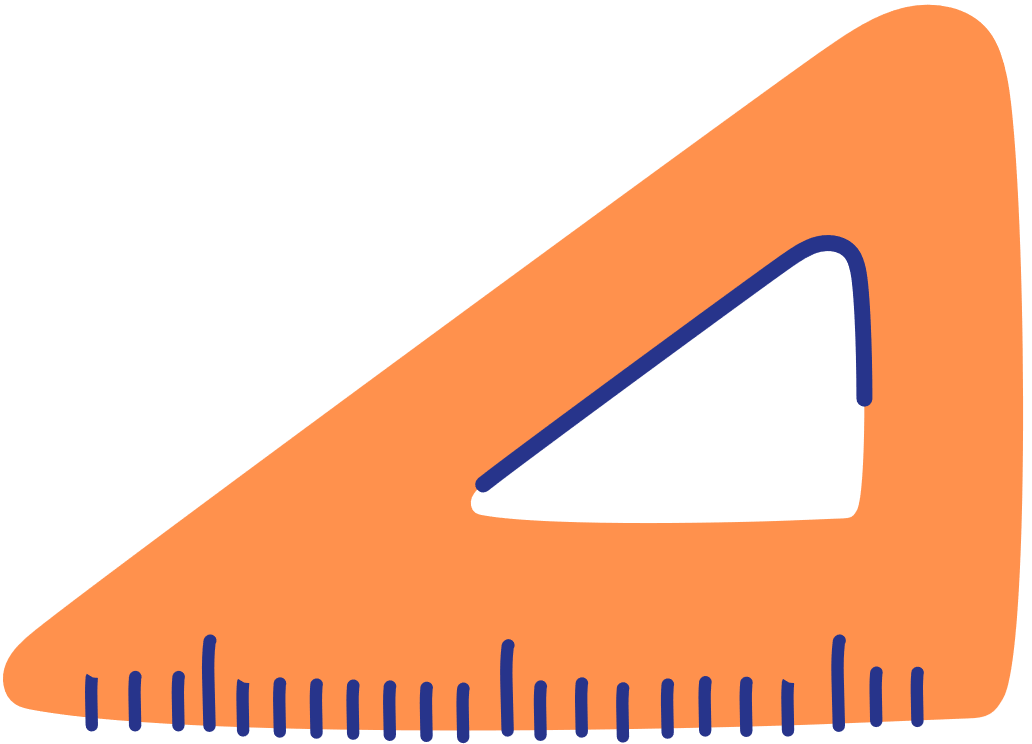 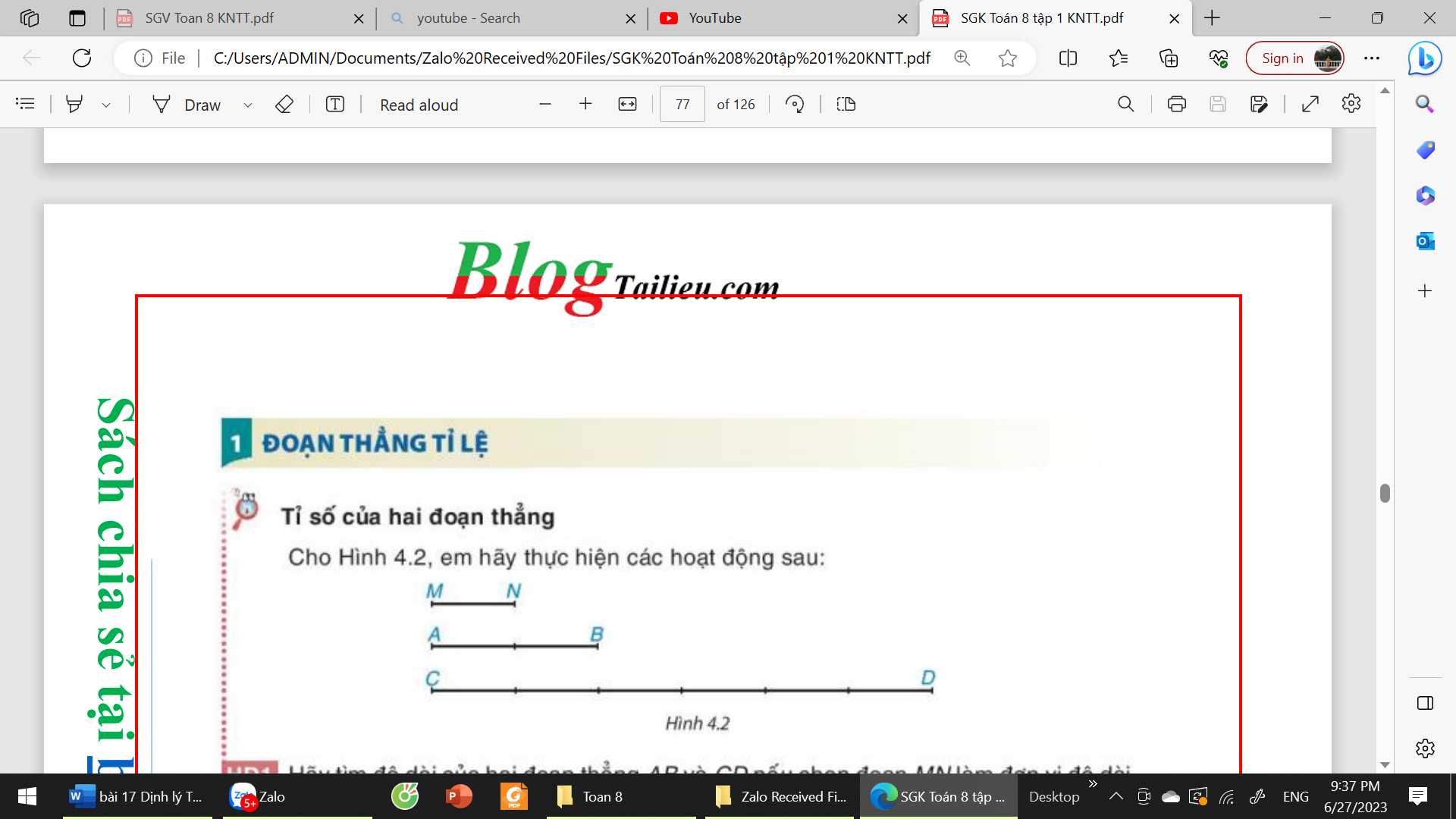 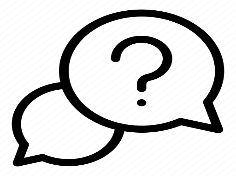 HĐ 2:
Với AB = 3  cm; CD =   9  cm thì
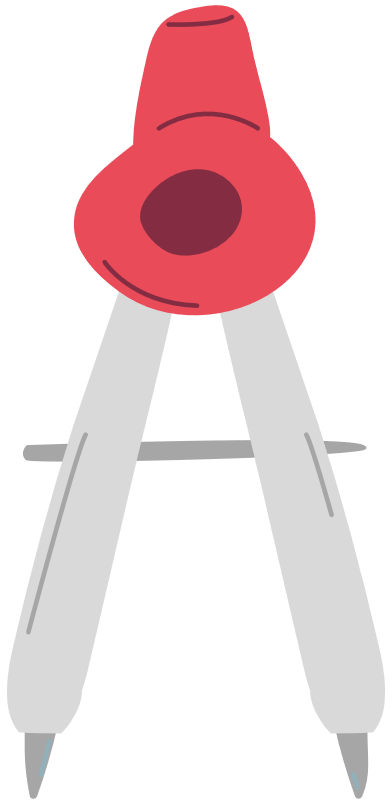 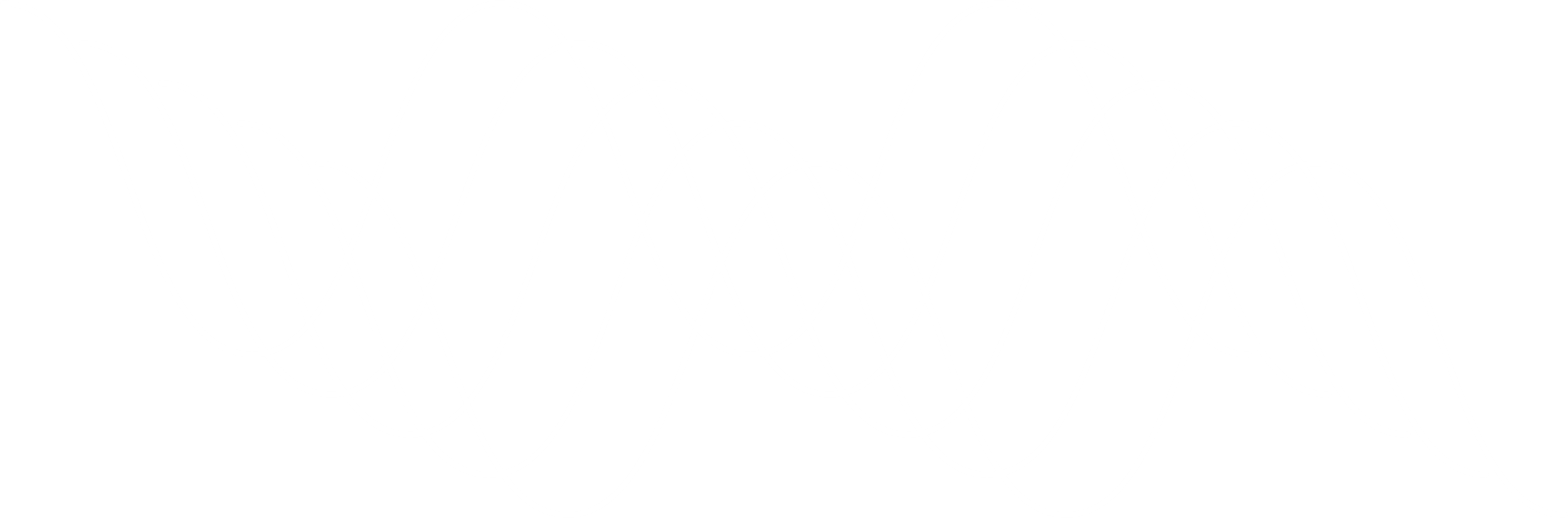 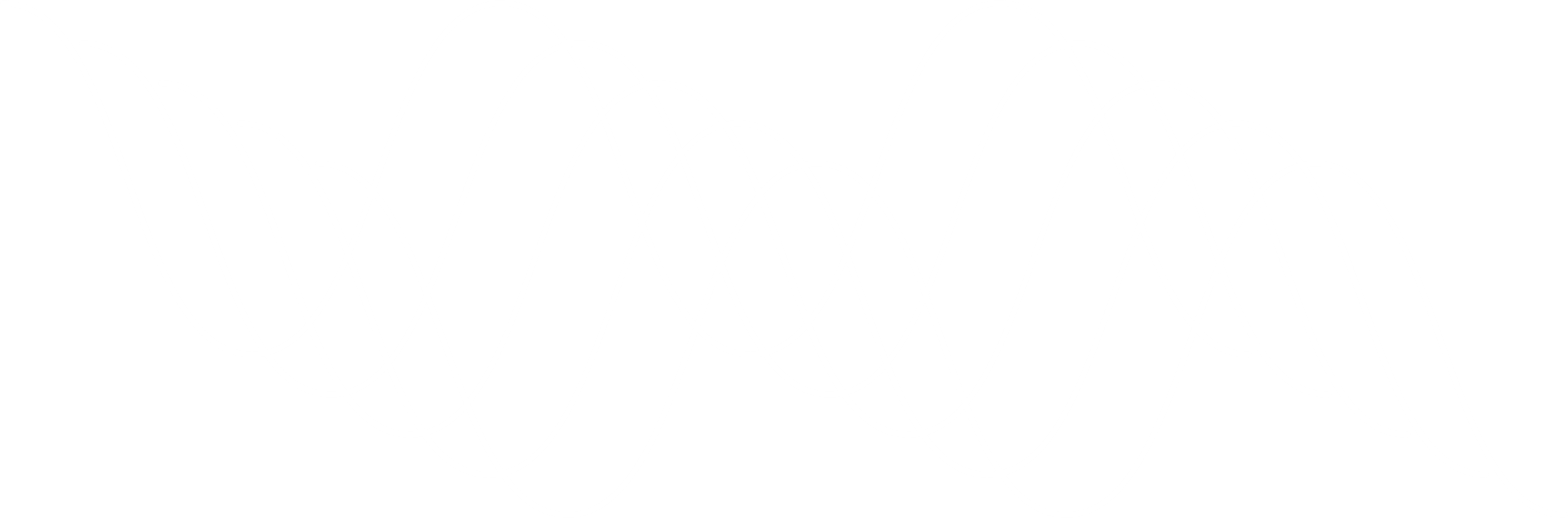 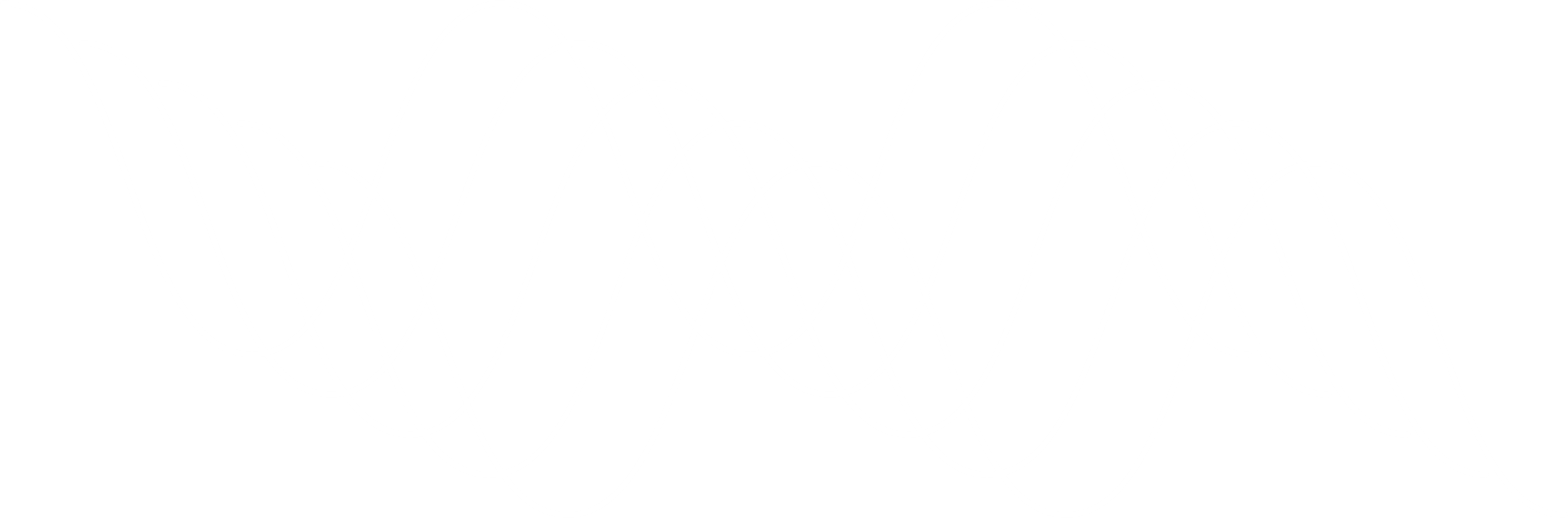 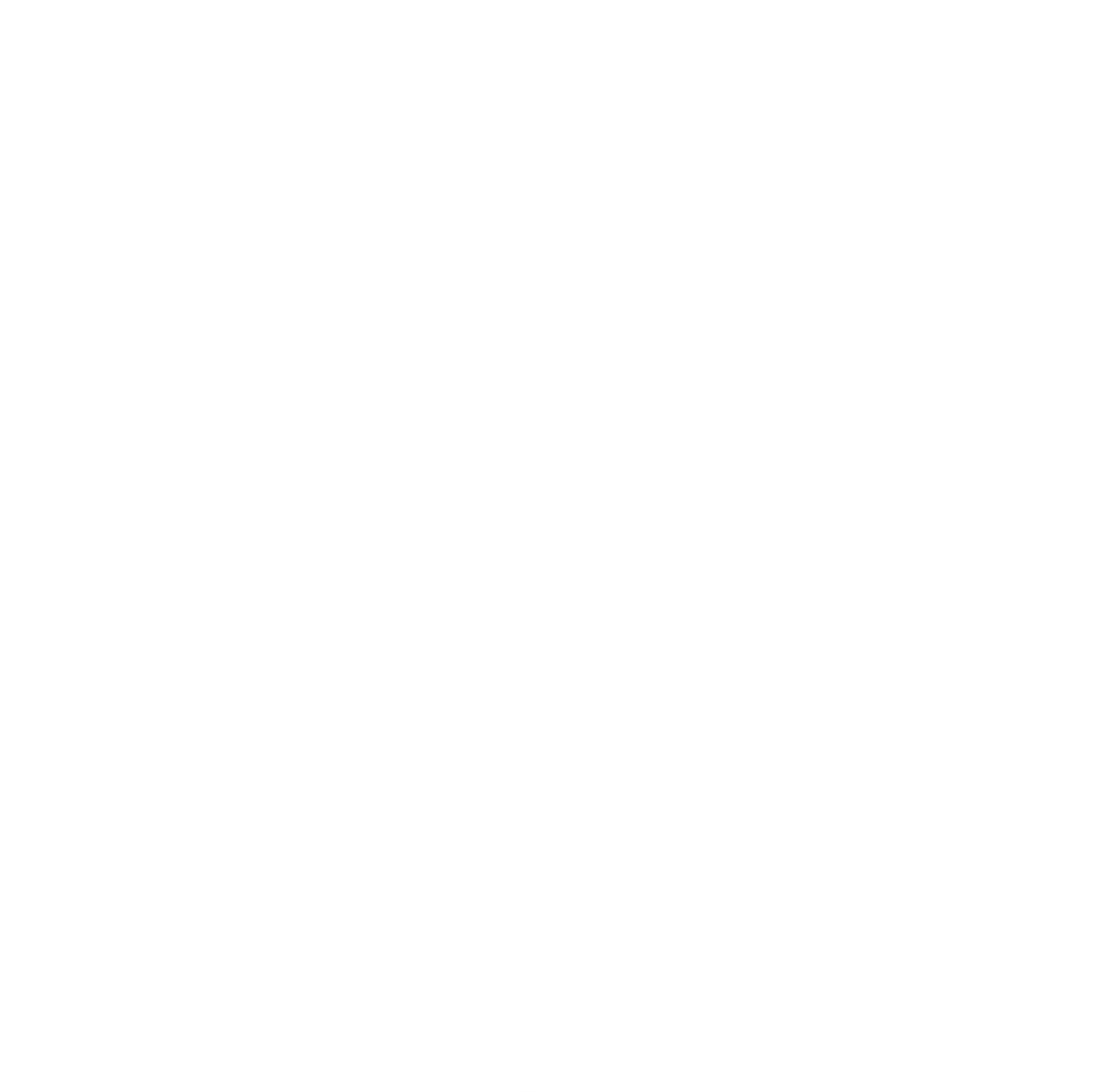 Cho hình 4.2 em hãy thực hiện các hoạt động sau
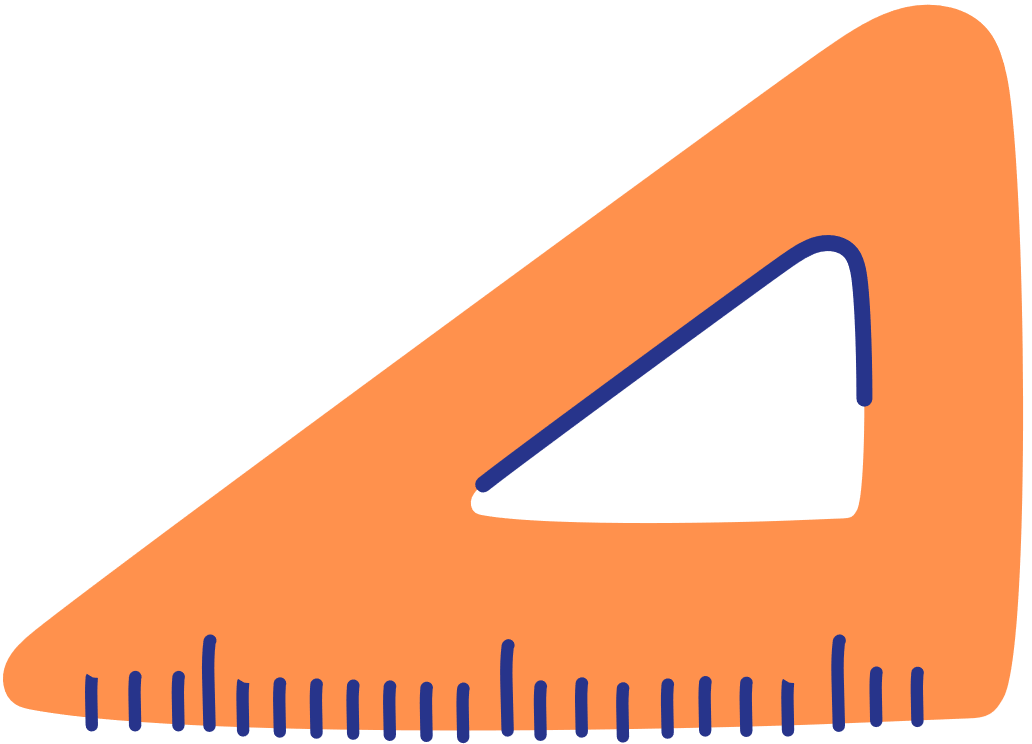 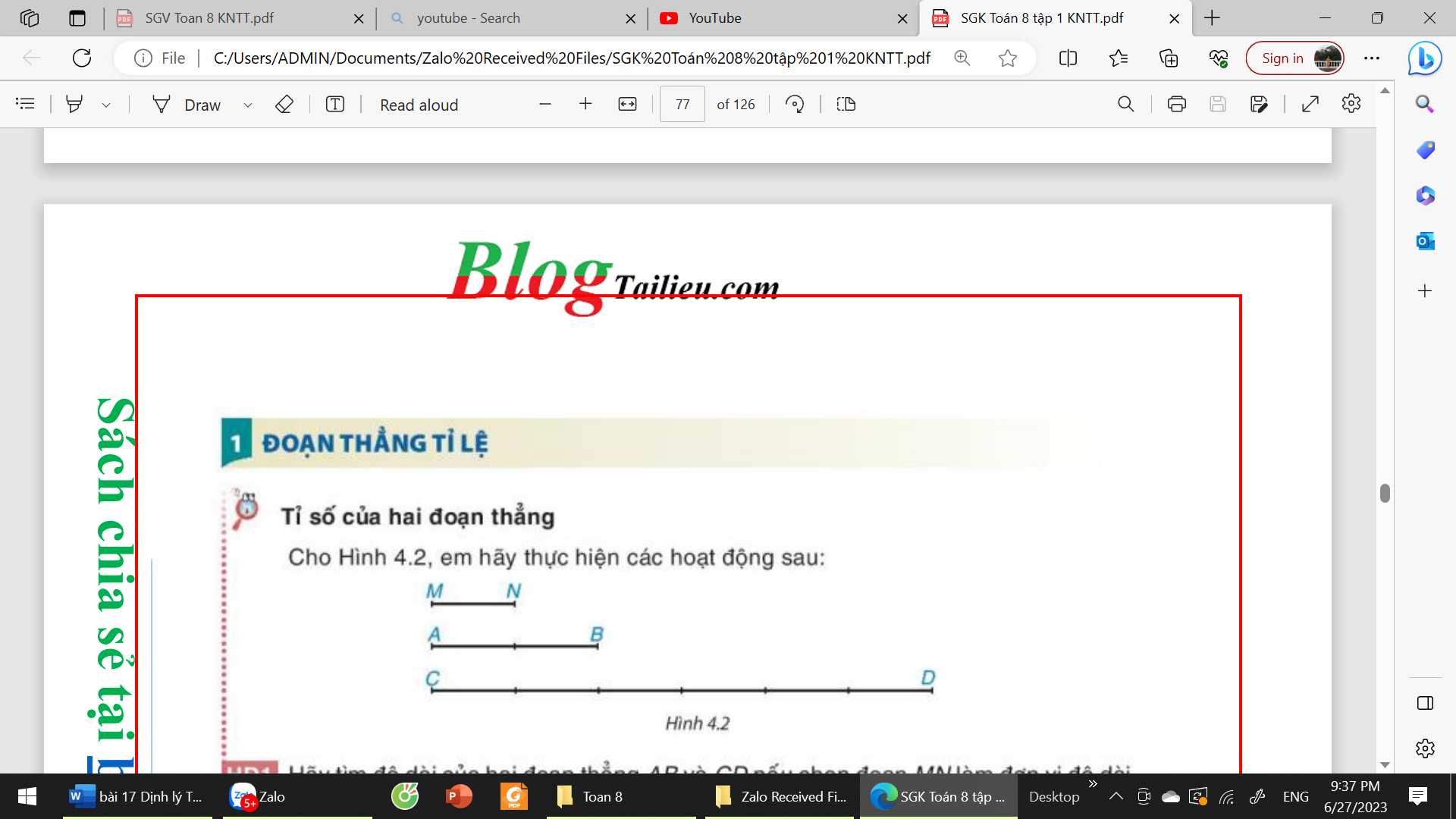 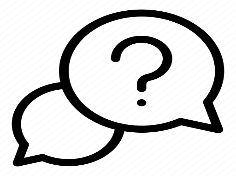 HĐ 3:
So sánh hai tỉ số tìm được trong hai hoạt động trên.
trong HĐ 1, HĐ 2 đều bằng nhau.
=> Tỉ số
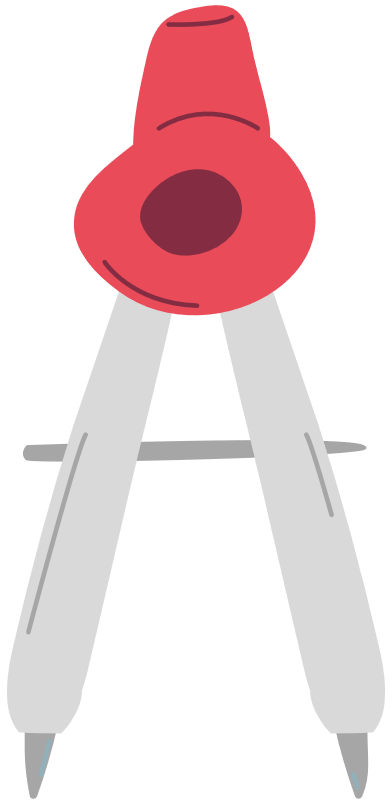 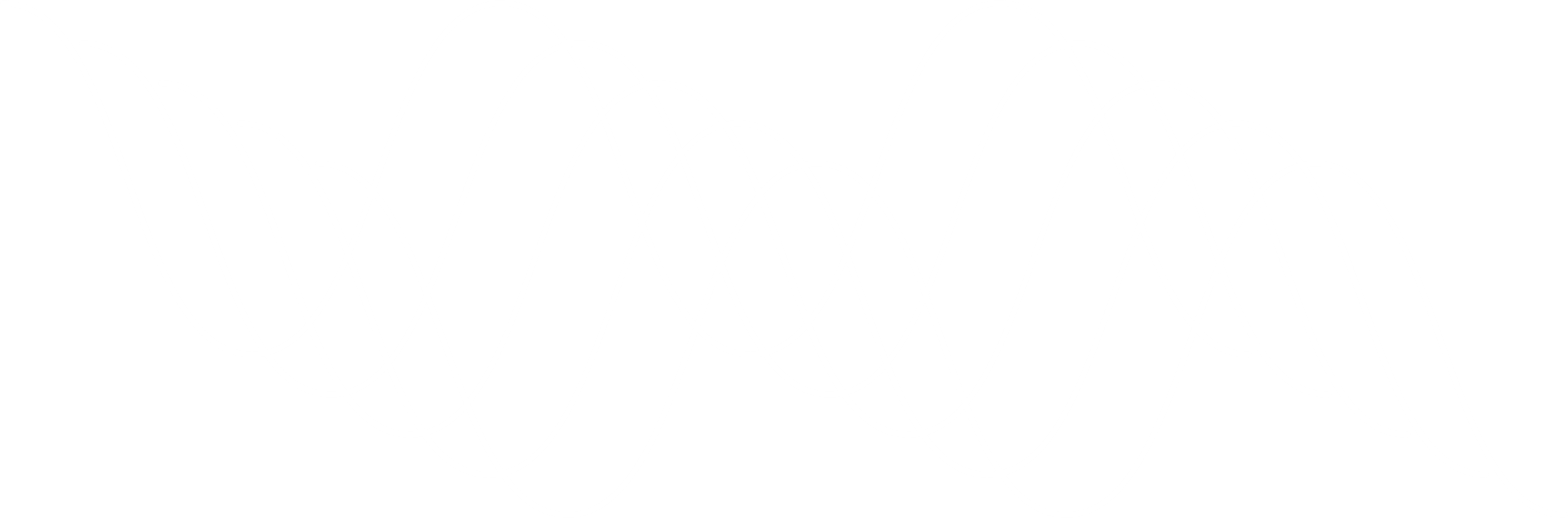 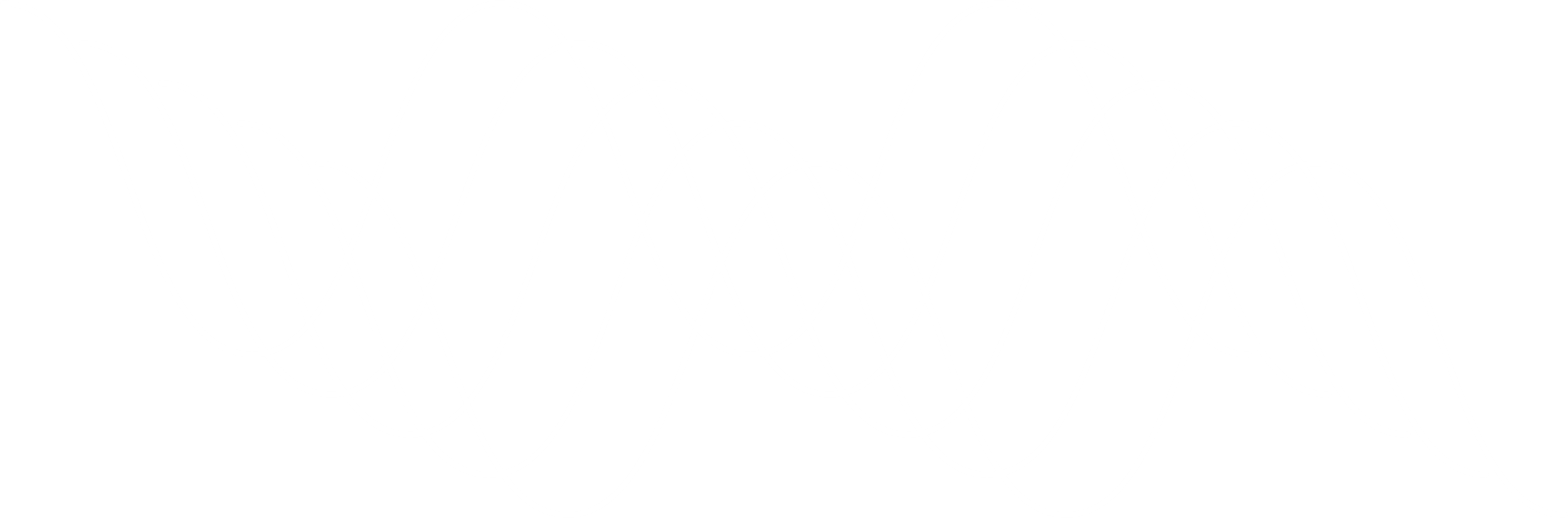 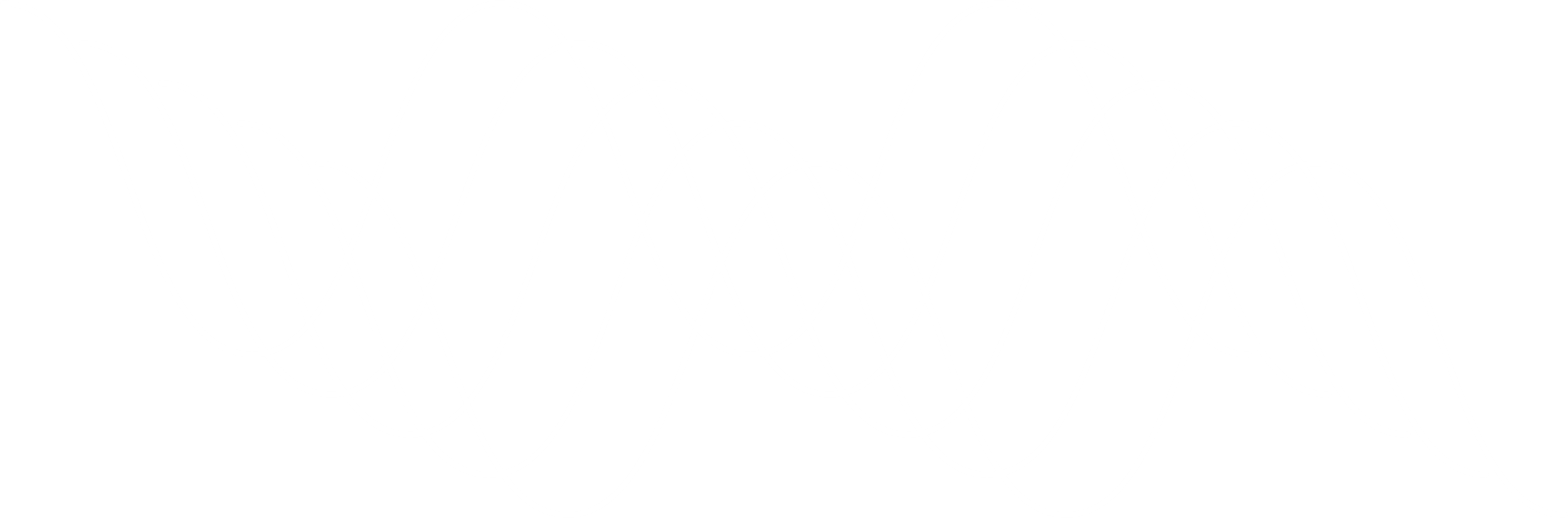 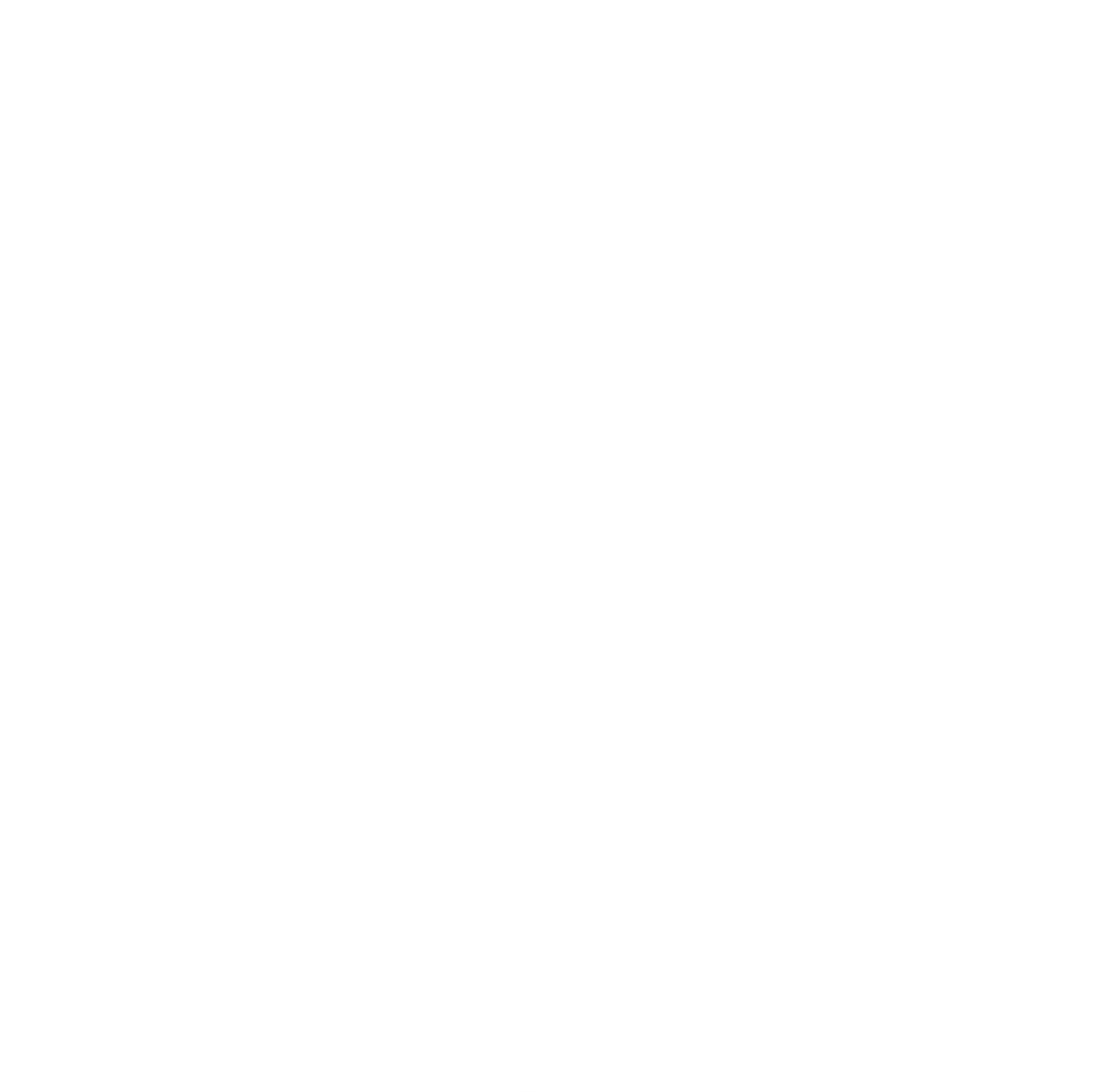 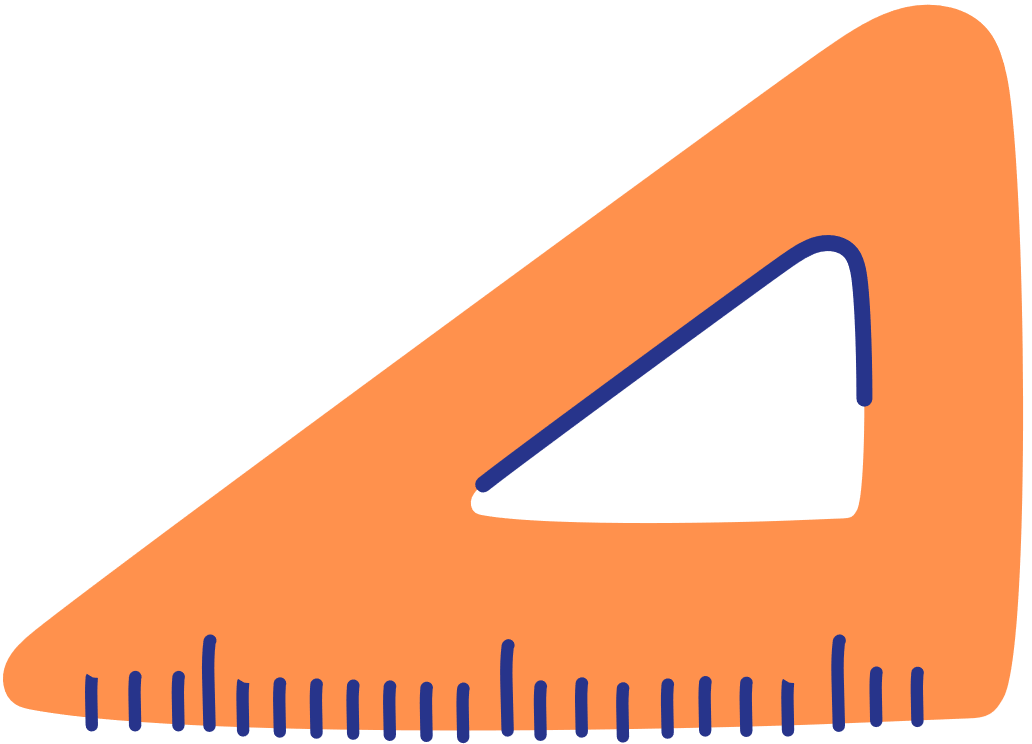 Nhận xét:
Khi ta thay đổi đơn vị đo, tỉ số độ dài hai đoạn thẳng AB và CD không thay đổi. Ta gọi tỉ số đó là tỉ số của hai đoạn thẳng AB và CD.
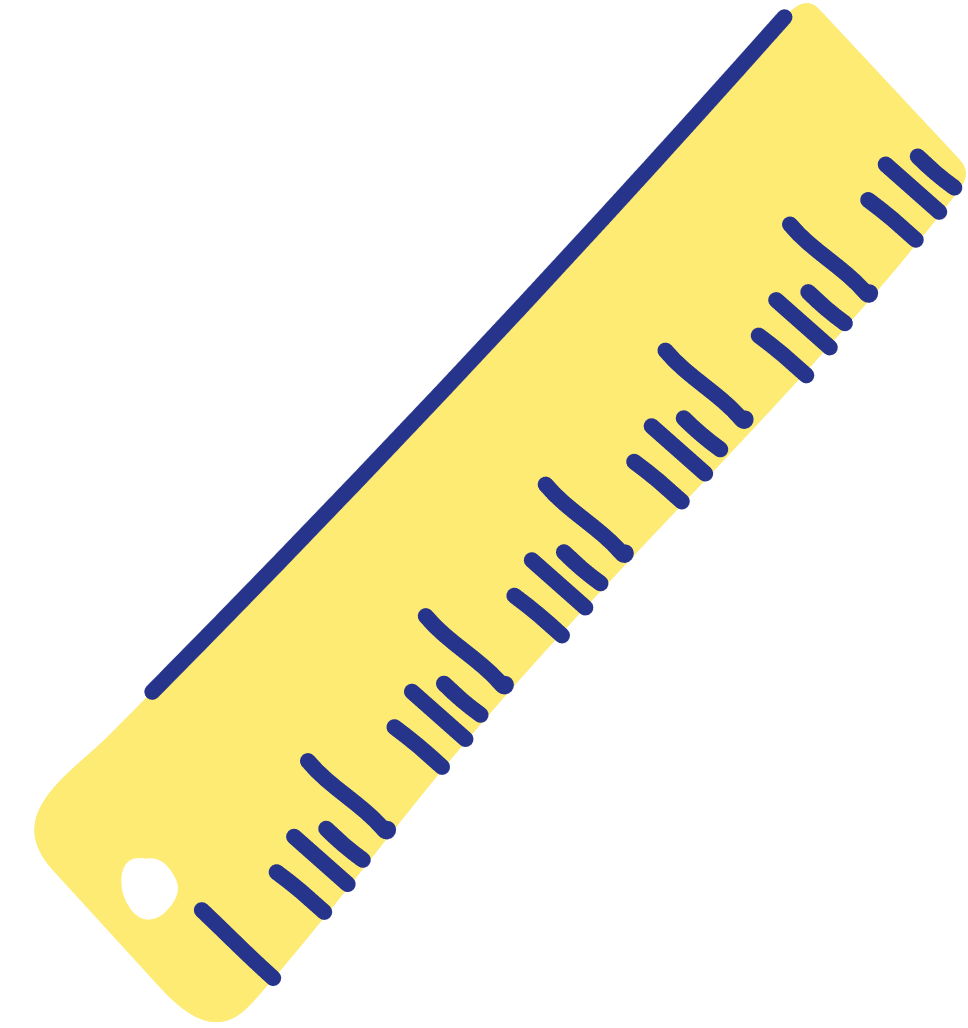 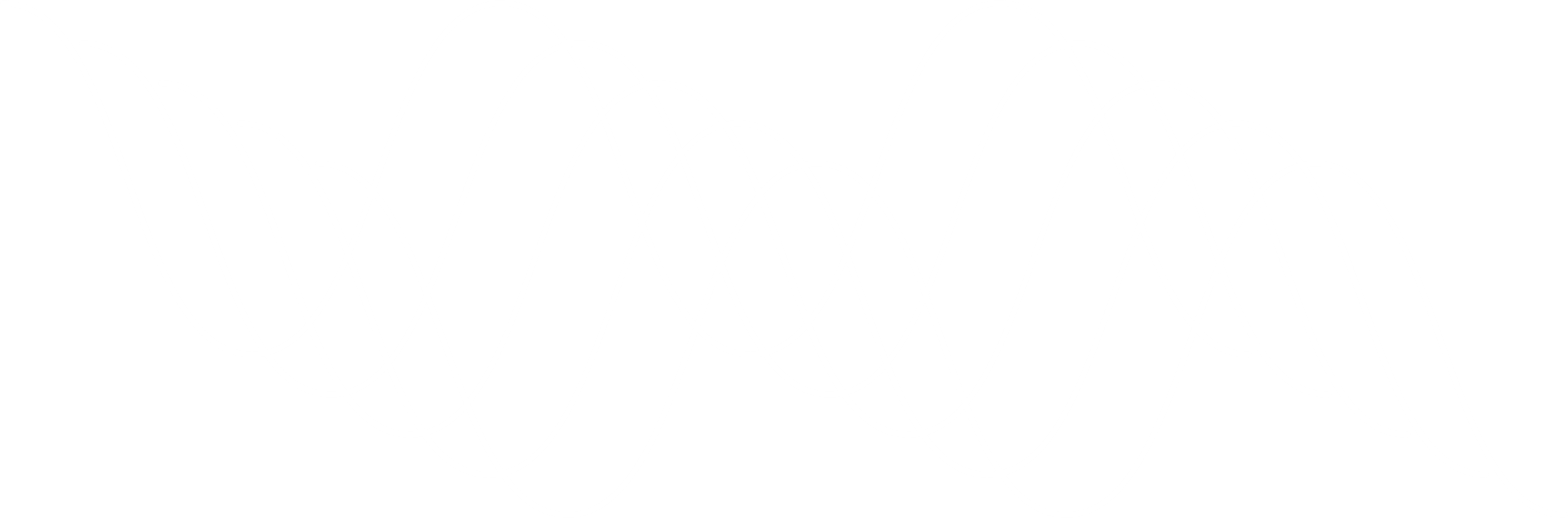 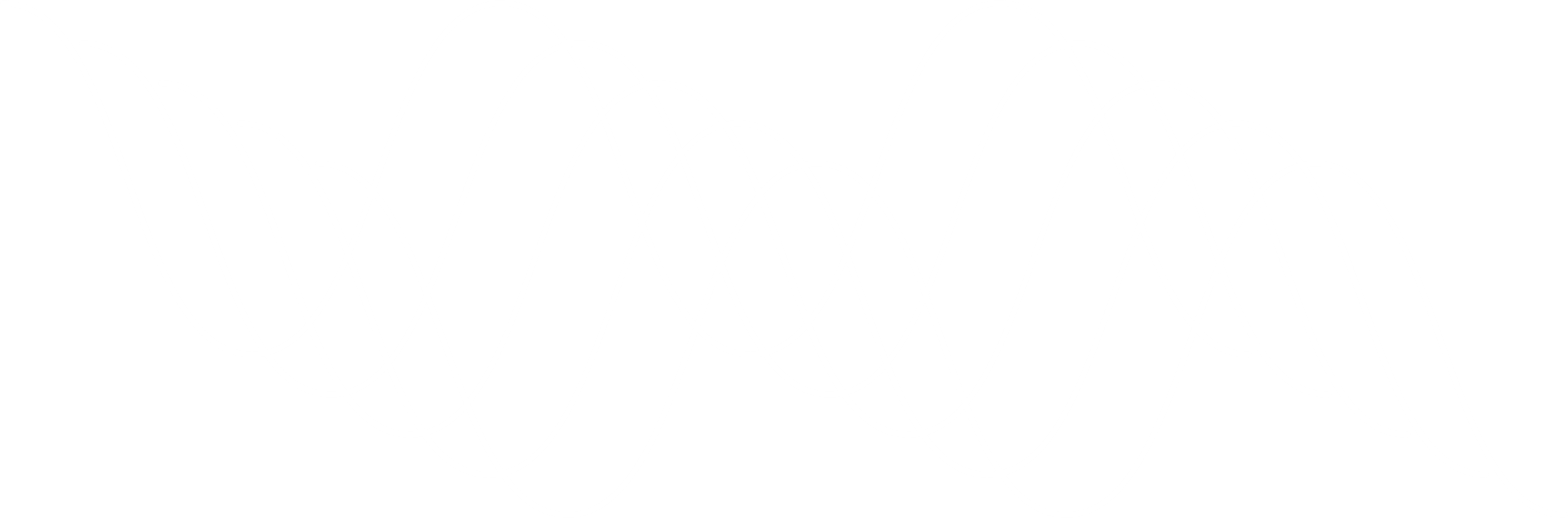 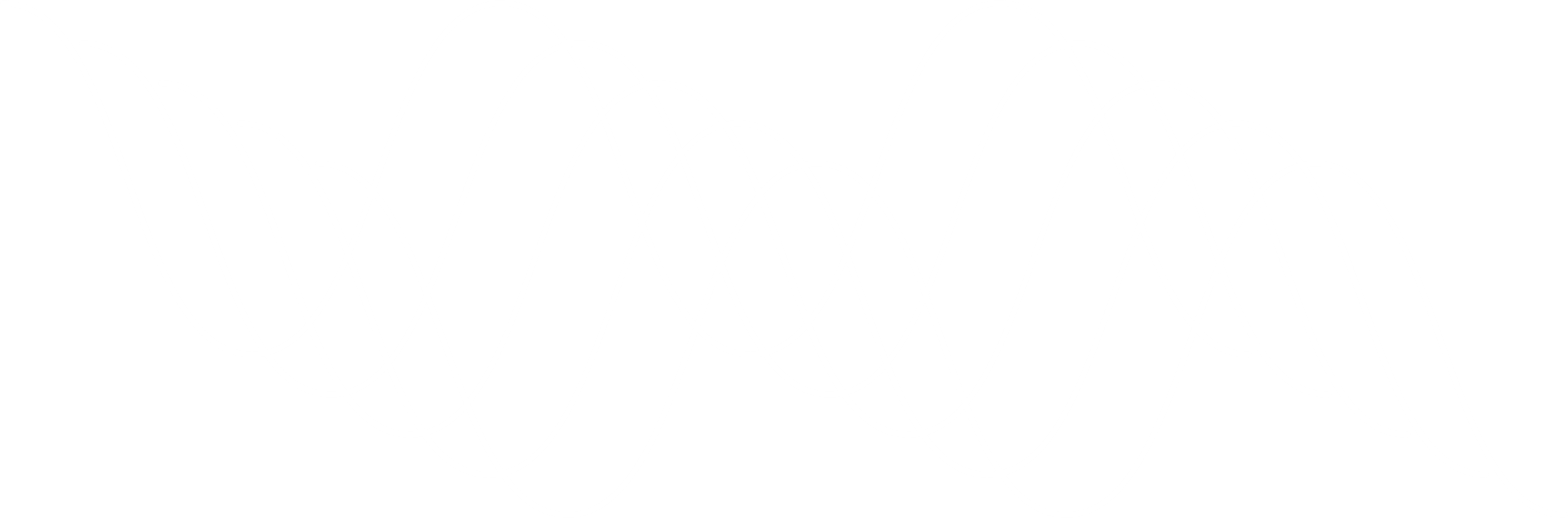 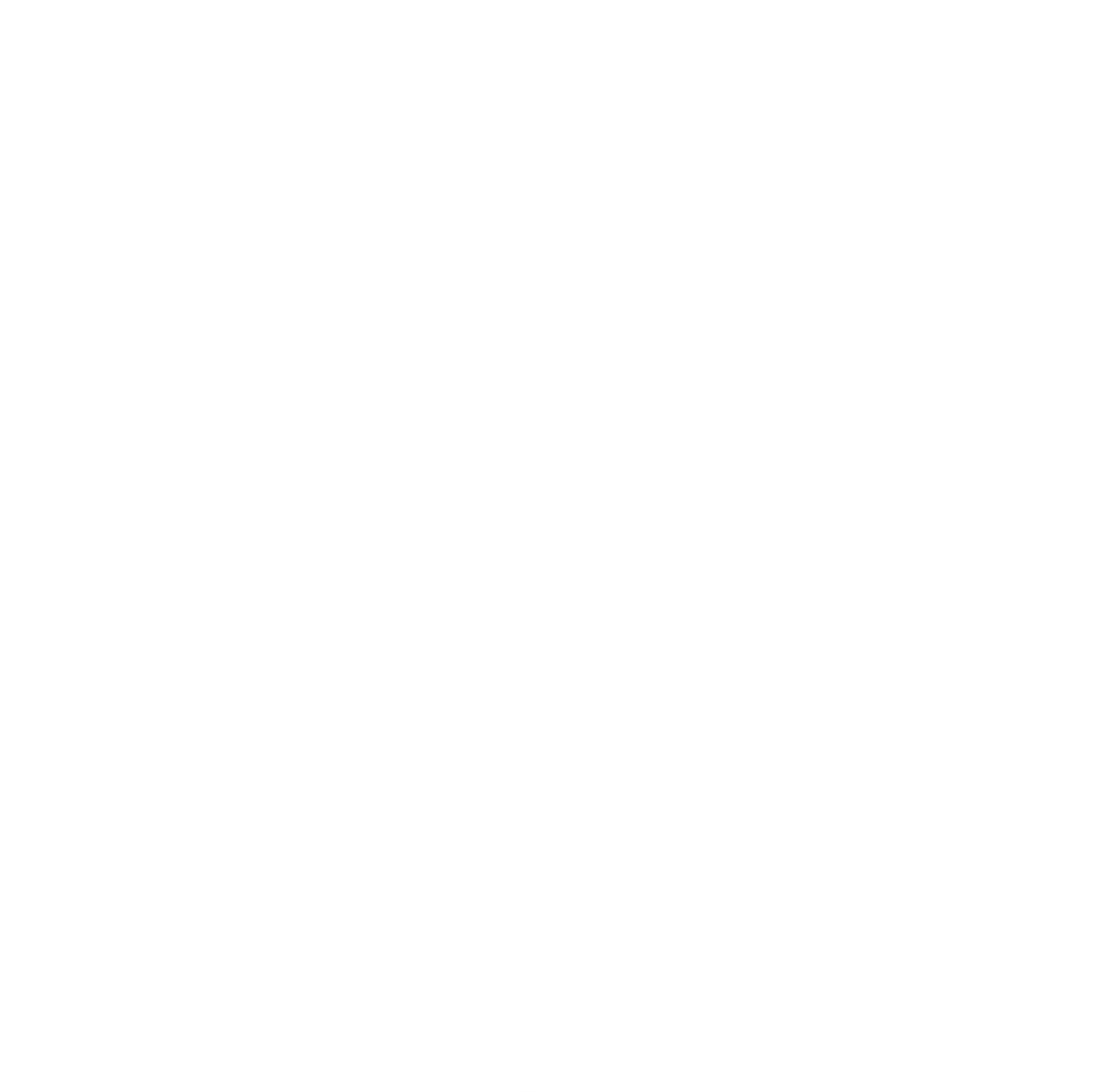 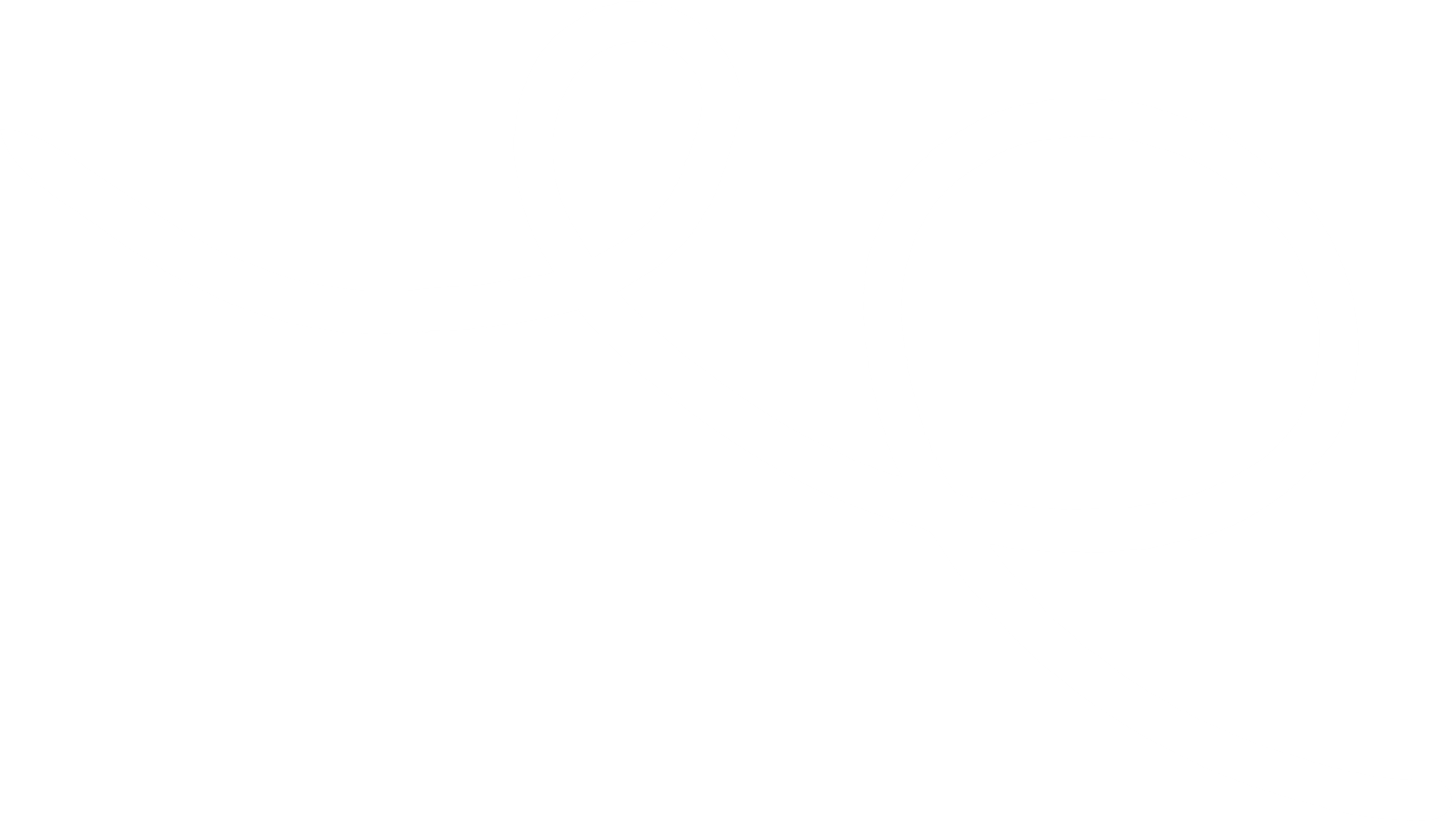 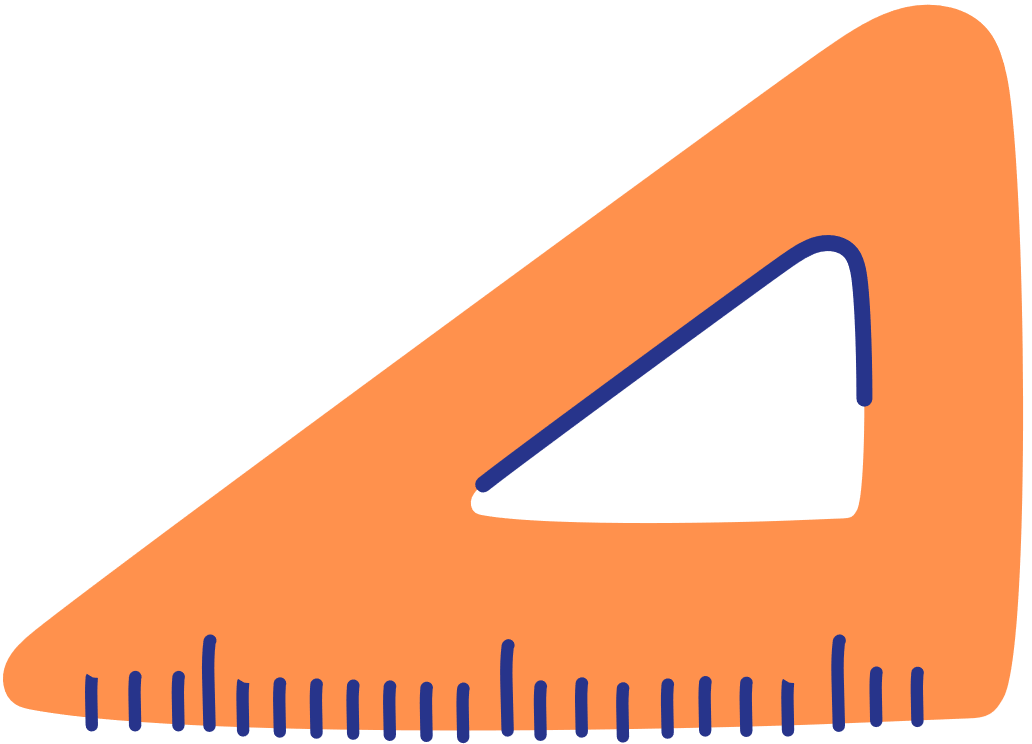 KẾT LUẬN
Tỉ số của hai đoạn thẳng là tỉ số độ dài của chúng theo cùng một đơn vị đo.
* Chú ý:
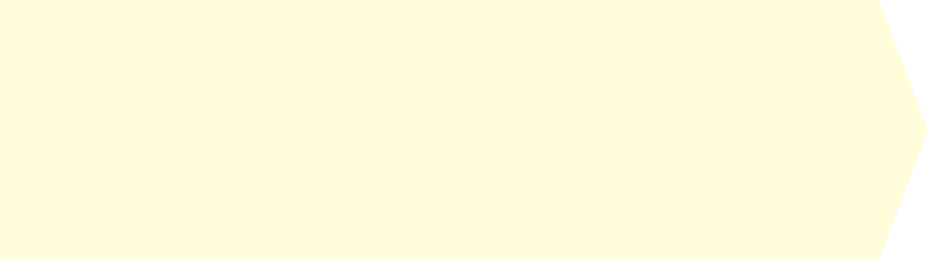 !
Khi tính tỉ số của hai đoạn thẳng cần đưa về cùng đơn vị đo
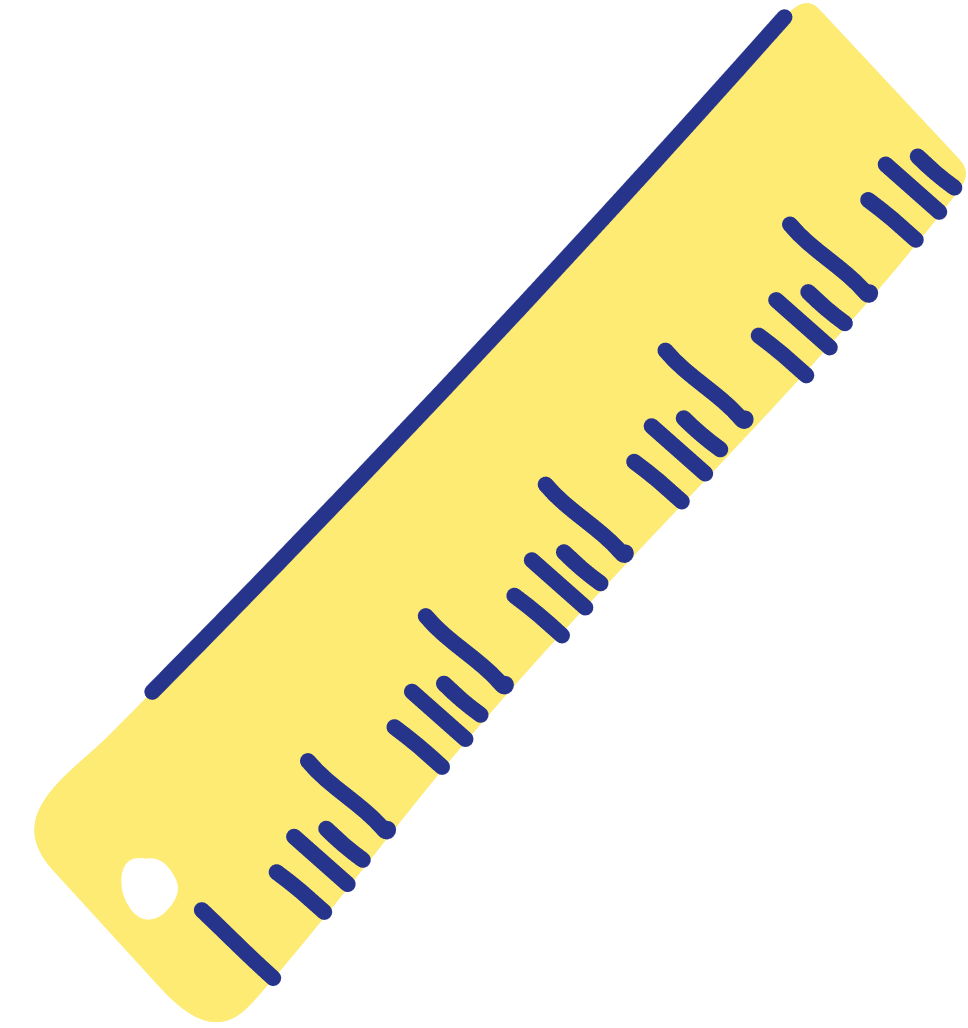 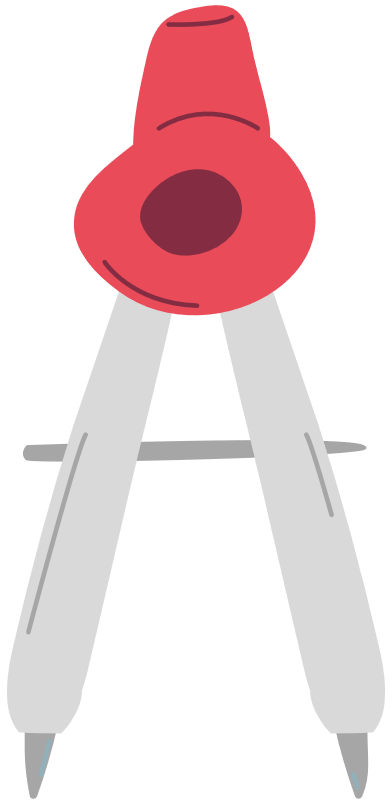 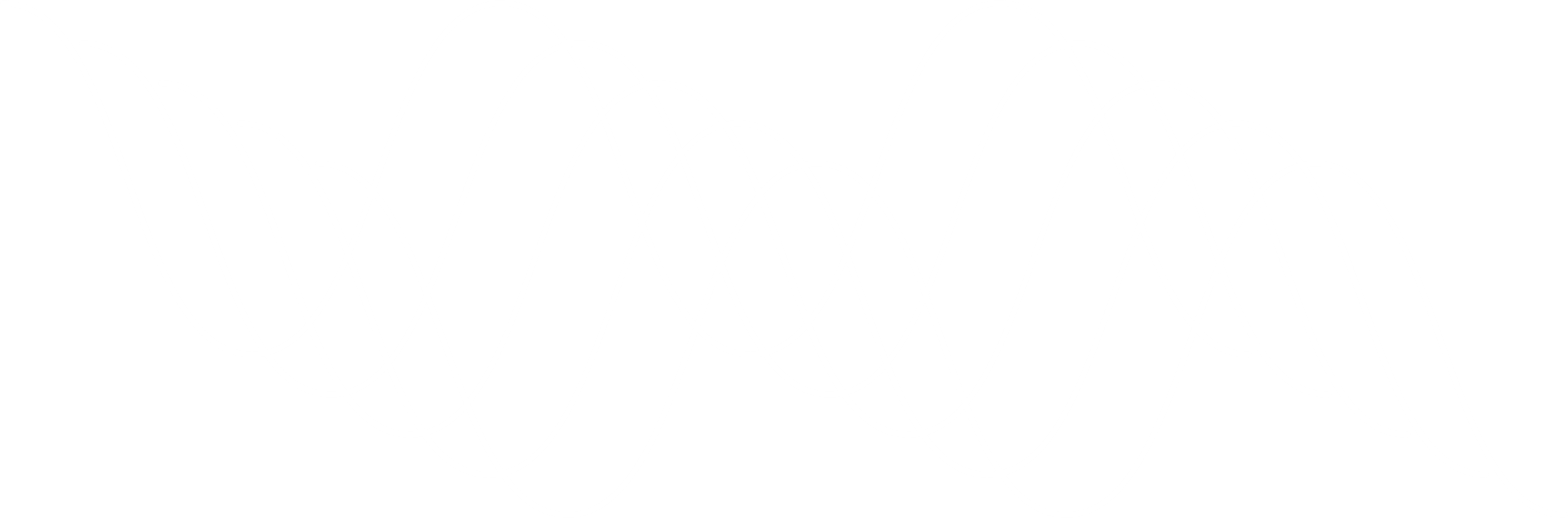 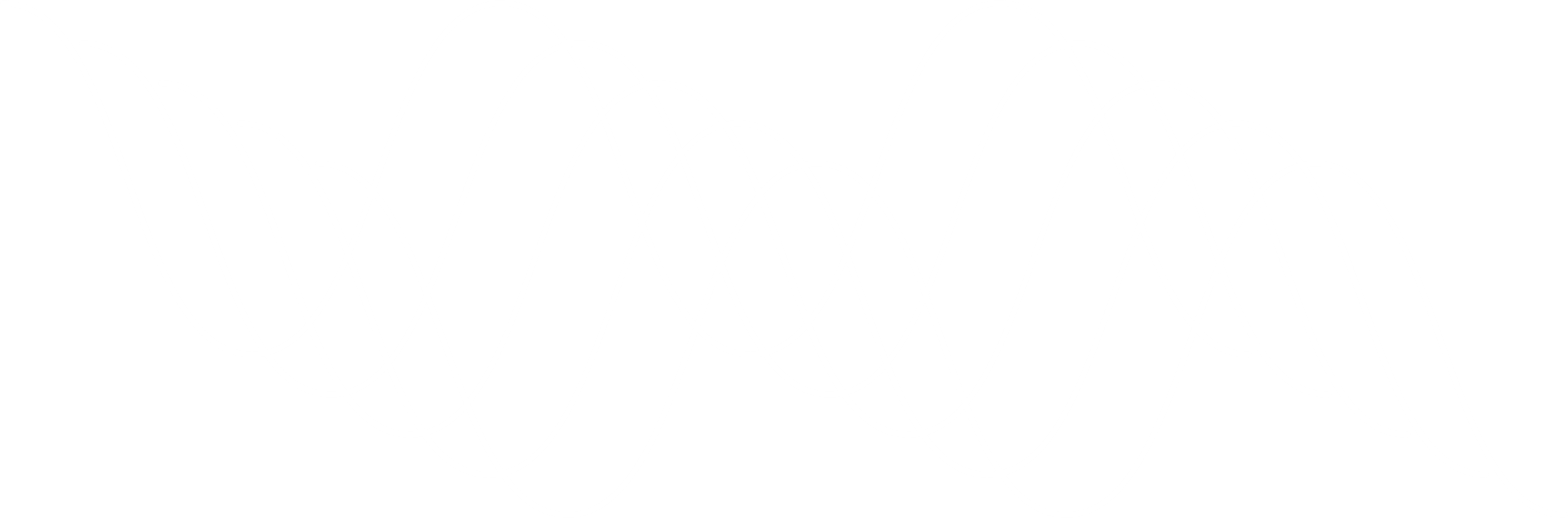 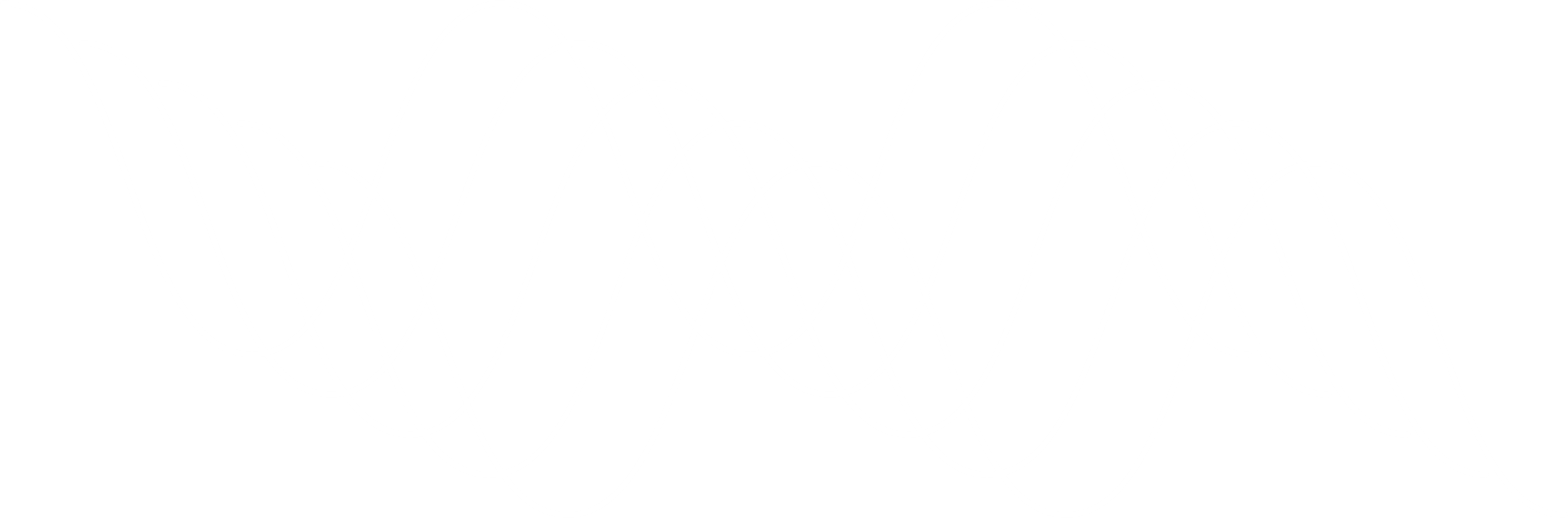 Luyện tập 1 (SGK – tr80)
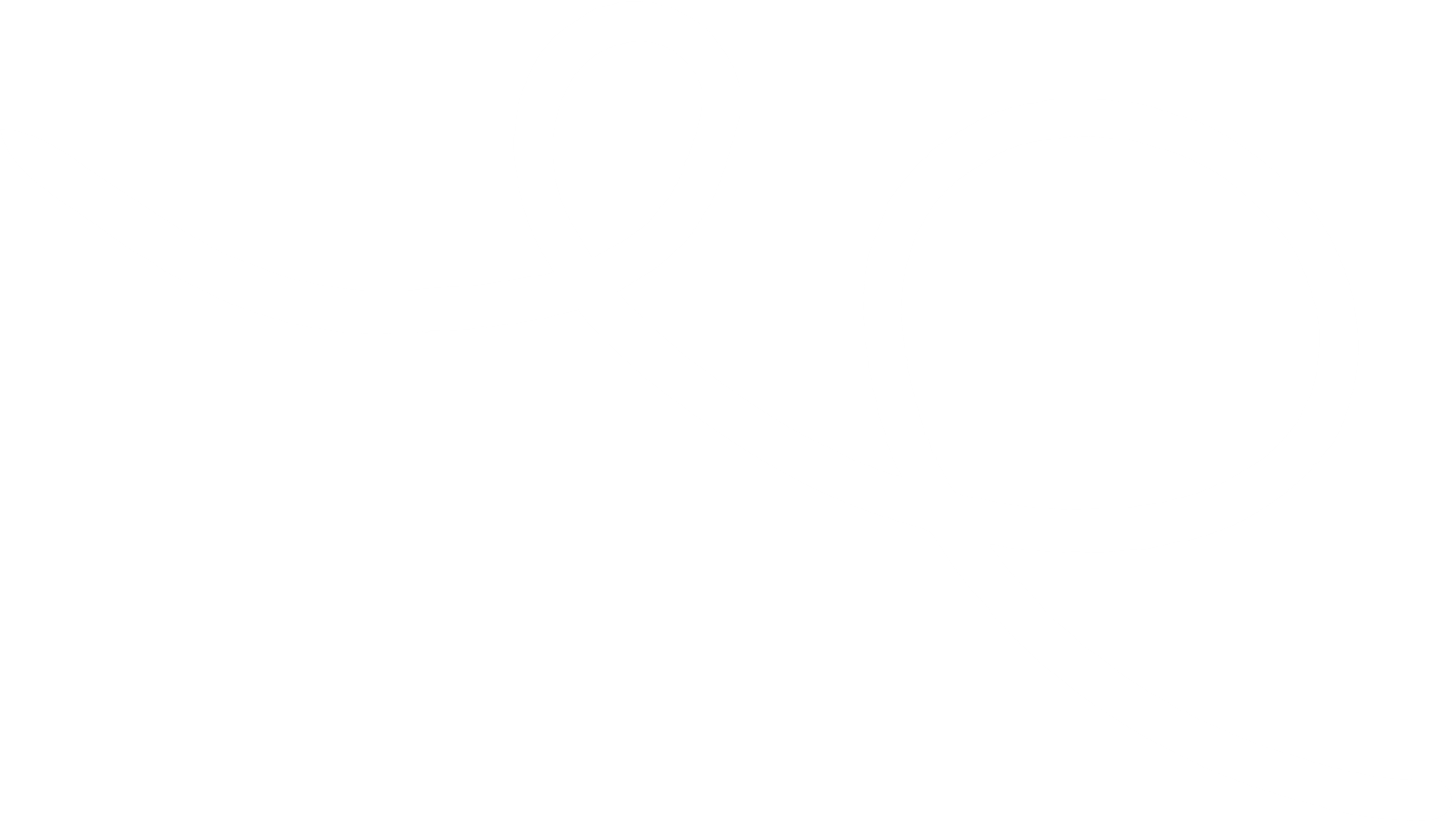 Tìm tỉ số của các cặp đoạn thẳng có độ dài như sau:
a) MN = 3cm, PQ = 9cm.
b) EF = 25 cm, HK = 10 dm.
Luyện tập 1 (SGK – tr80)
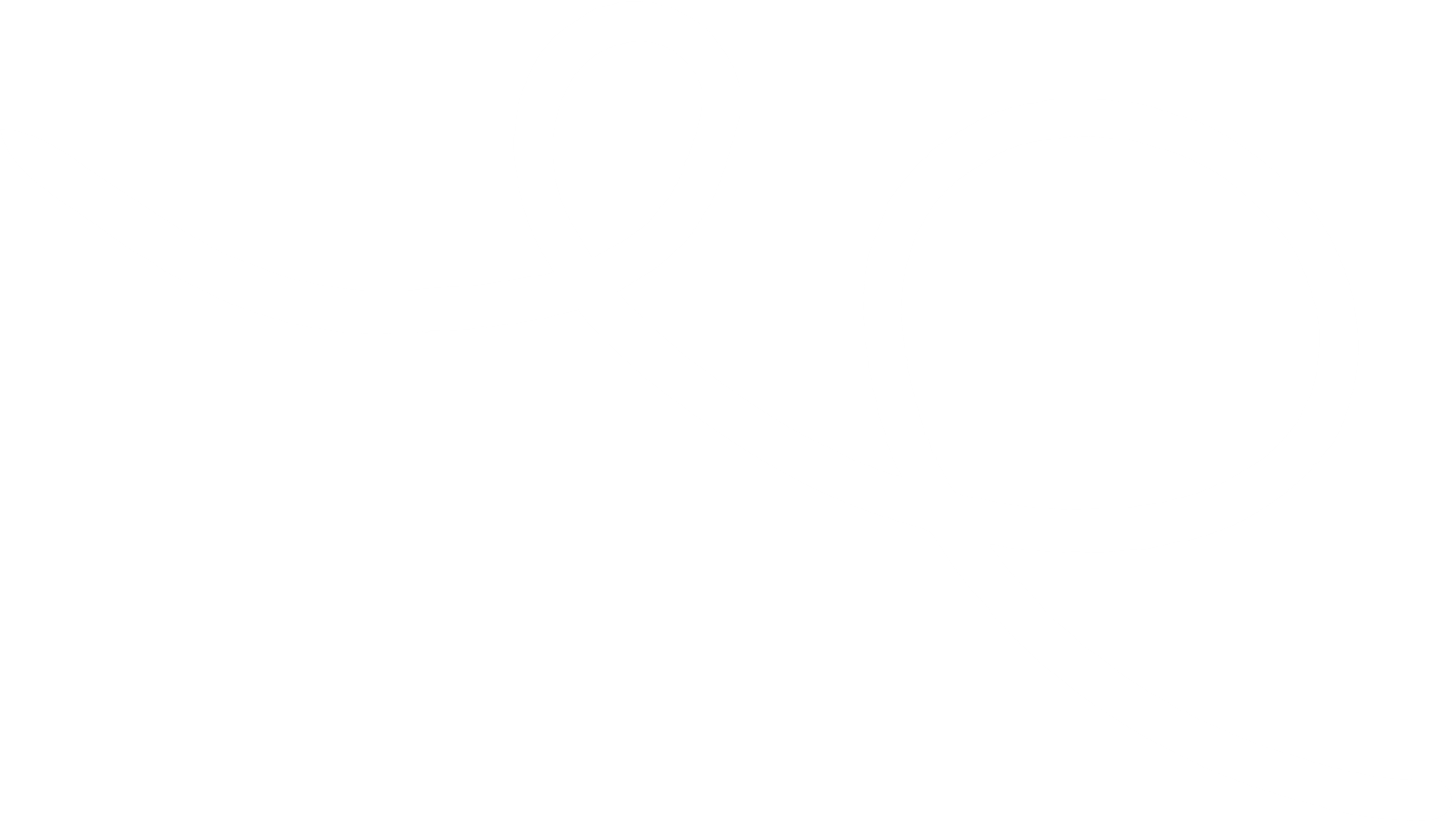 Tìm tỉ số của các cặp đoạn thẳng có độ dài như sau:
a) MN = 3cm, PQ = 9cm.
b) EF = 25 cm, HK = 10 dm.
Giải:
a) MN = 3cm, PQ = 9cm. Khi đó
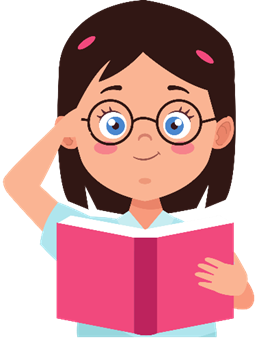 b) HK = 10 dm = 100 cm, khi đó:
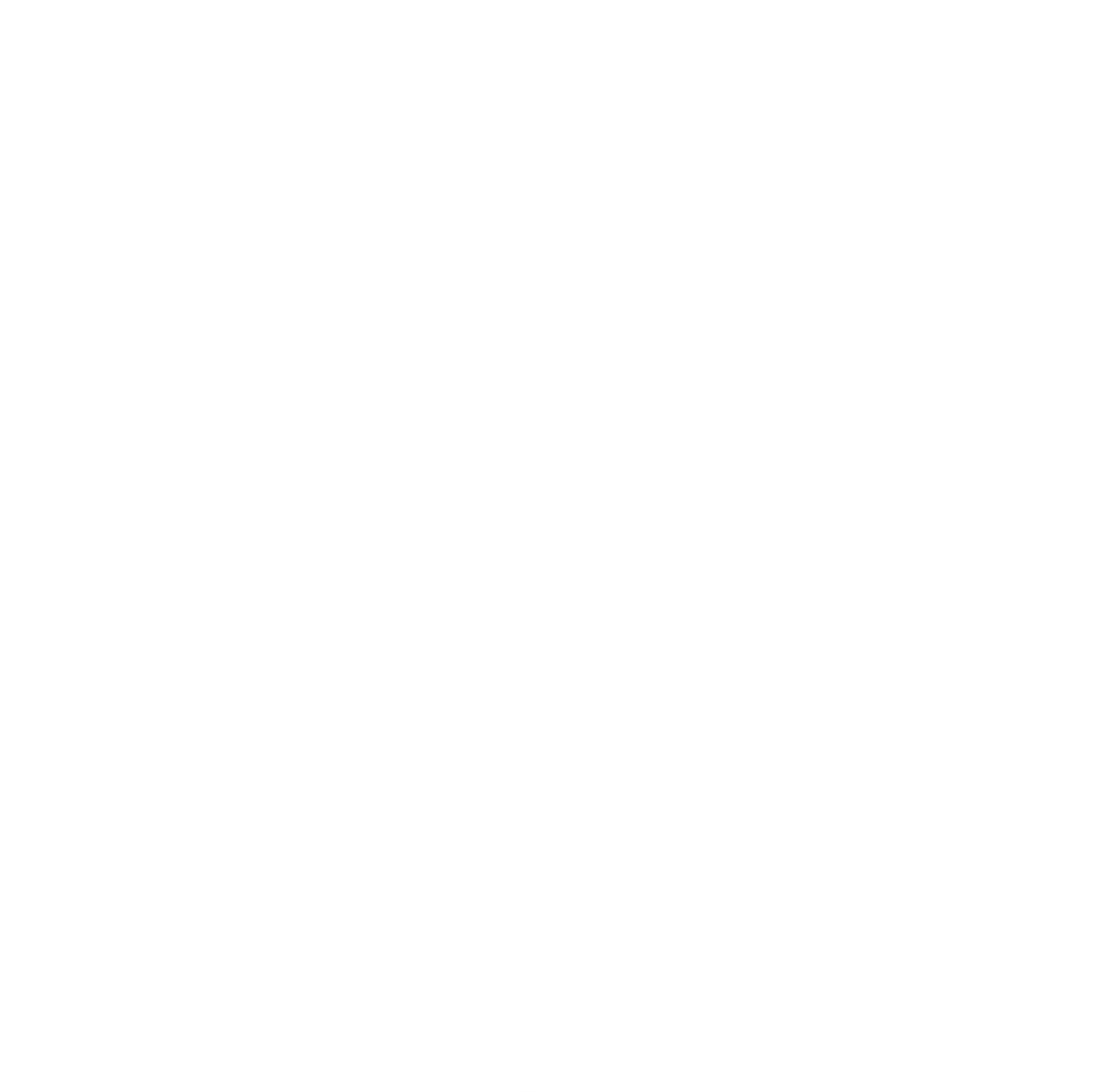 Đoạn thẳng tỉ lệ
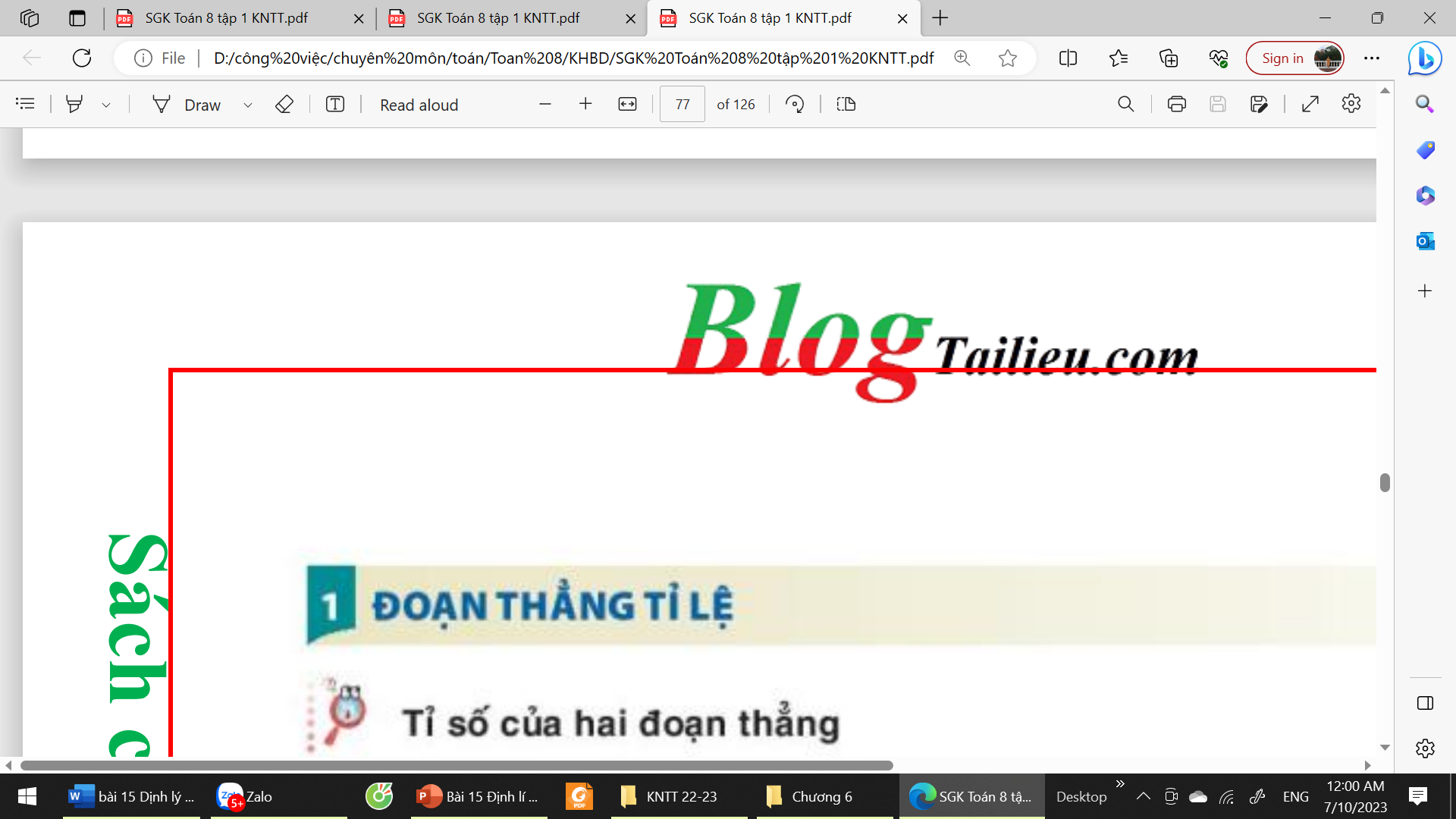 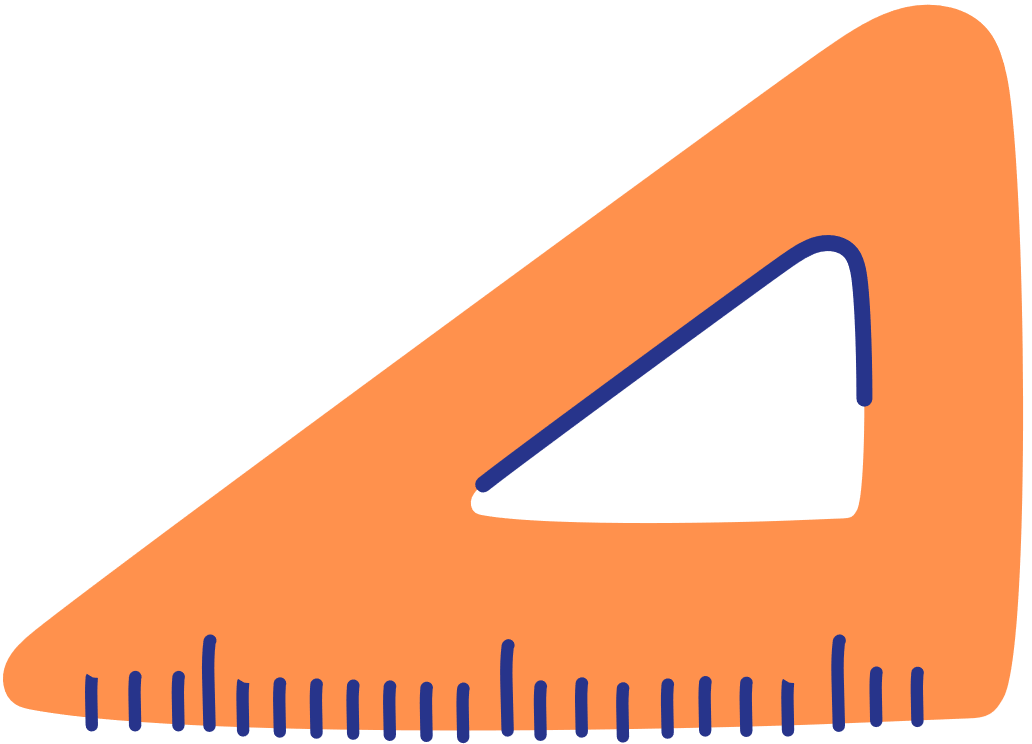 Cho bốn đoạn thẳng AB, CD, A’B’, C’D’.
Ta thấy:
Ta có tỉ lệ thức
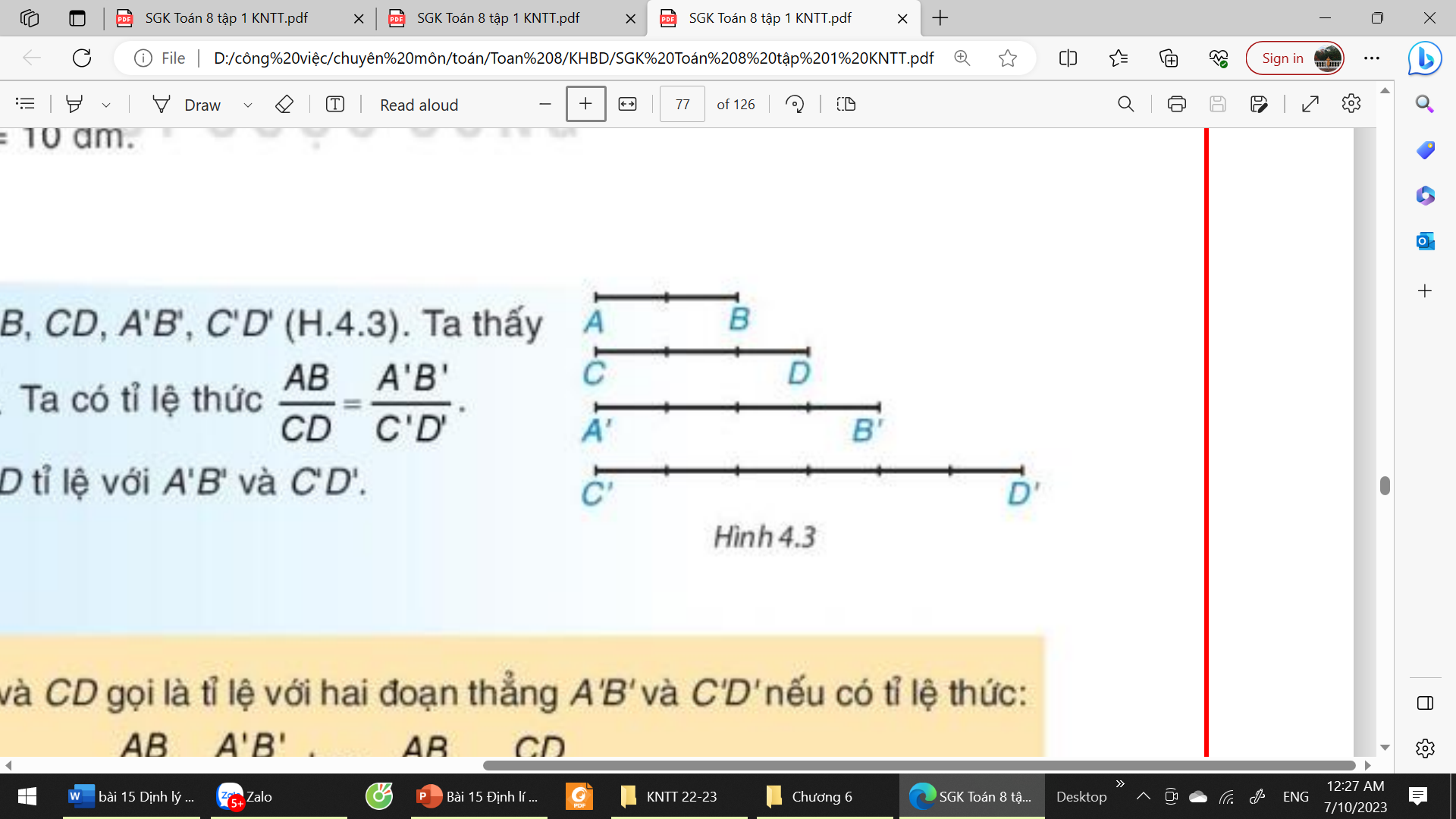 Khi đó ta nói AB và CD tỉ lệ với A’B’ và C’D’
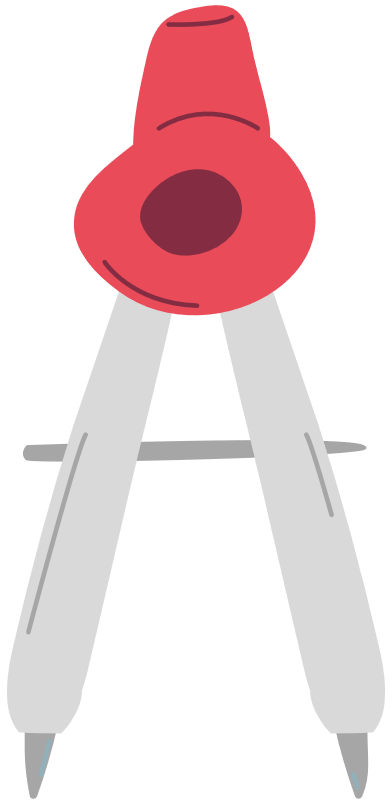 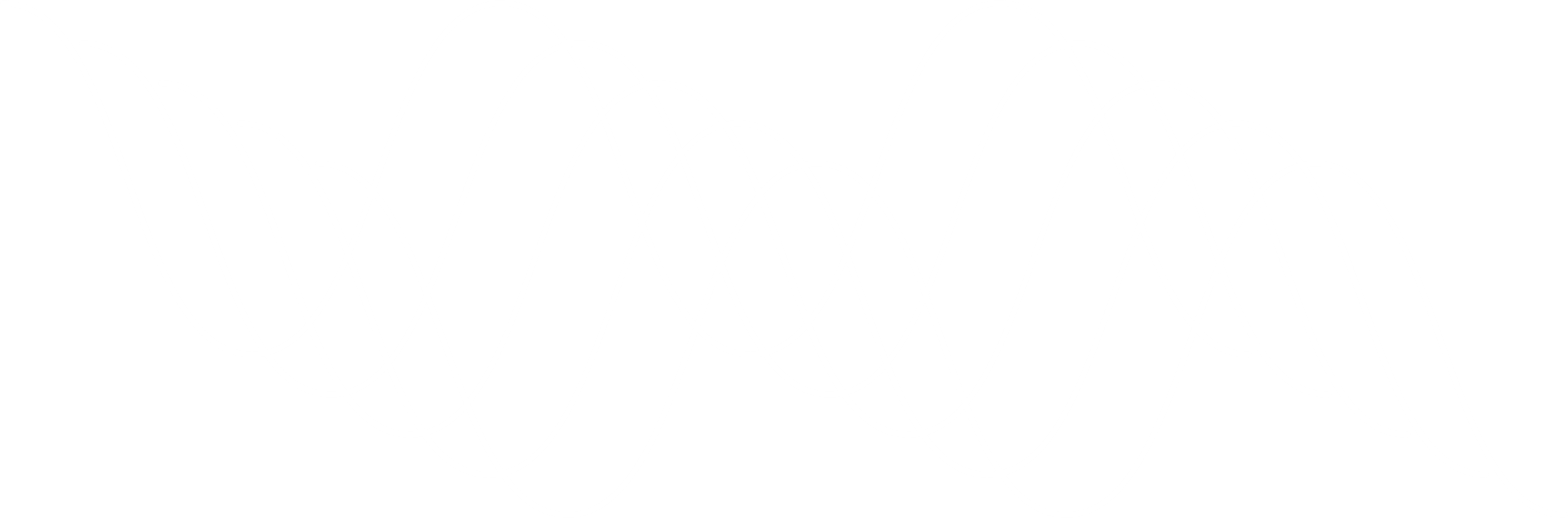 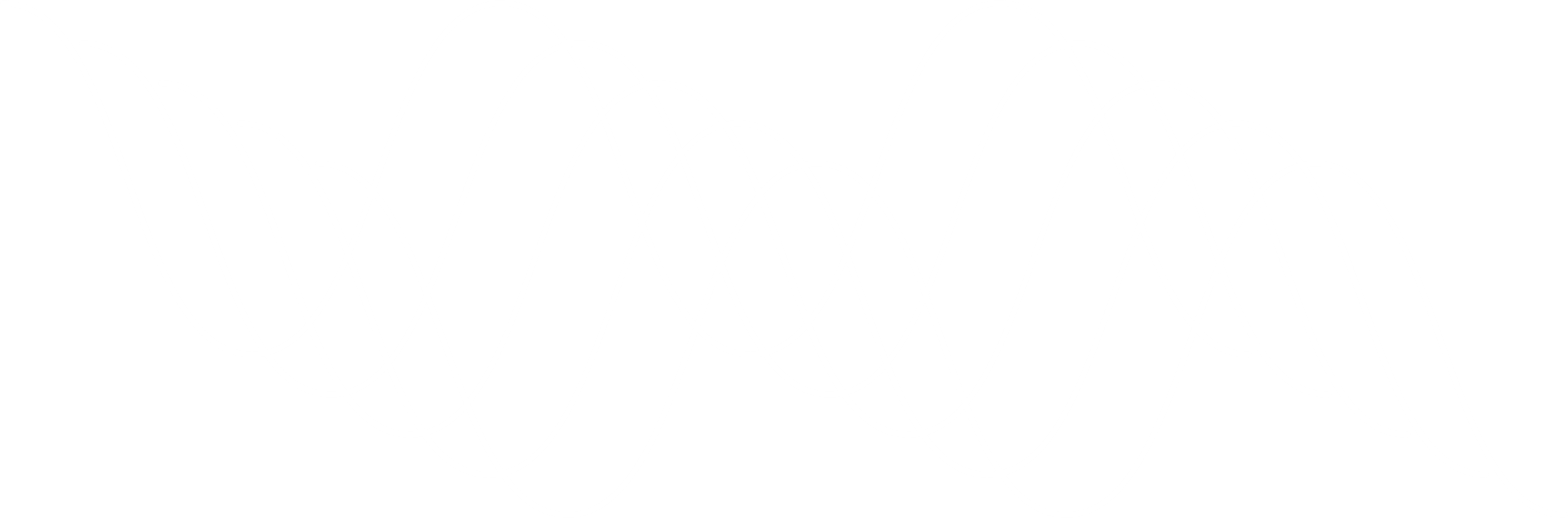 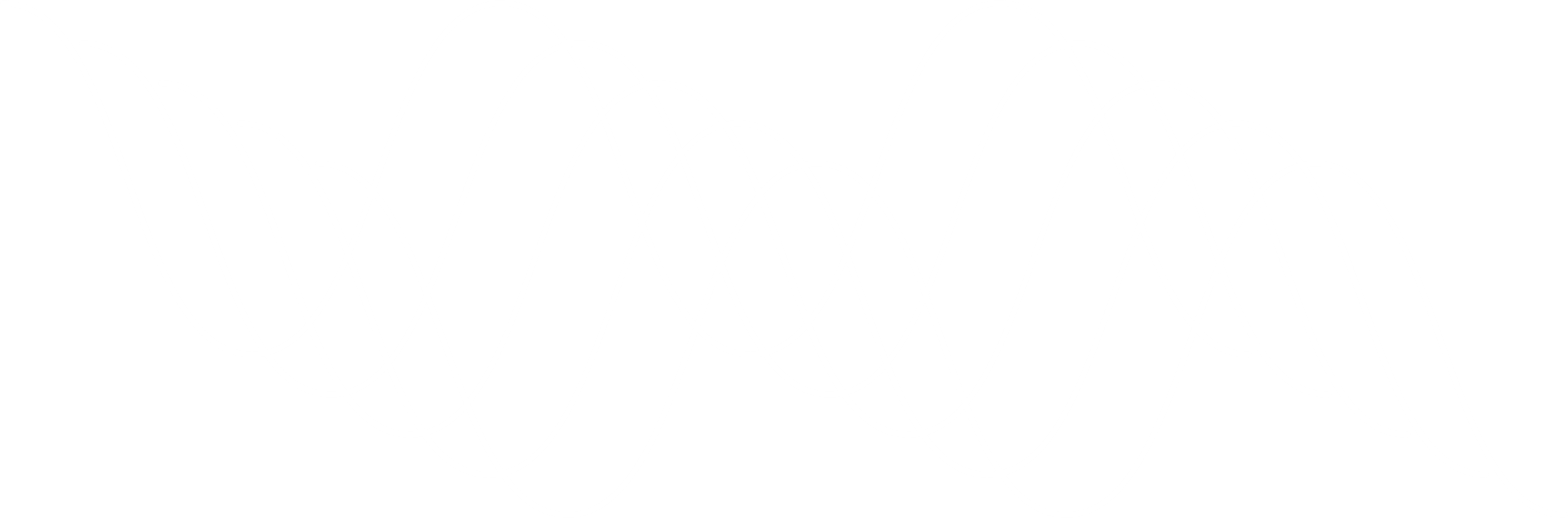 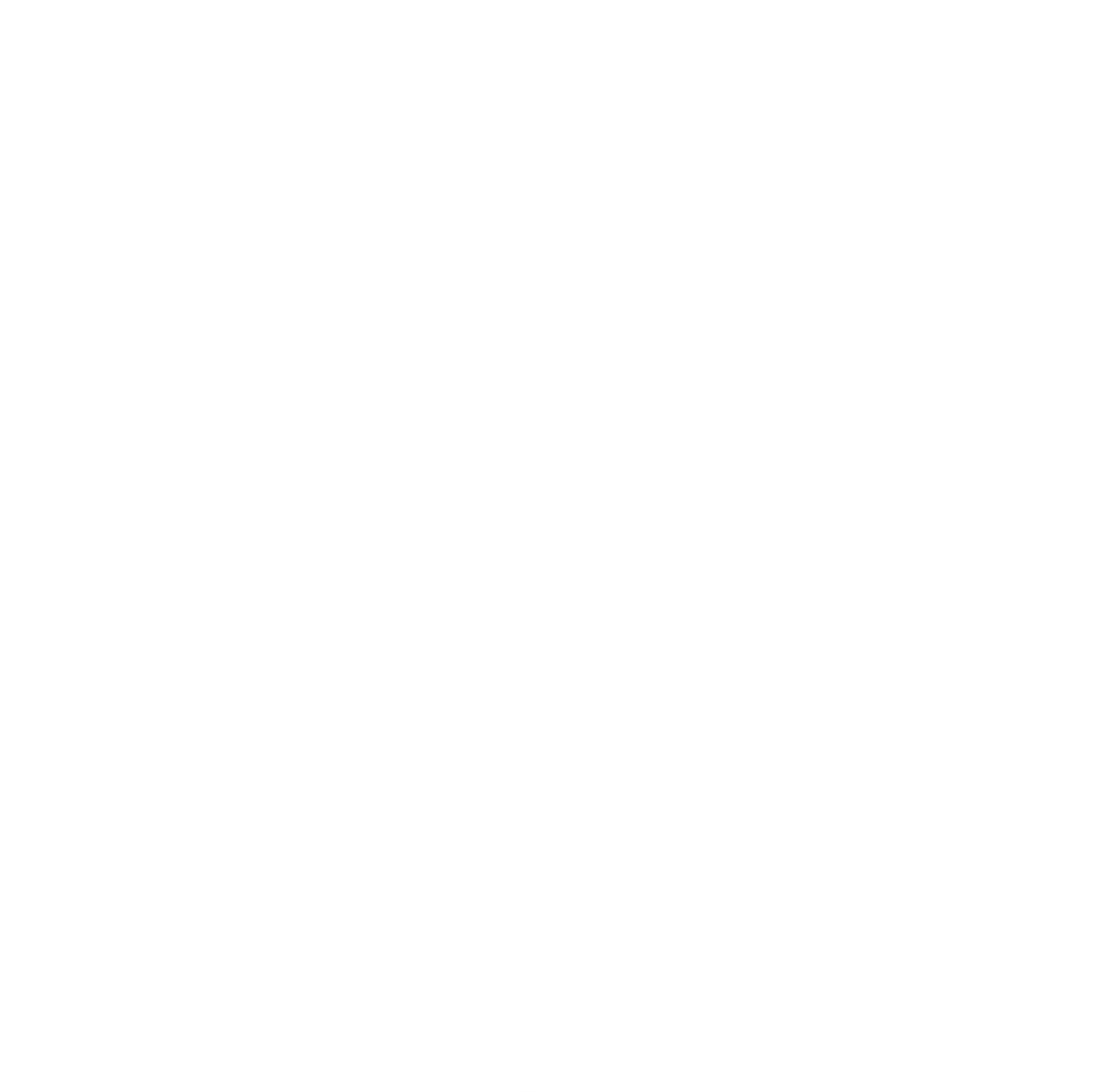 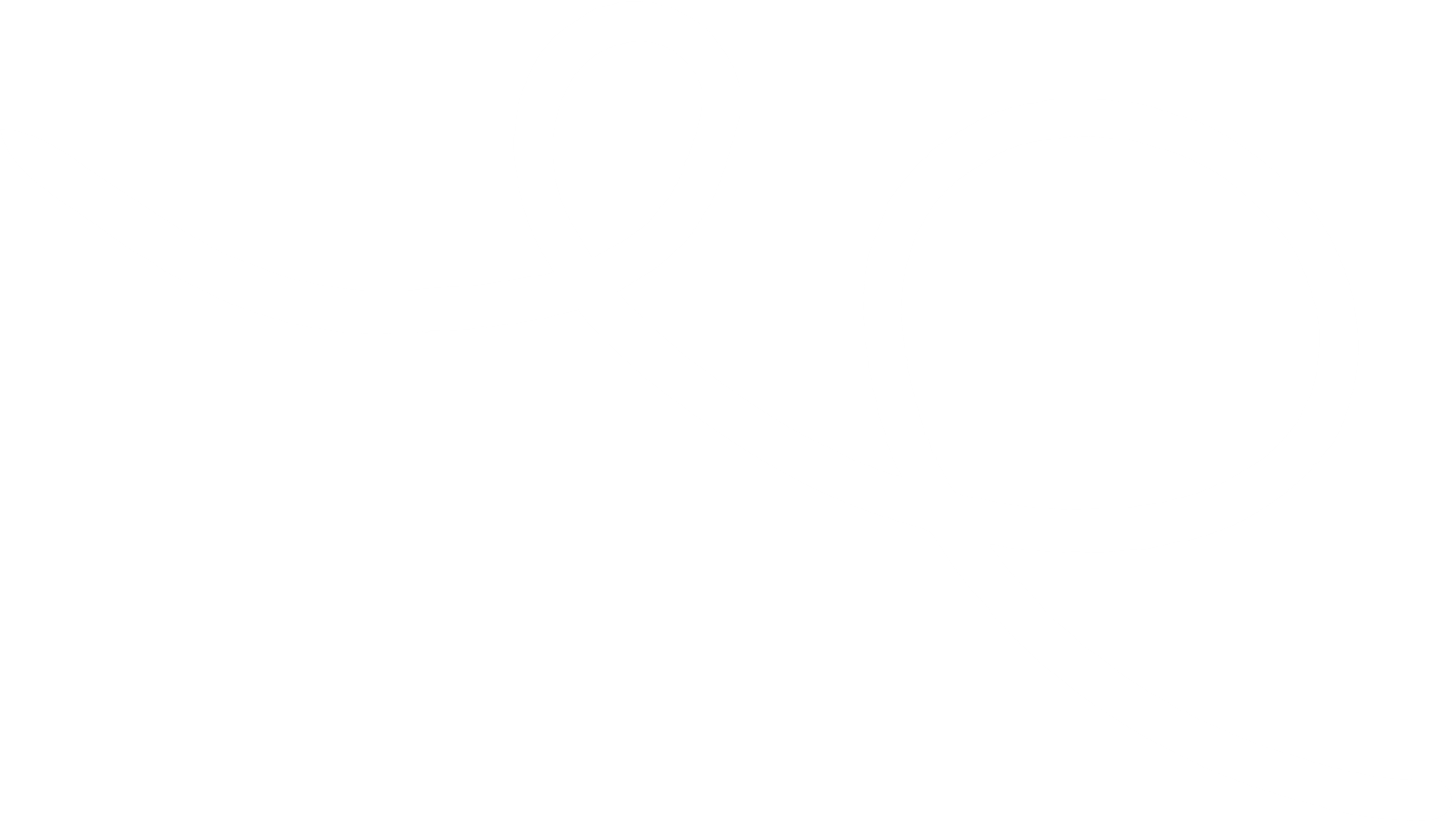 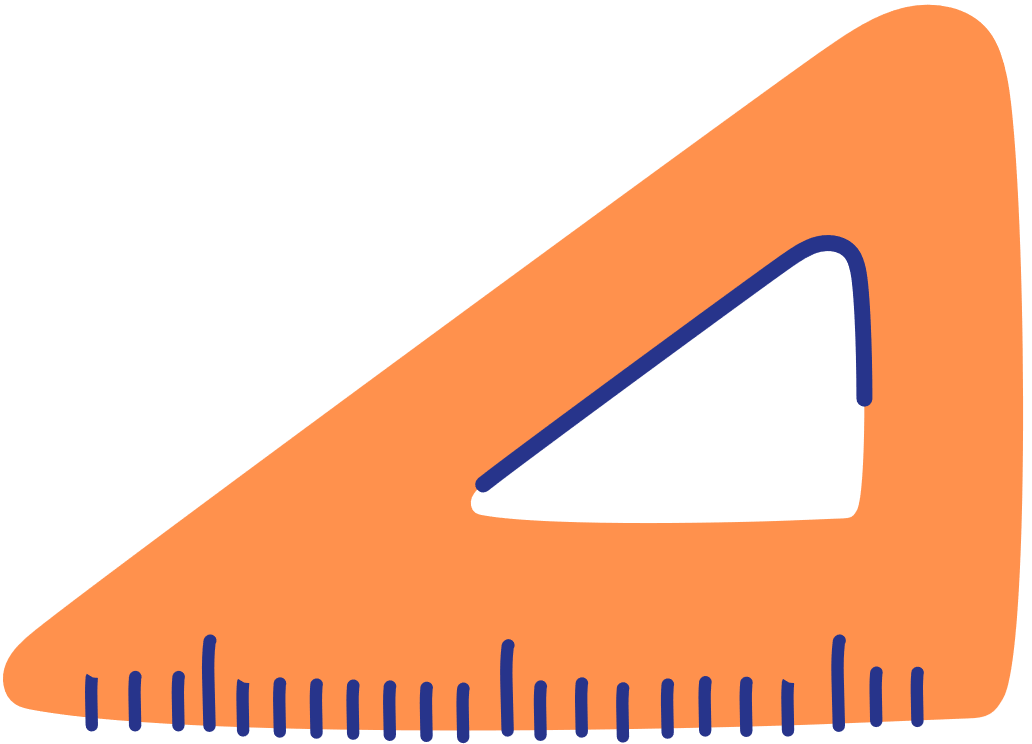 Định nghĩa
Hai đoạn thẳng AB và CD được gọi là tỉ lệ với hai đoạn thẳng A’B’ và C’D’ nếu có 
tỉ lệ thức:
hay
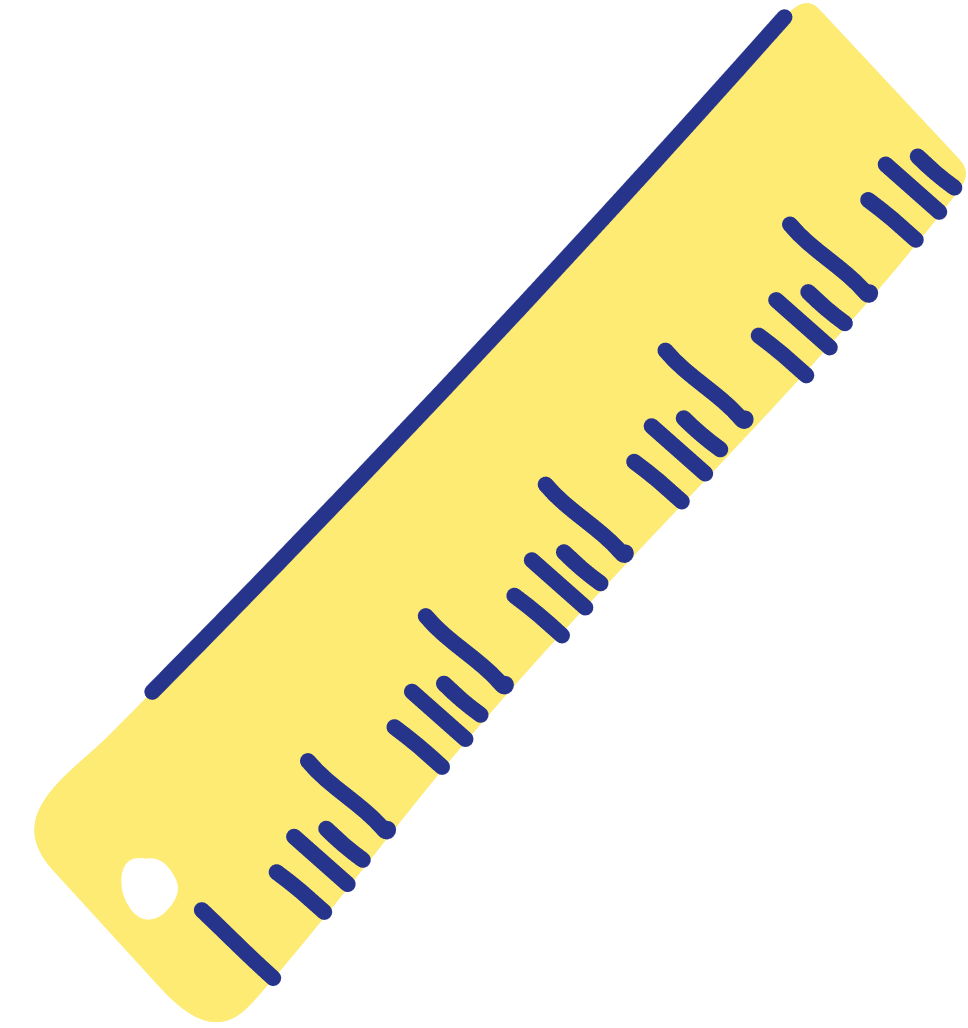 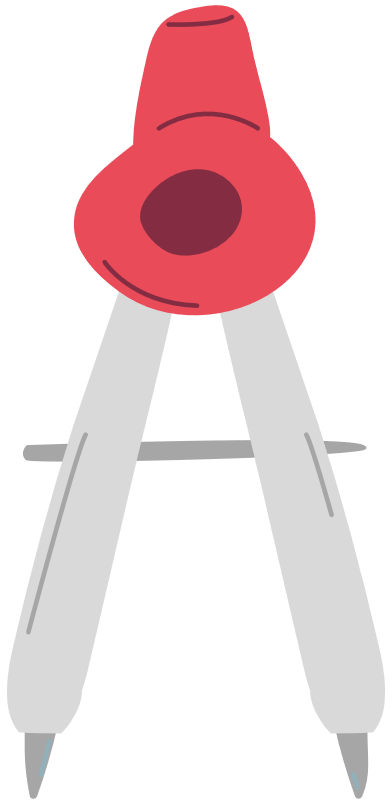 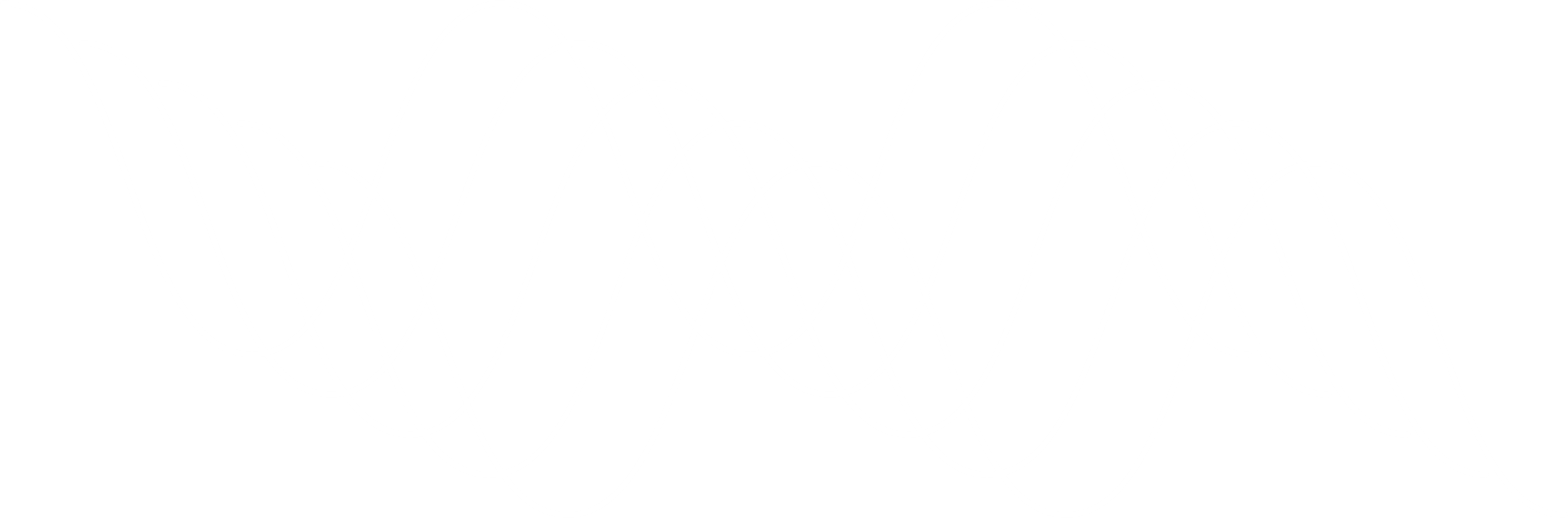 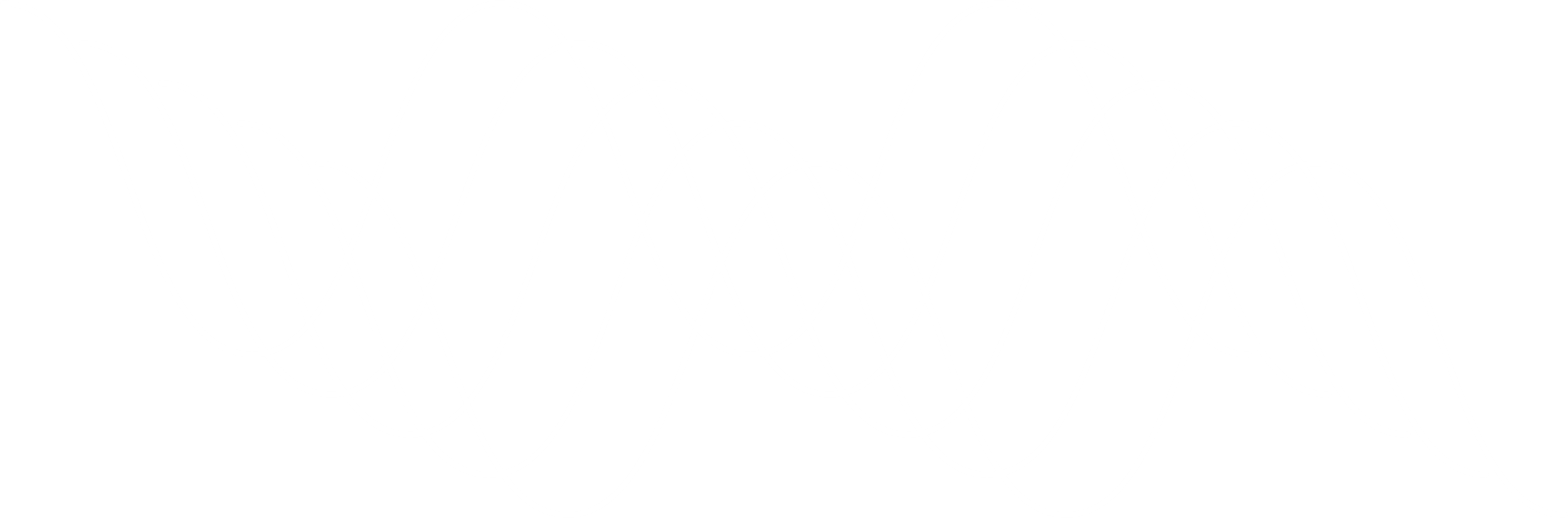 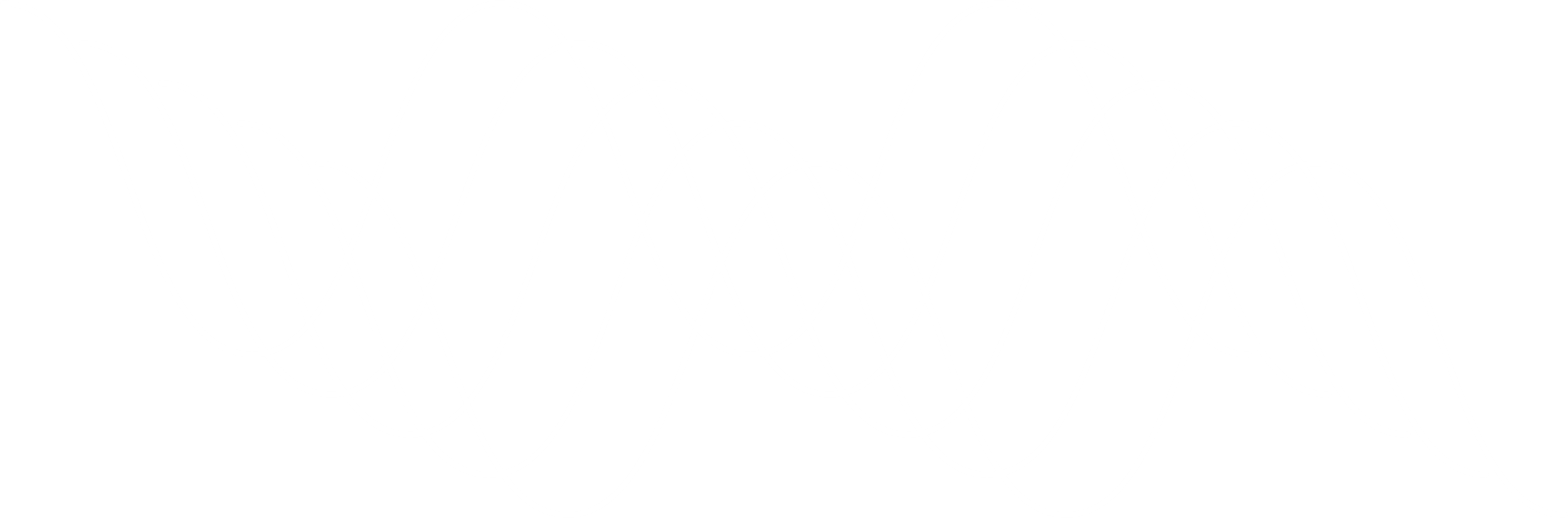 Luyện tập 2 (SGK – tr78)
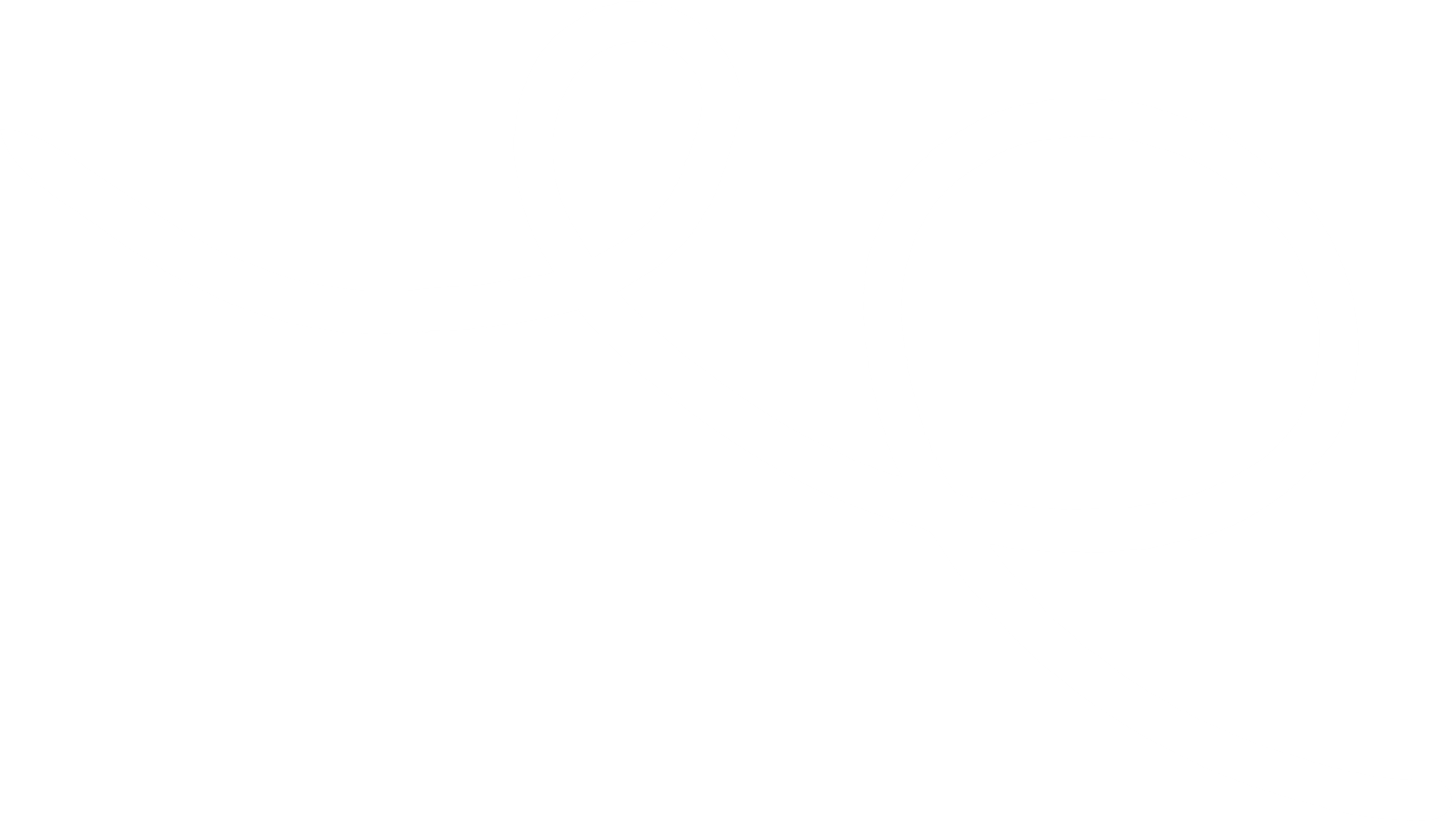 Cho tam giác ABC và một điểm B’ nằm trên cạnh AB. Qua điểm B’ ta vẽ một đường thẳng song song với BC, cắt AC tại C’(H4.4). Dựa vào hình vẽ, hãy tính và so sánh các tỉ số sau và viết các tỉ lệ thức:
a
à
)
v
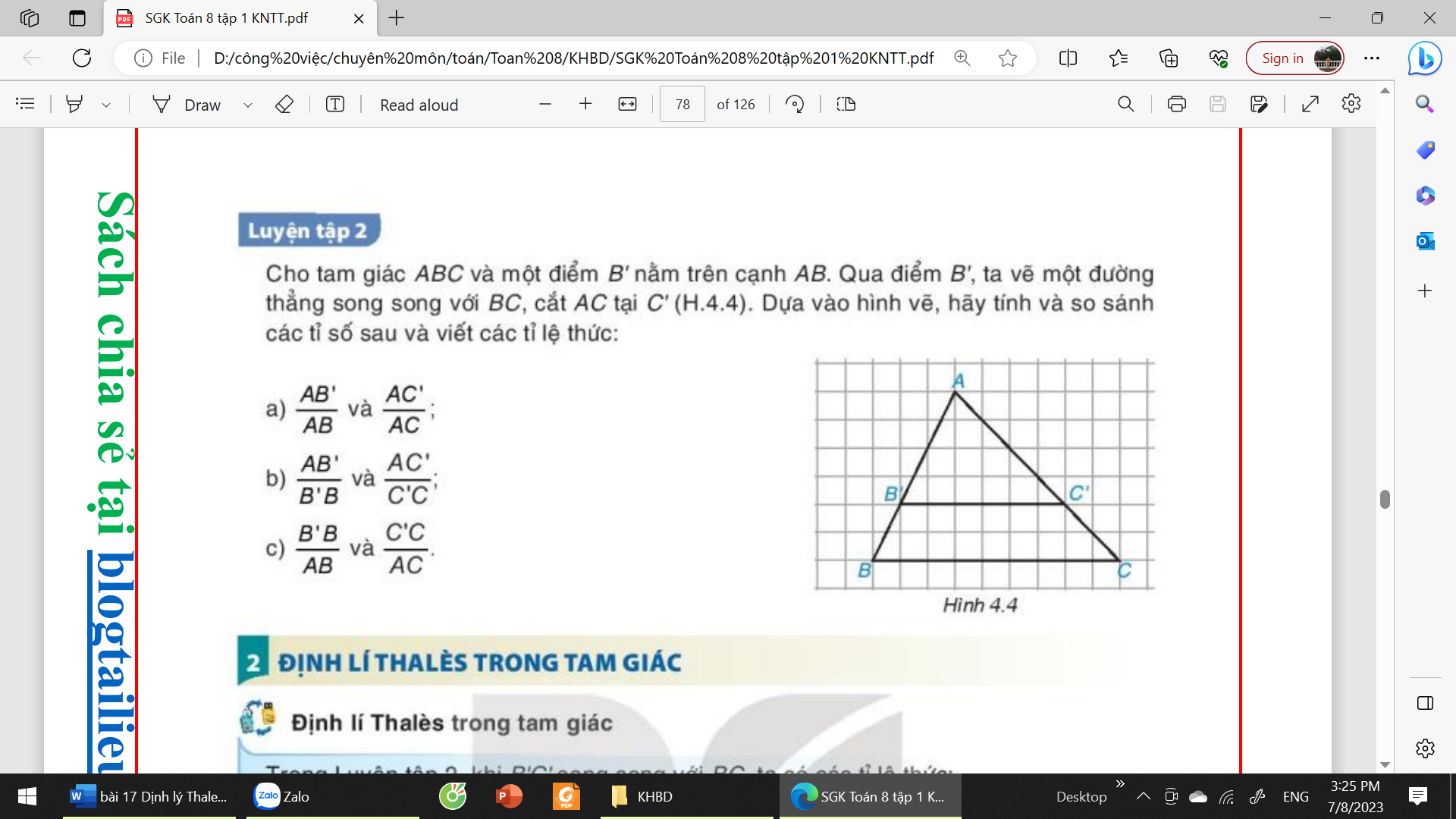 à
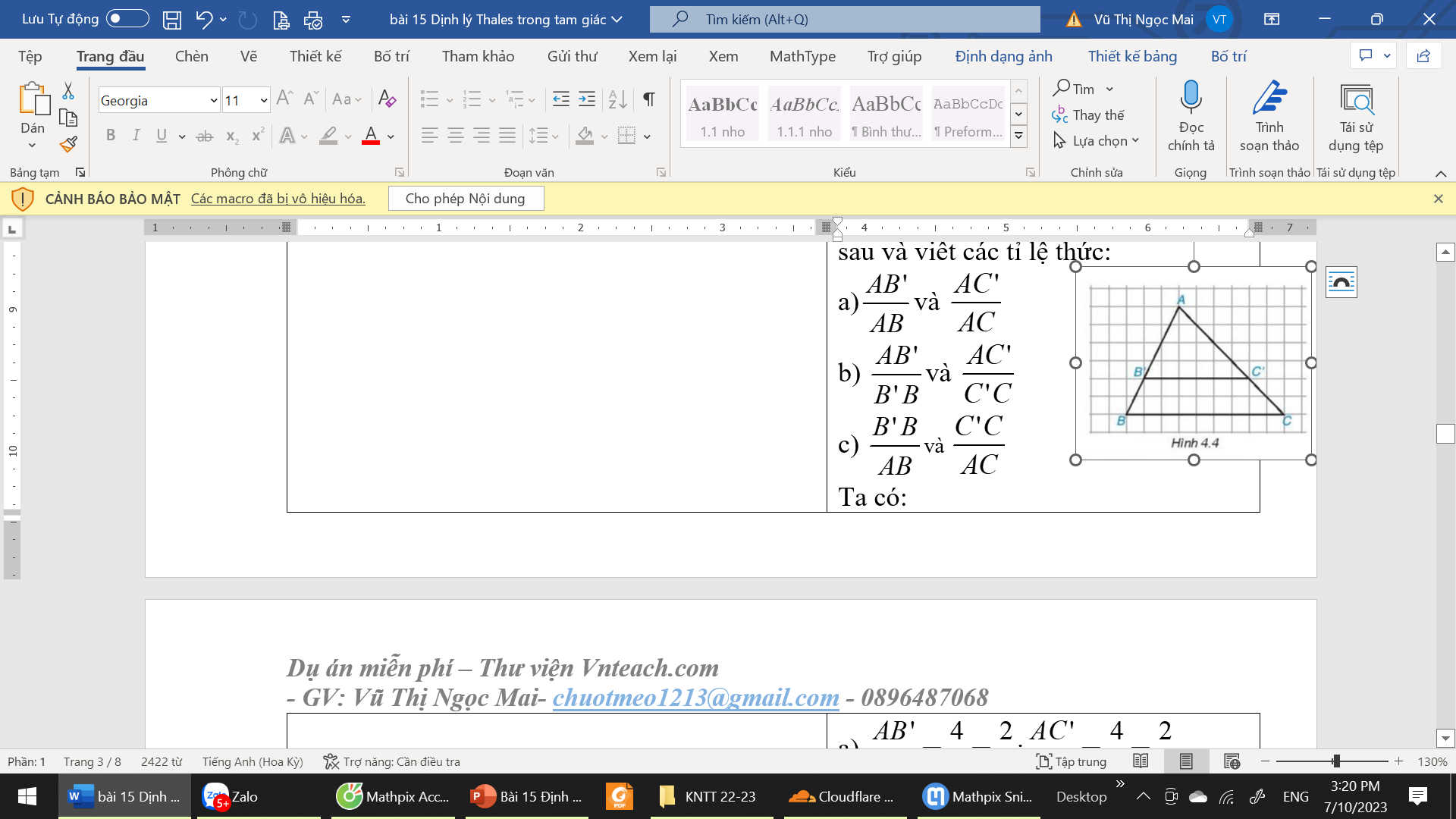 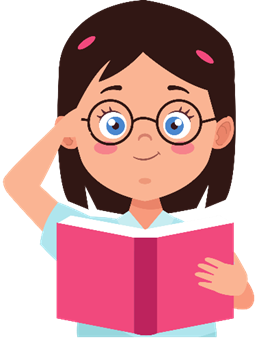 Luyện tập 2 (SGK – tr78)
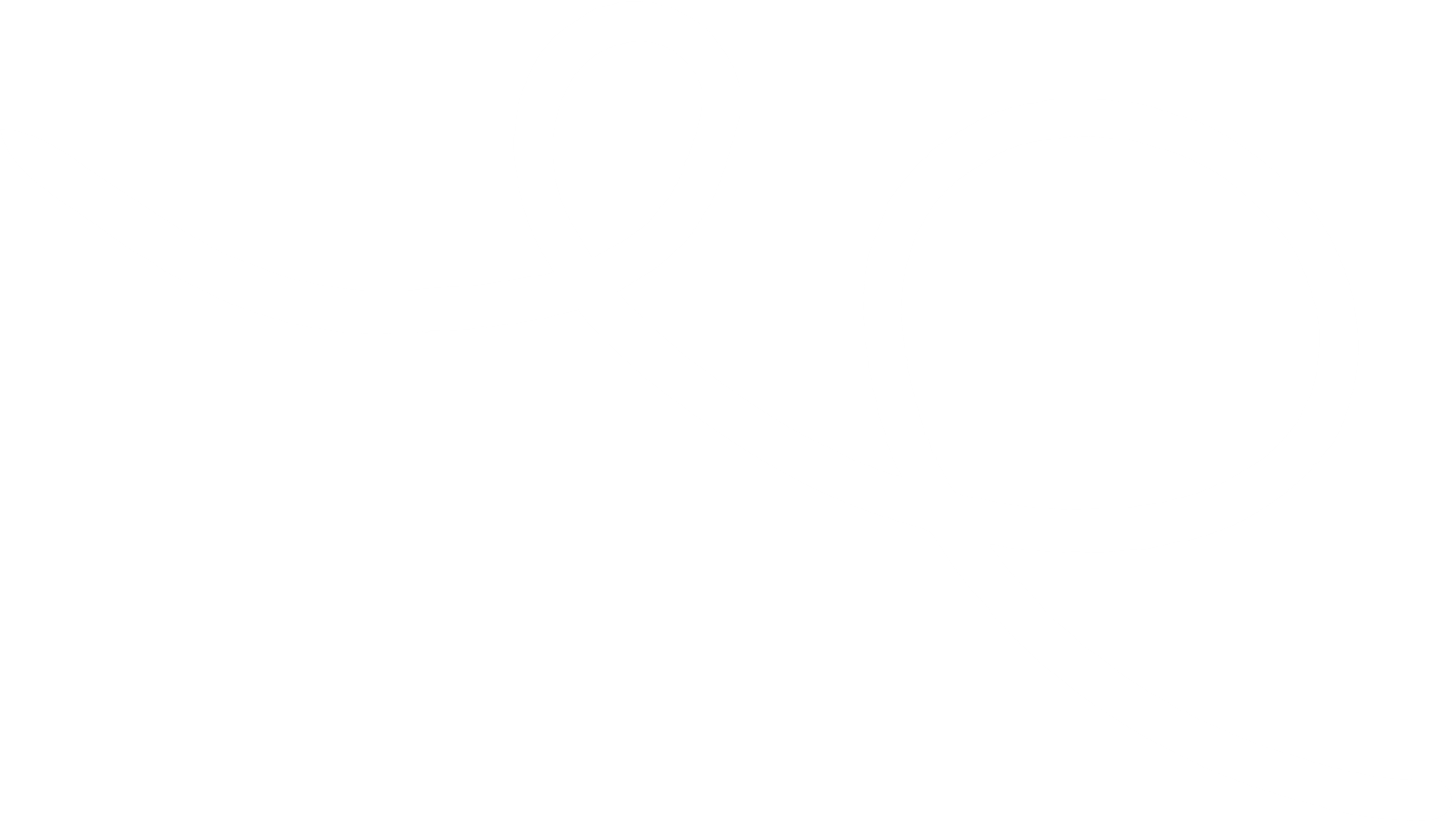 Cho tam giác ABC,                       // BC,
=
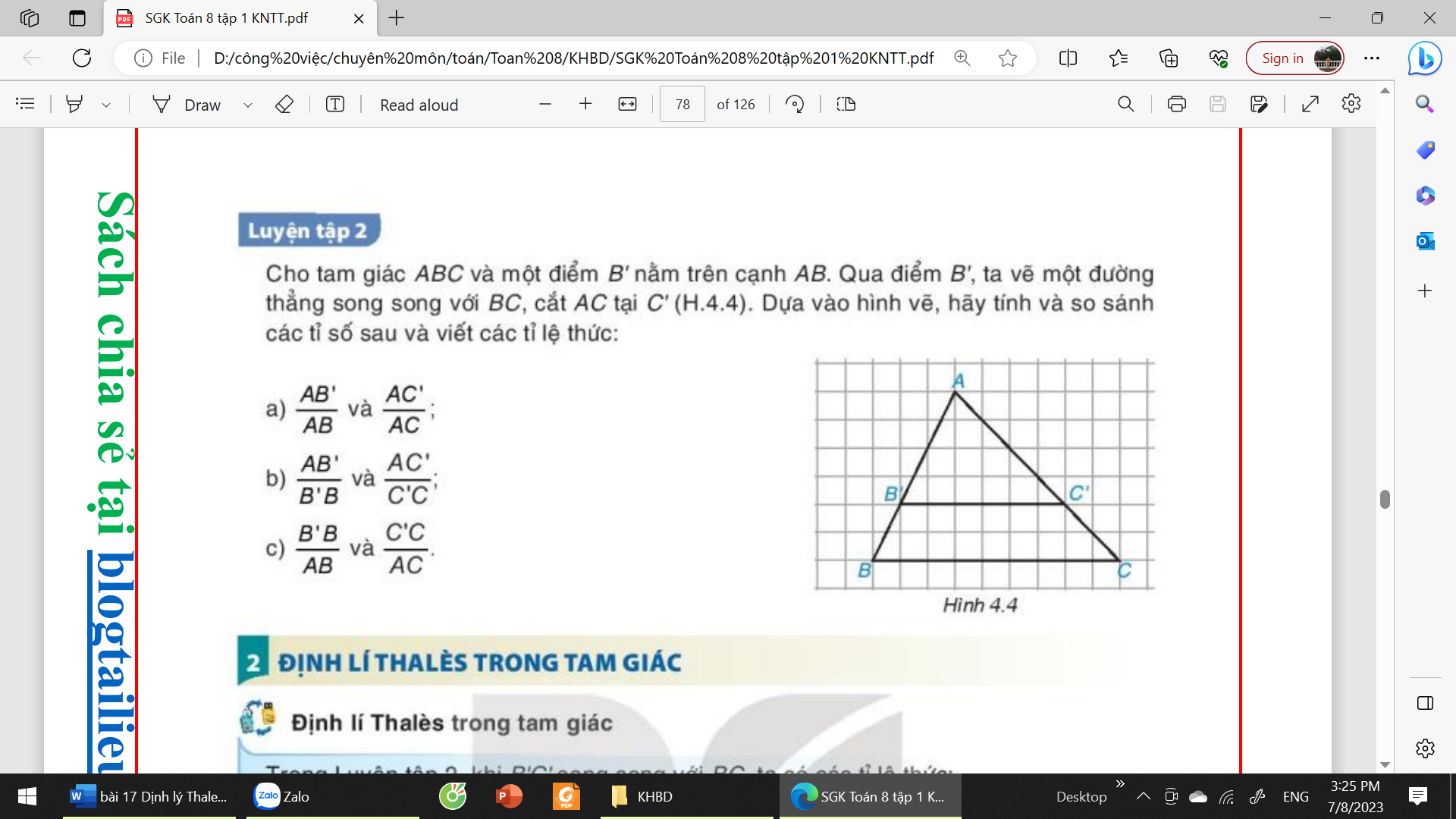 v
nên
nên
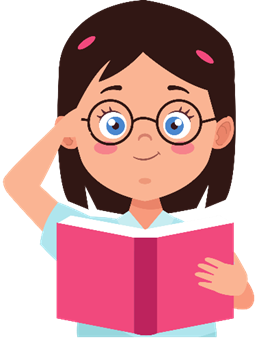 Luyện tập 2 (SGK – tr78)
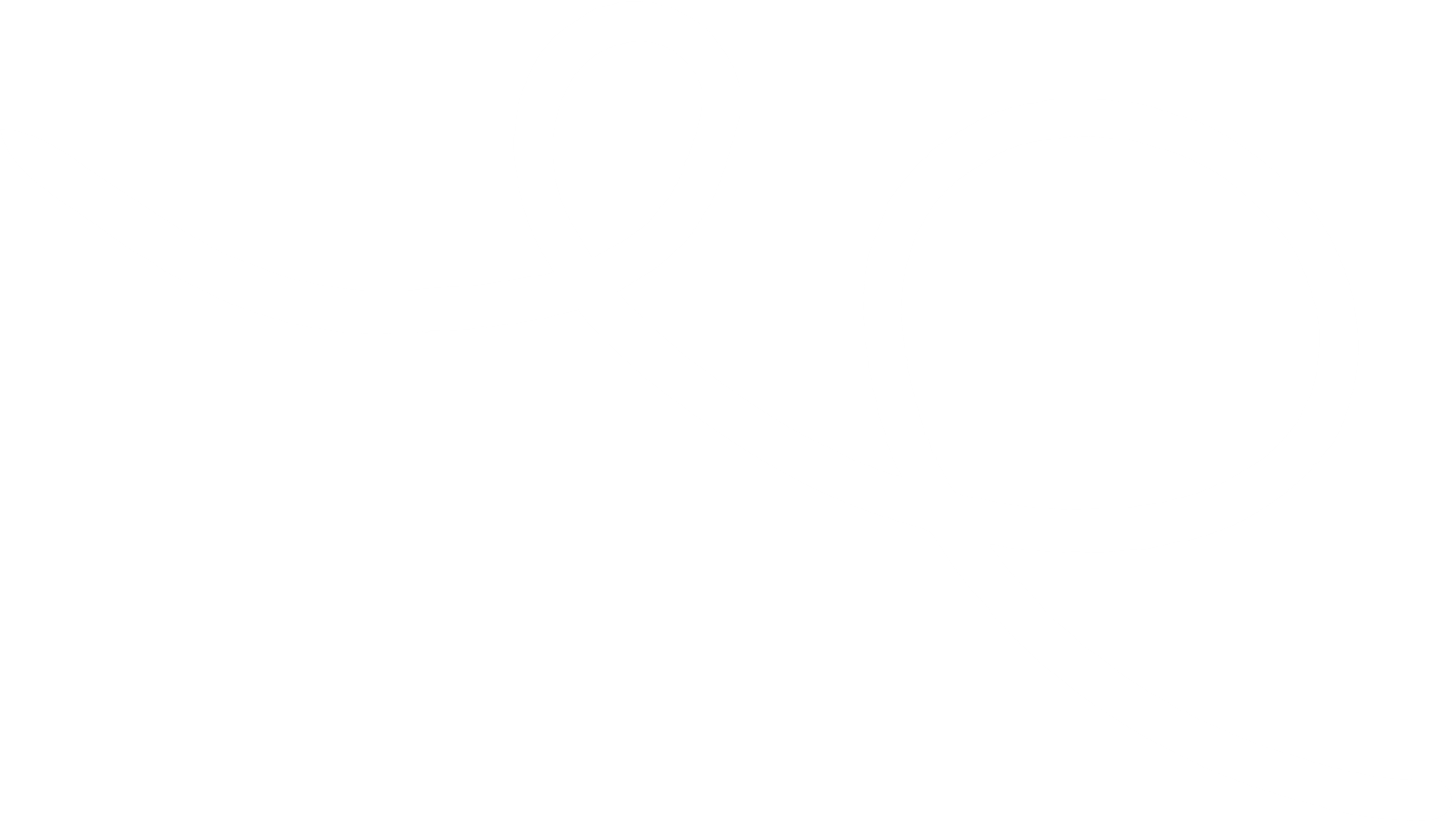 Cho tam giác ABC,                       // BC,
=
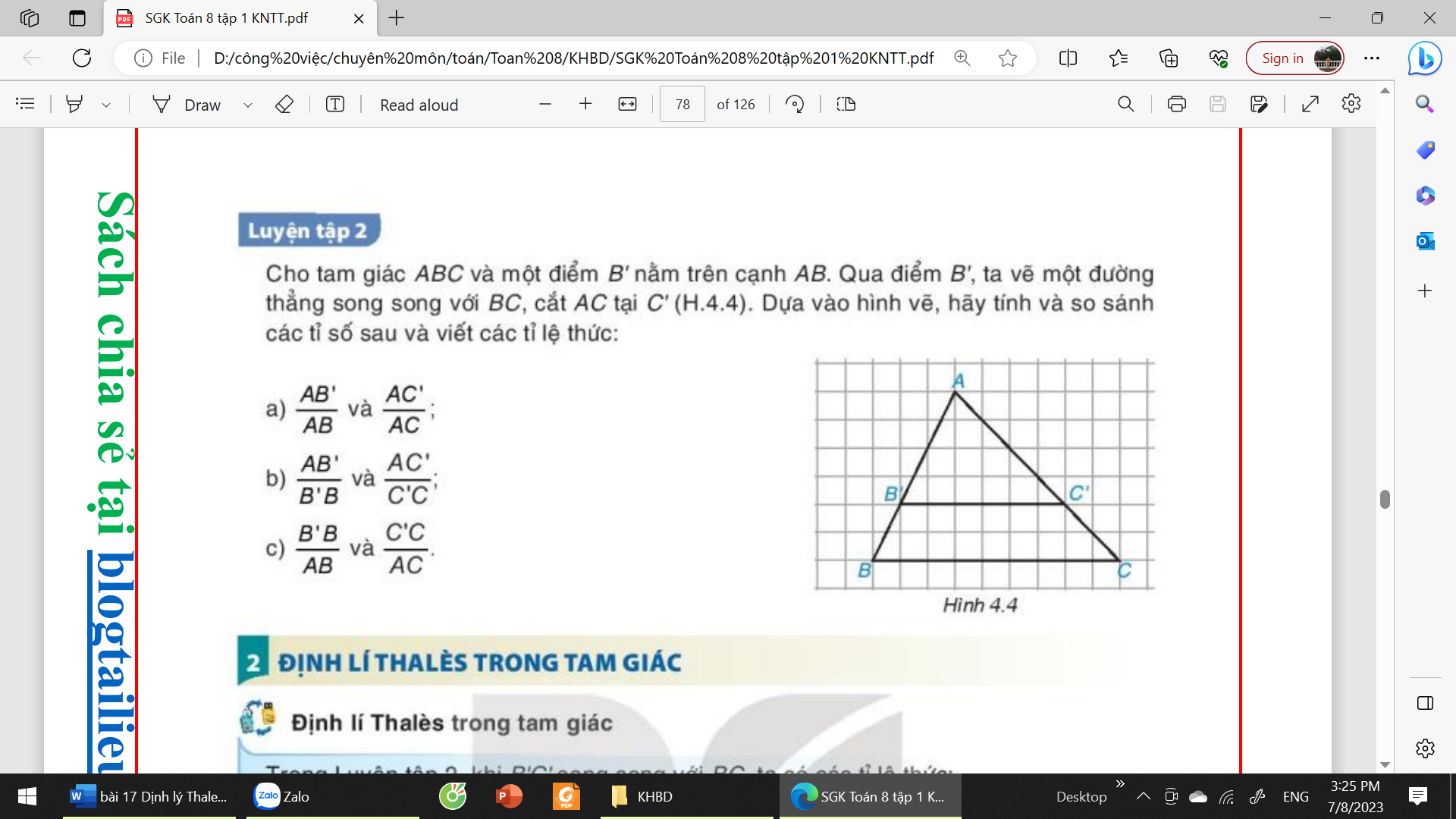 .
v
nên
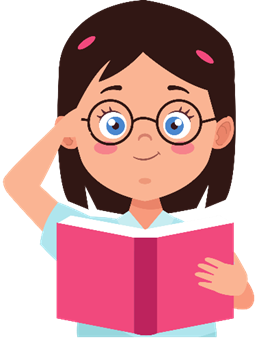 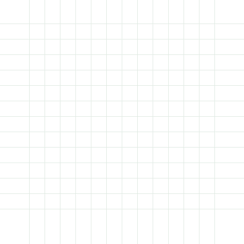 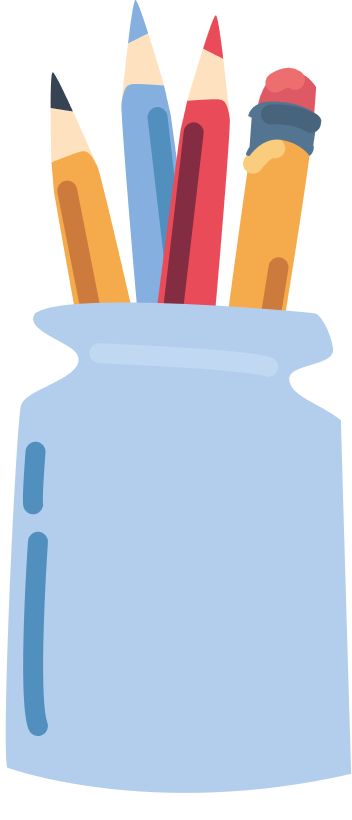 Định lí Thales trong tam giác
02
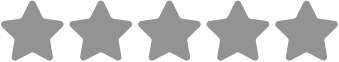 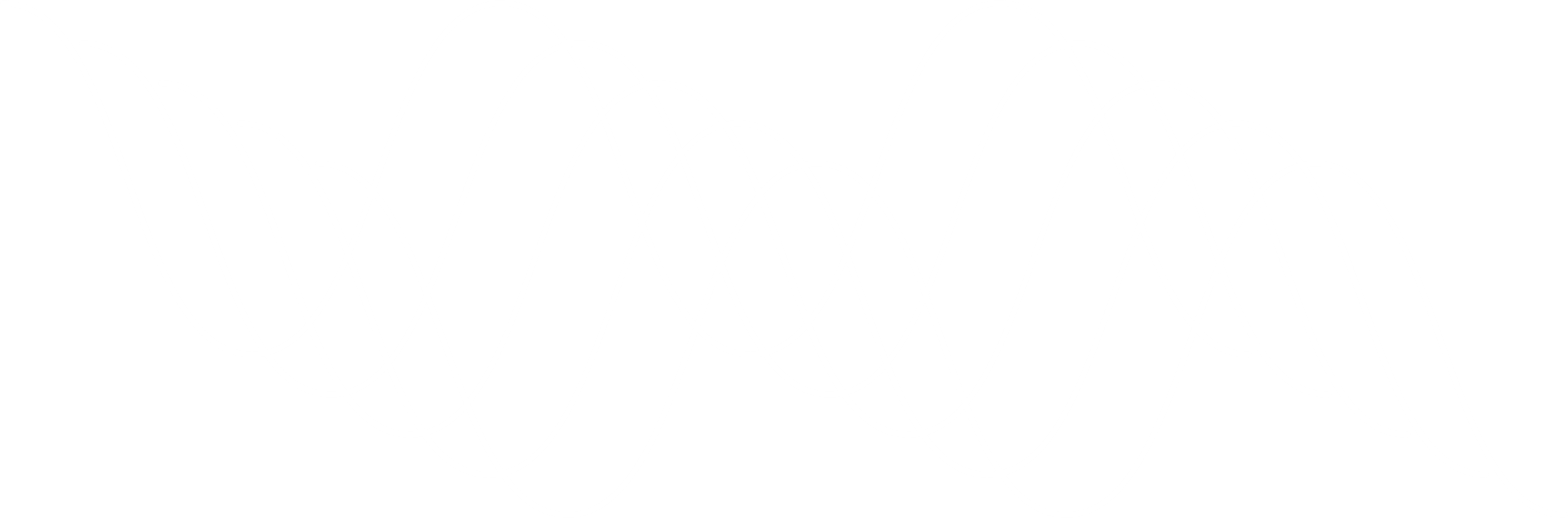 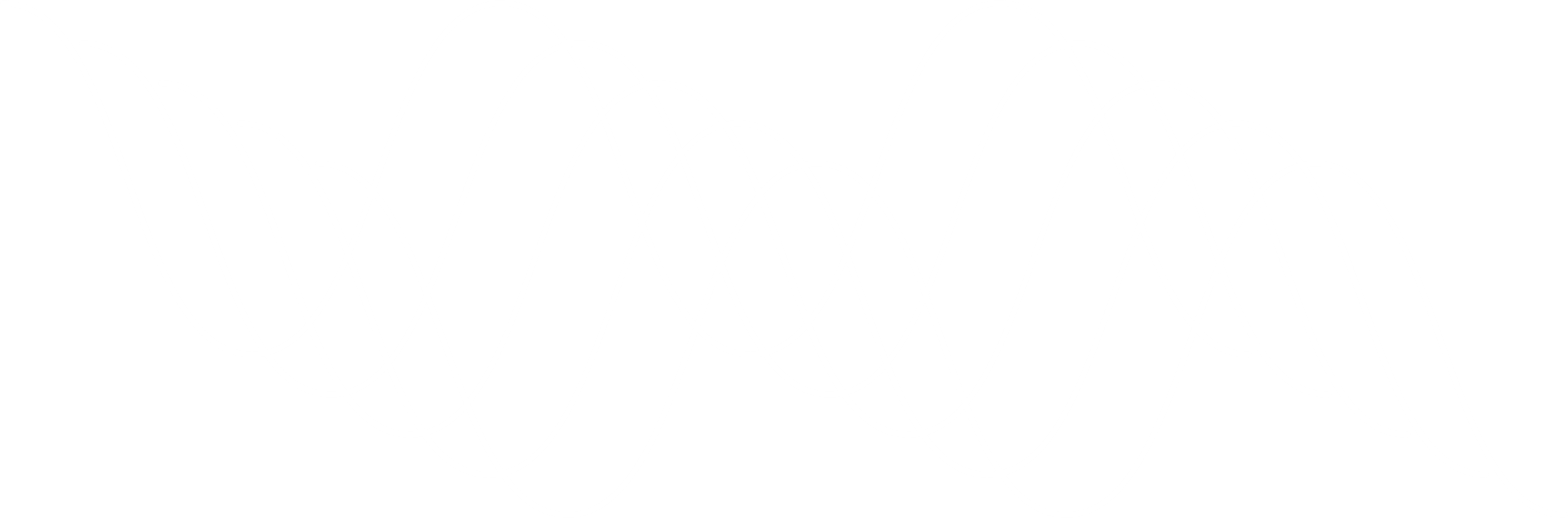 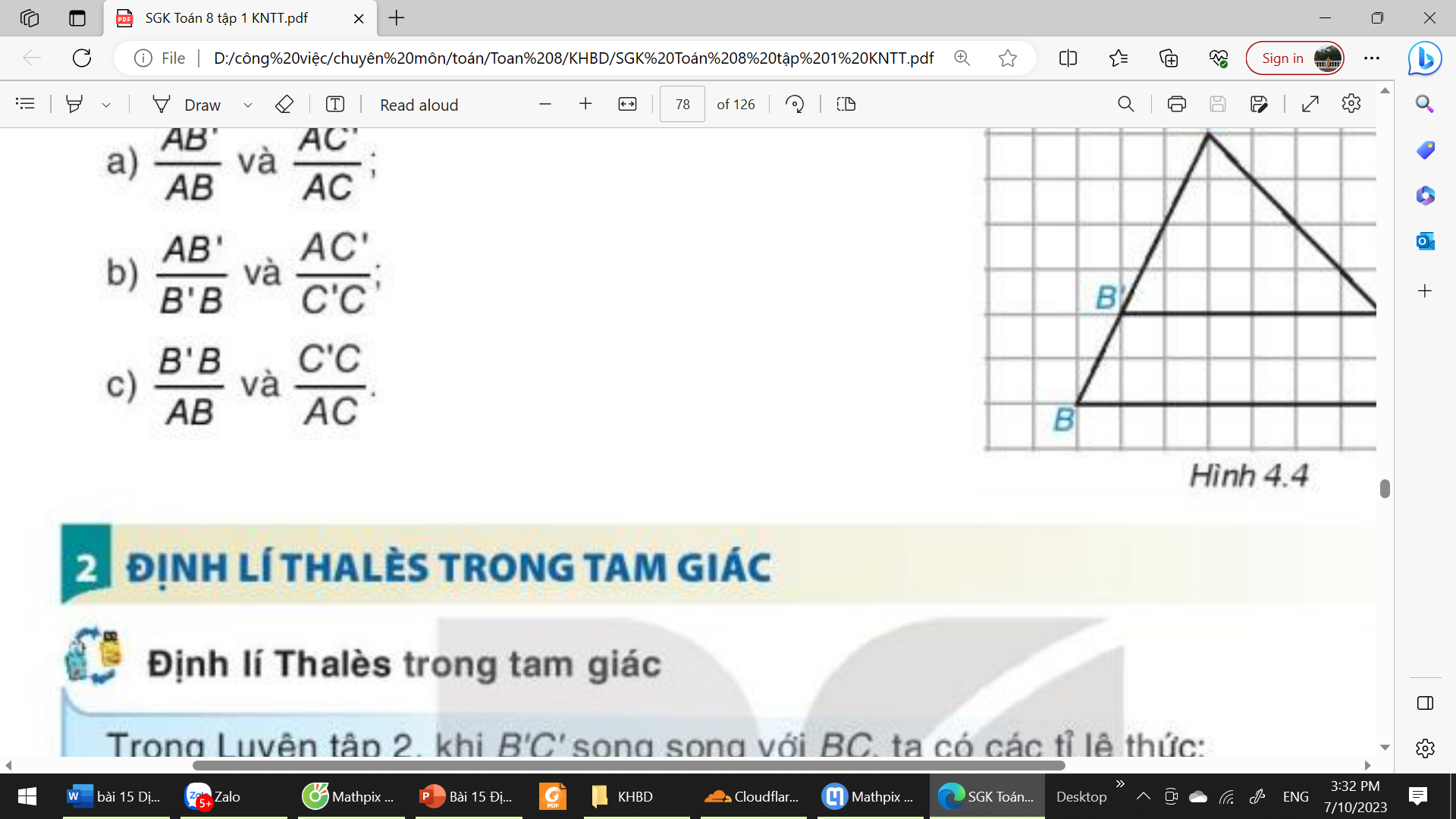 Định lí Thales trong tam giác
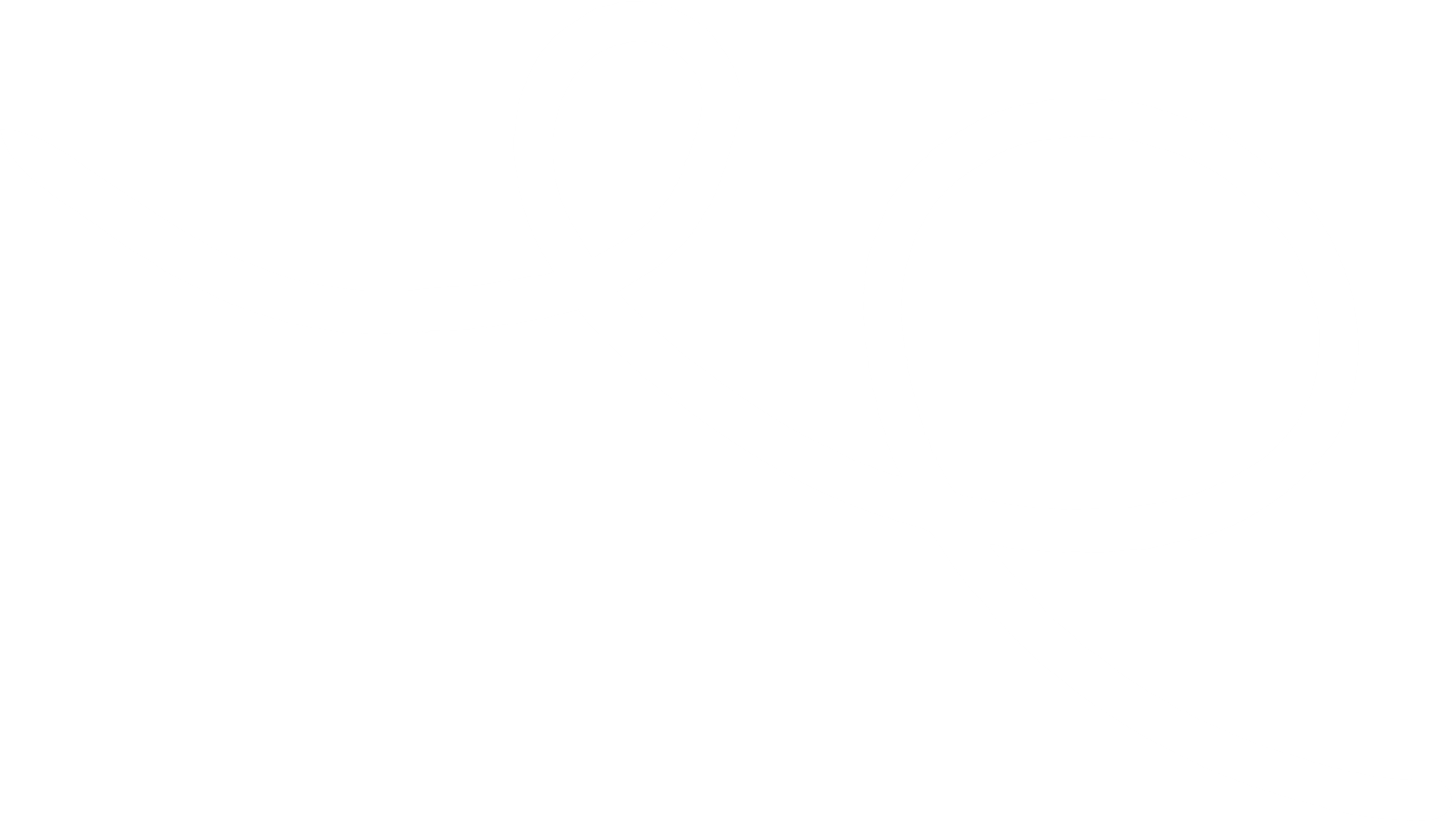 Luyện tập 2 (SGK – tr78)
Tam giác ABC,                B’C’ // BC,
=
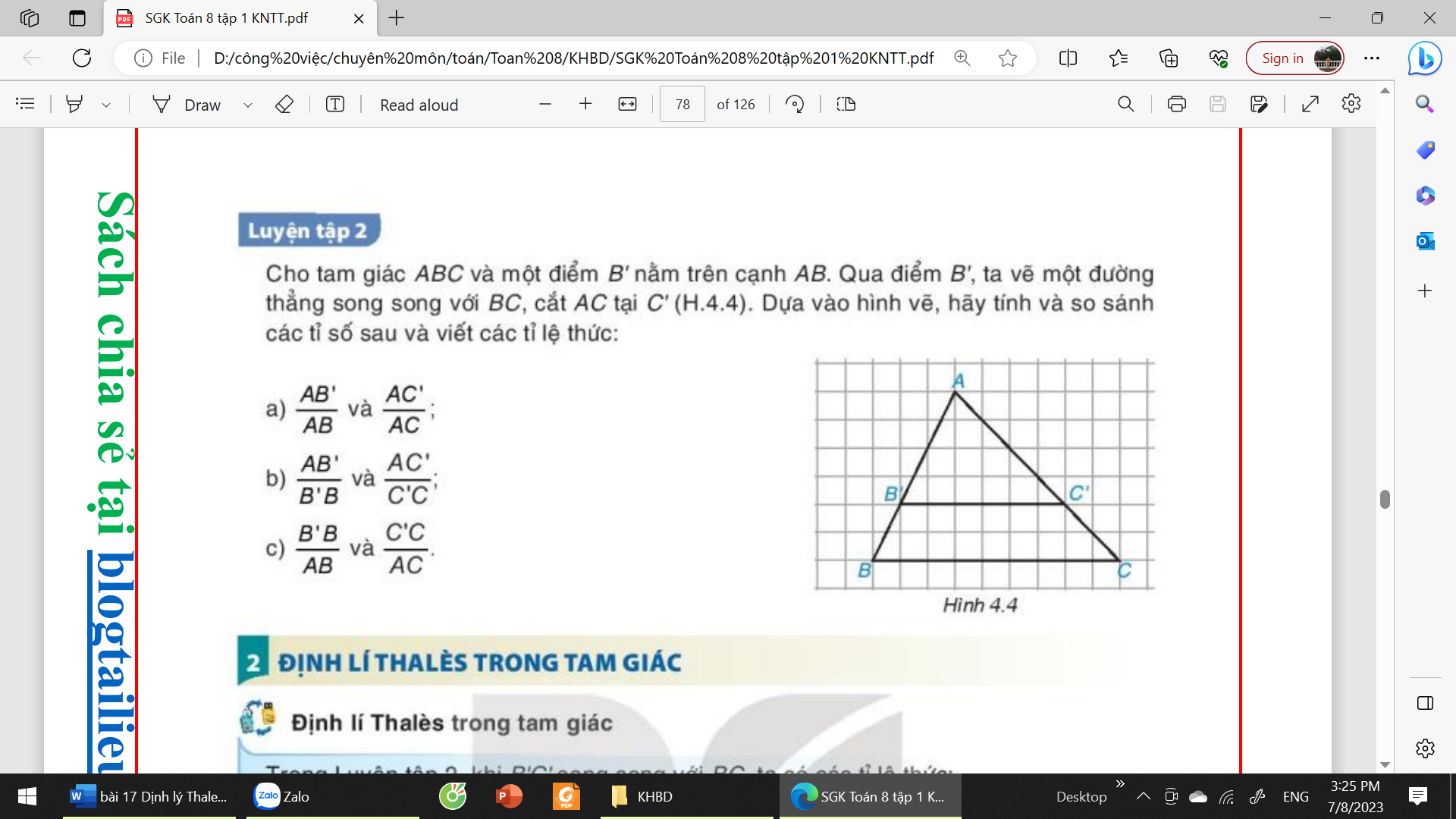 a)
v
c)
b)
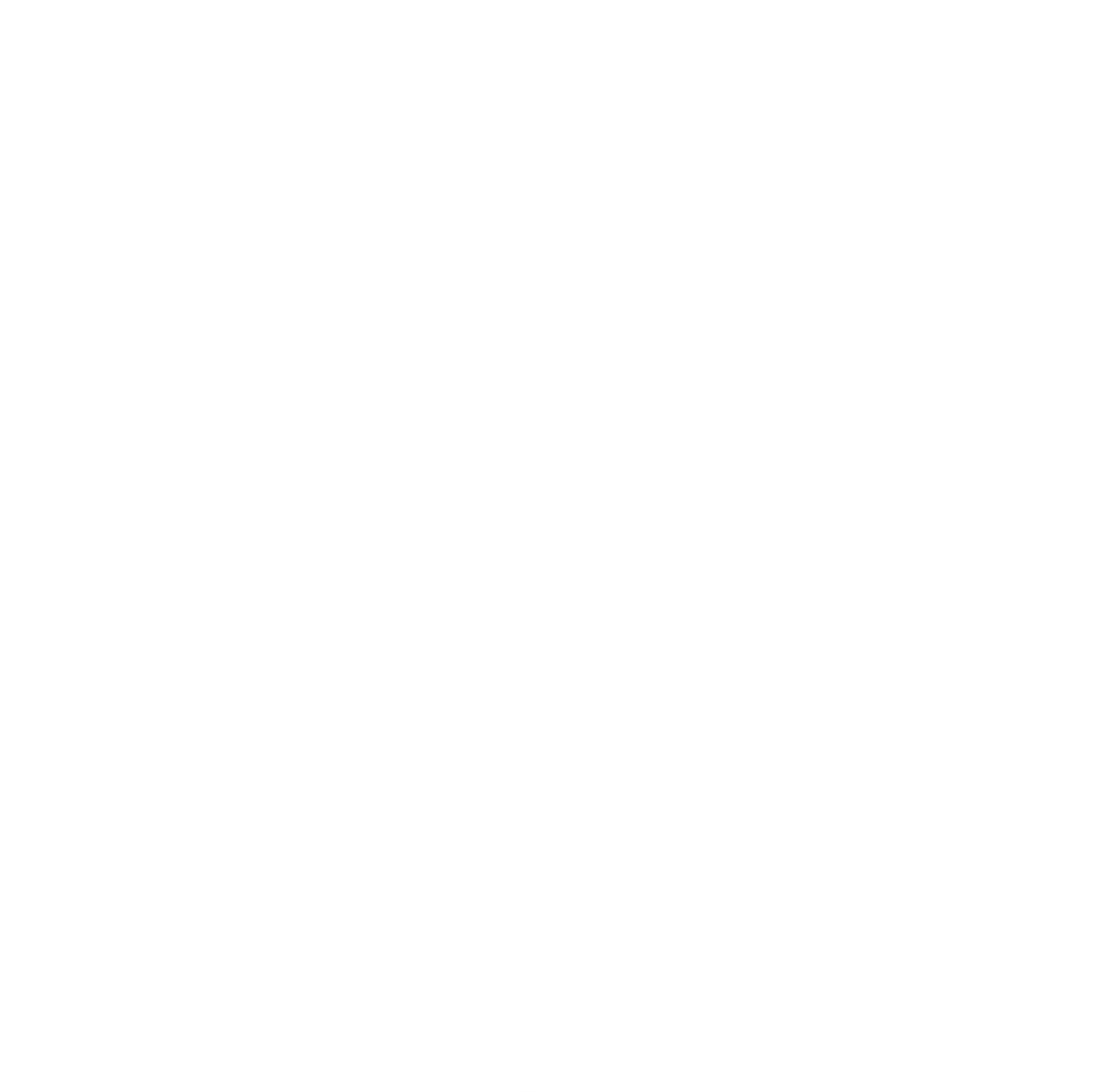 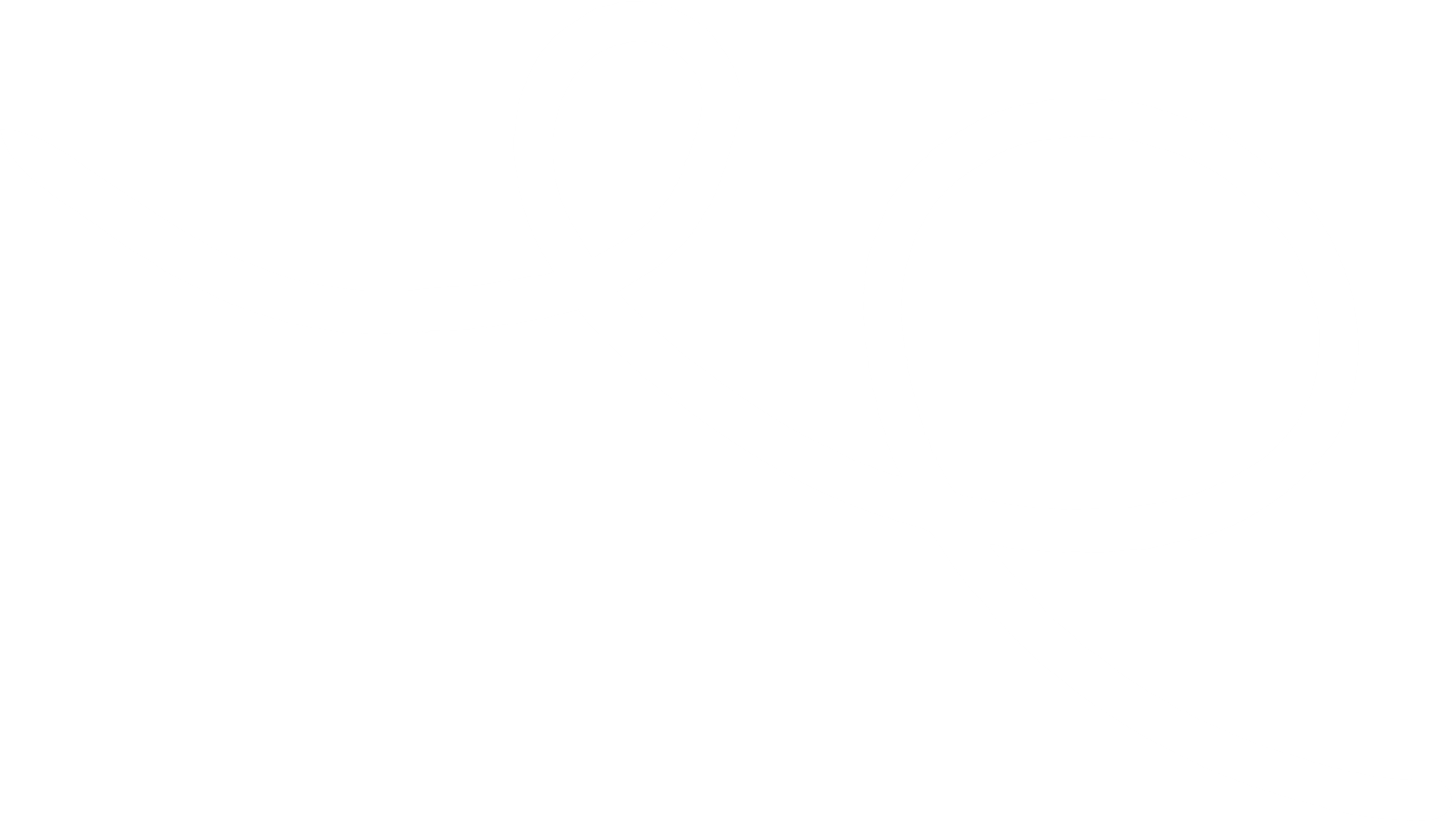 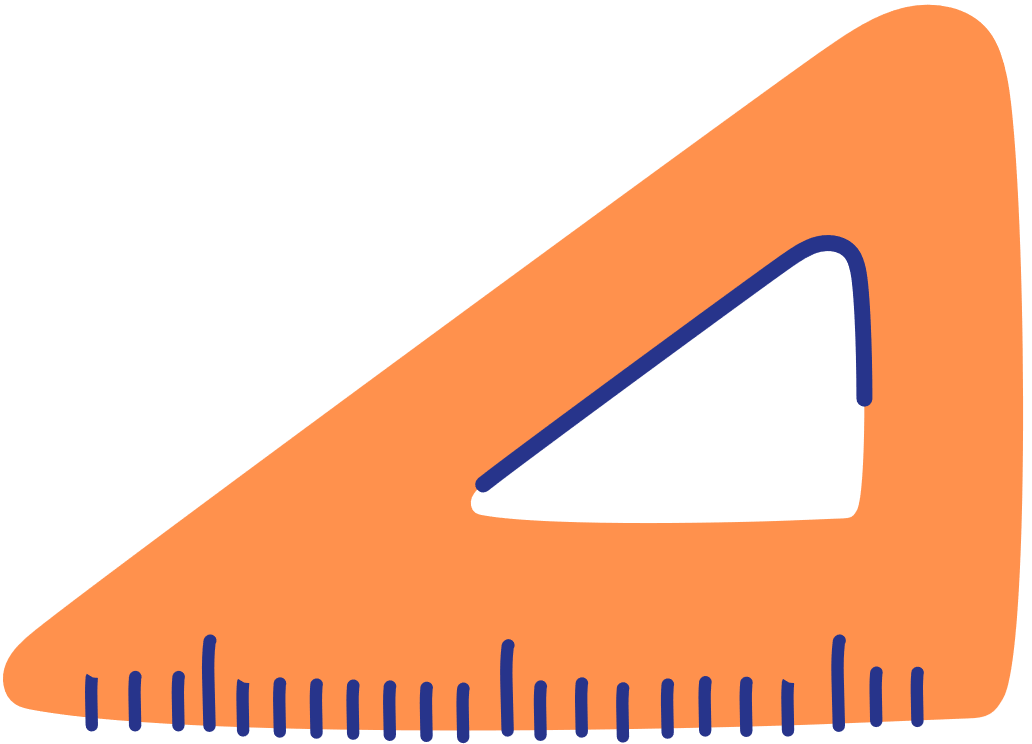 Định lí
Định lí Thales:
Nếu một đường thẳng song song với một cạnh của tam giác và cắt hai cạnh còn lại thì nó định ra trên hai cạnh đó những đoạn thẳng tương ứng tỉ lệ.
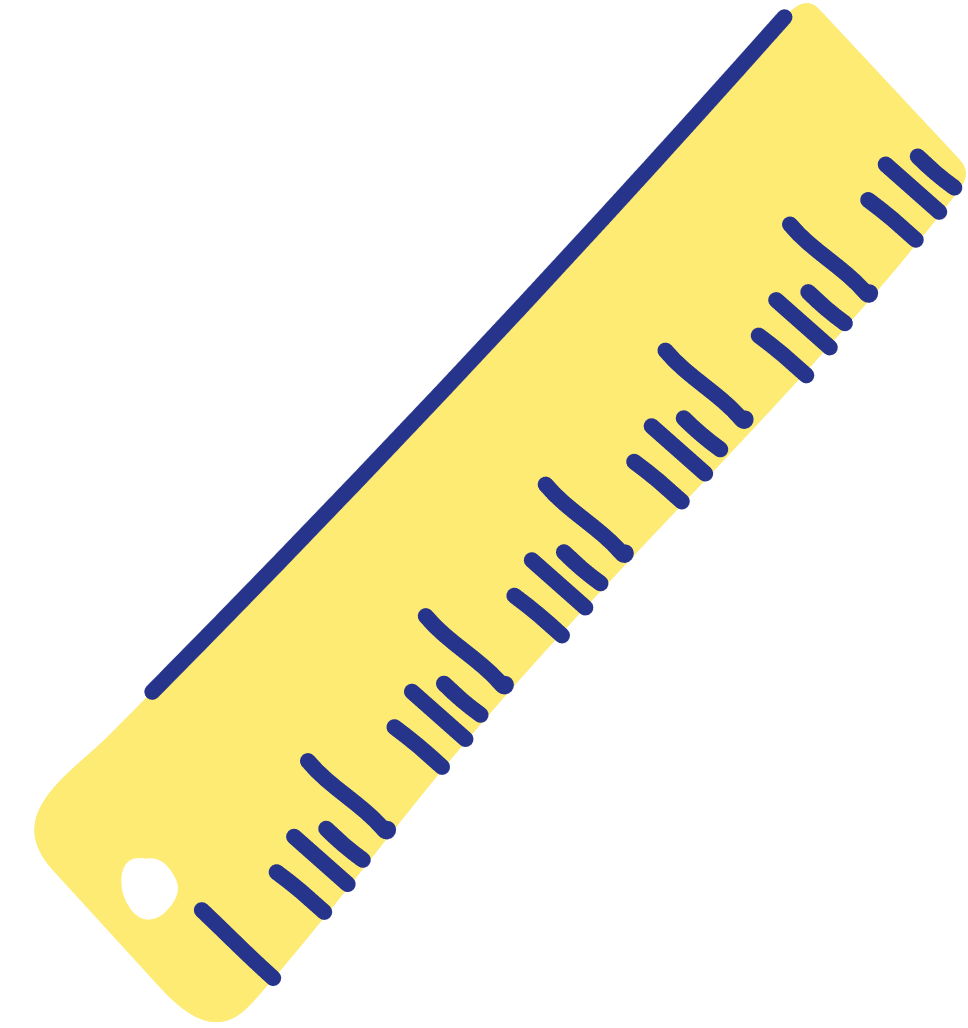 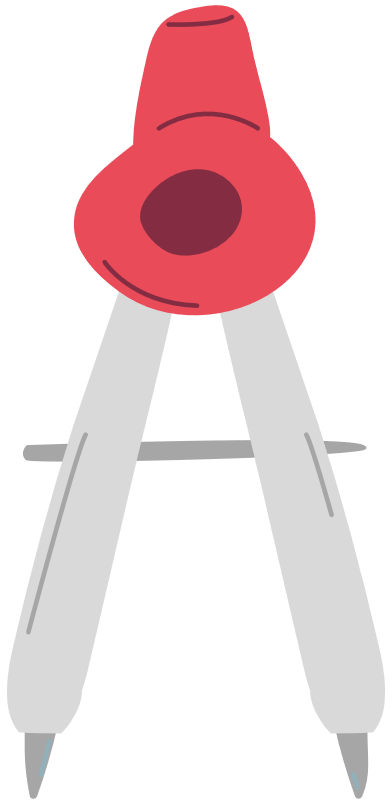 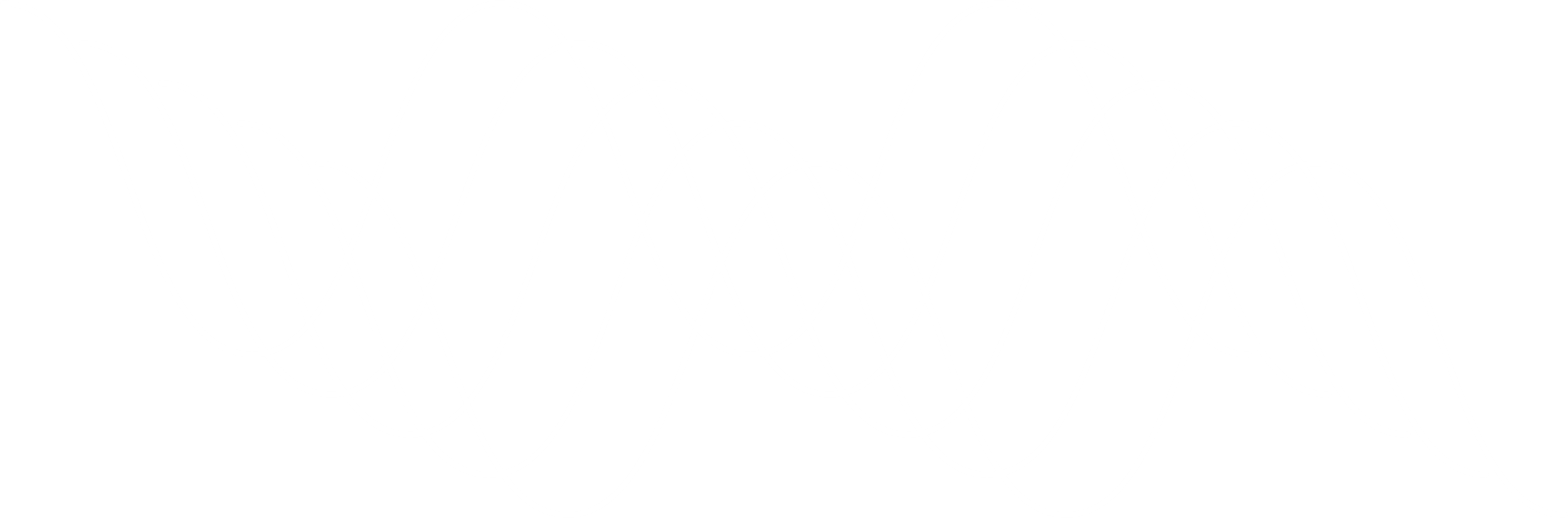 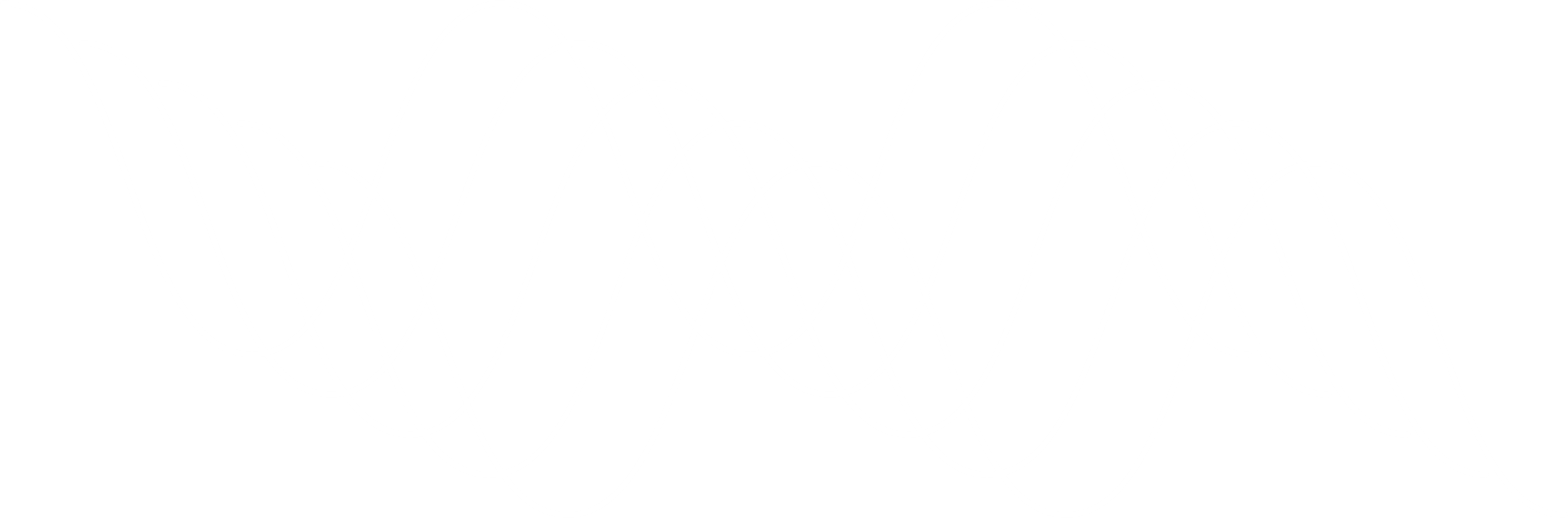 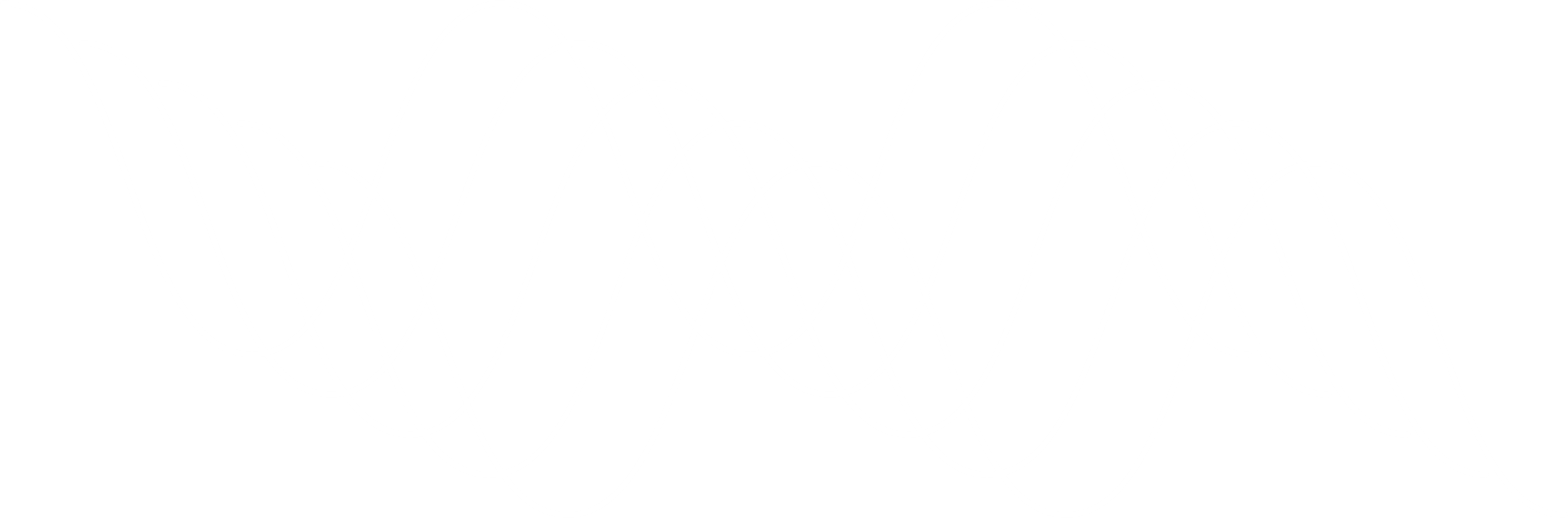 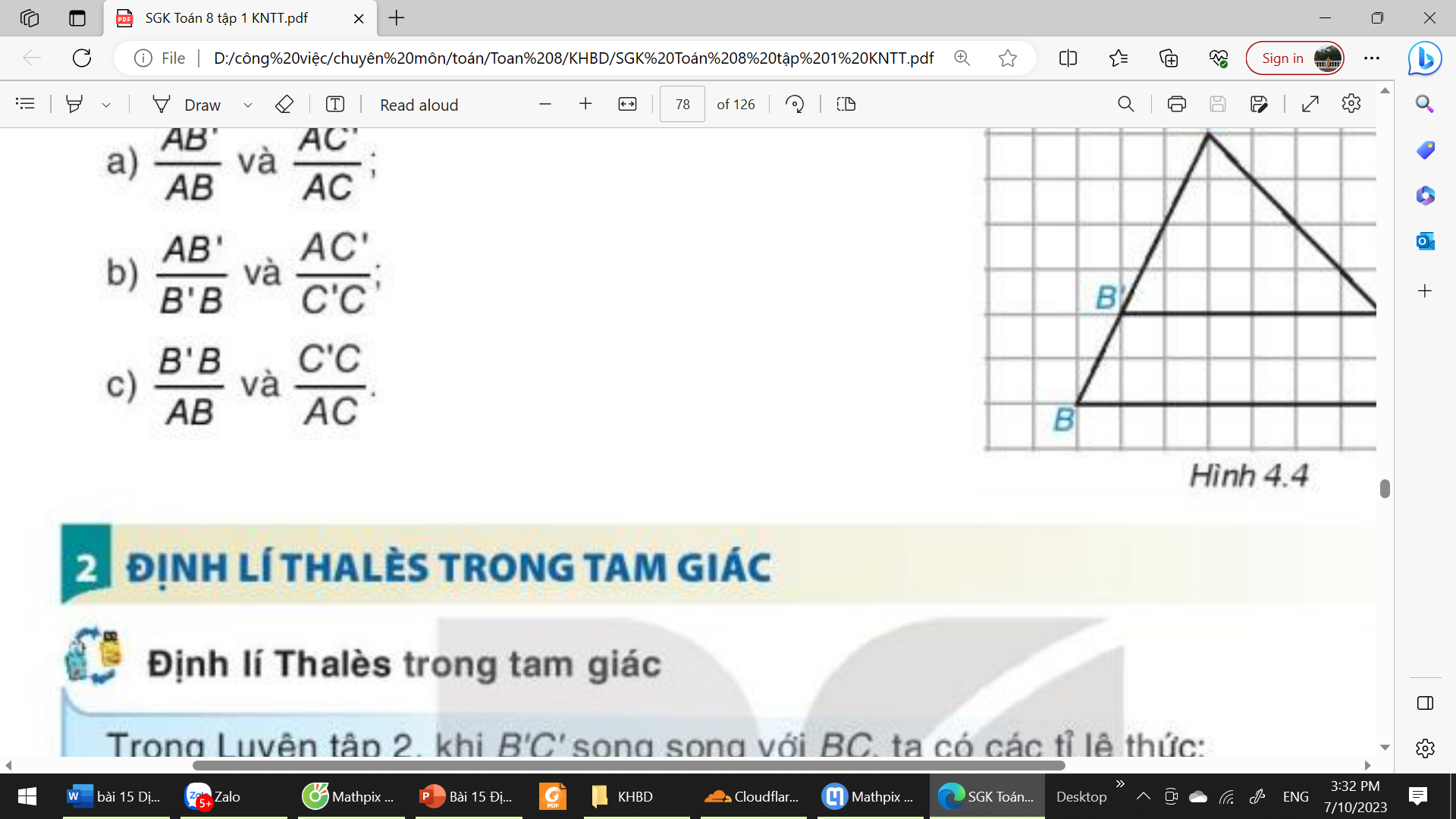 Định lí Thales trong tam giác
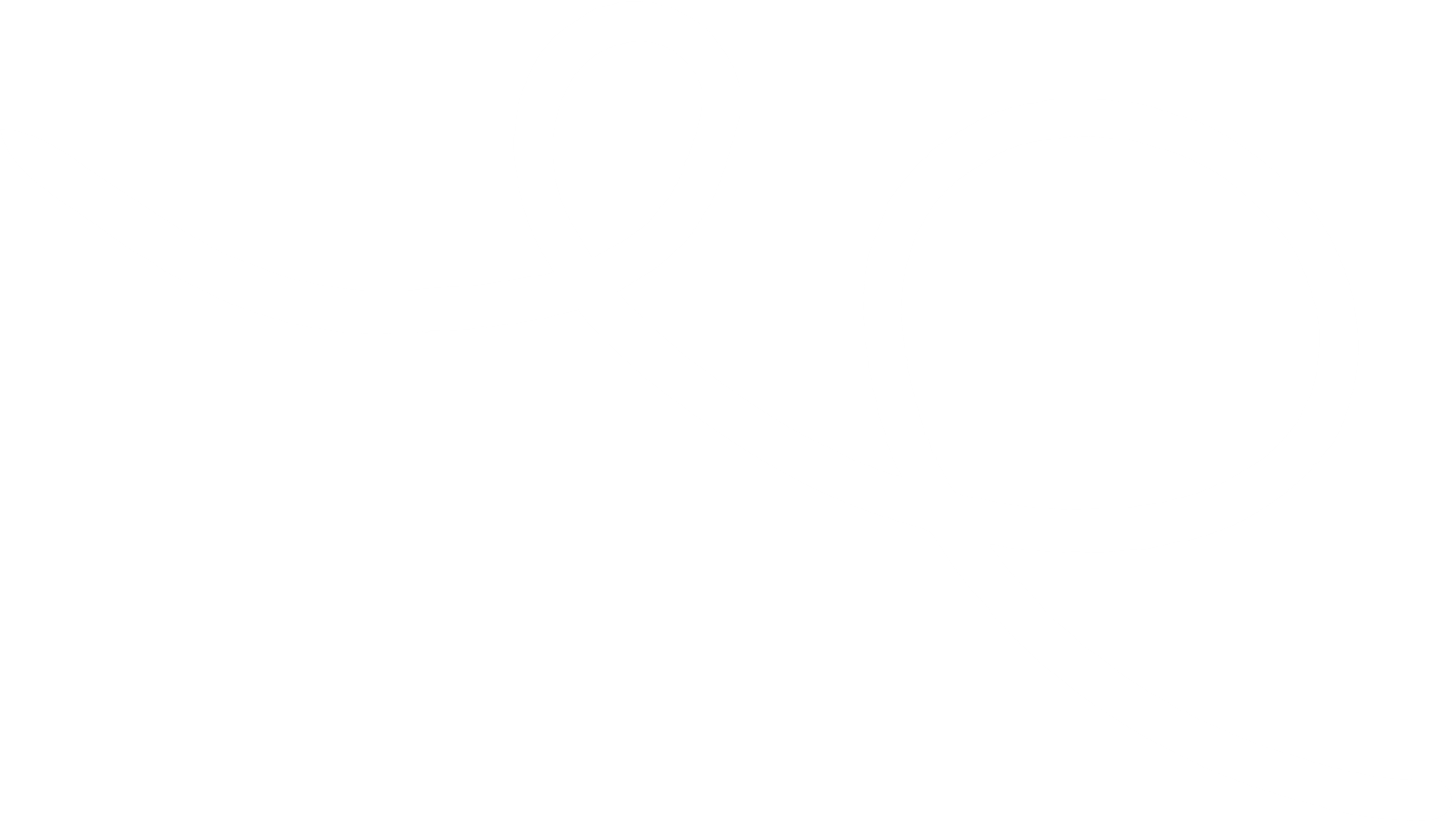 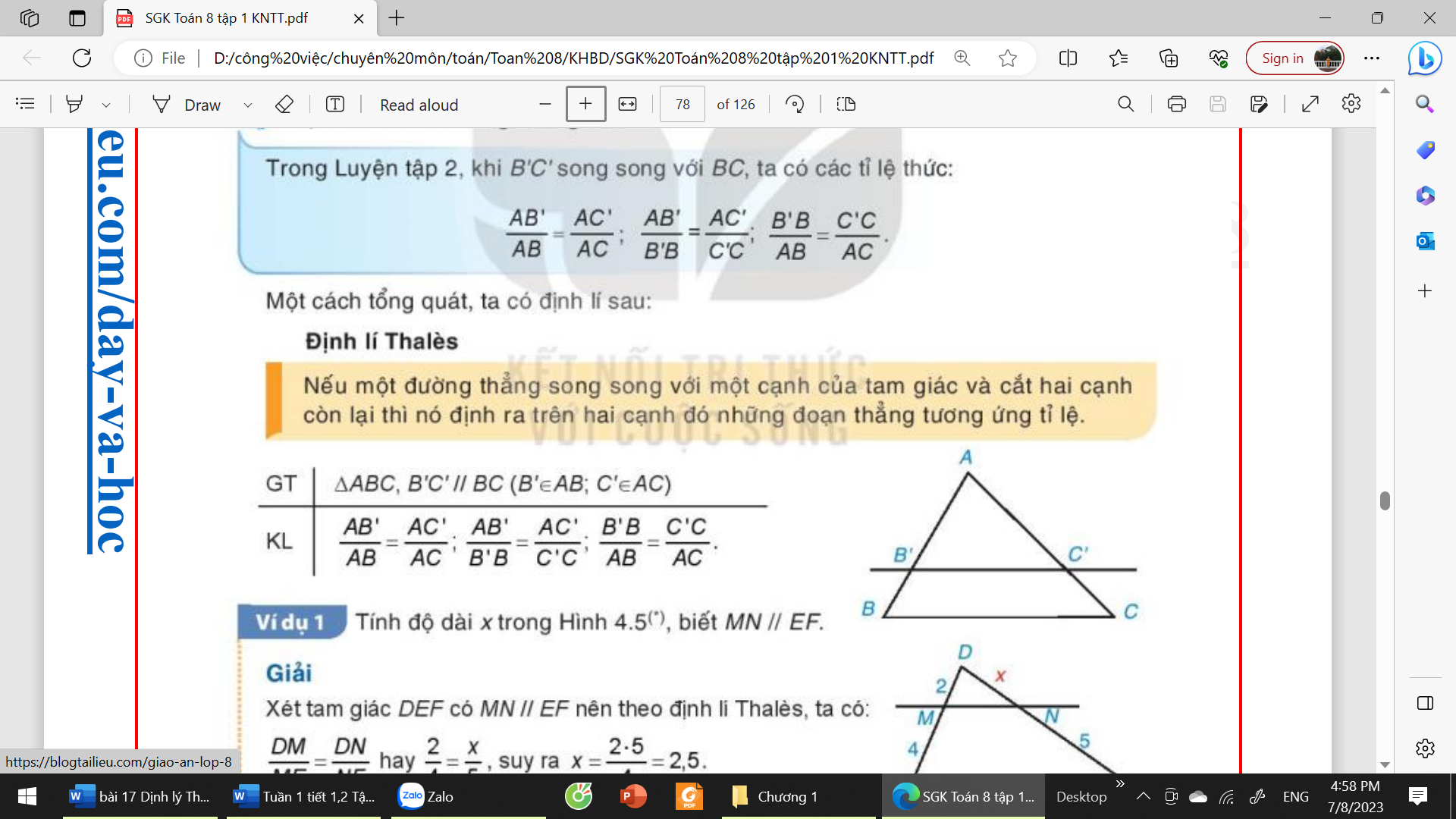 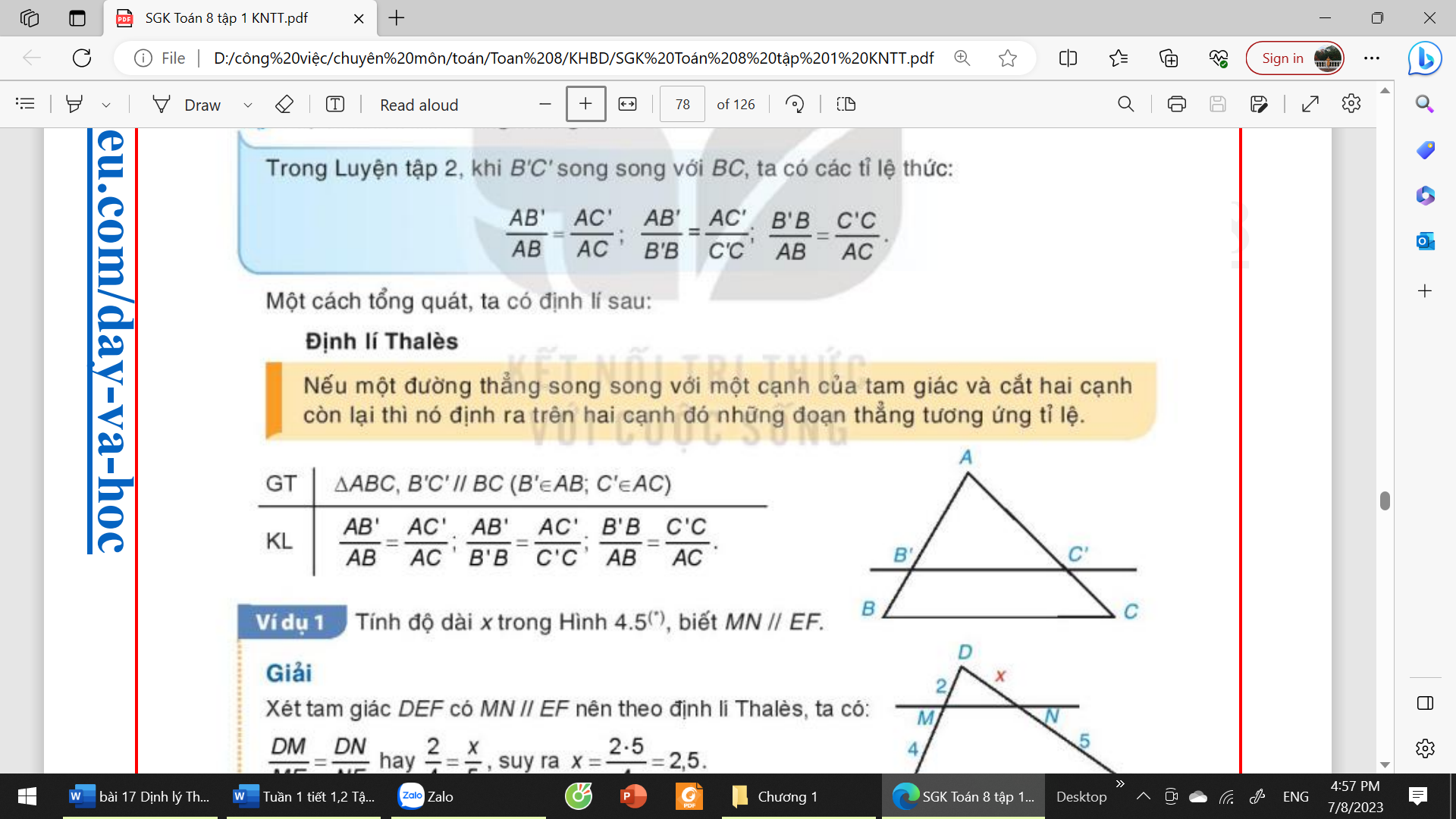 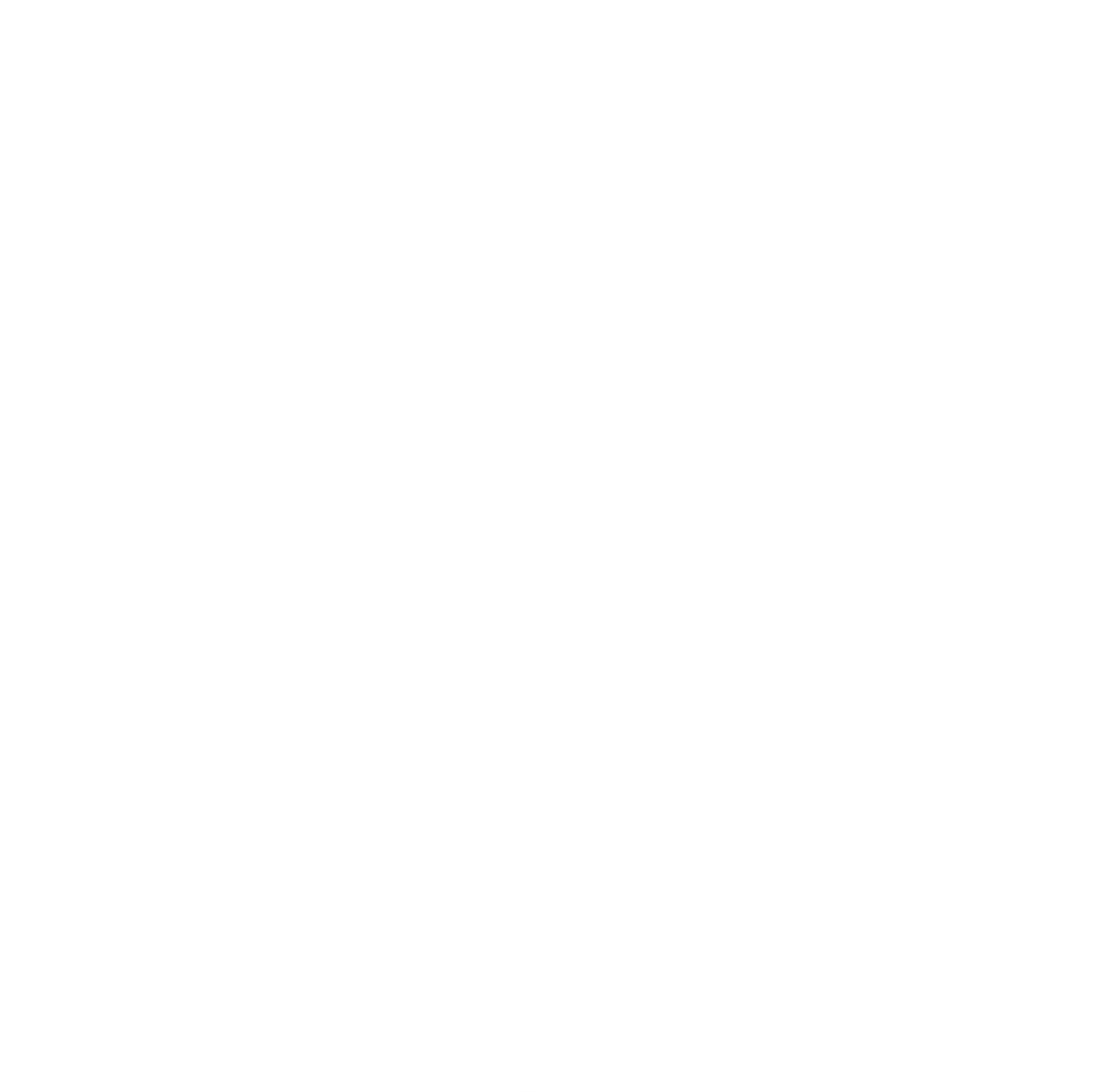 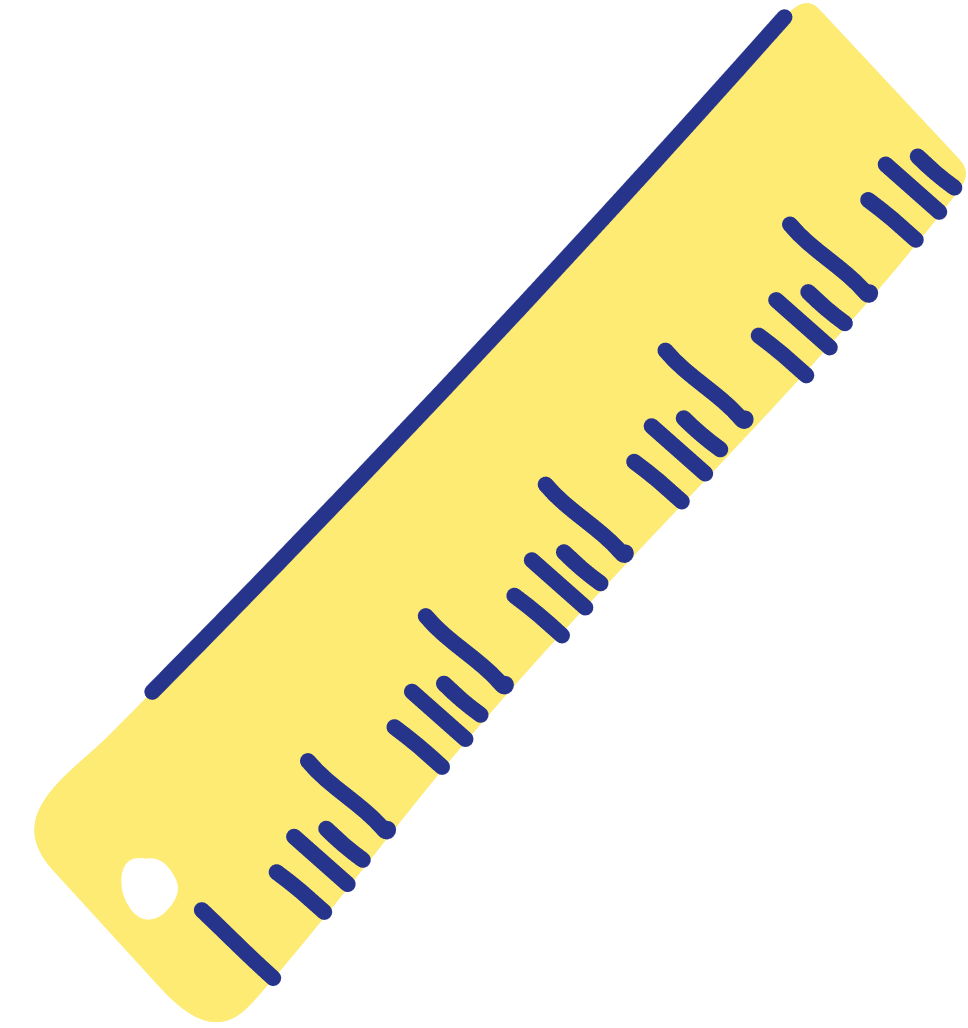 Ví dụ 1
Tính độ dài x trong Hình 4.5 biết MN//EF.
Giải:
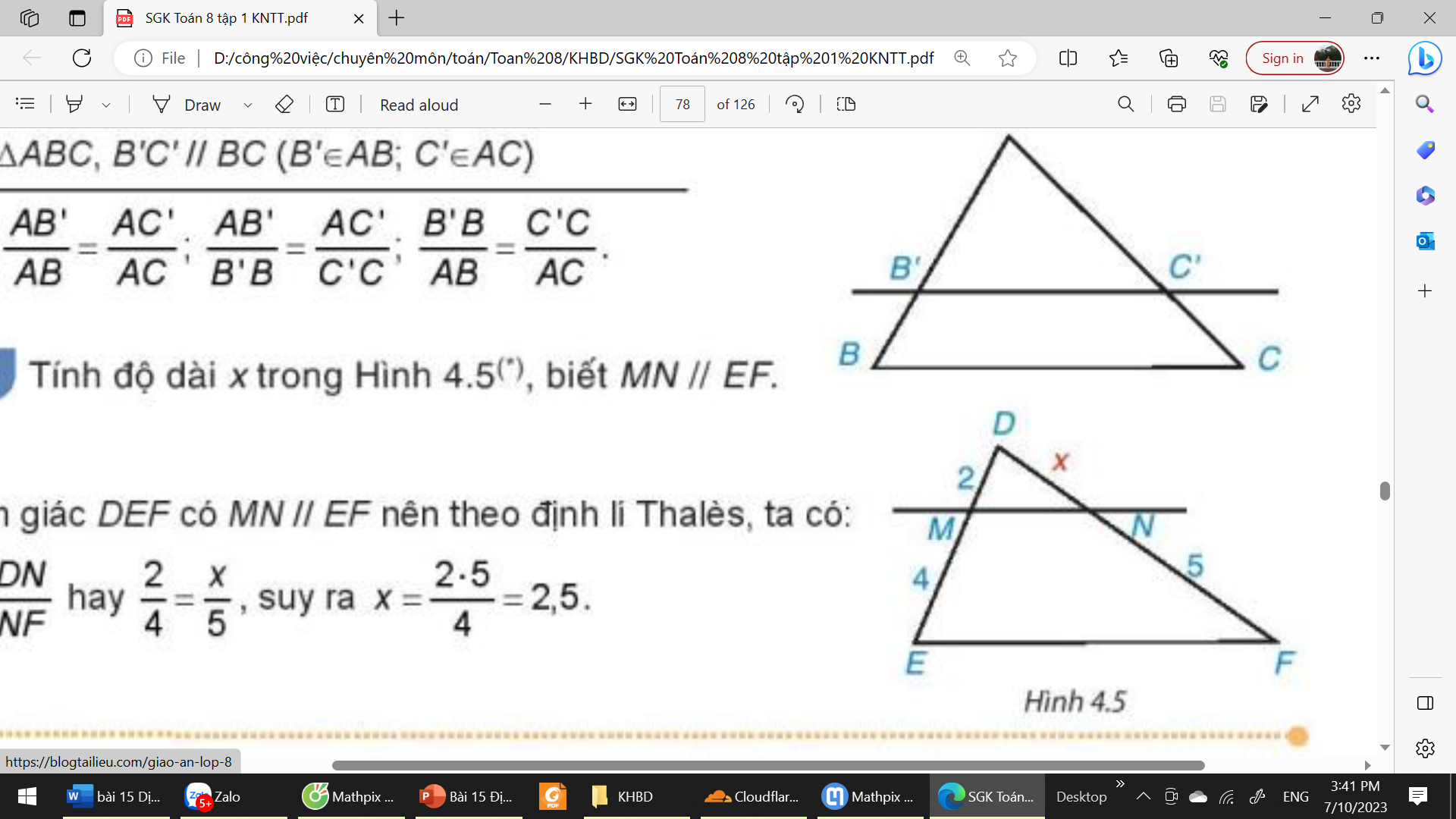 Xét      DEF có MN// EF, theo định lí Thales ta có:
Suy ra
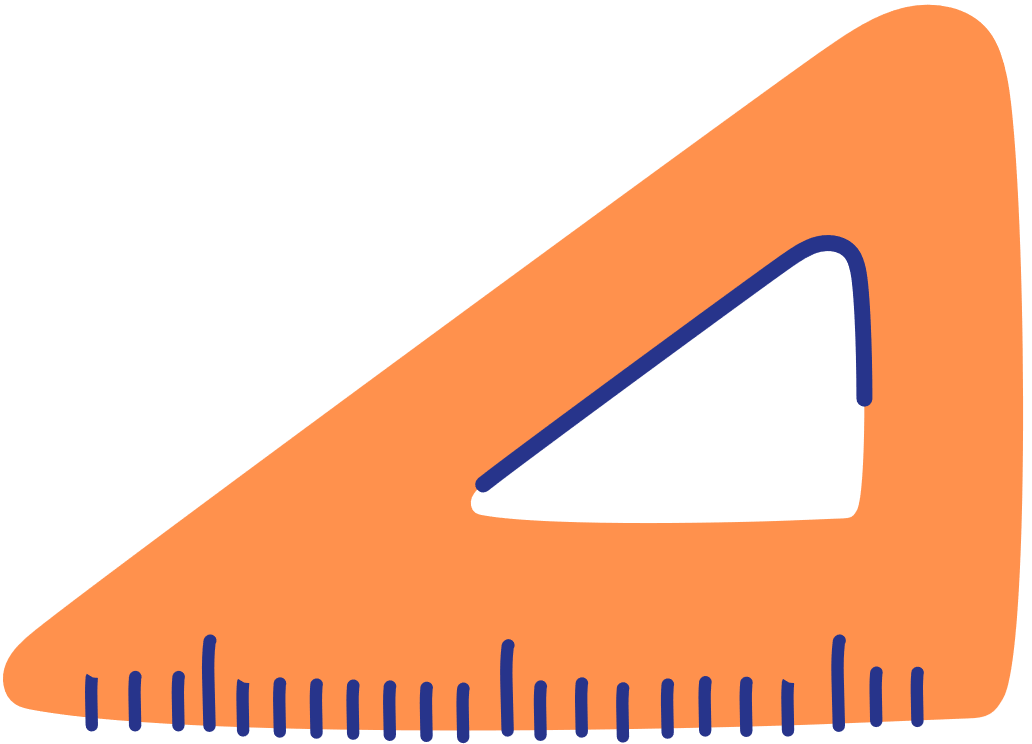 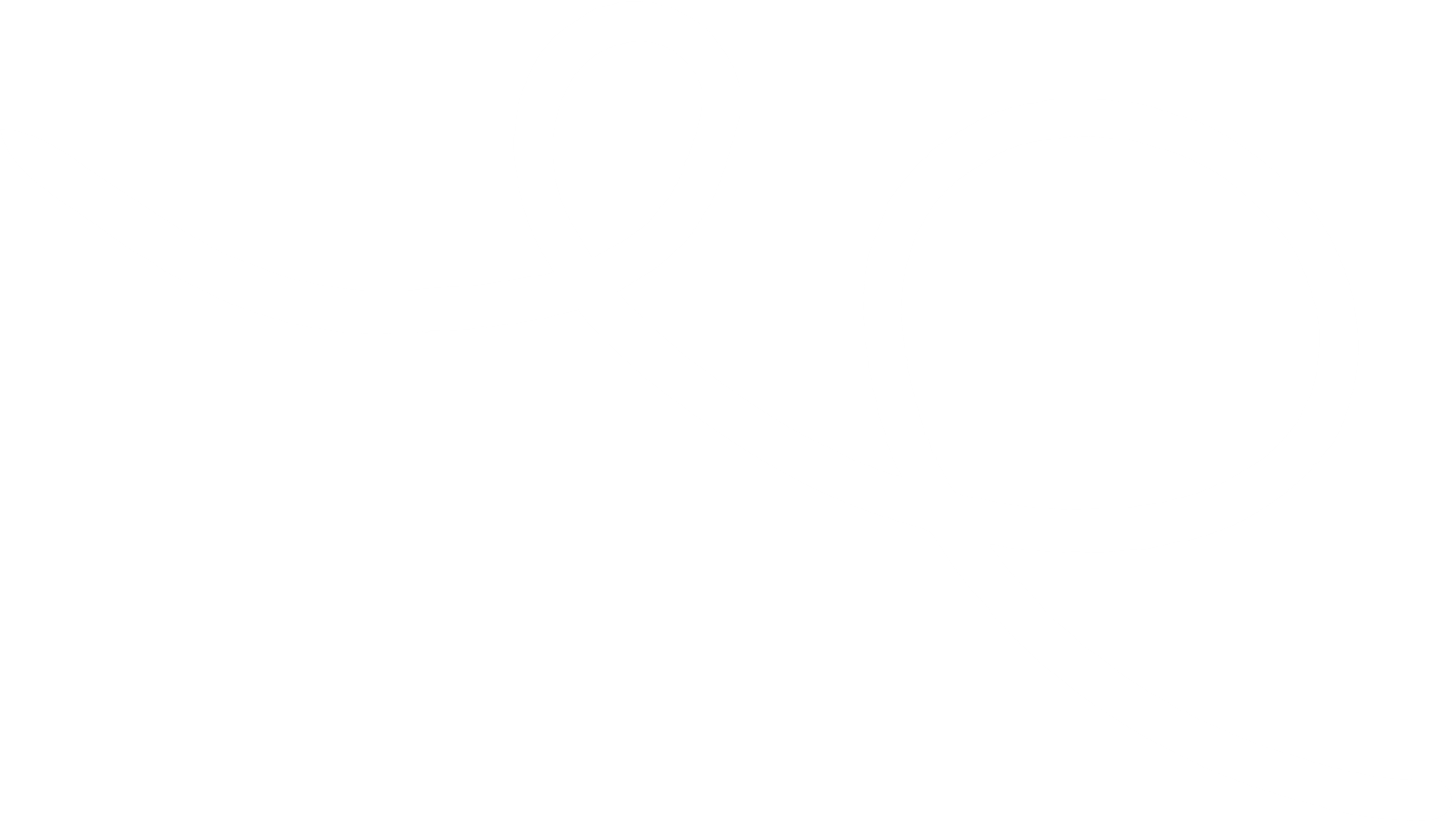 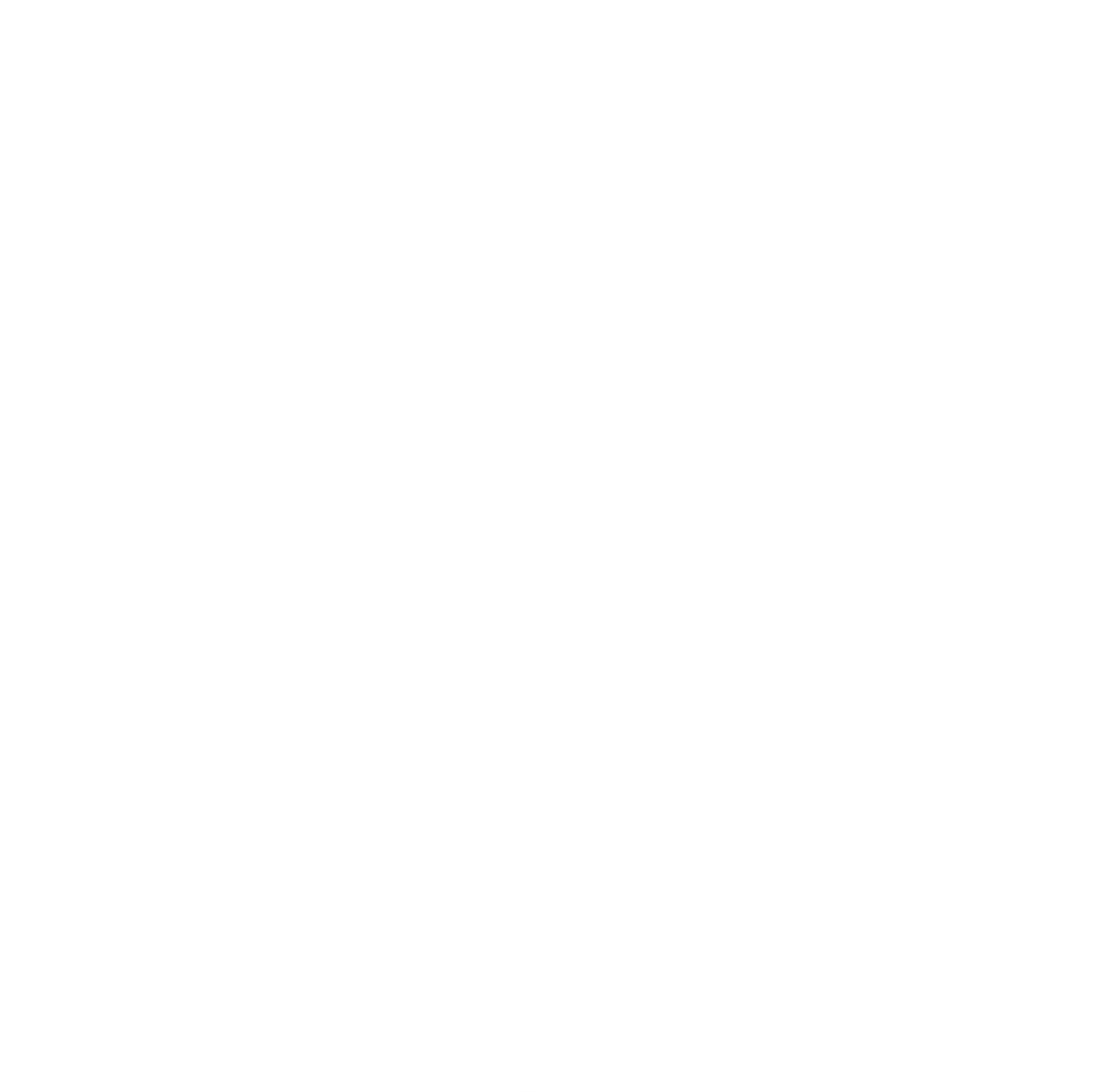 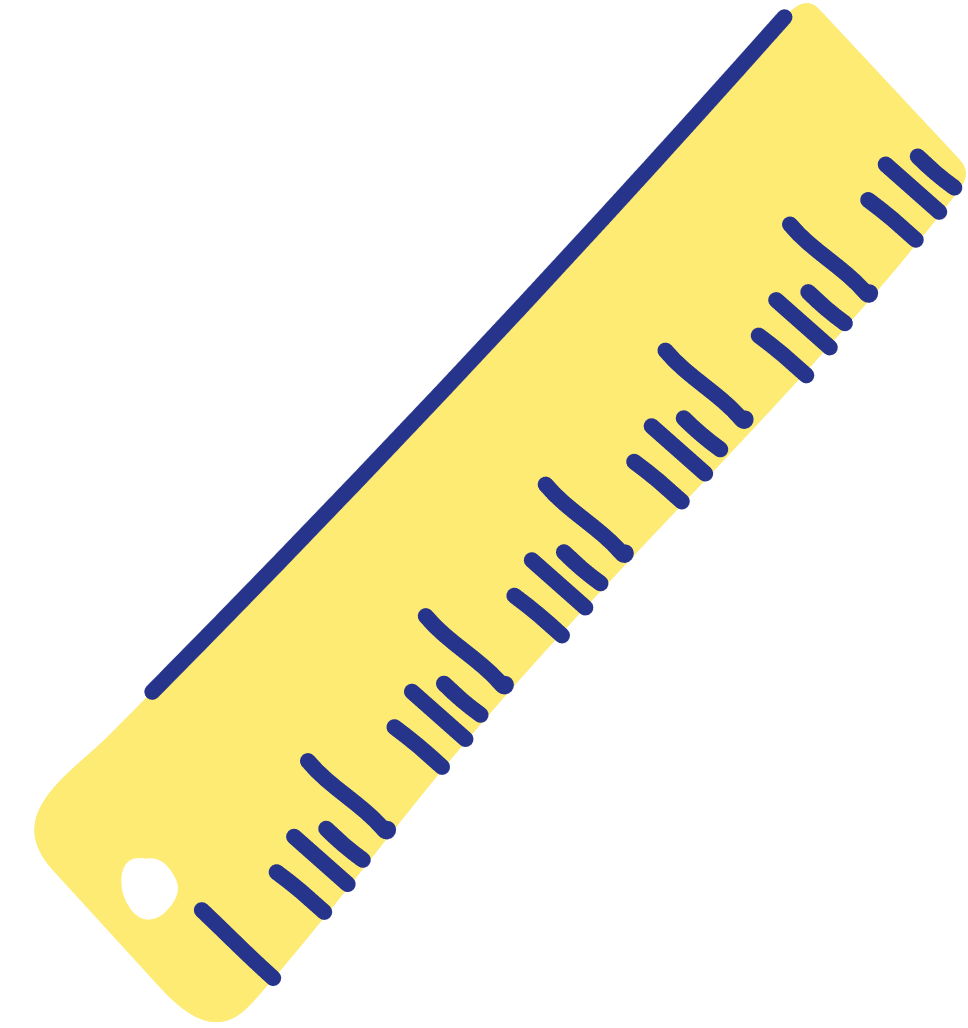 Luyện tập 3
Tính độ dài x, y trong Hình 4.6
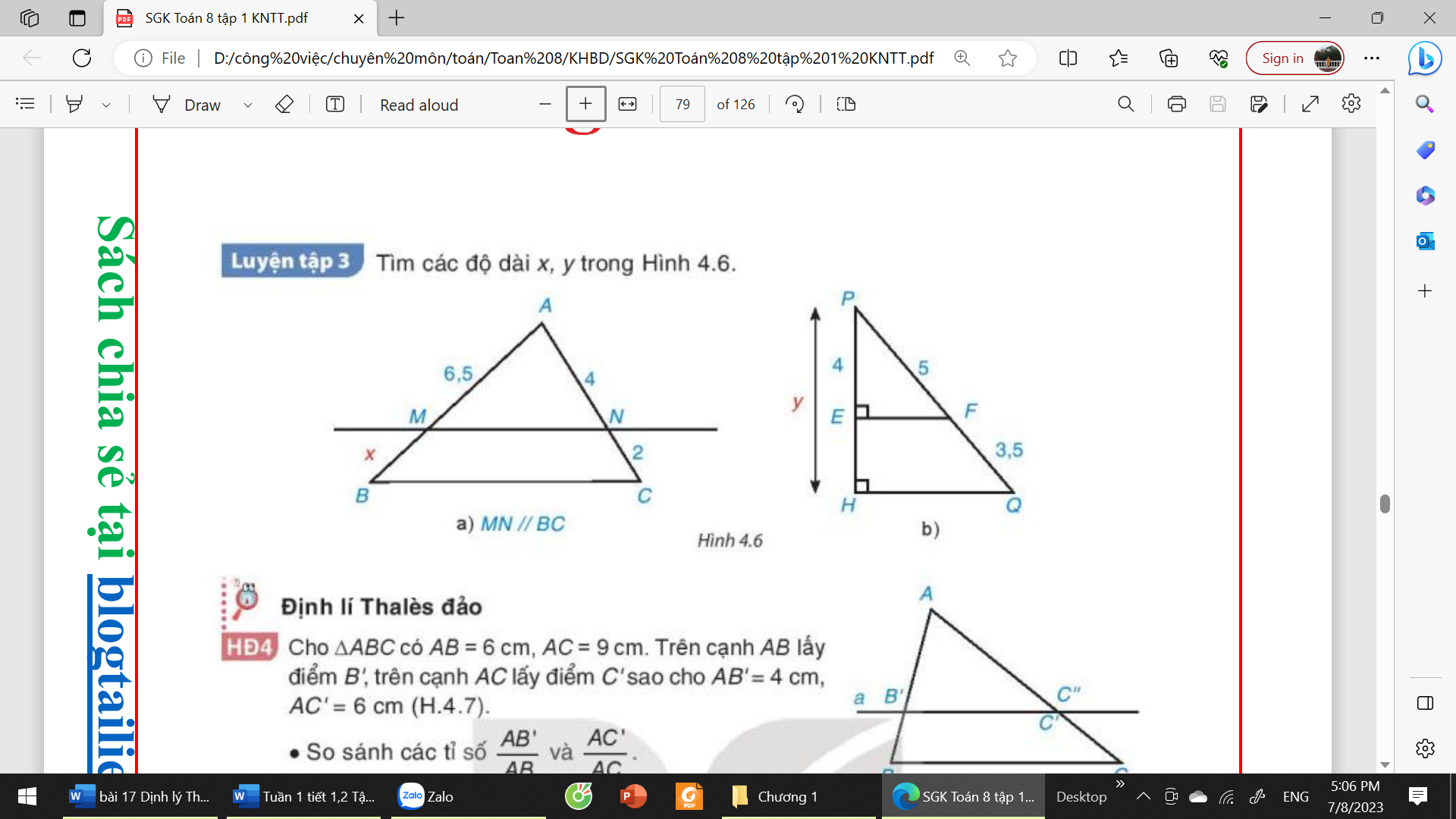 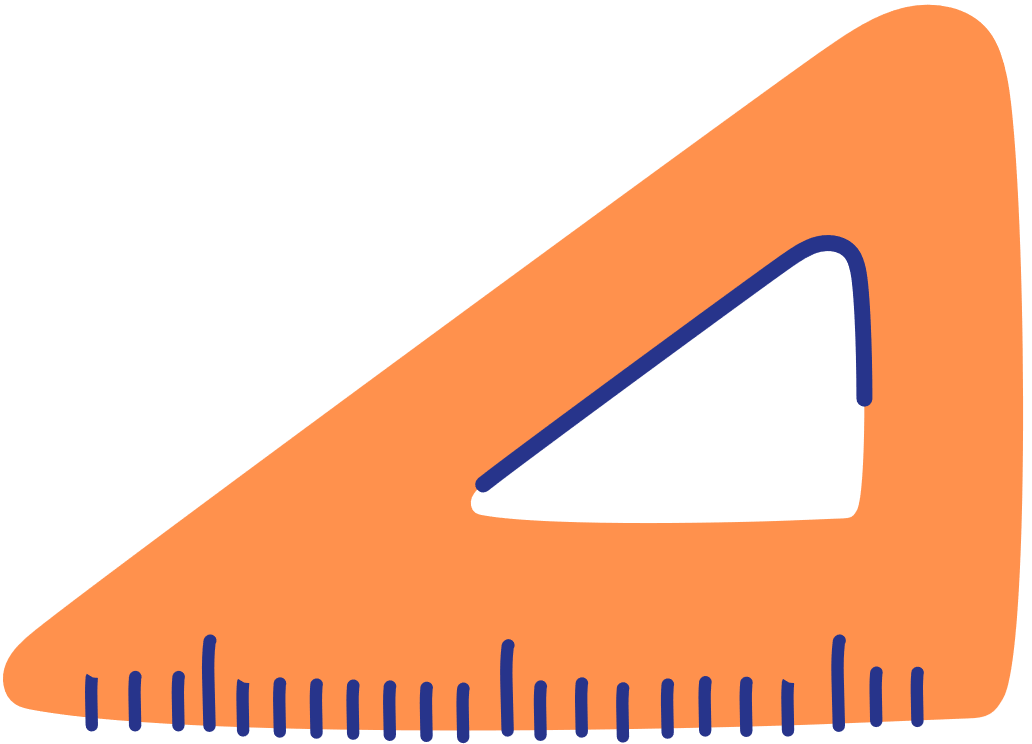 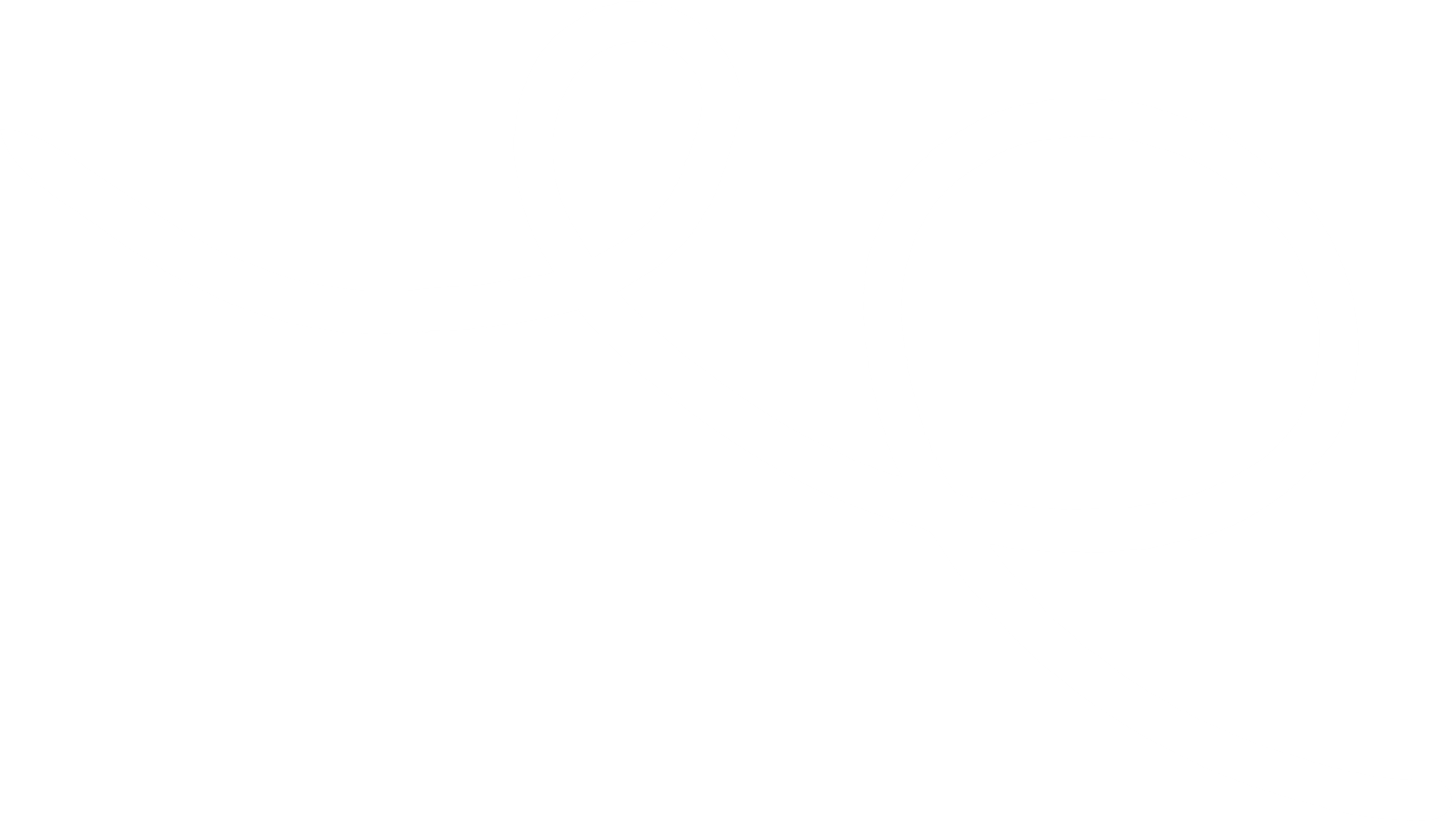 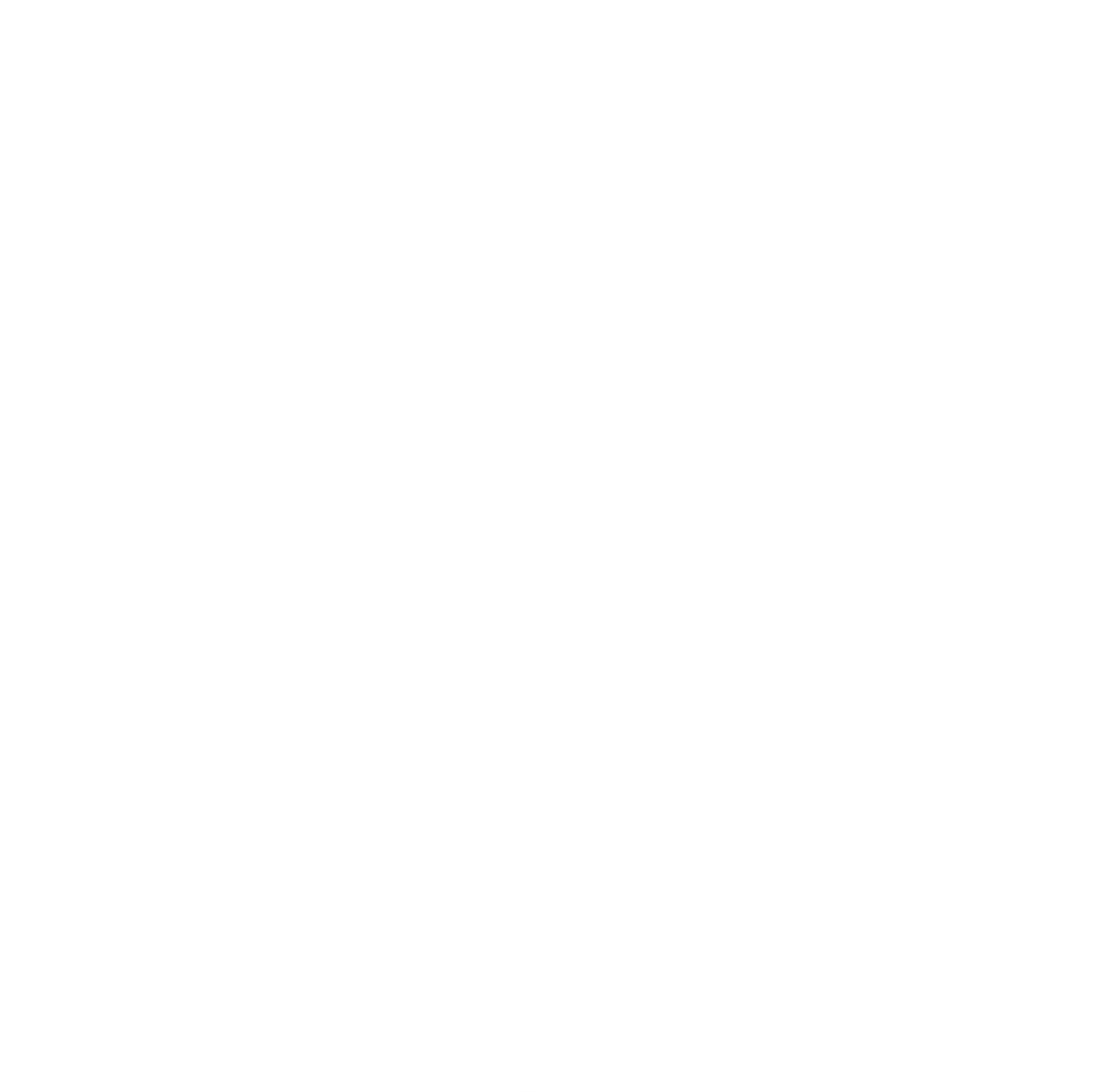 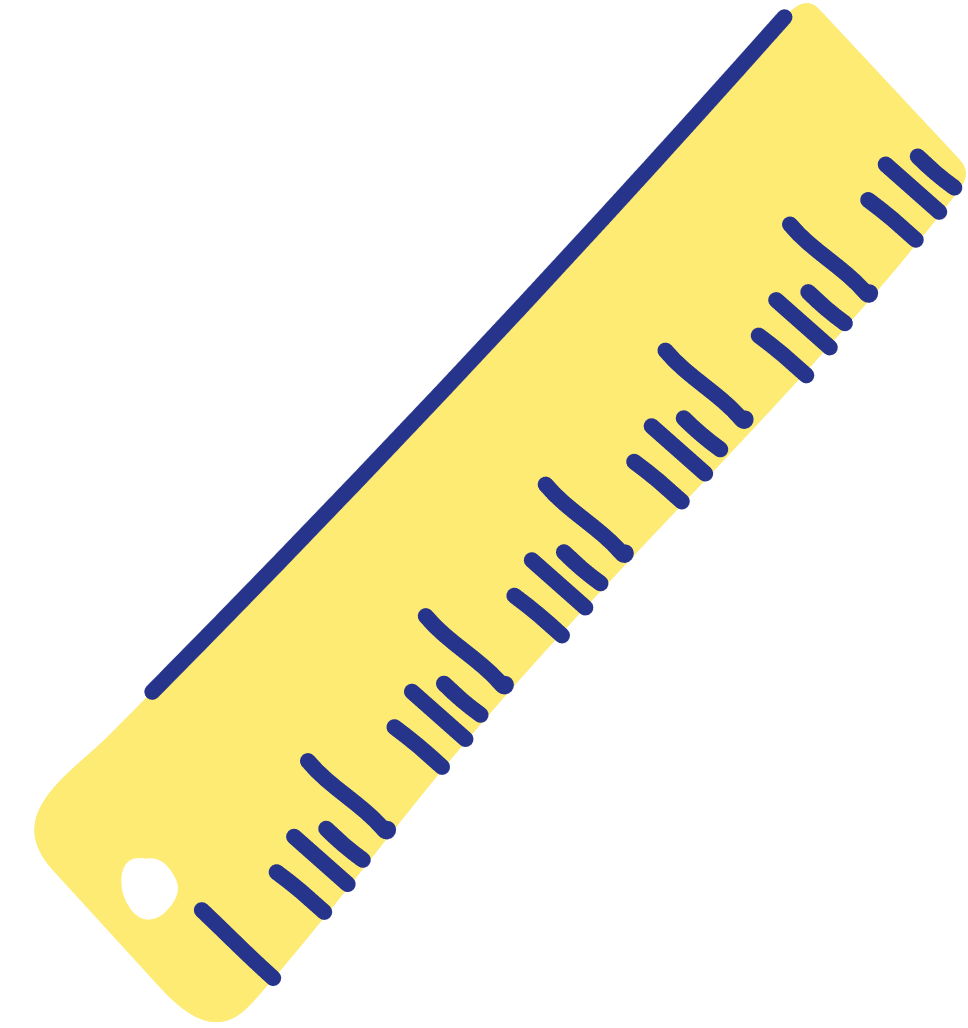 Luyện tập 3
Tính độ dài x, y trong Hình 4.6
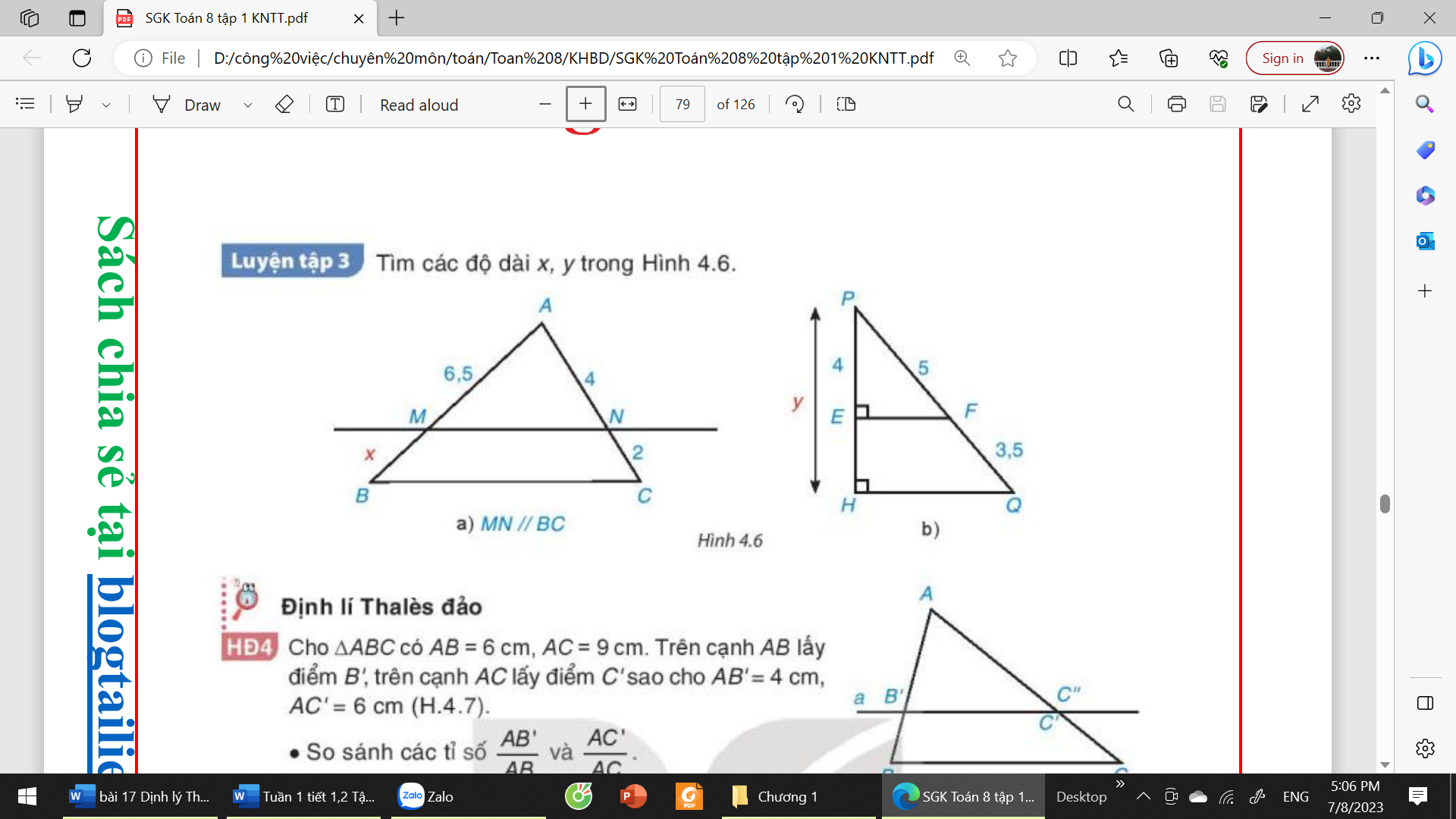 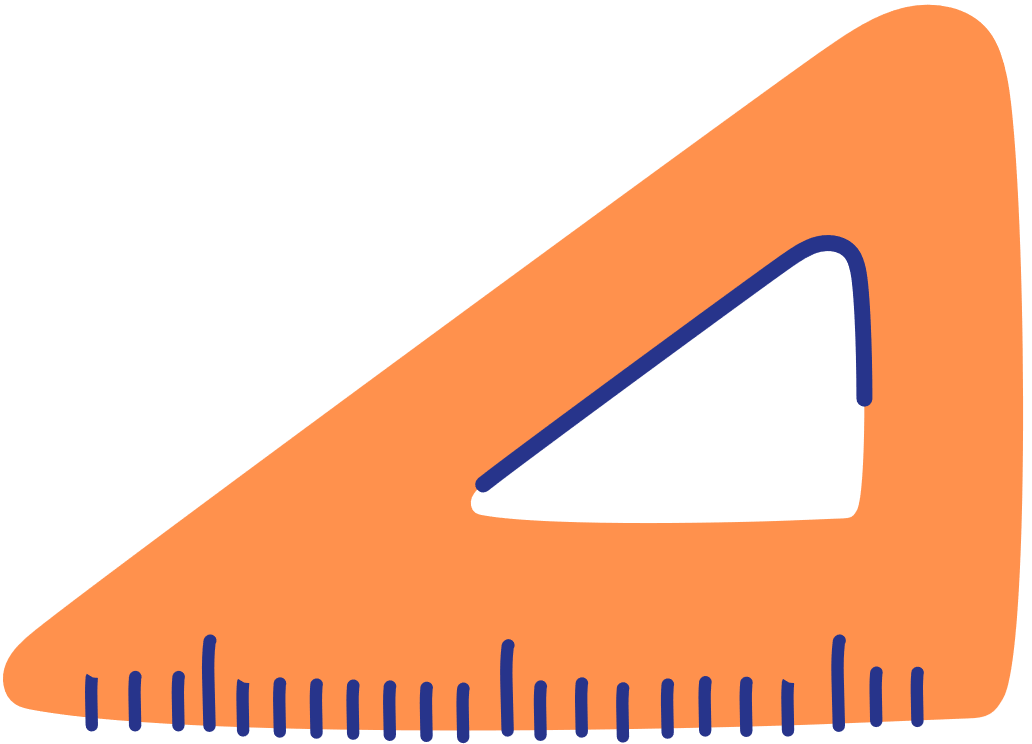 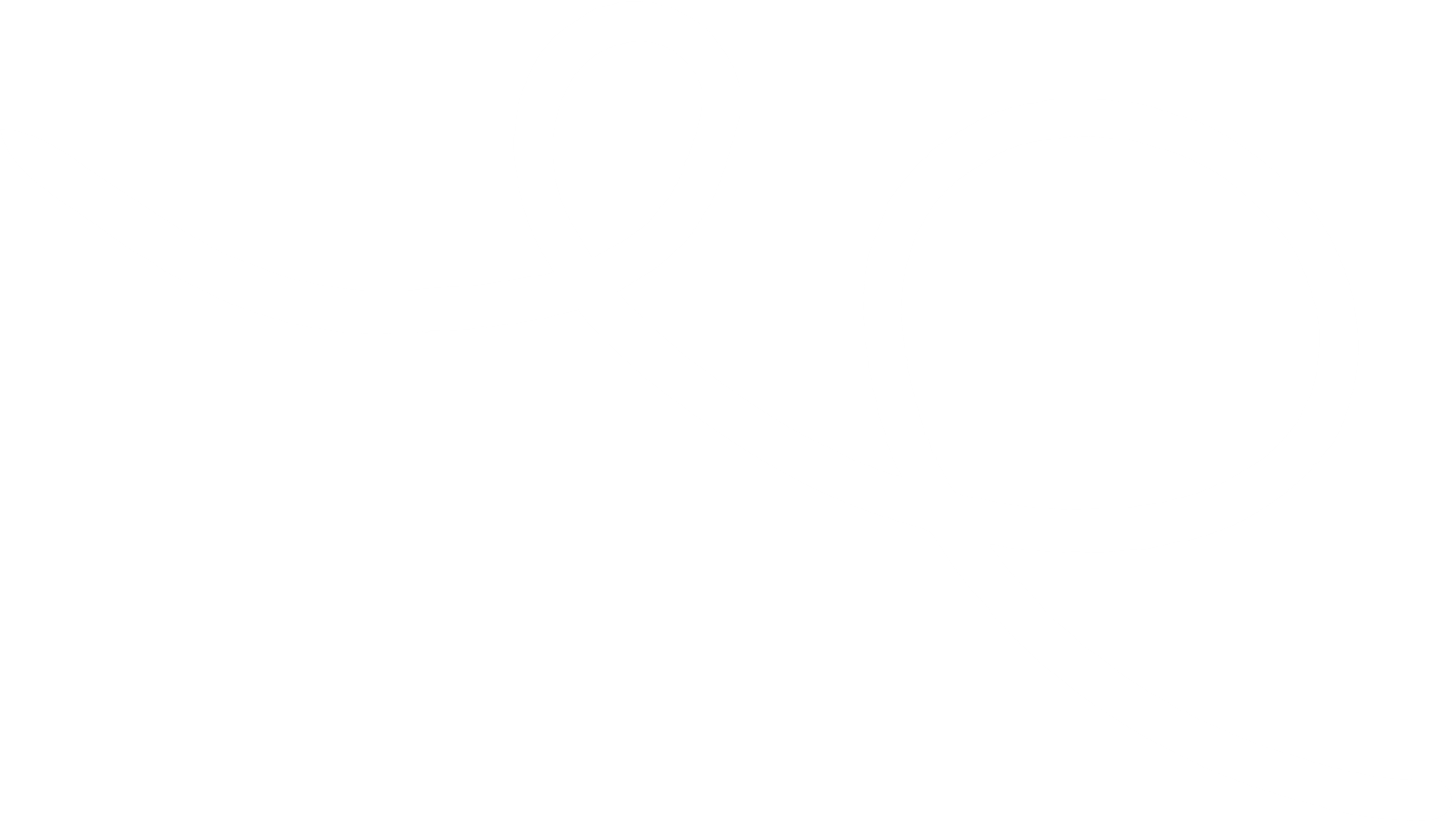 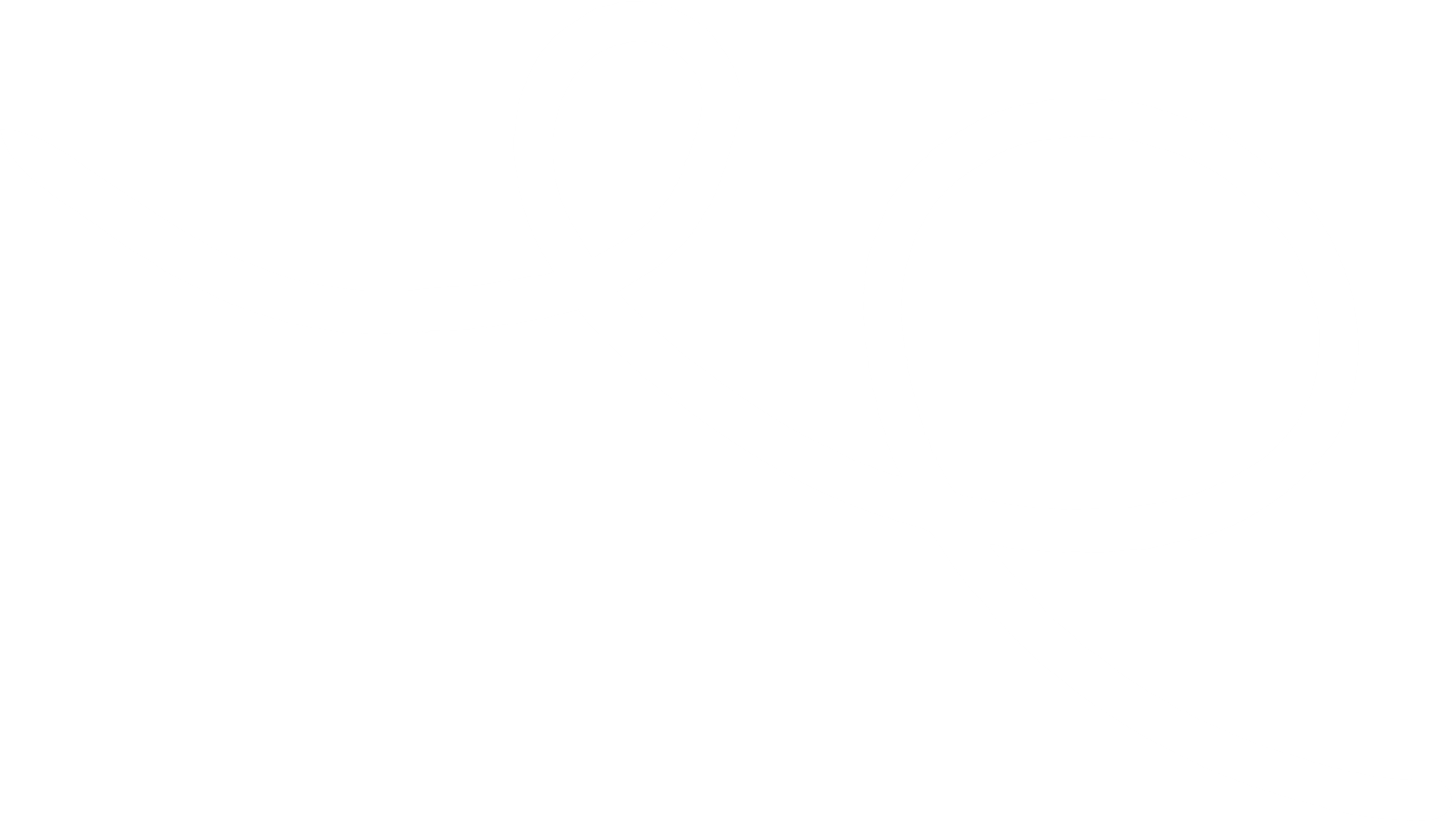 Định lí Thales đảo
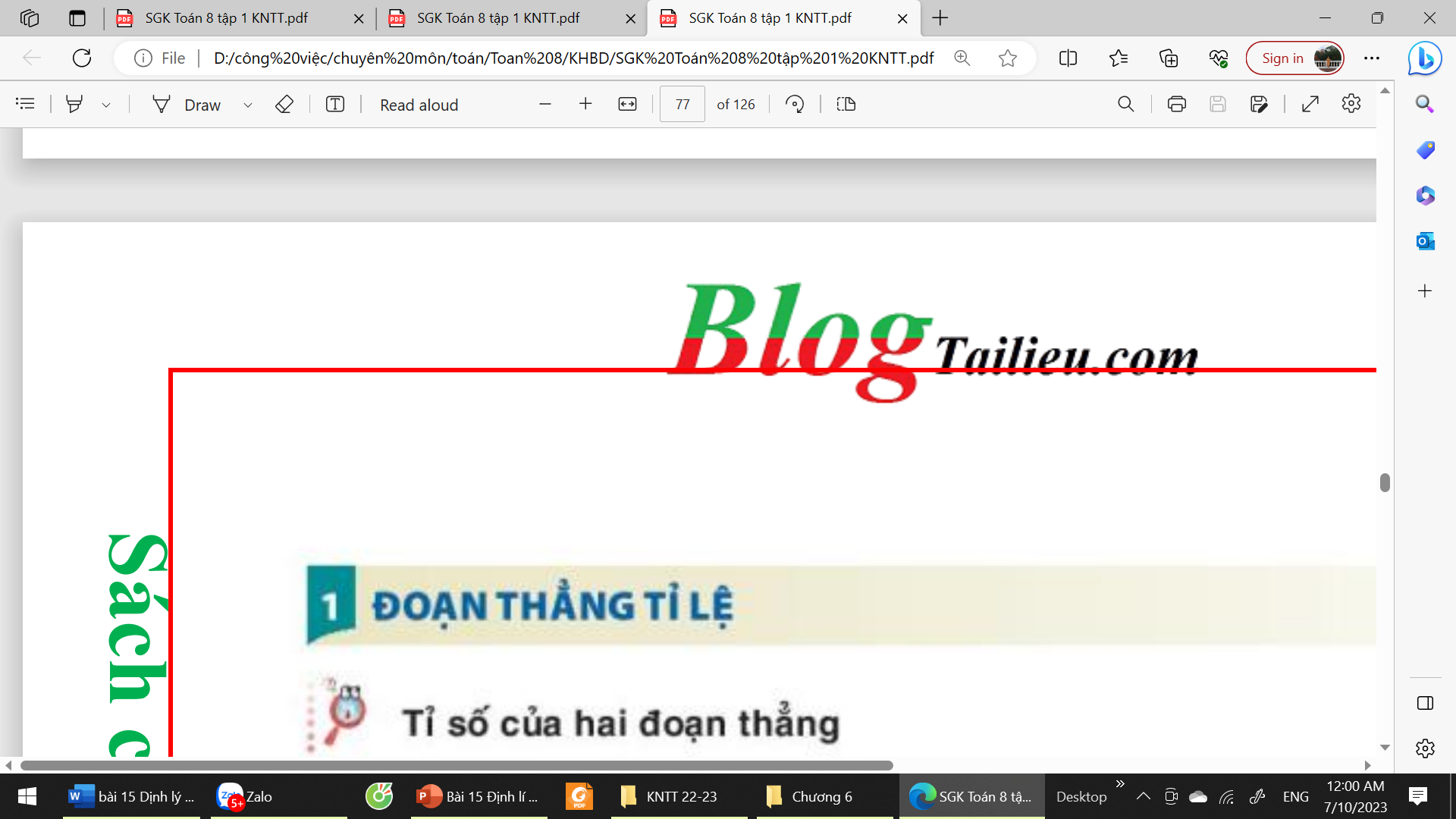 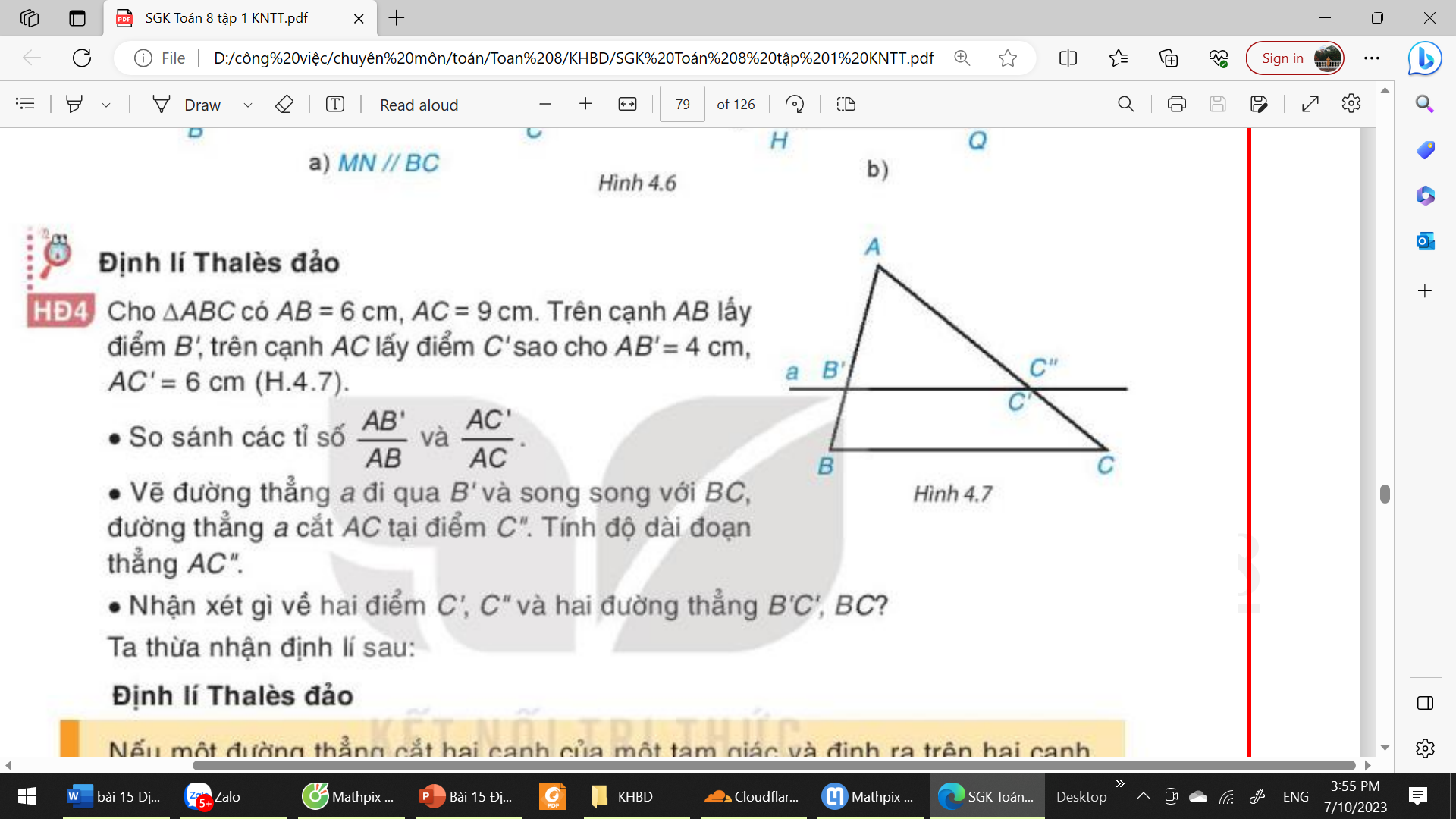 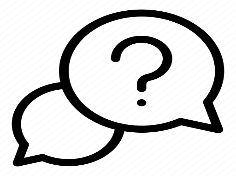 HĐ 4:
Cho      ABC có AB = 6cm, AC = 9cm. Trên cạnh AB lấy điểm B’, trên cạnh AC lấy điểm C’ sao cho AB’ = 4cm, AC’ = 6cm.(H4.7)
* So sánh các tỉ số           và          ?
* Vẽ đường thẳng a đi qua B’ và song song với BC, đường thẳng a cắt AC tại điểm C’’. Tính độ dài đoạn thẳng AC’’?
* Nhận xét gì về hai điểm C’ và C’’ và hai đường thẳng B’C’ , BC?
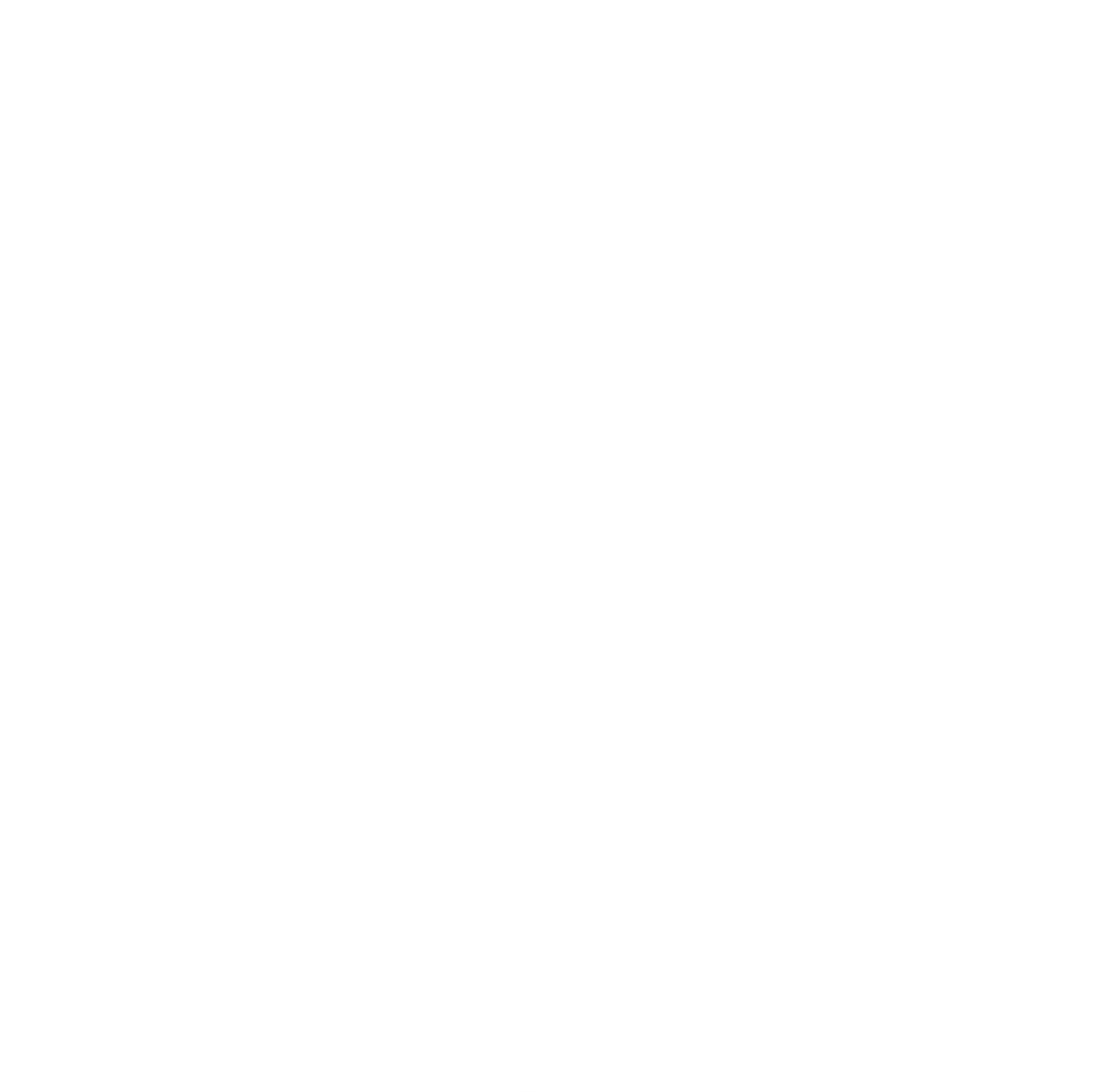 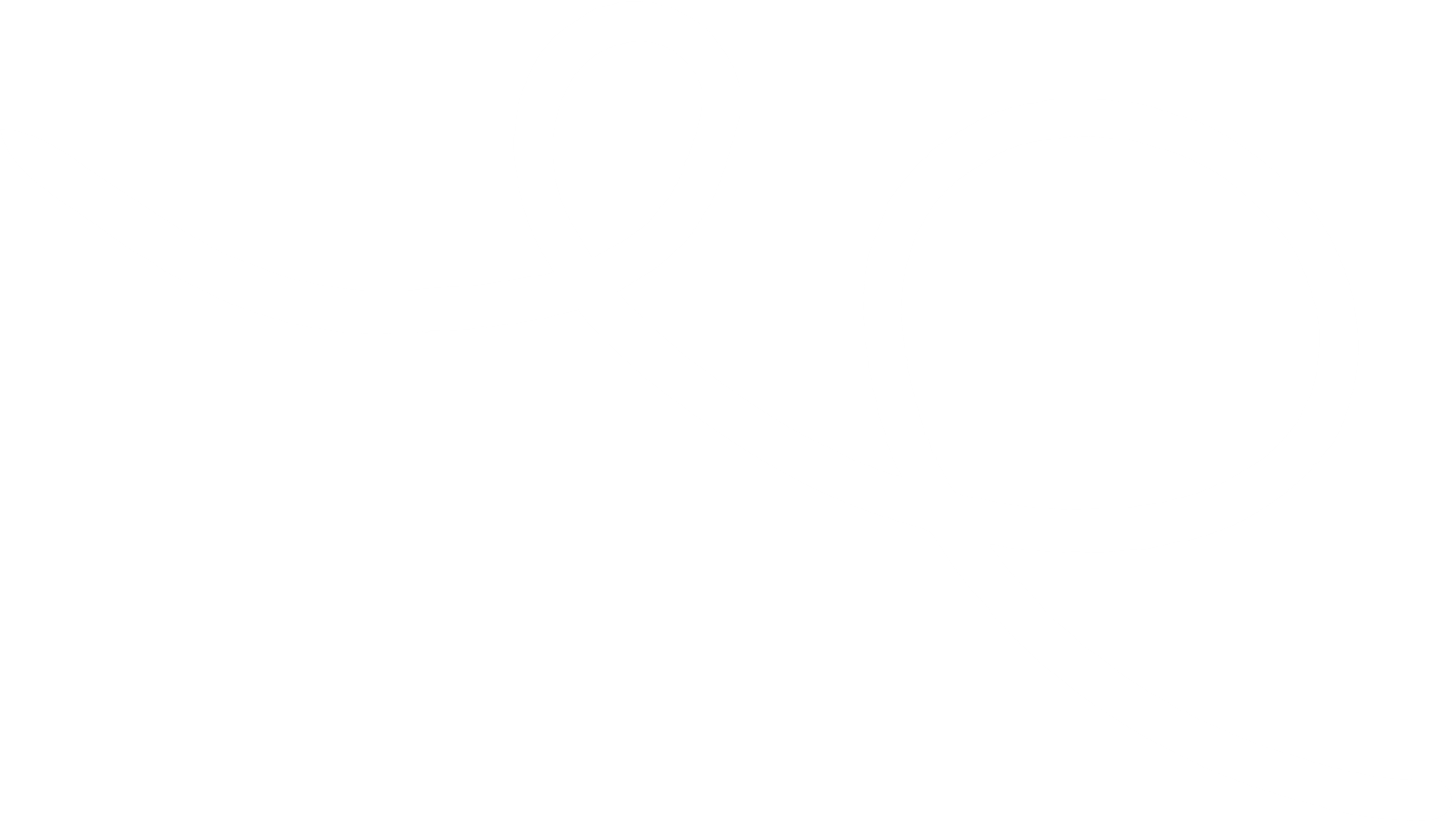 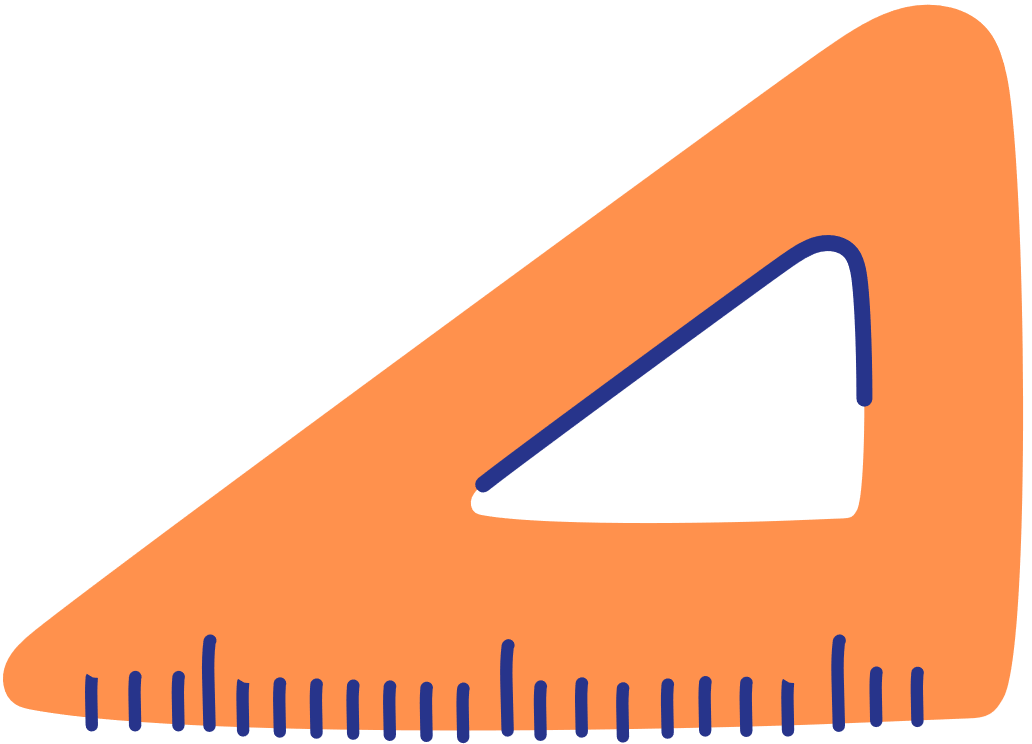 Định lí
Định lí Thales đảo:
Nếu một đoạn thẳng cắt hai cạnh của một tam giác và định ra trên hai cạnh này những đoạn thẳng tương ứng tỉ lệ thì đường thẳng đó song song với cạnh còn lại của tam giác.
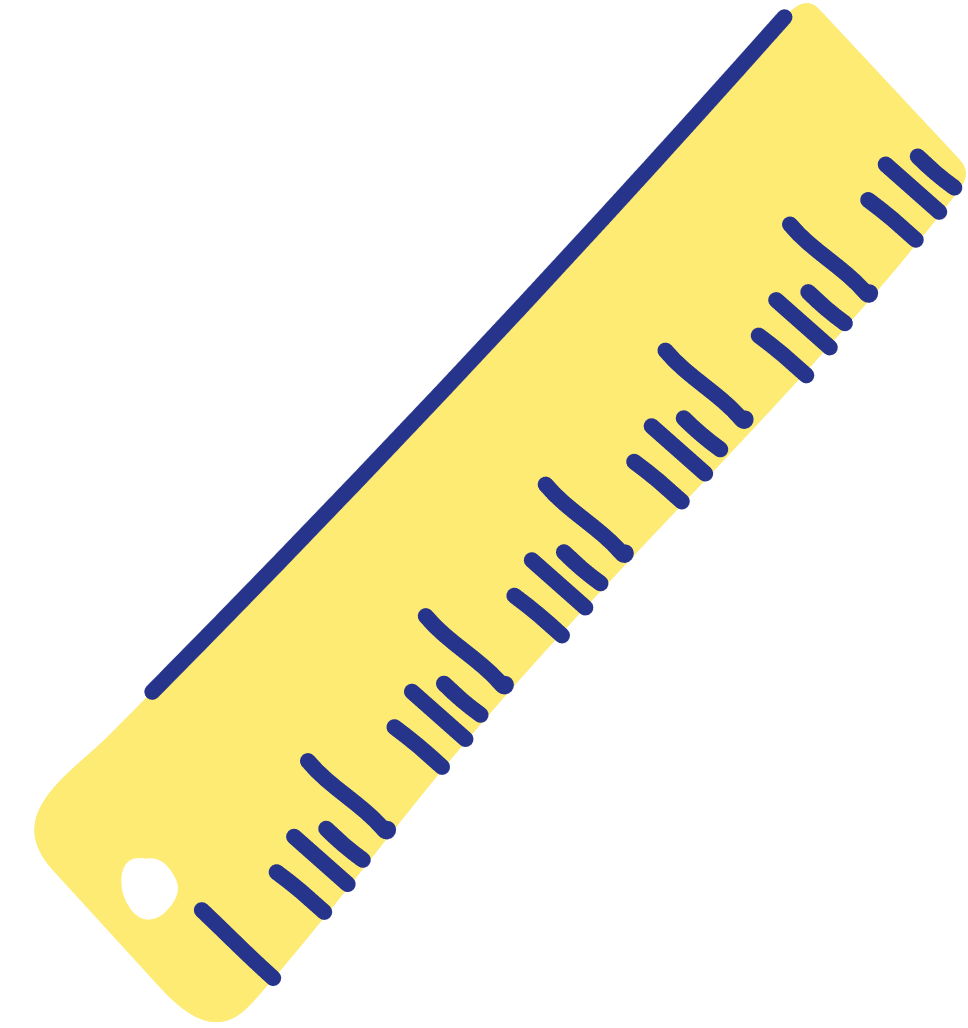 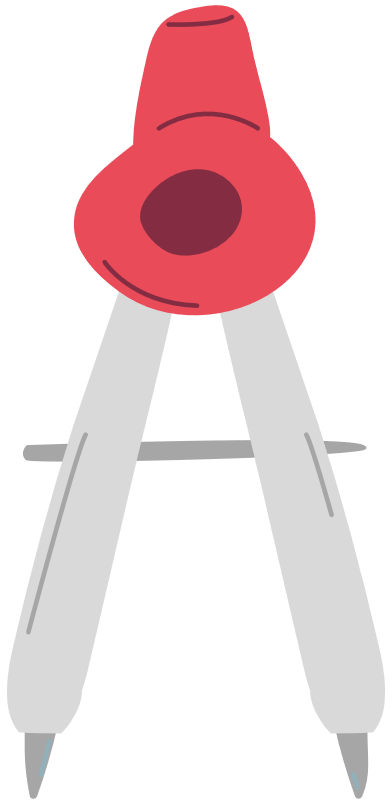 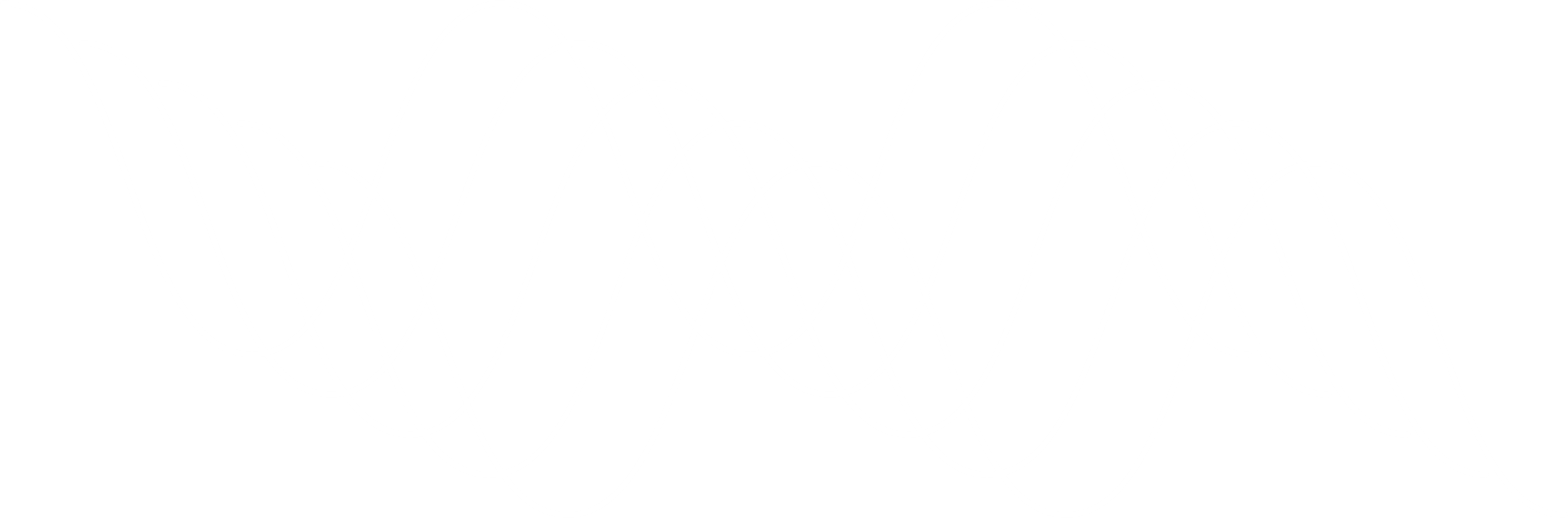 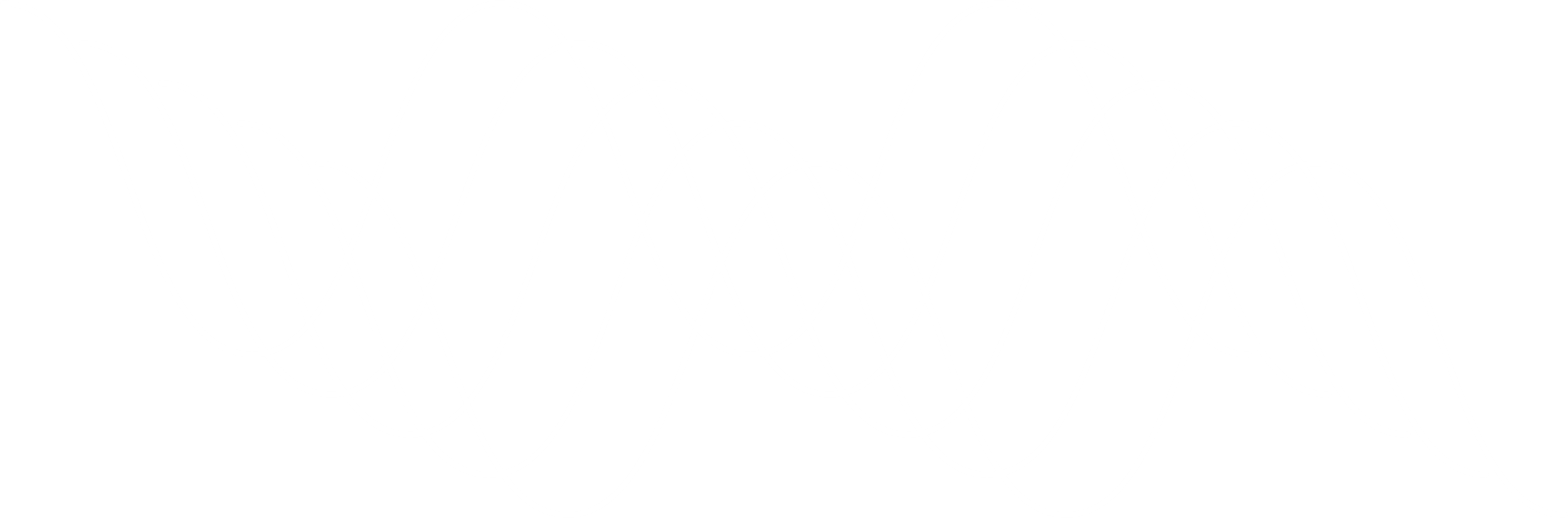 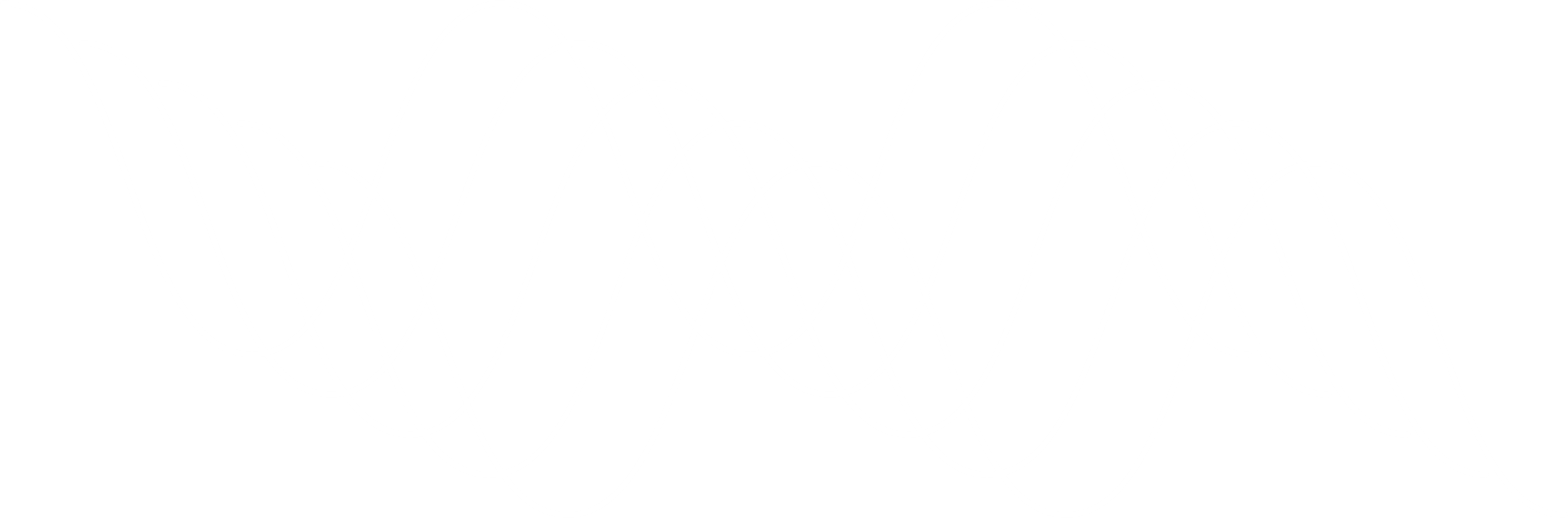 Định lí Thales đảo
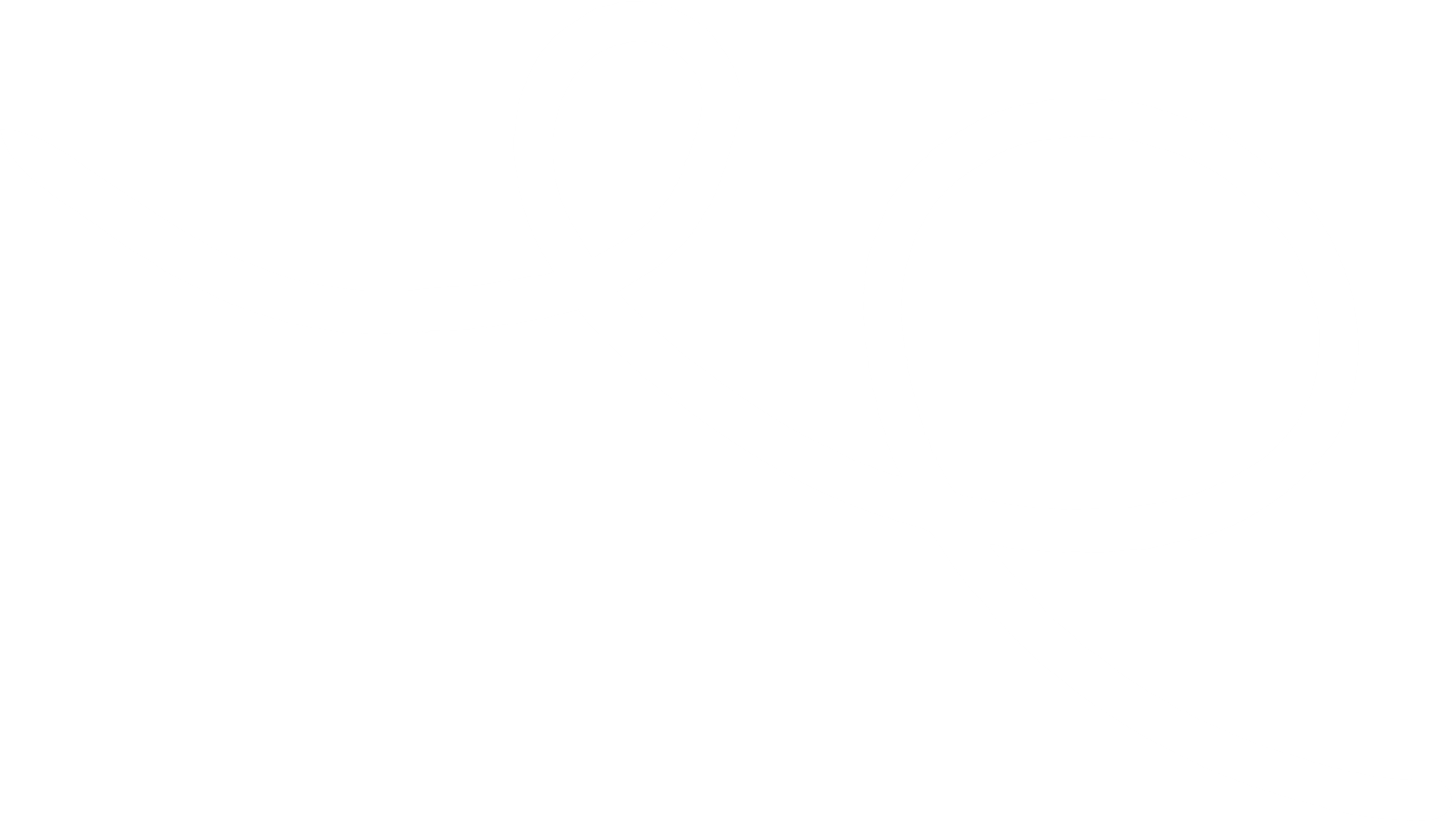 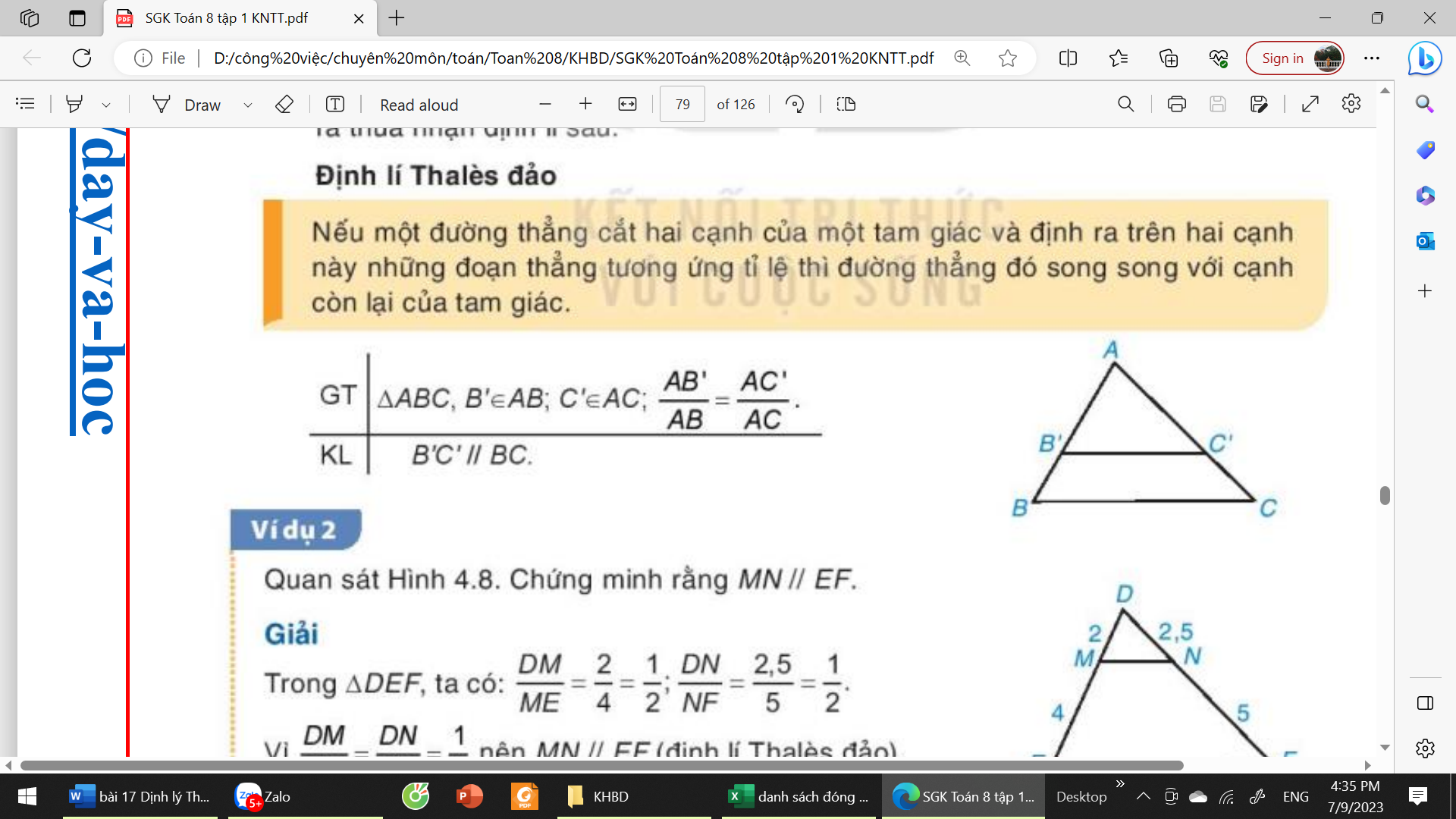 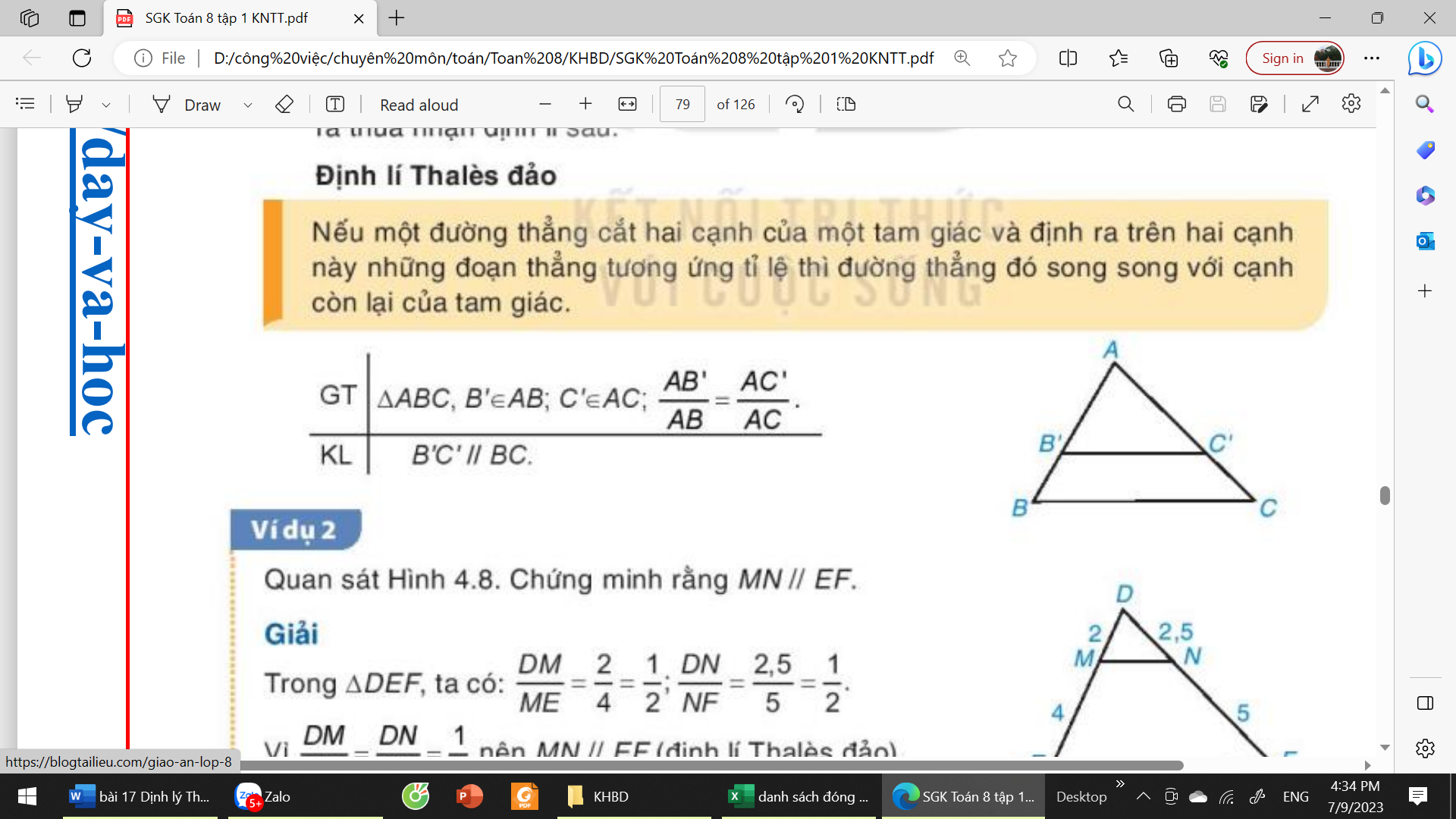 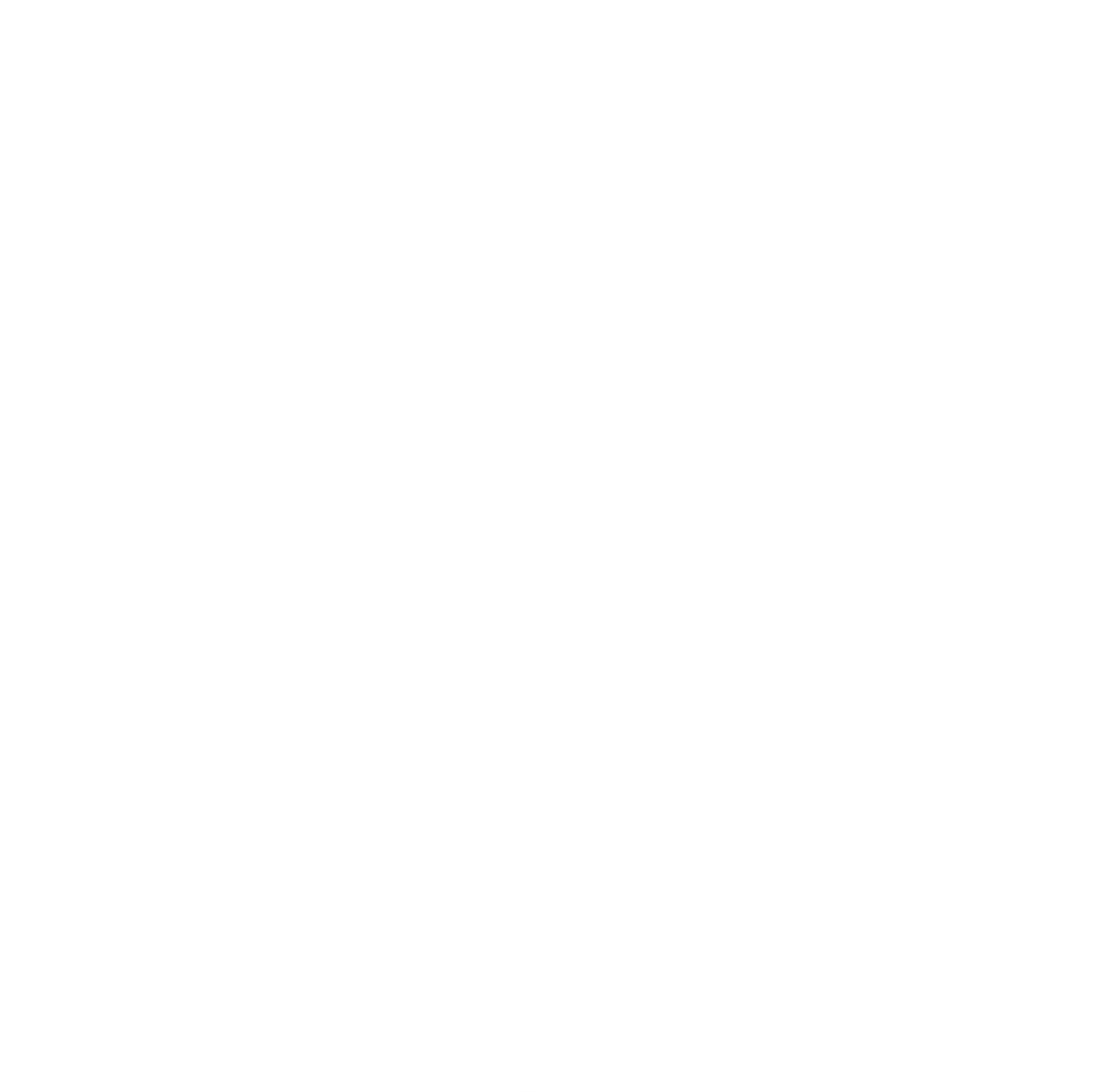 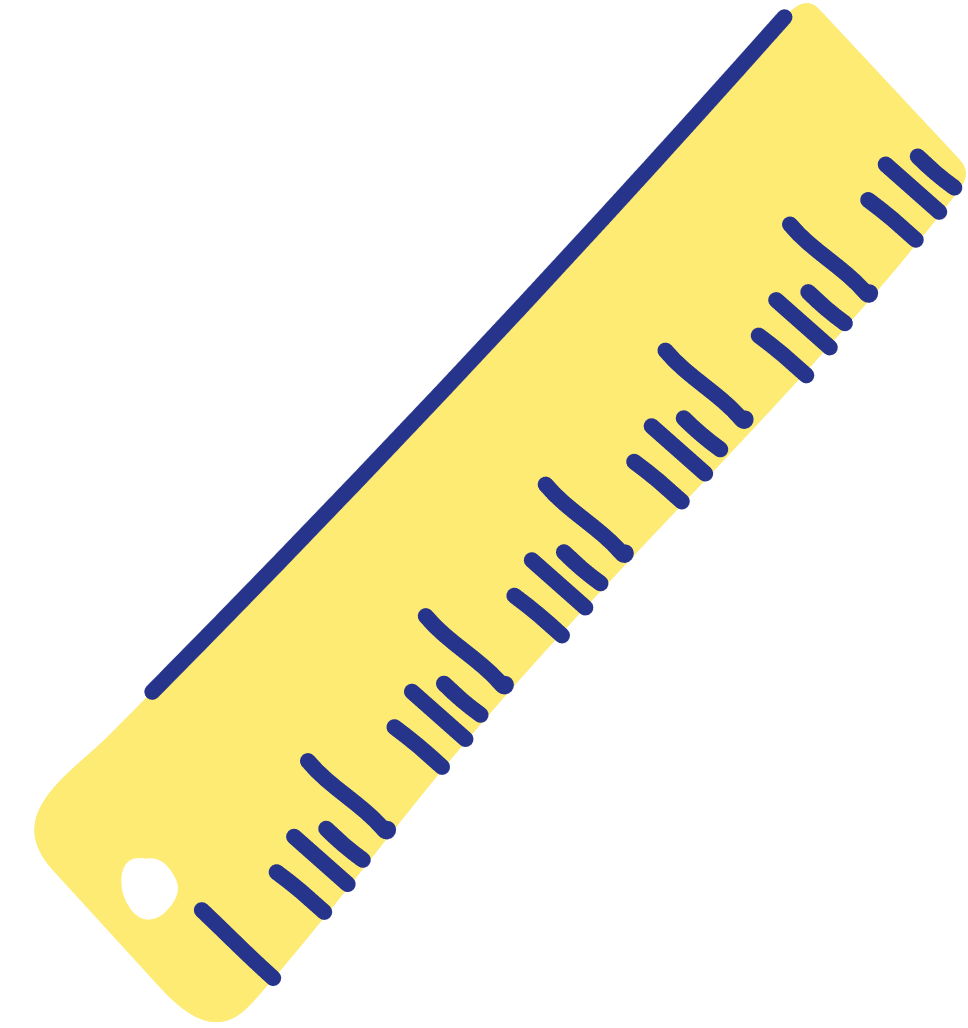 Ví dụ 2
Quan sát H4.8. Chứng minh MN//EF
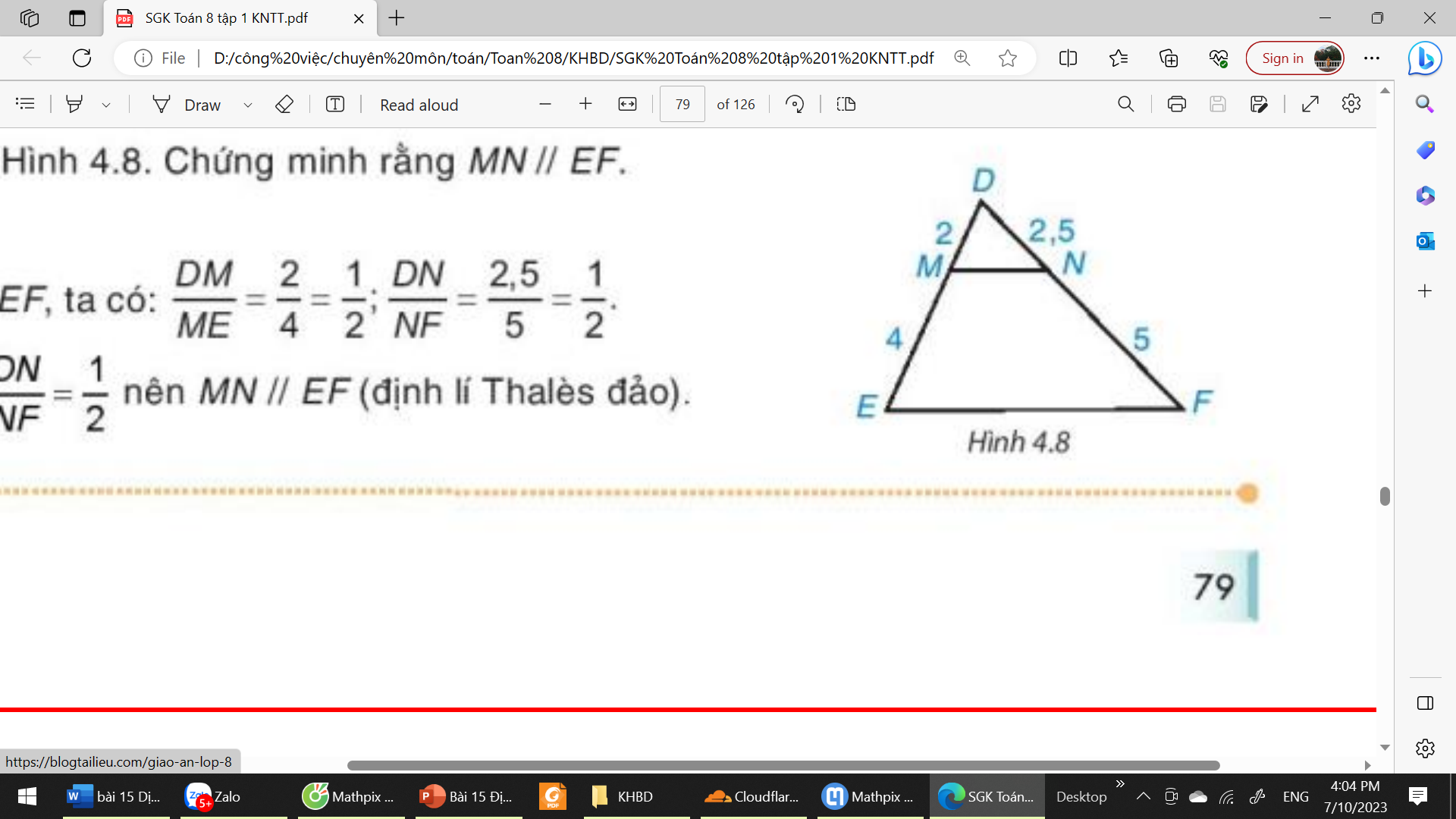 Giải:
Xét      DEF có
Vì
Nên MN// EF( theo định lí Thales )
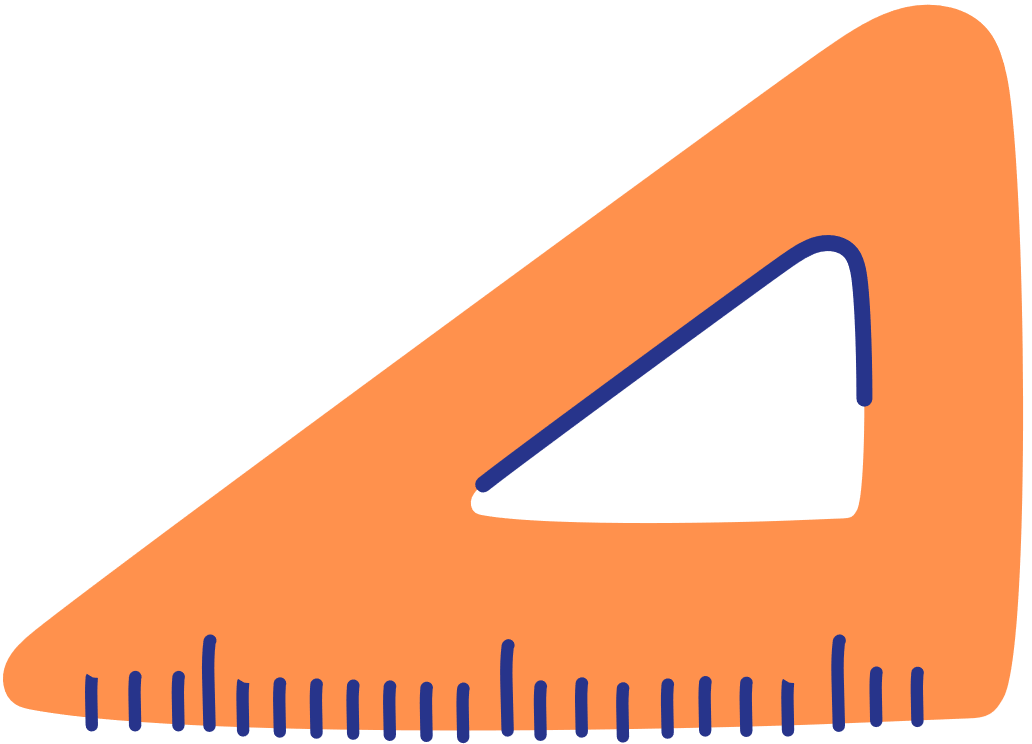 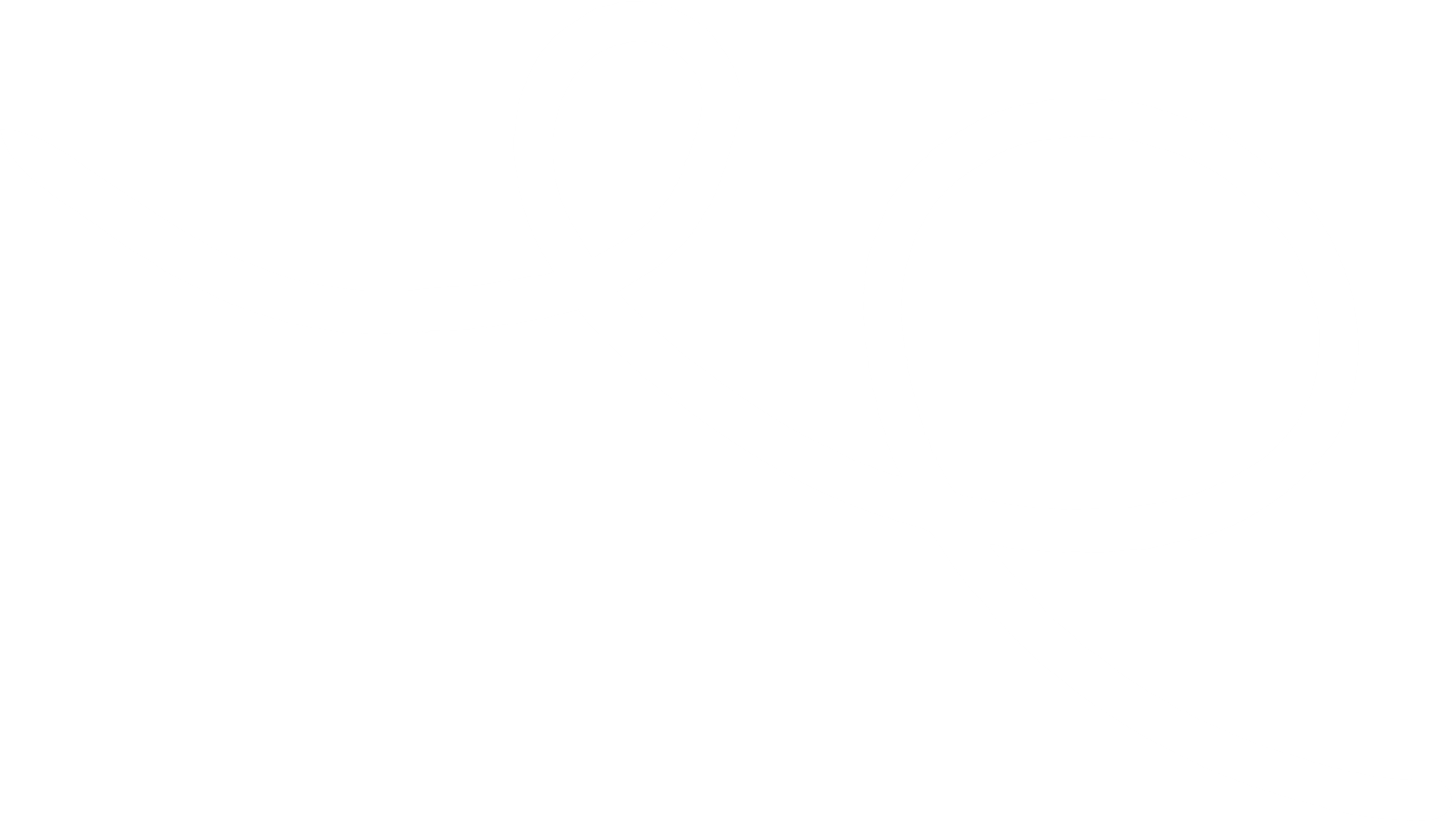 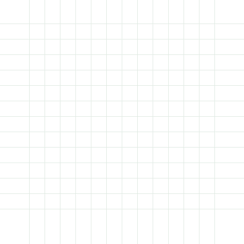 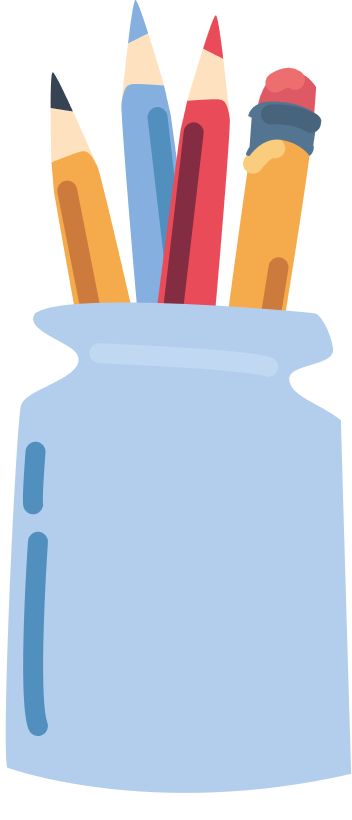 LUYỆN TẬP
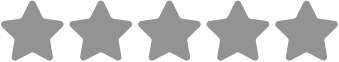 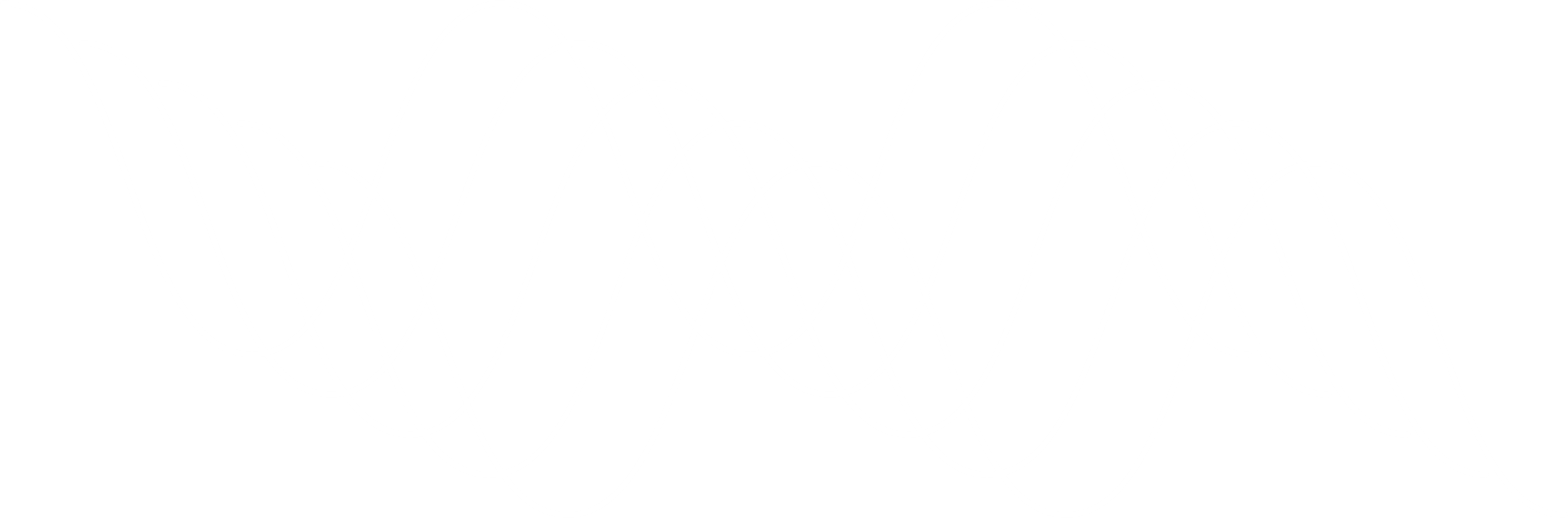 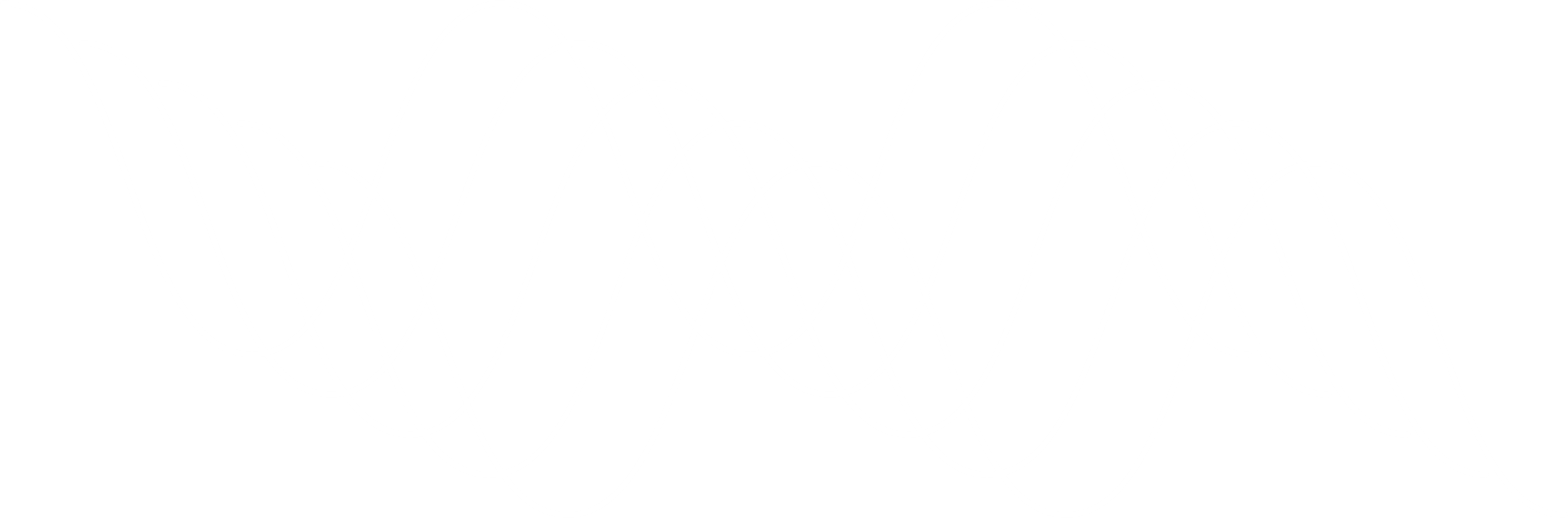 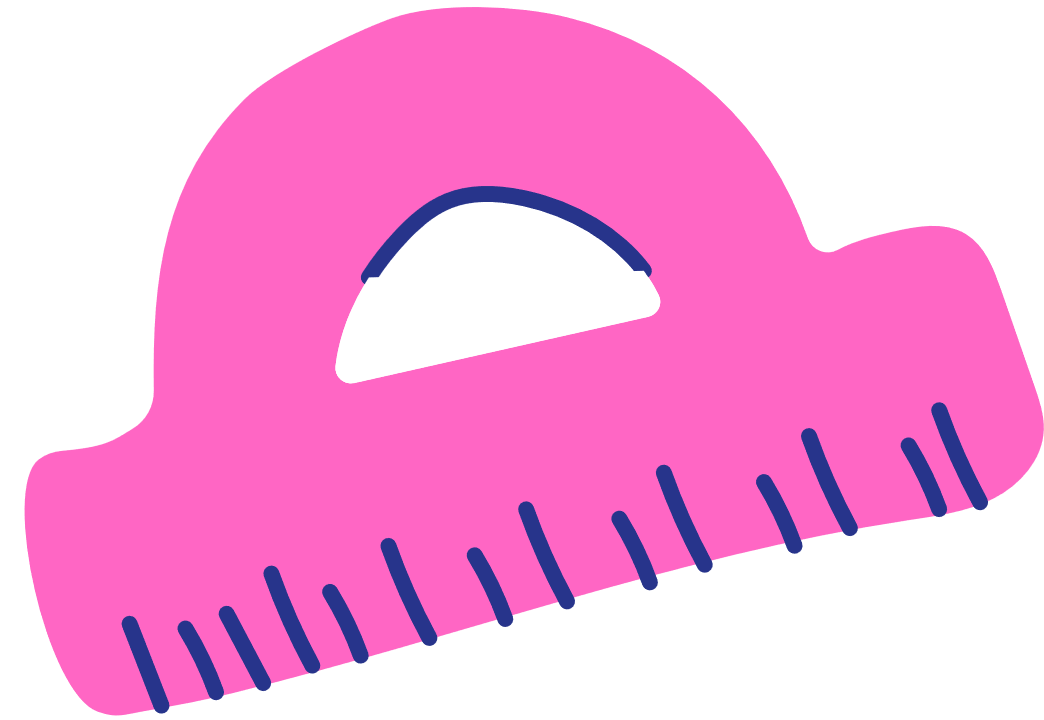 Bài 4.1: (SGK – tr.80)
Tính độ dài x,y trong Hình 4.9( làm tròn kết quả đến chữ số thập phân thứ nhất)
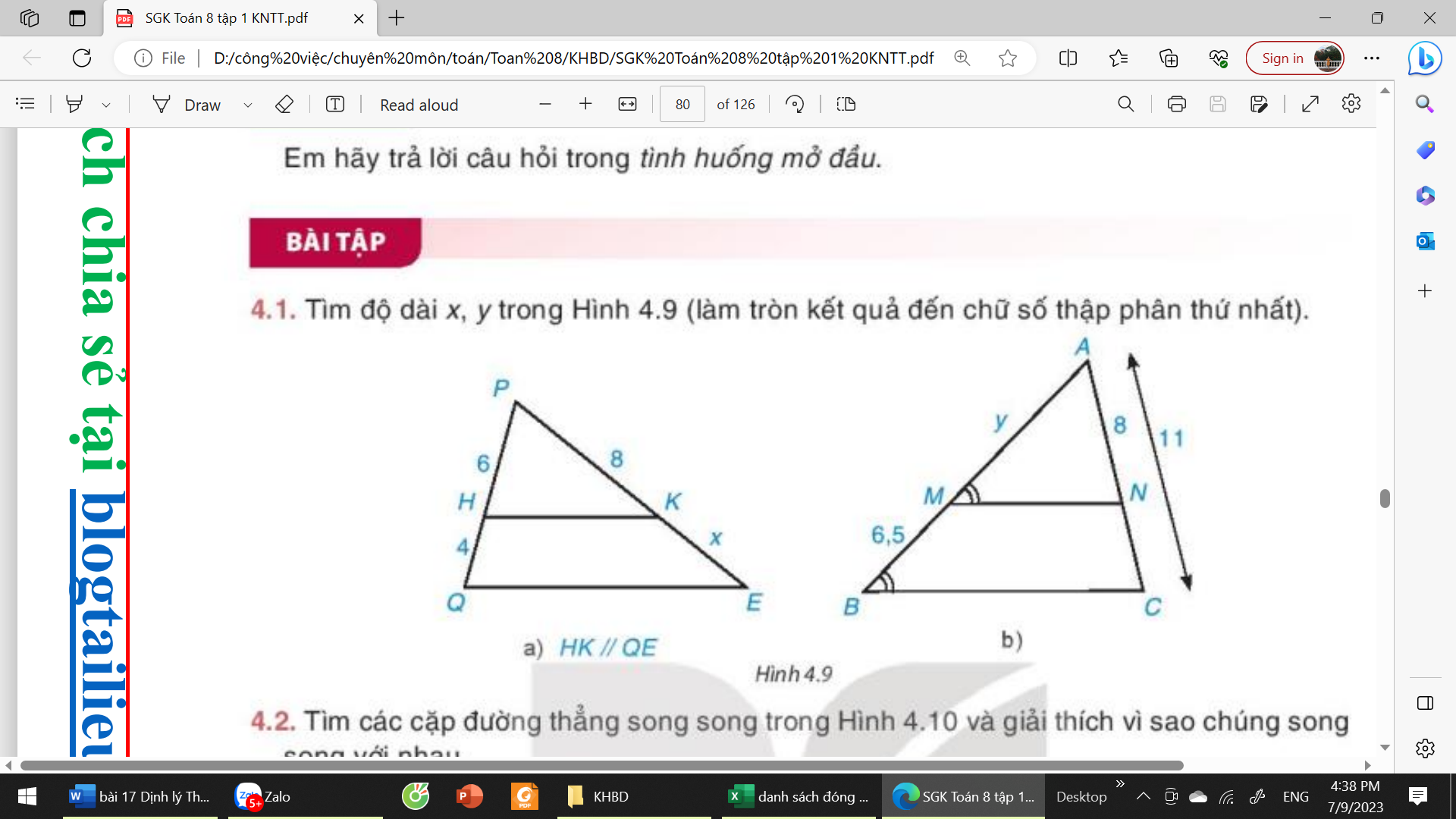 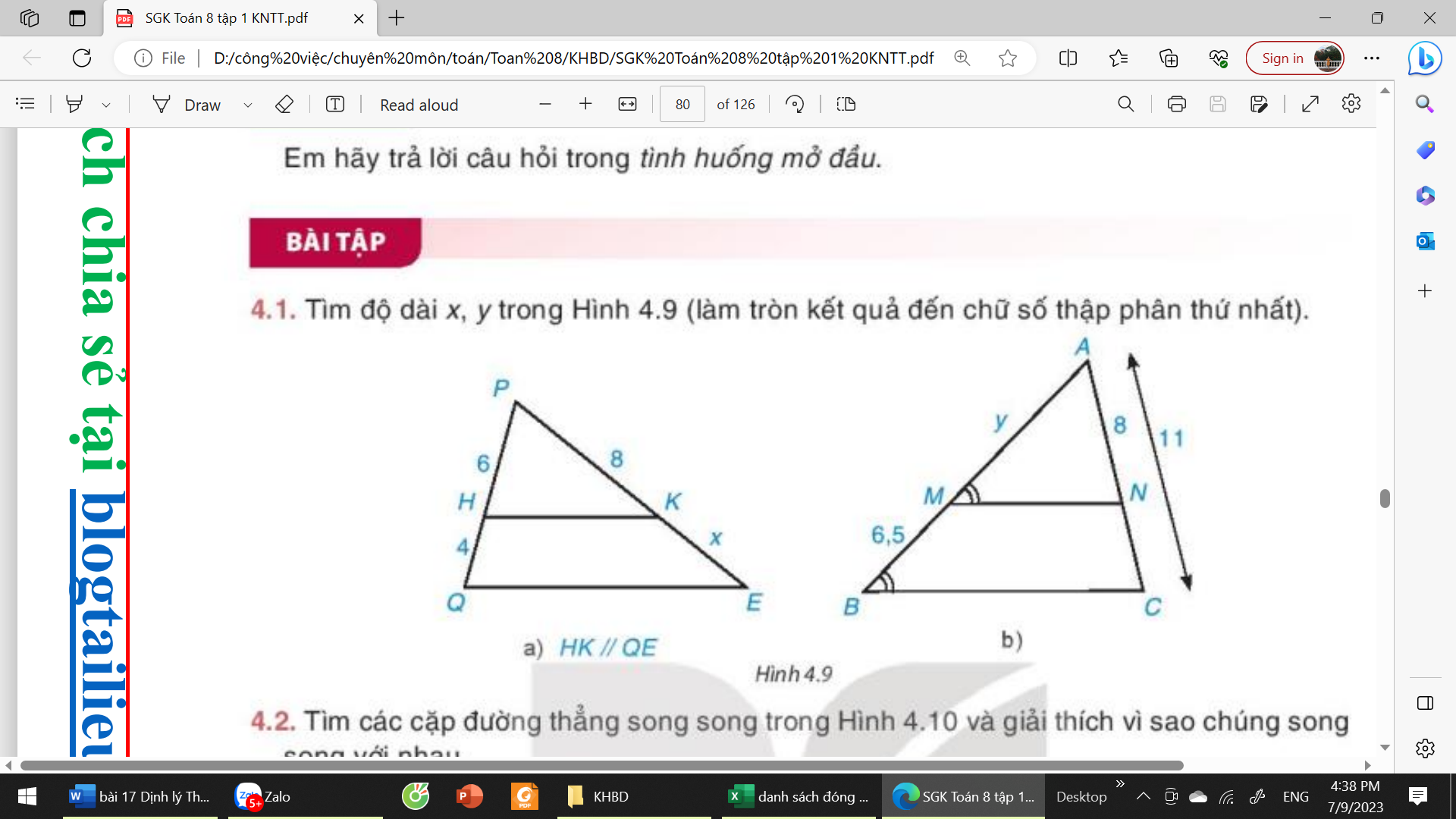 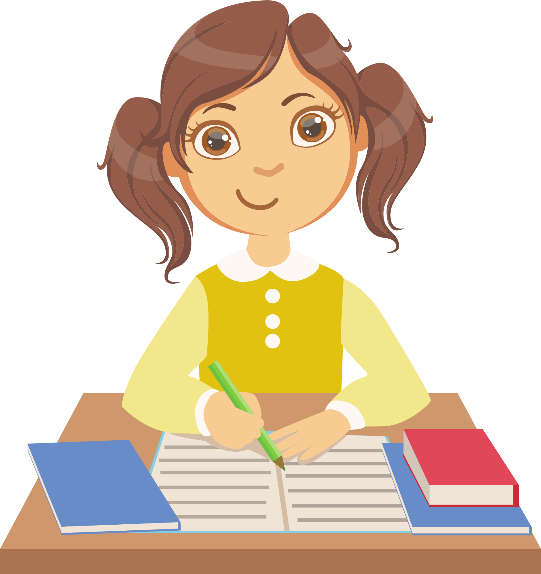 a) HK//QE                             b)
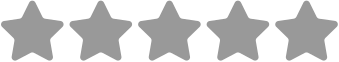 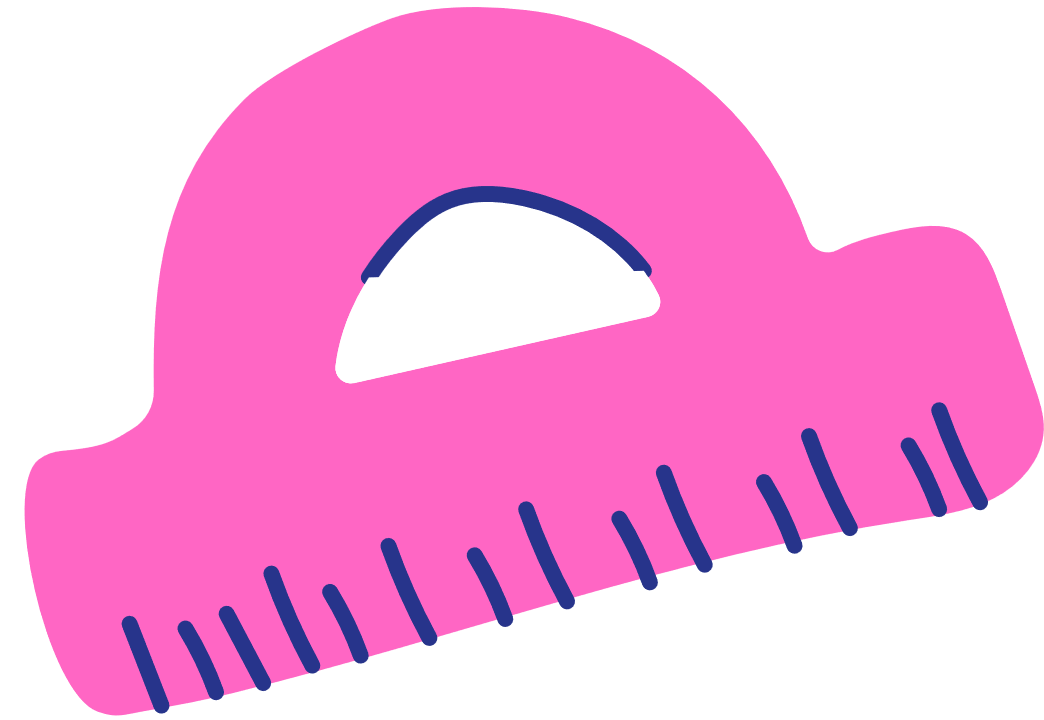 Bài 4.2: (SGK – tr.80)
Tìm các cặp đường thẳng song song trong Hình 4.10 và giải thích vì sao chúng song song với nhau
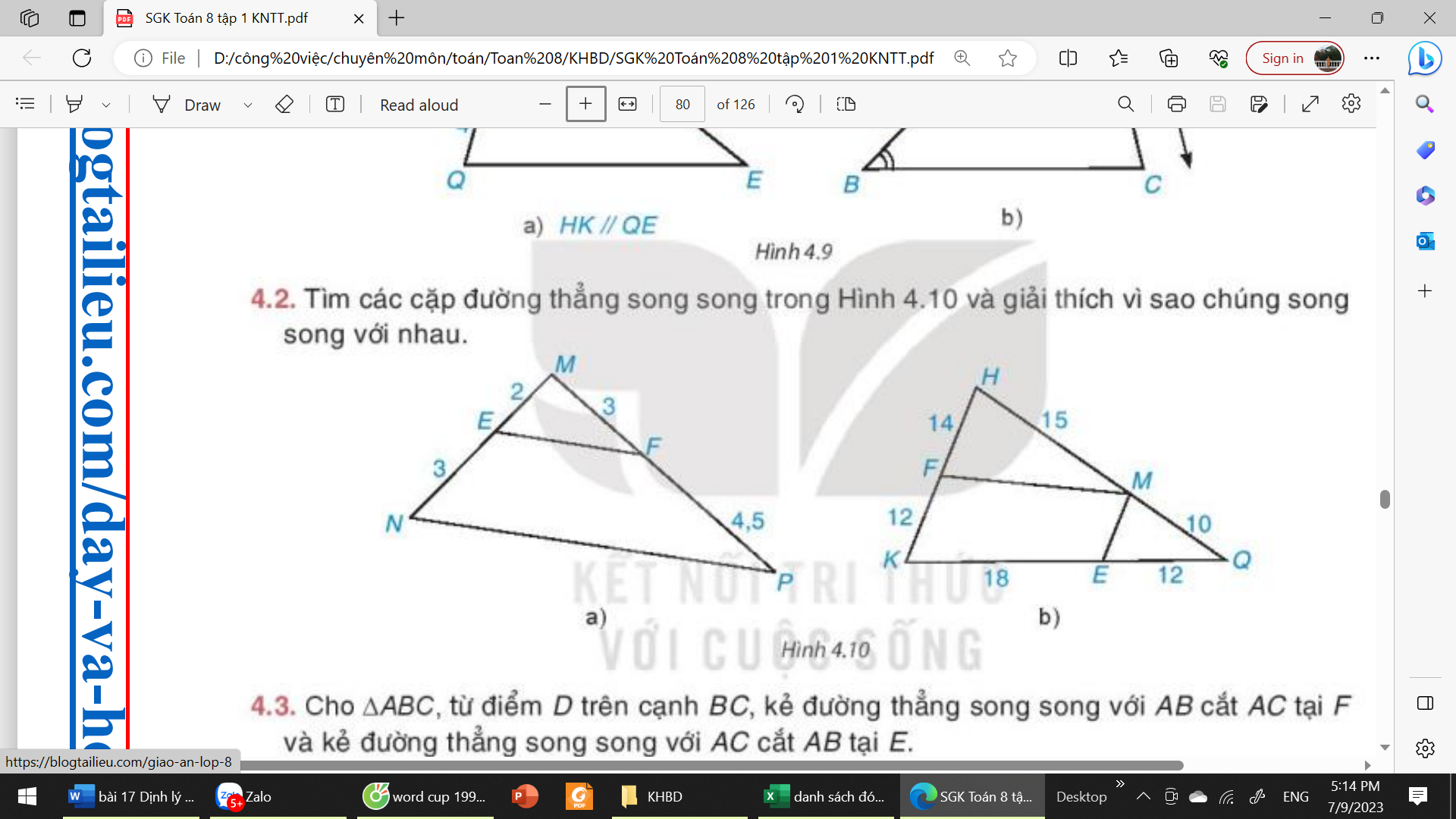 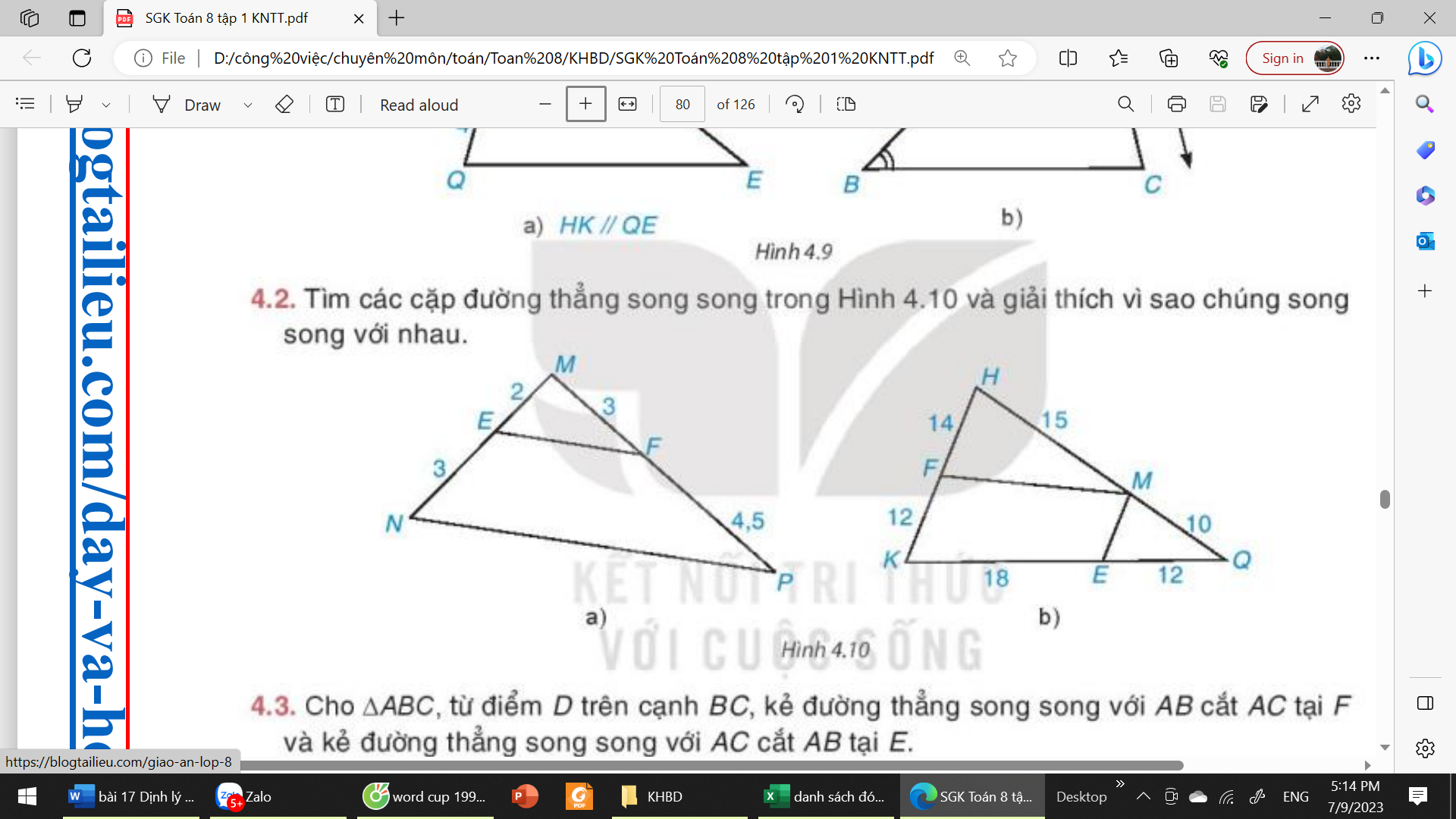 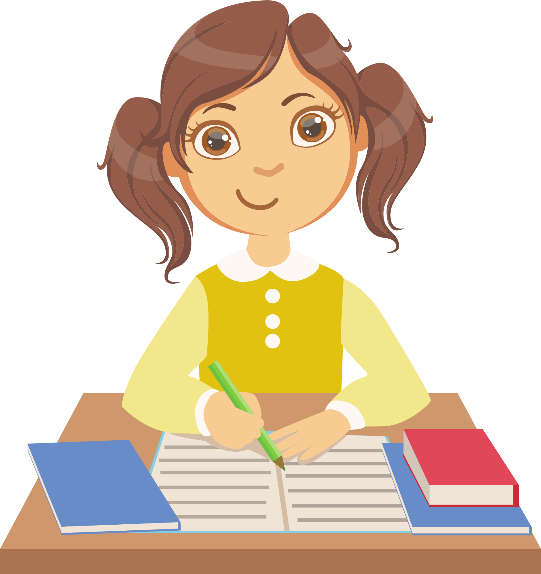 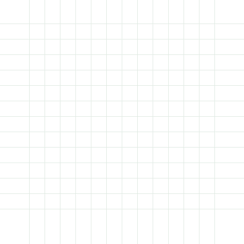 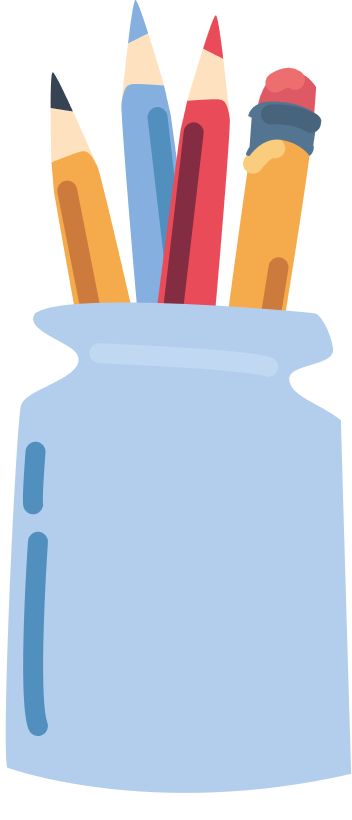 VẬN DỤNG
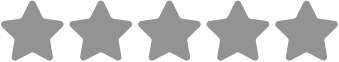 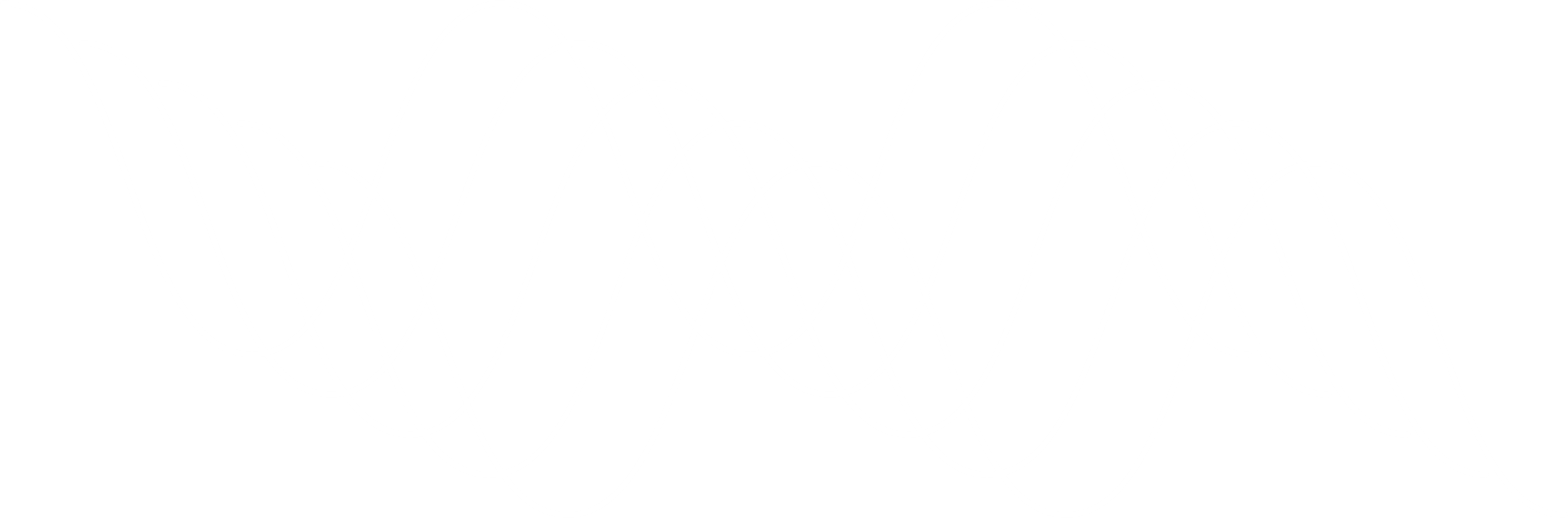 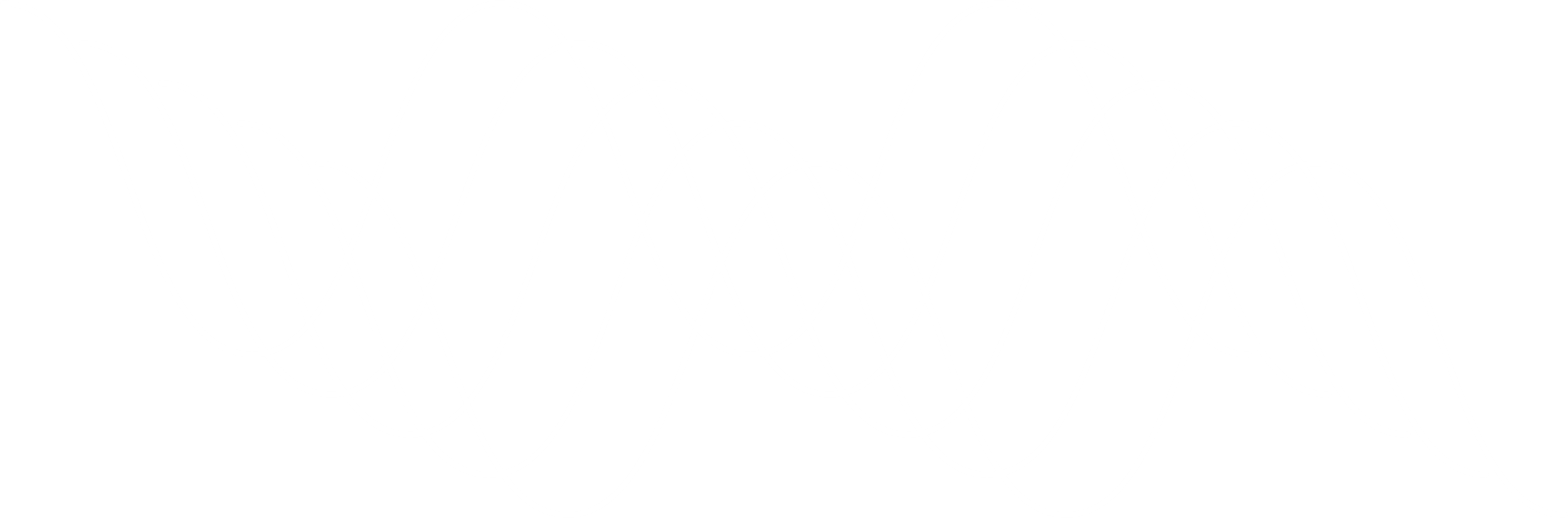 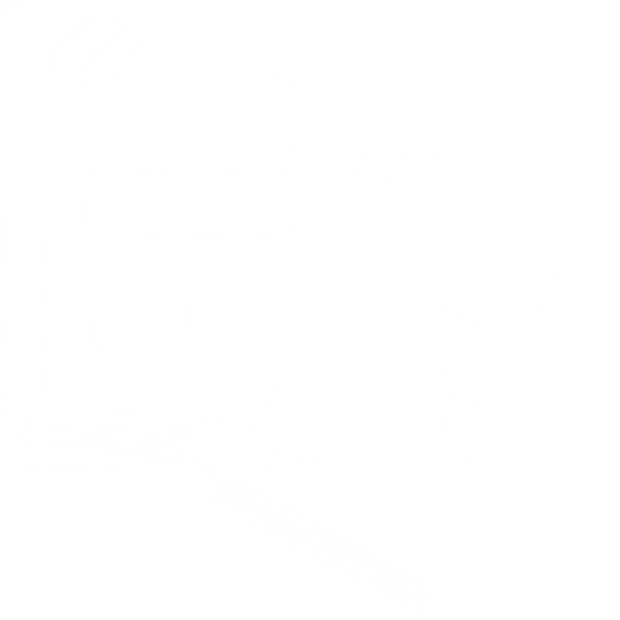 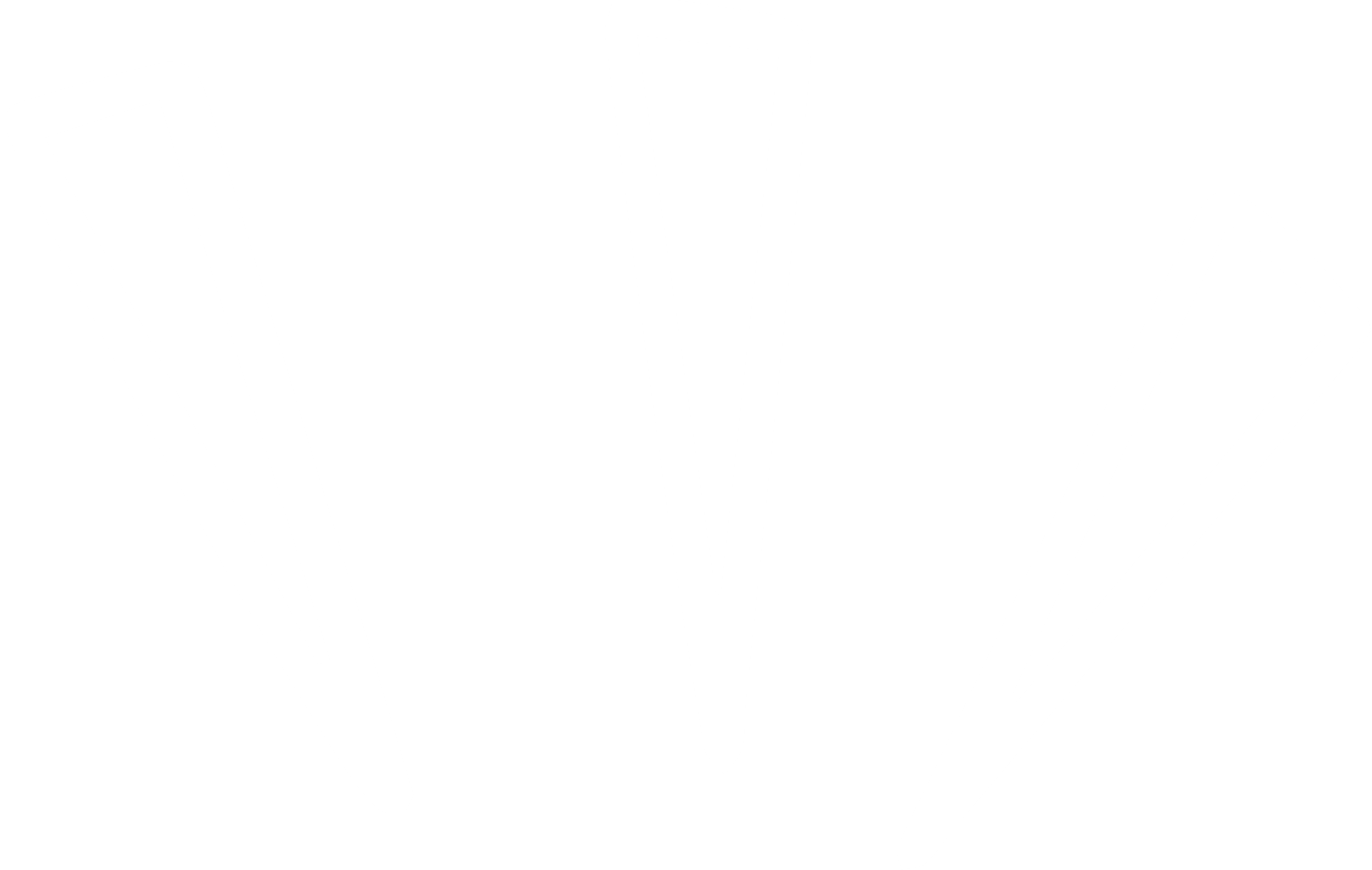 HƯỚNG DẪN VỀ NHÀ
* Hoàn thành các bài tập 4.3;4.4;.4.5/SGK; bài tập trong SBT.
* Ghi nhớ 
kiến thức trong bài.
* Chuẩn bị trước 
Bài 16: Đường trung bình của tam giác.
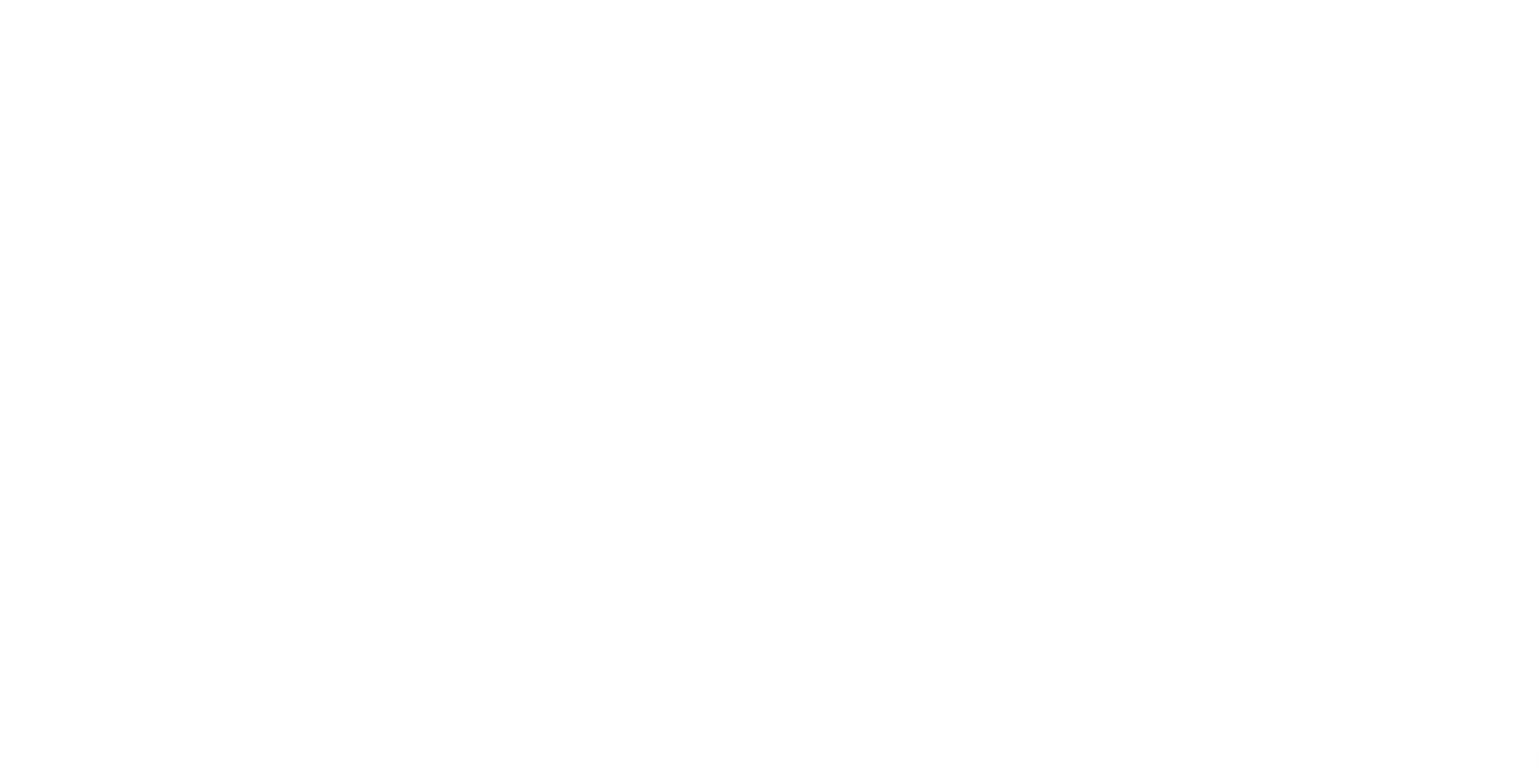 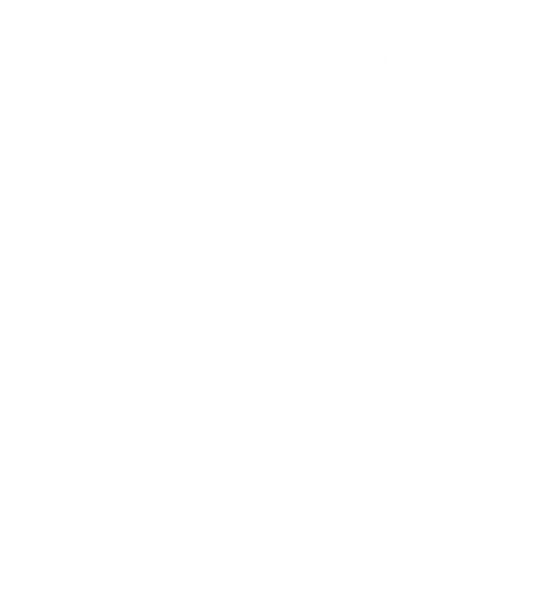 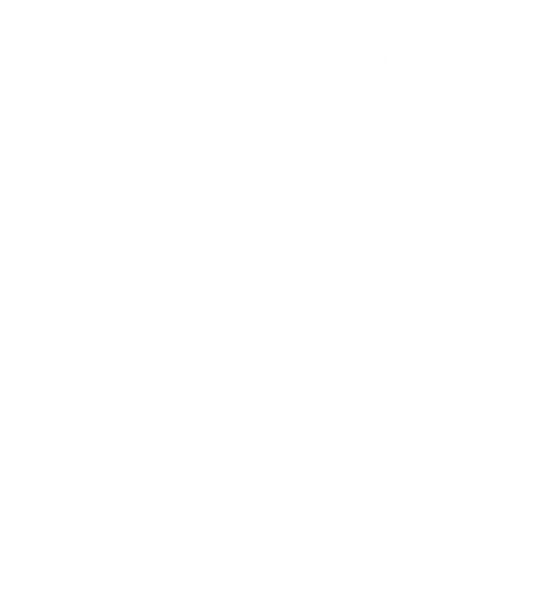 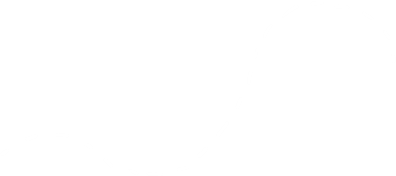 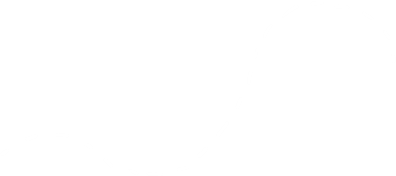 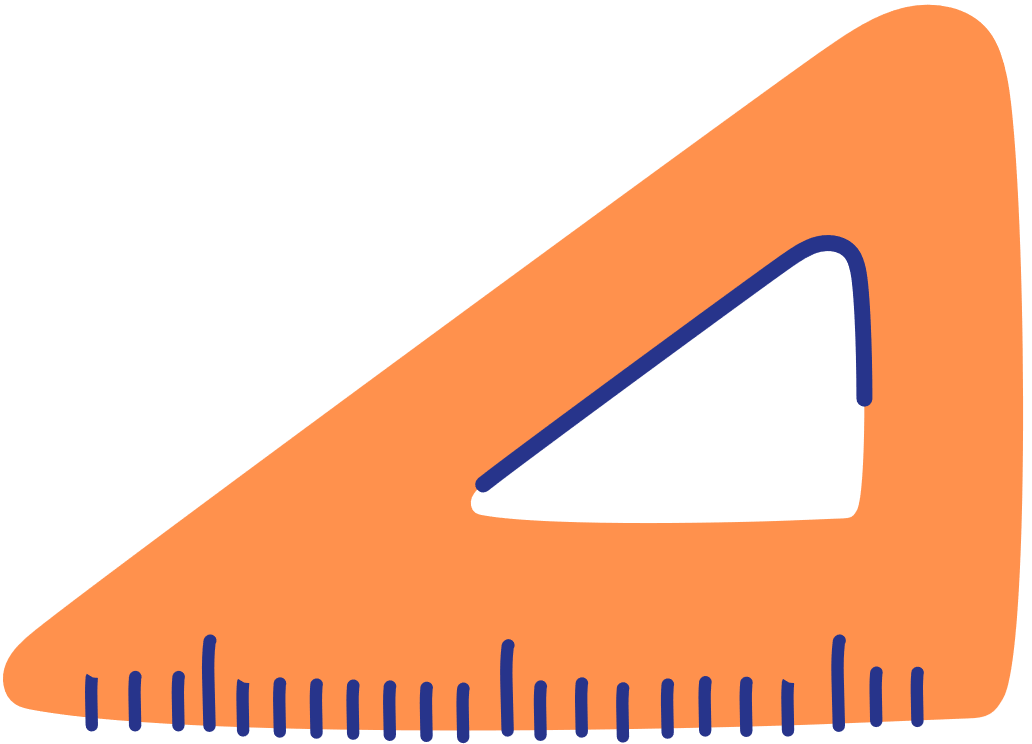 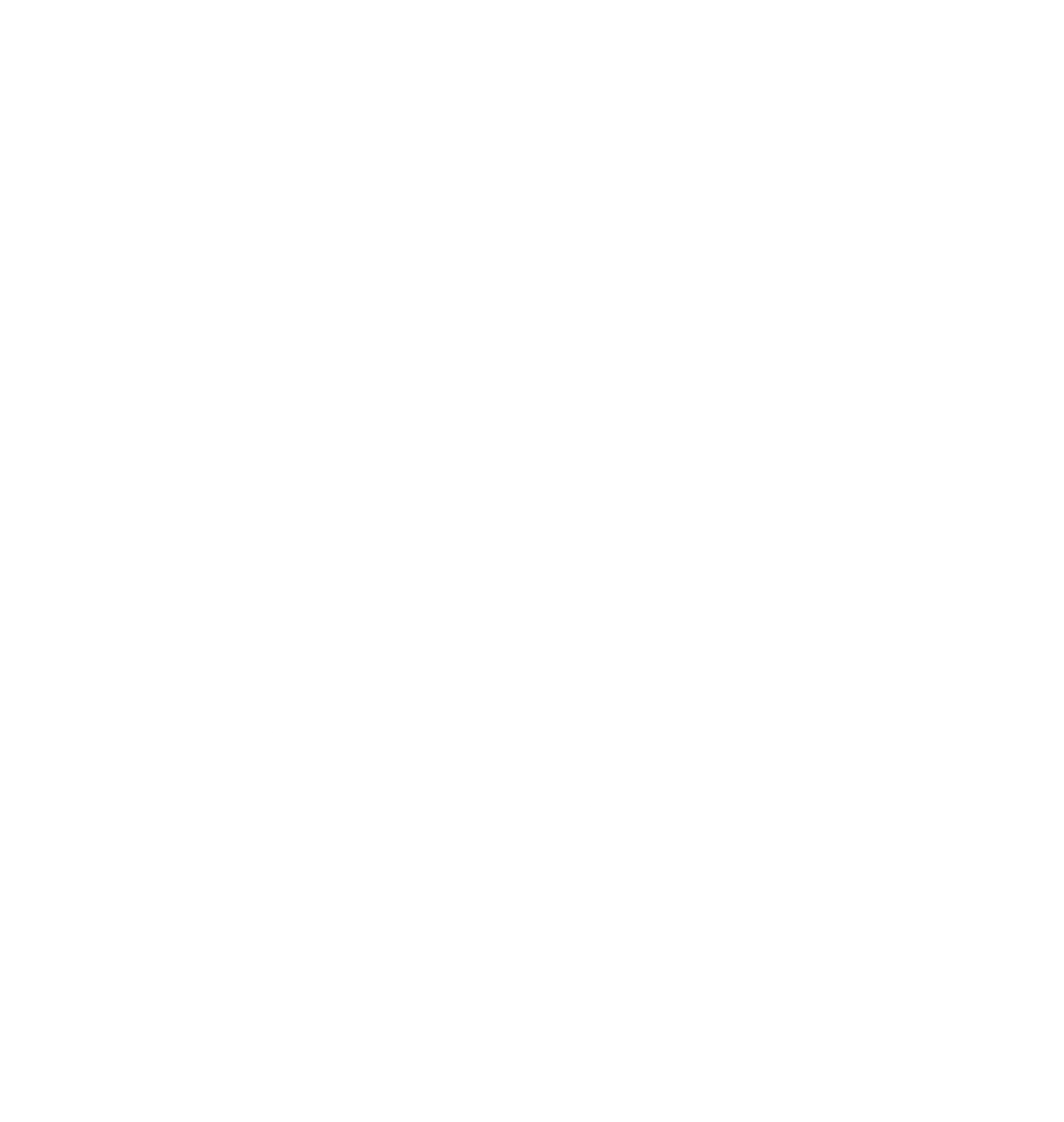 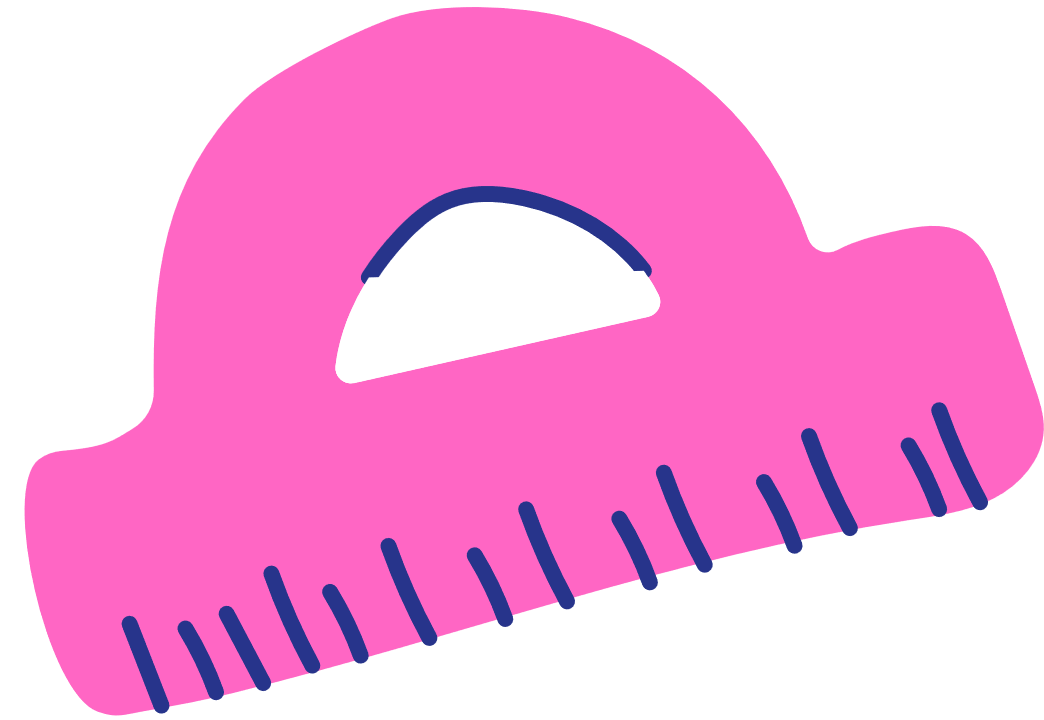 CẢM ƠN CÁC EM 
ĐÃ THAM GIA BÀI HỌC!
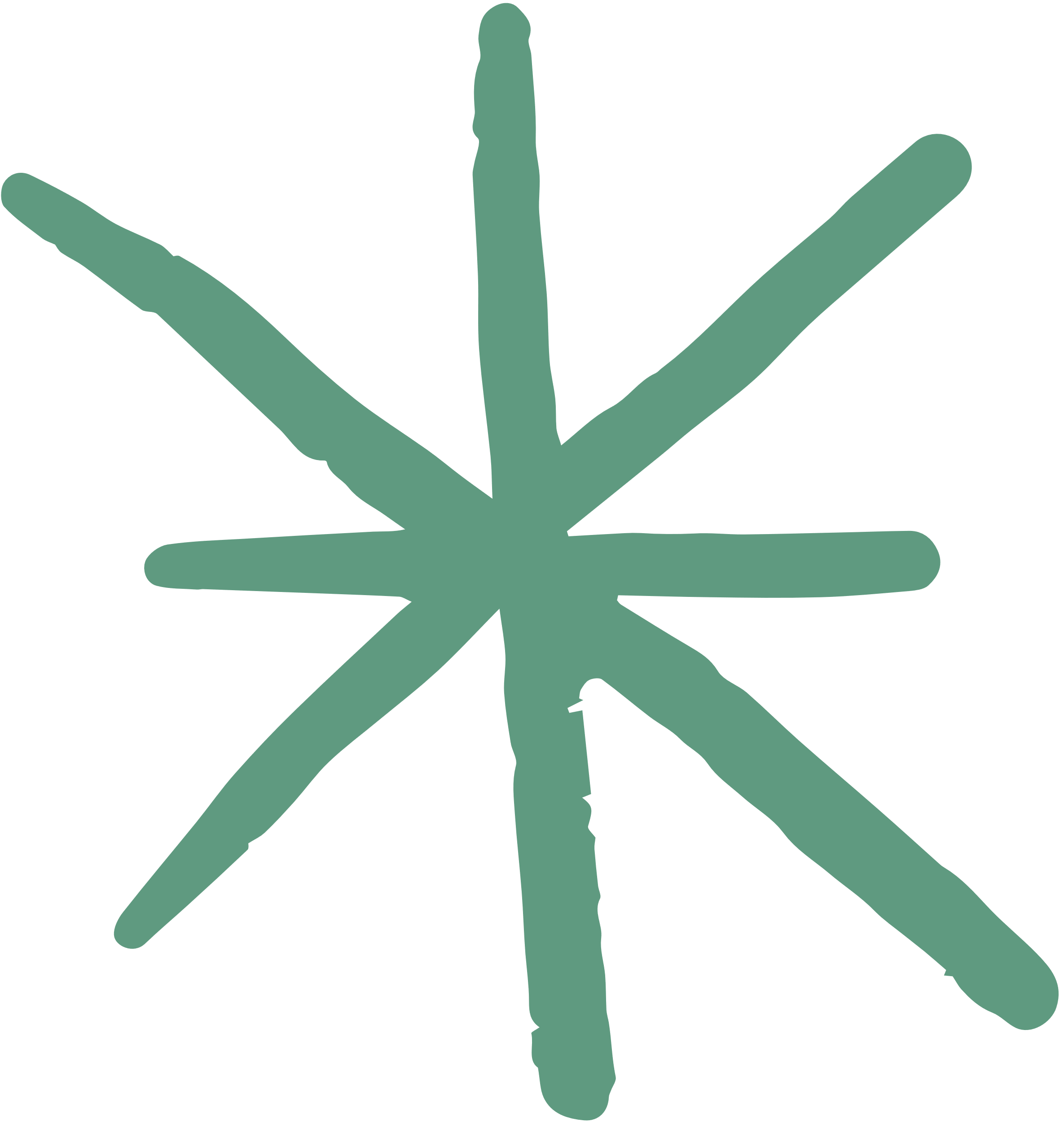 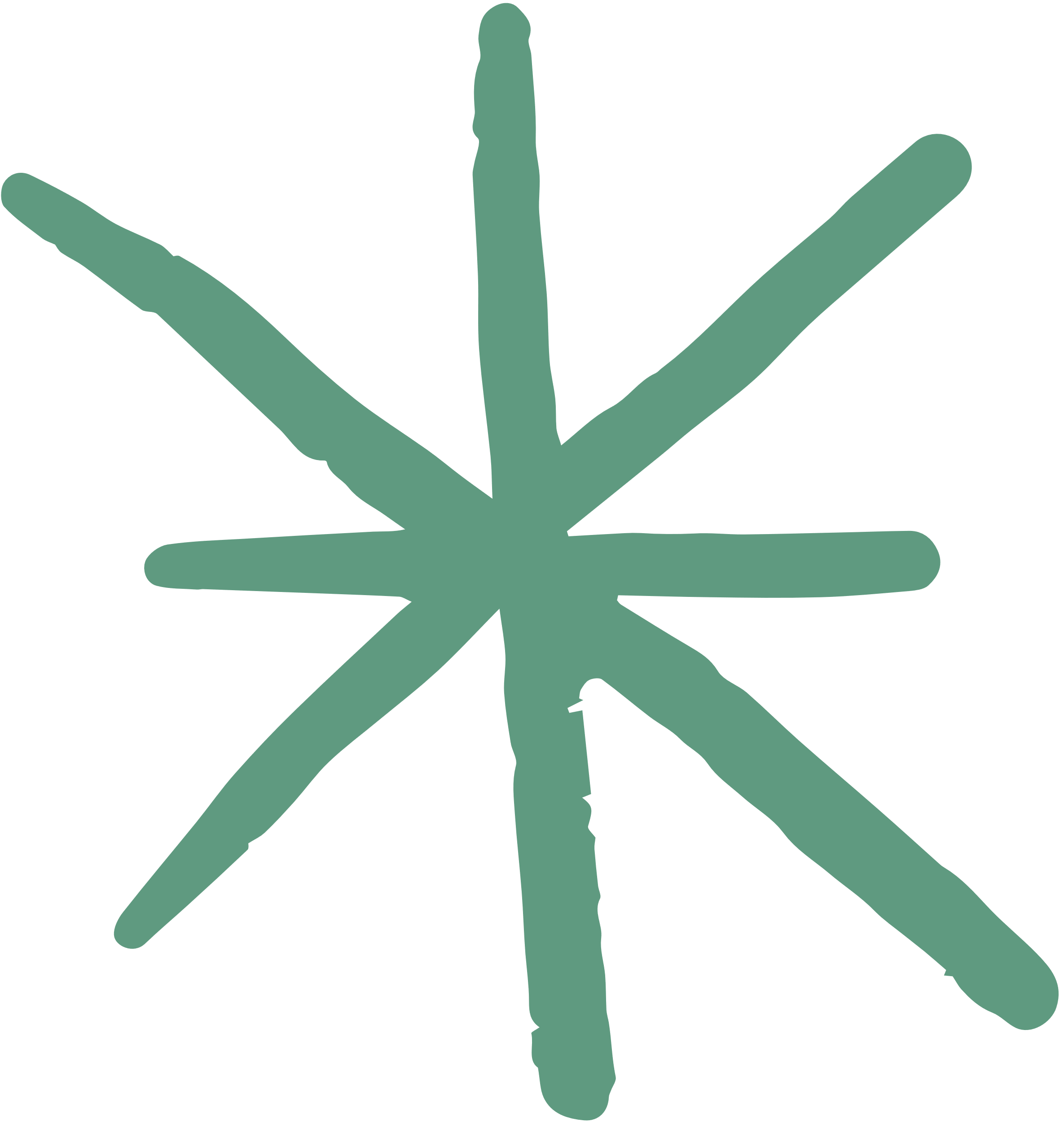 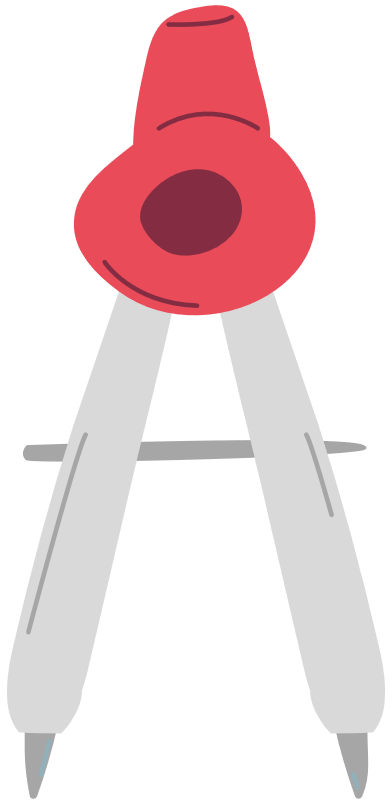 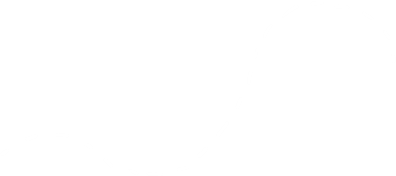 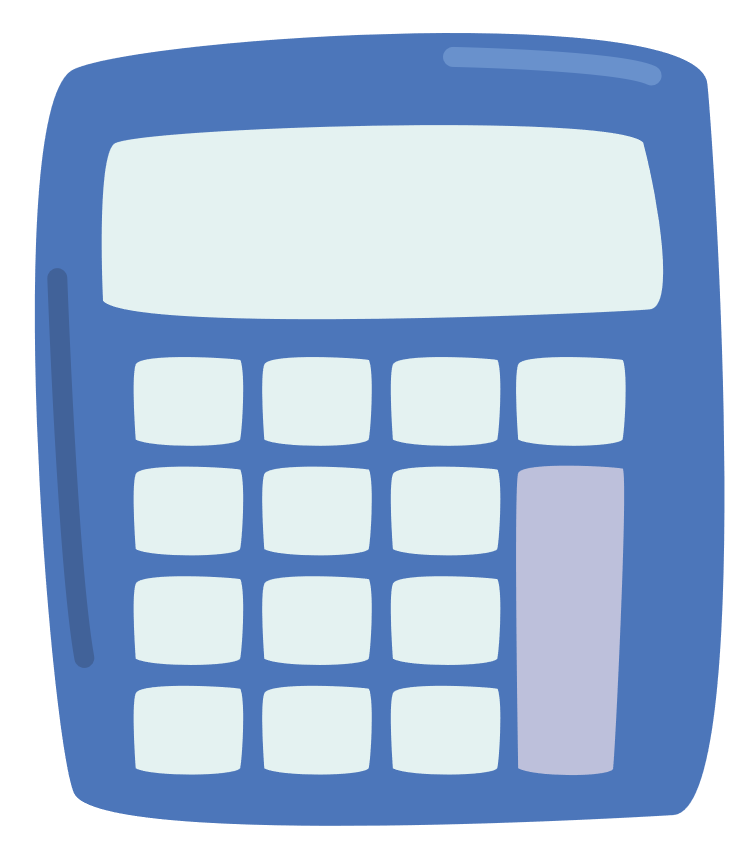 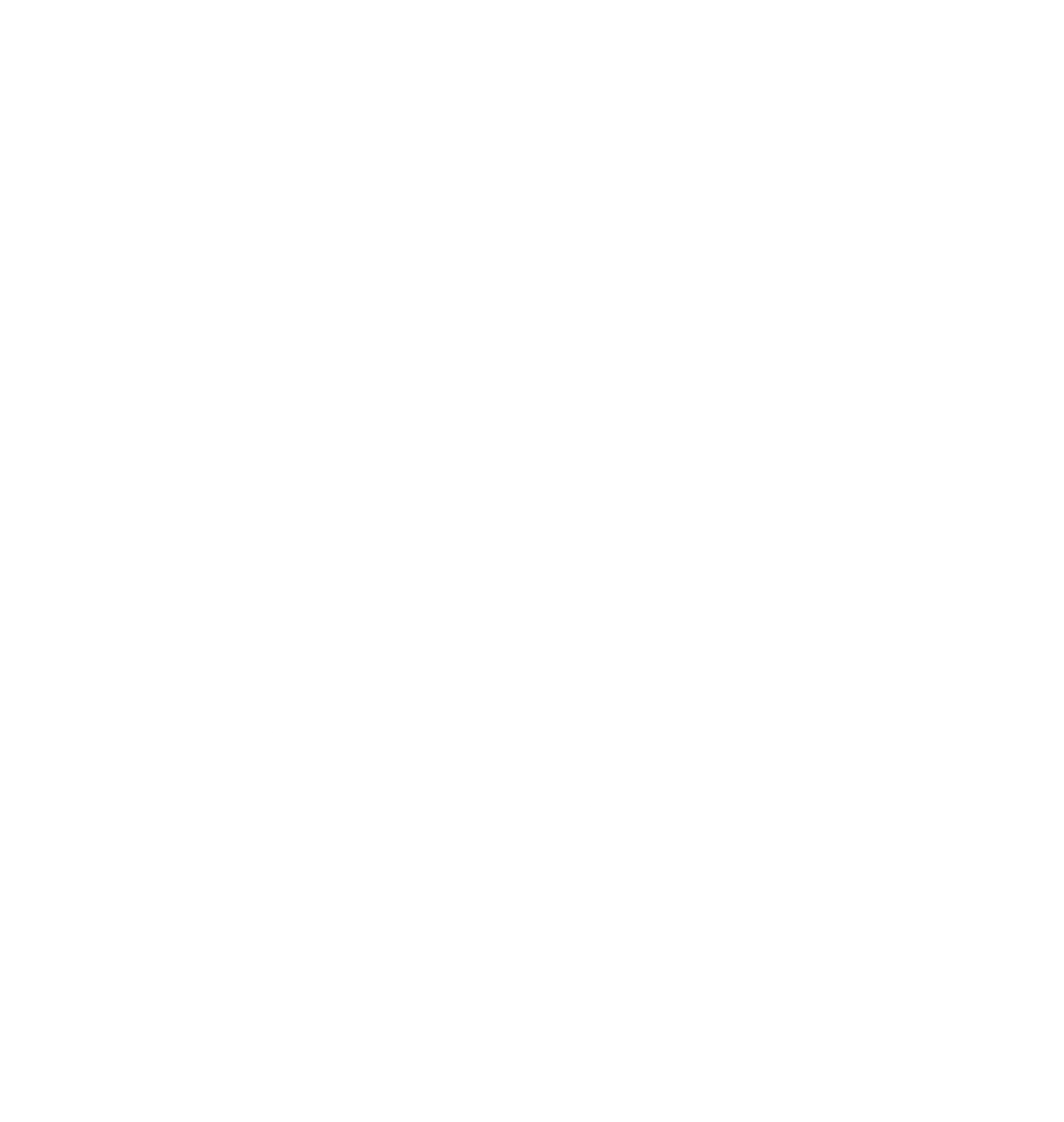